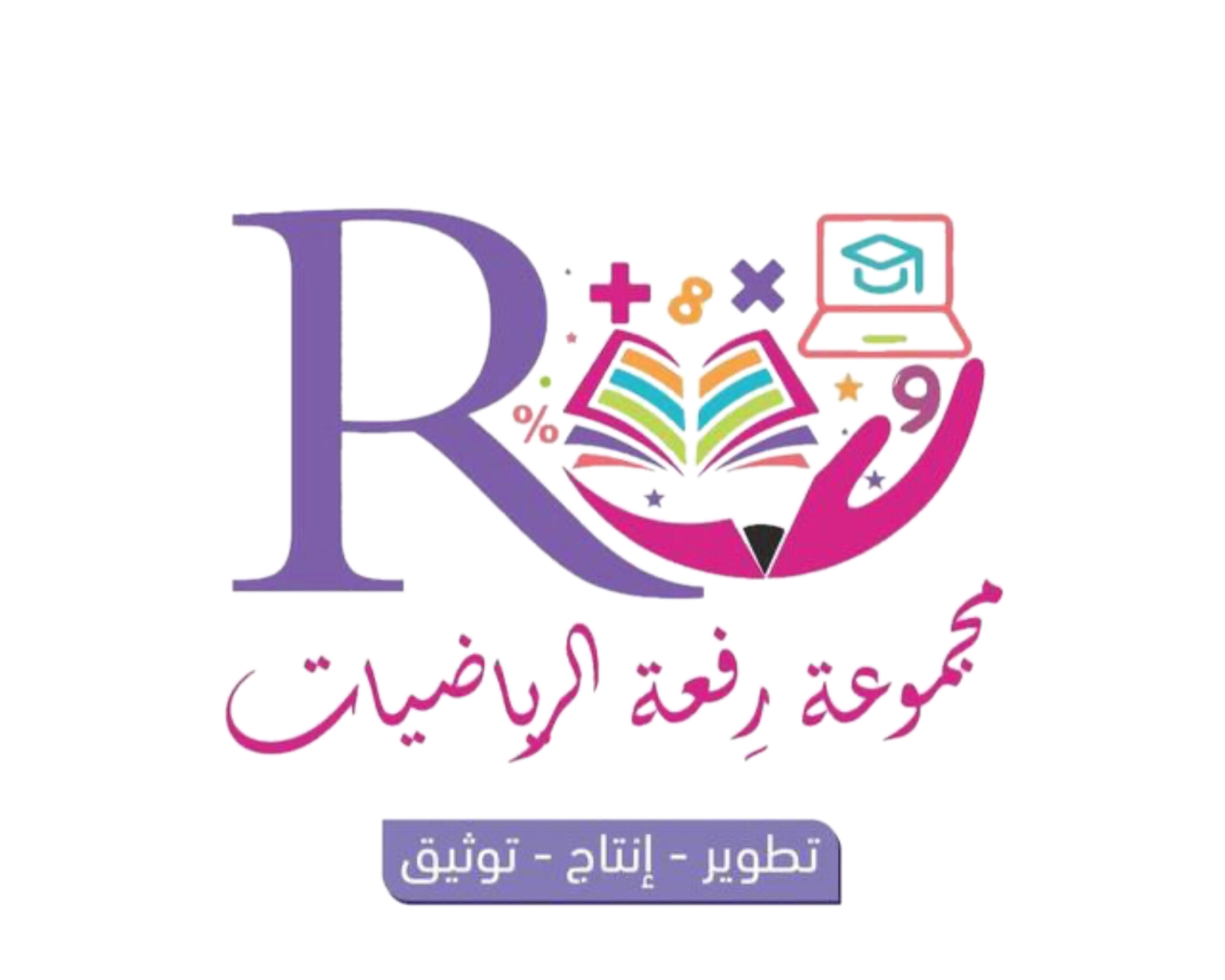 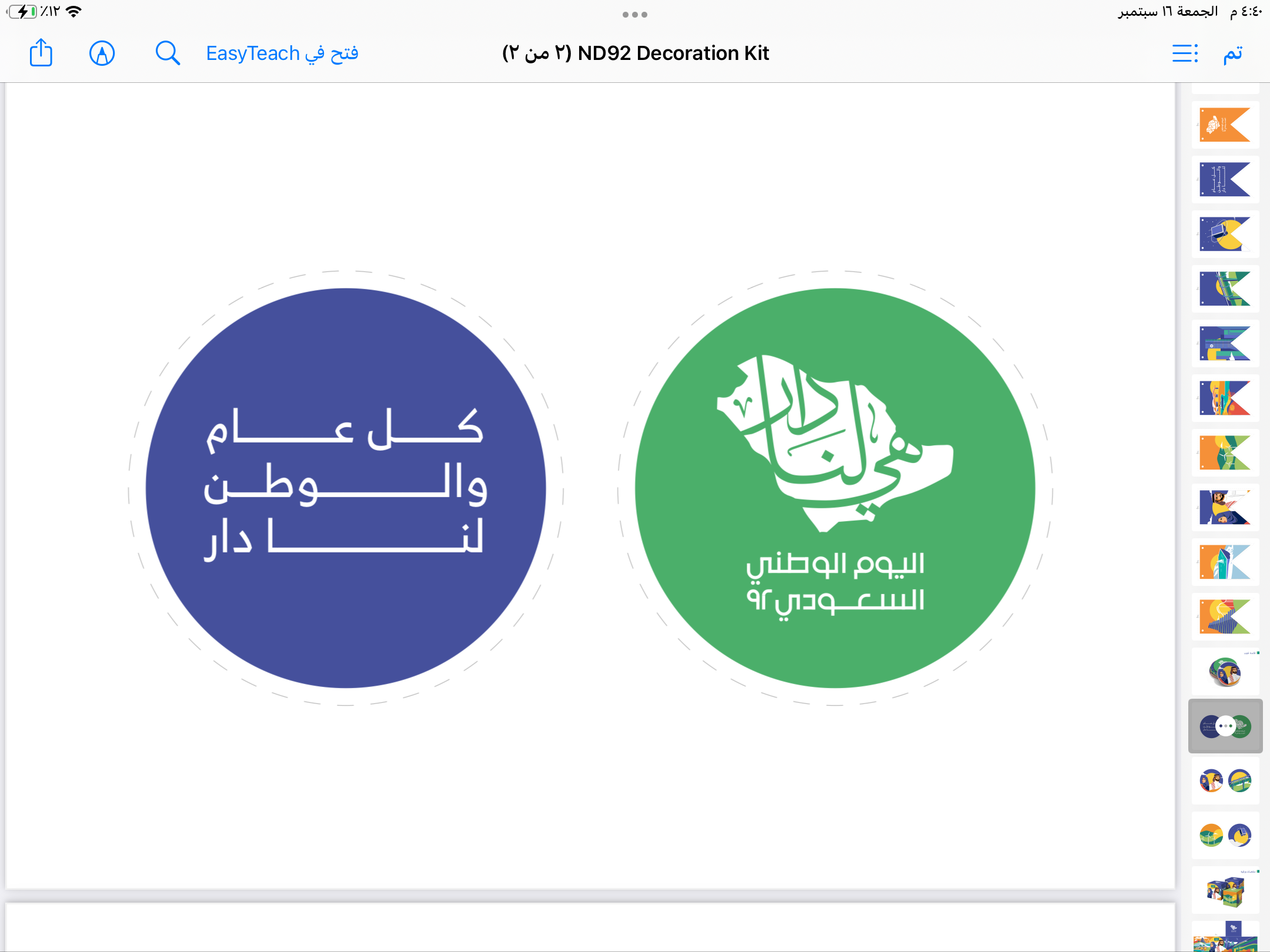 ٤- ١

حل المتباينات بالجمع أو بالطرح
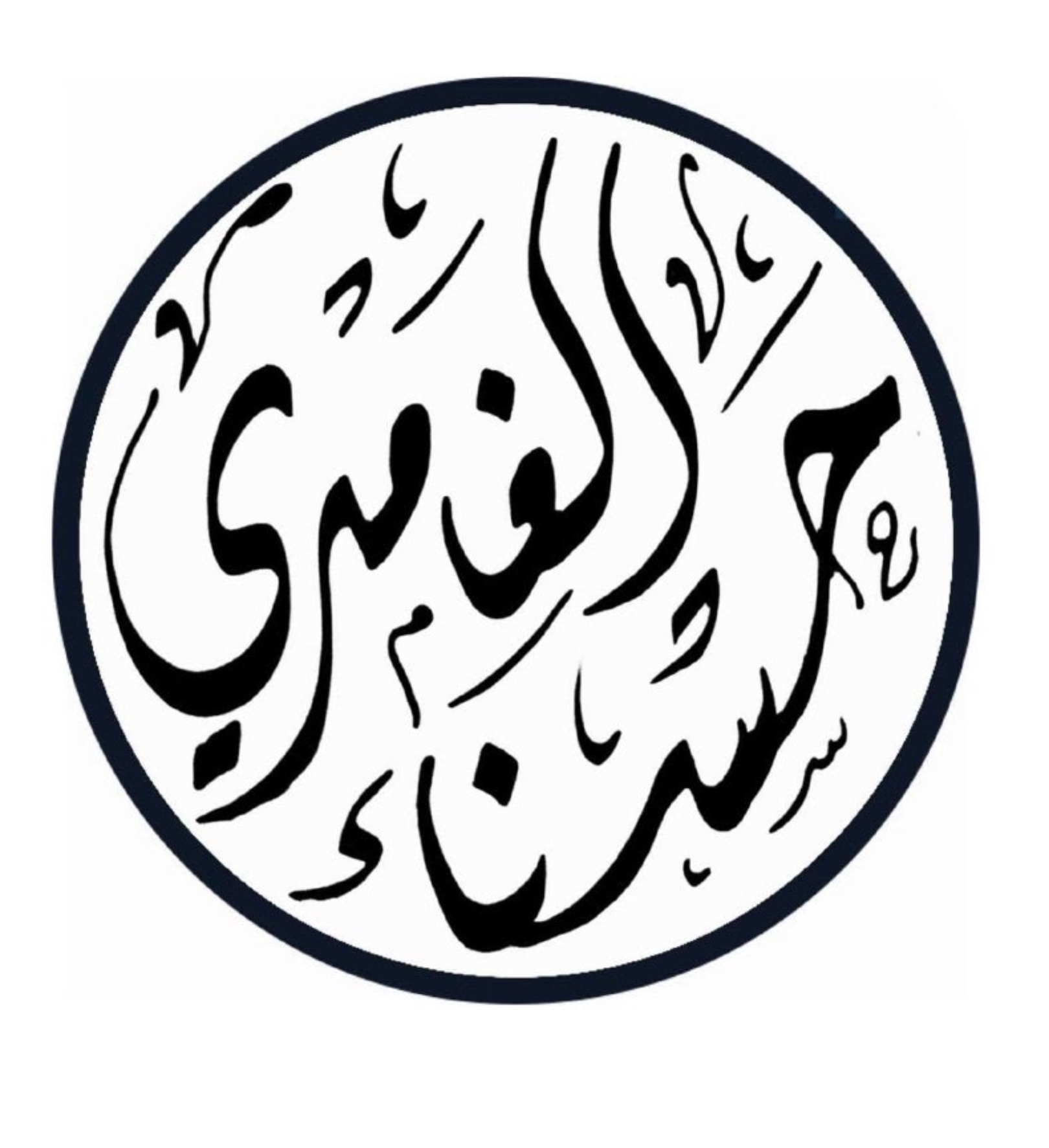 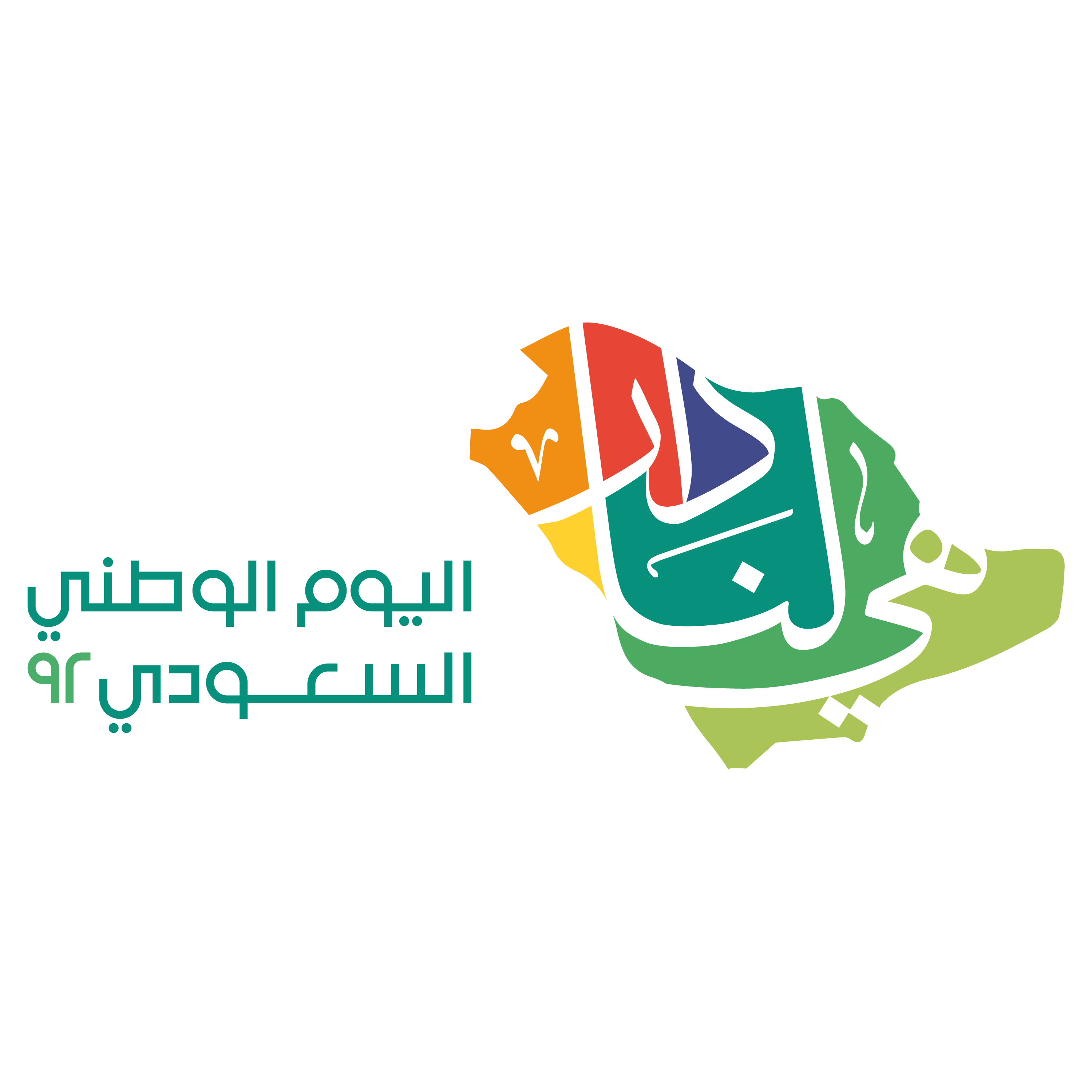 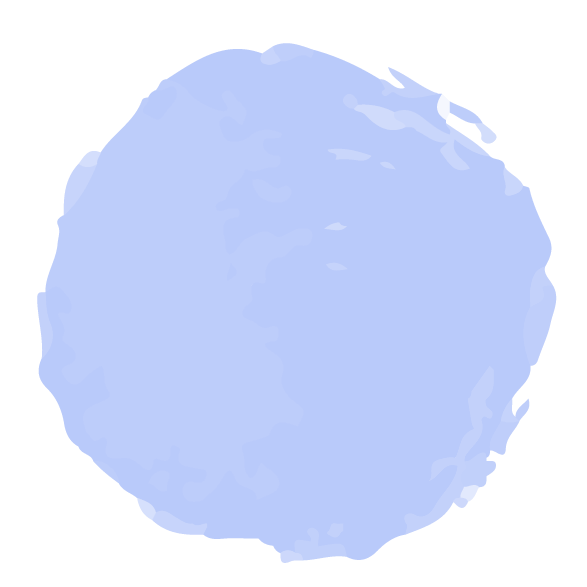 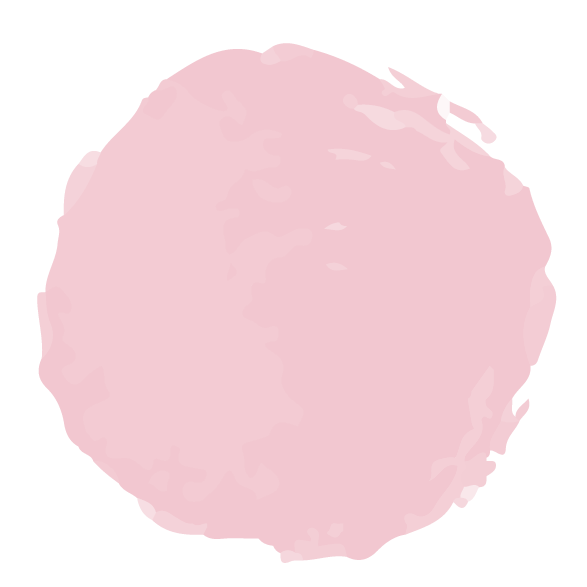 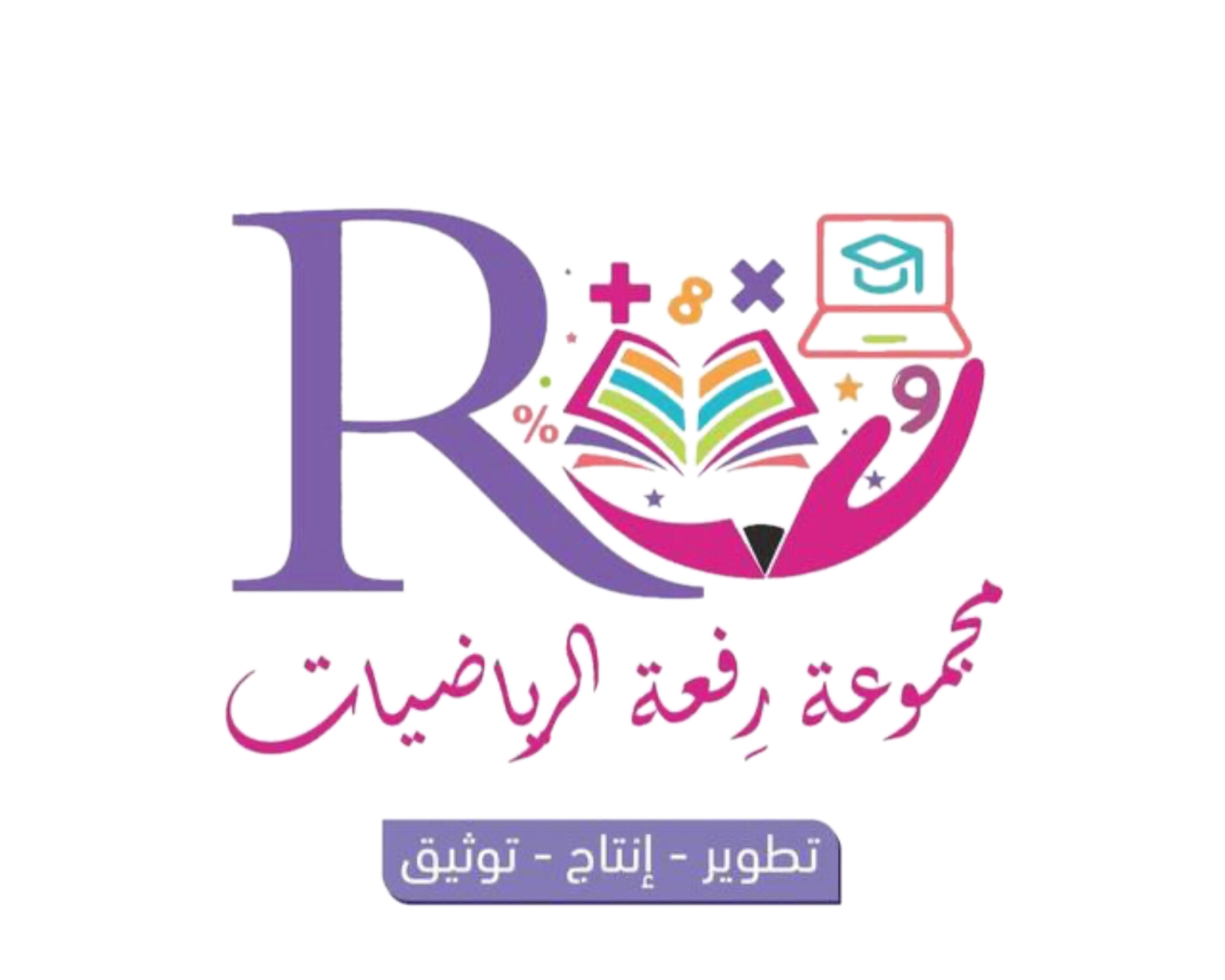 صباح الخير ياوطني 
صباح المجد والعلياء
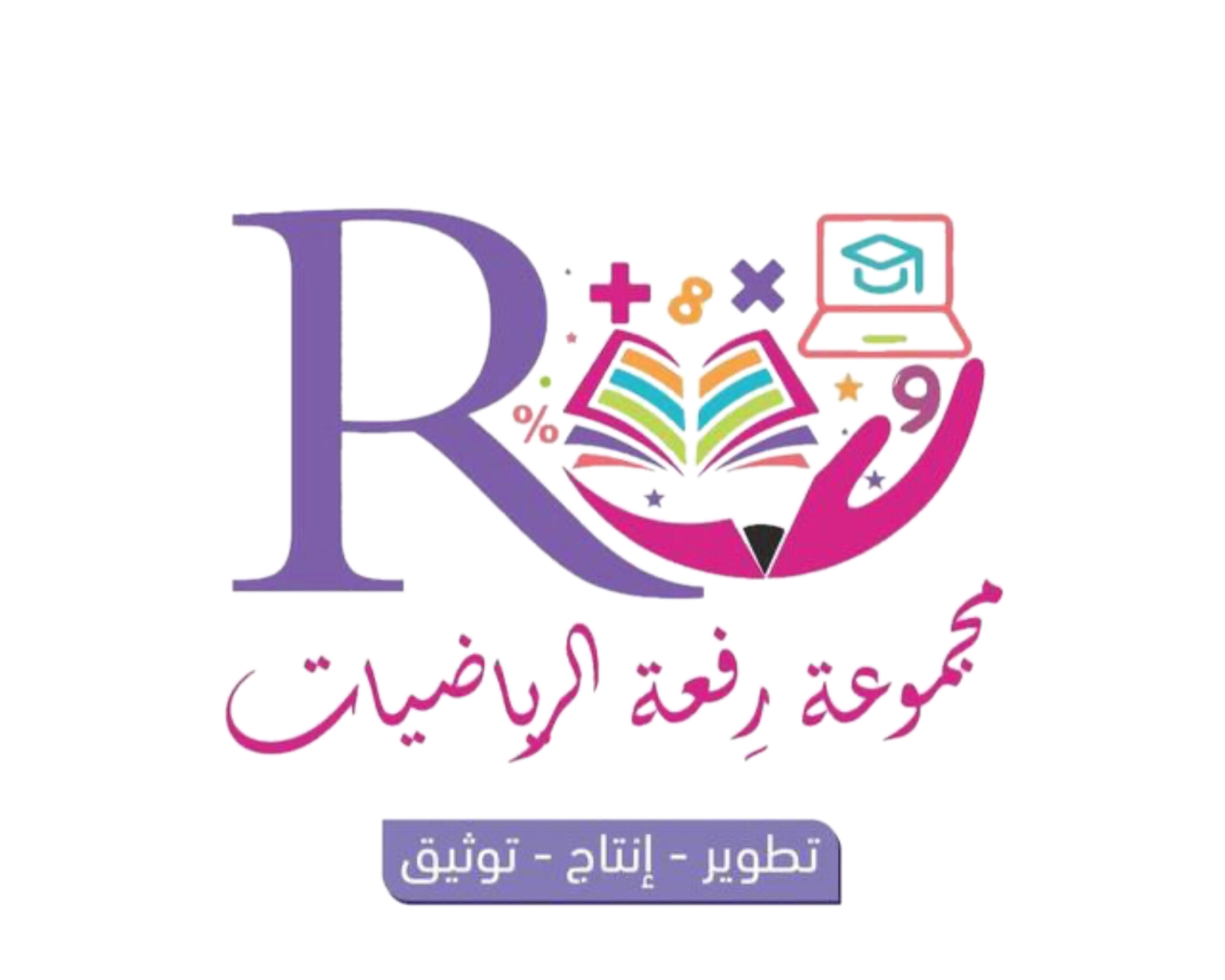 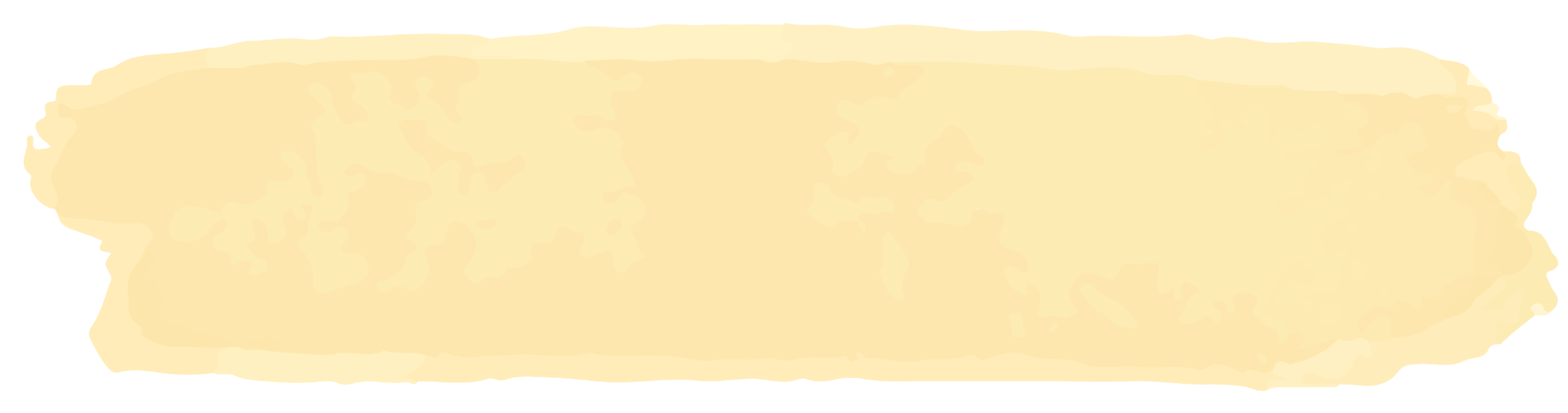 الحضور والغياب
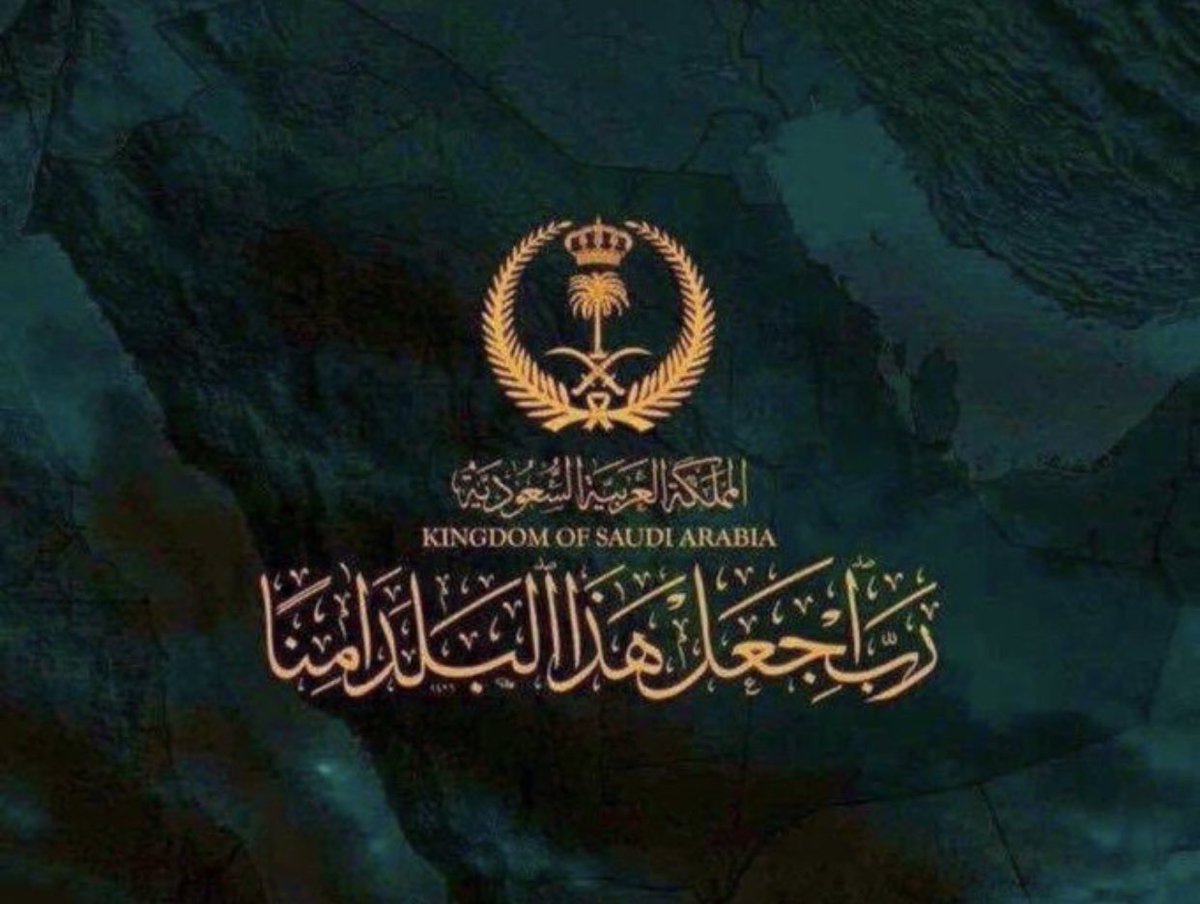 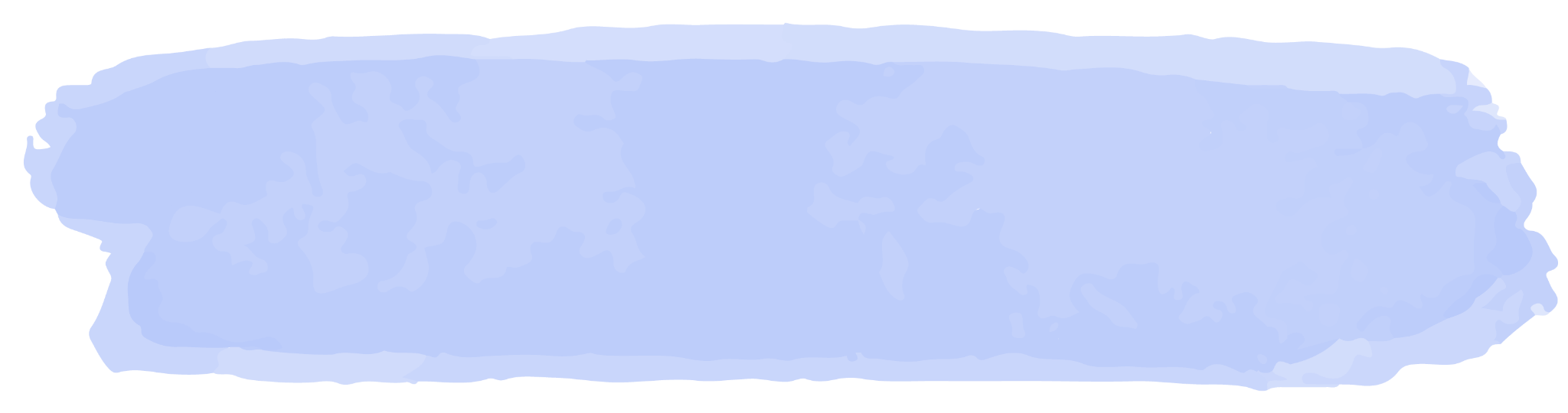 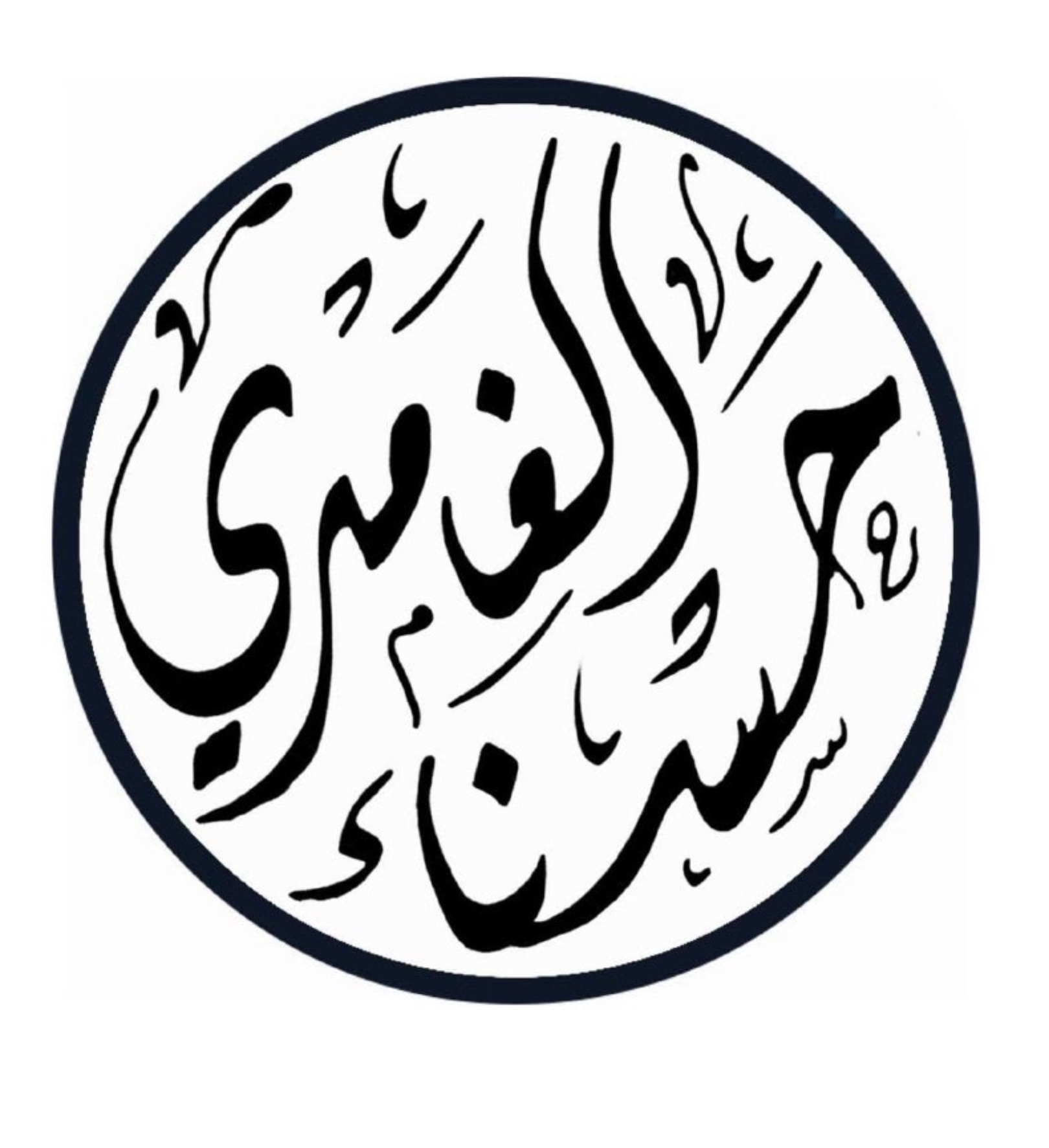 العلاقات
الدوال
معدل التغير والميل
تمثيل وحل المعادلات الخطية بيانا
المتتابعات الحسابية  كدوال خطية
حل المعادلات ذات الخطوة الواحدة
حل المعادلات المتعددة الخطوات
شجرة الذاكرة
حل معادلات تحتوي متغيرًا في طرفيها
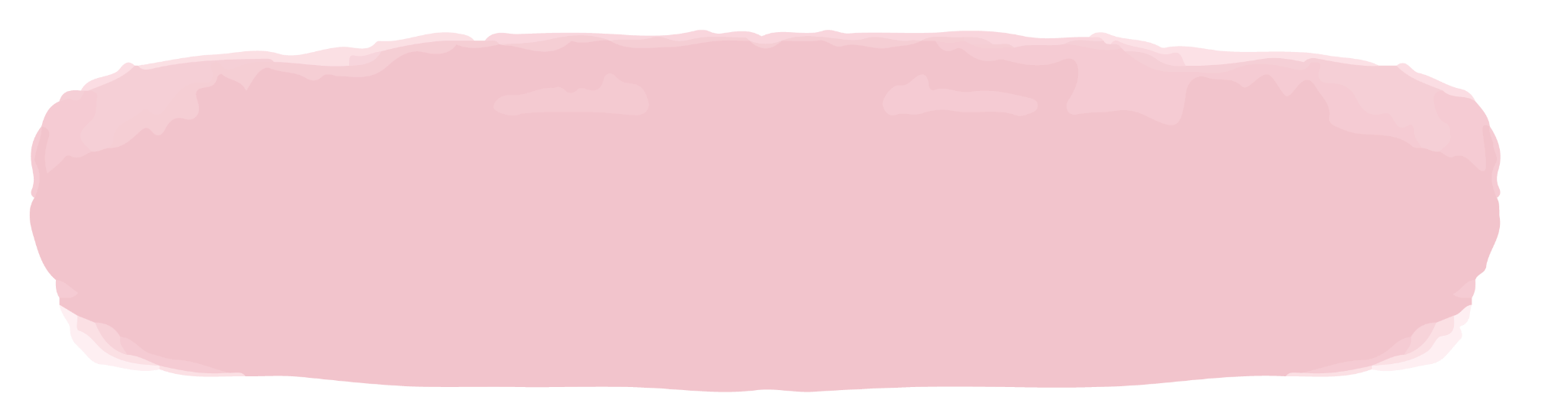 المعادلات
تمثيل المعادلات بالميل والمقطع
المستقيمات المتوازية والمتعامدة
تمثيل المعادلات بالميل والنقطة
كتابة المعادلات بالميل والمقطع
حل معادلات تتضمن القيمة المطلقة
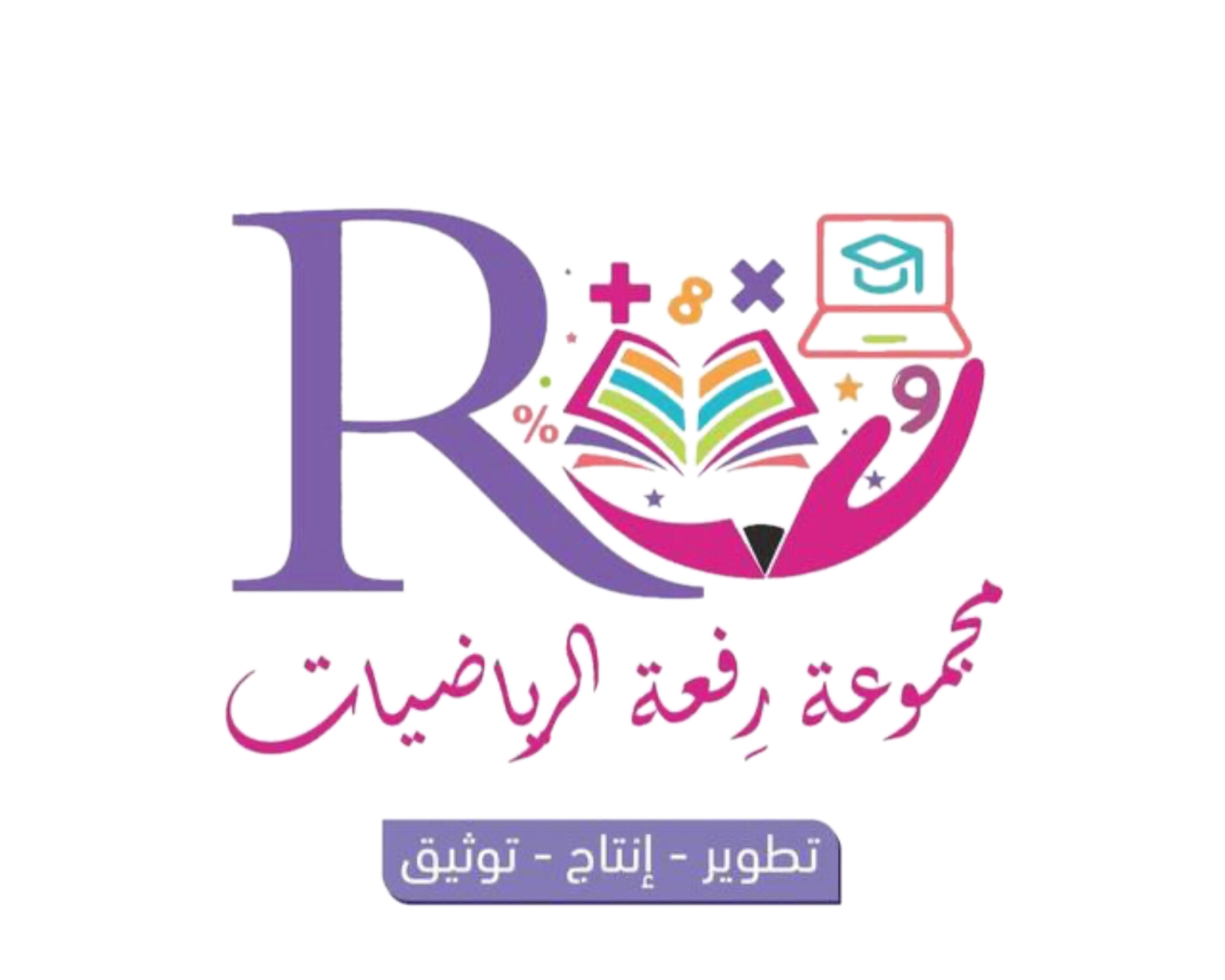 .
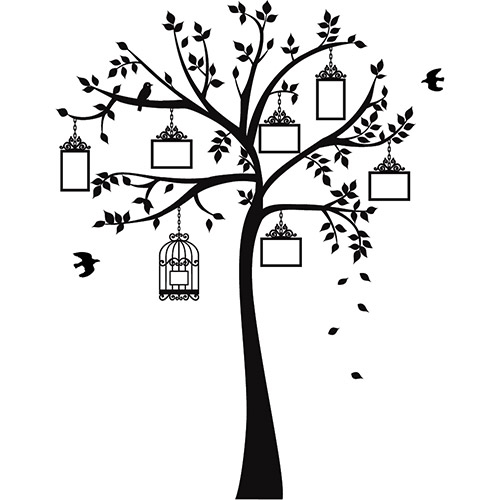 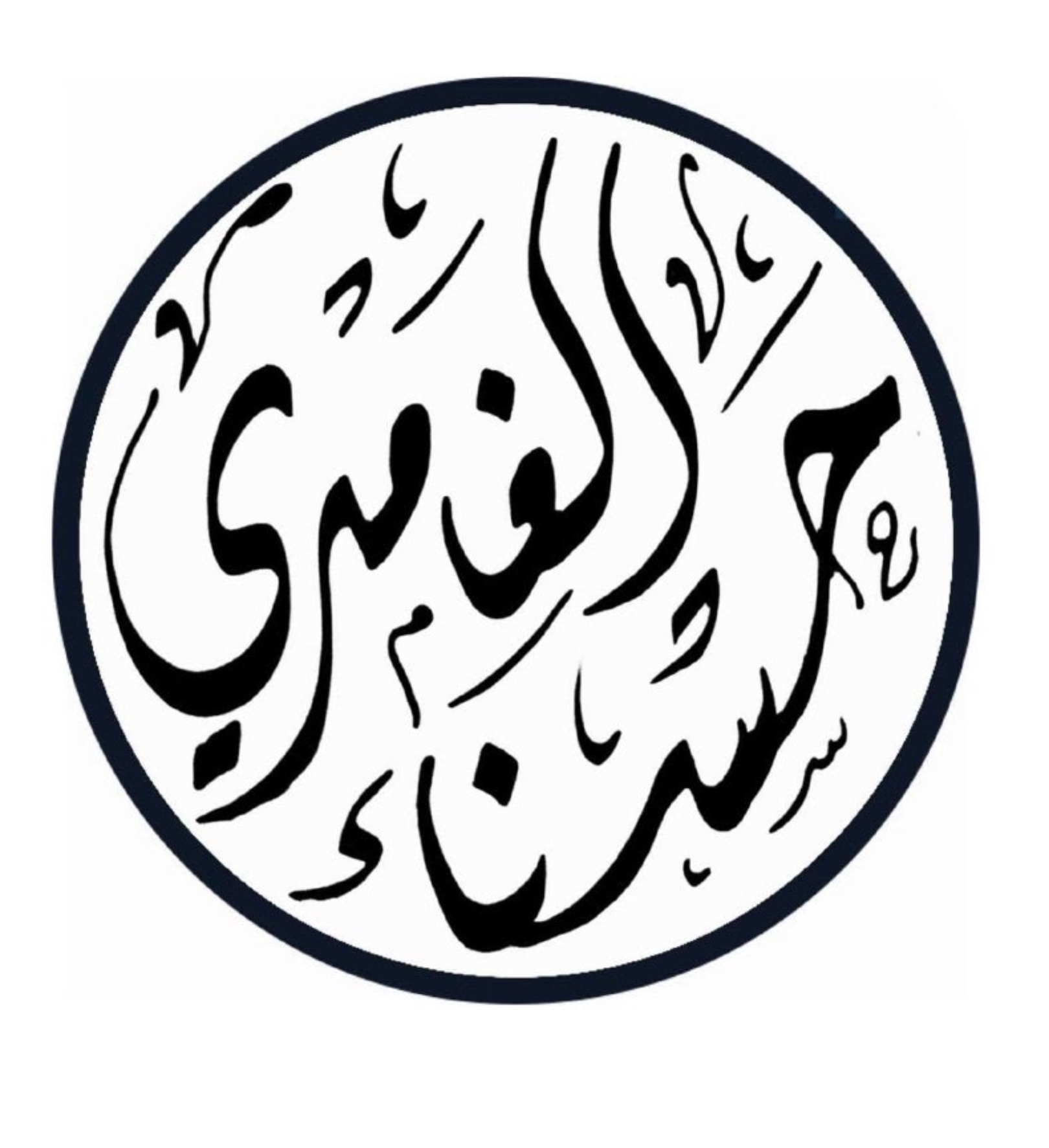 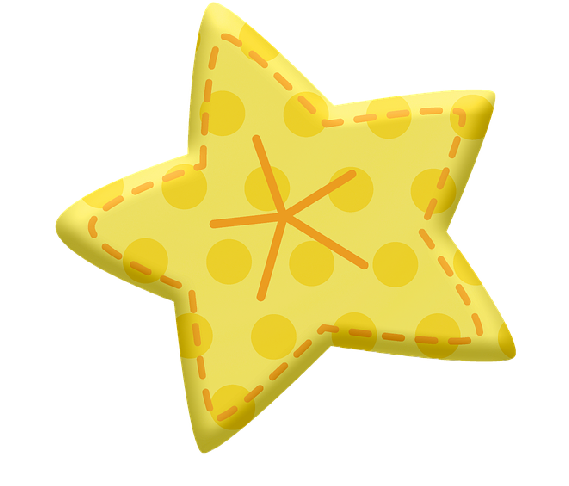 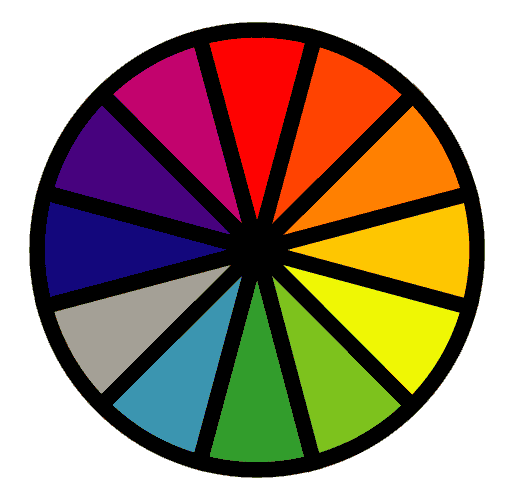 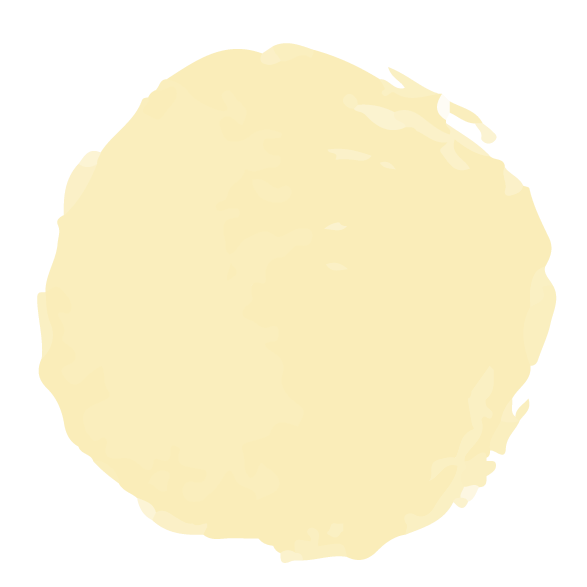 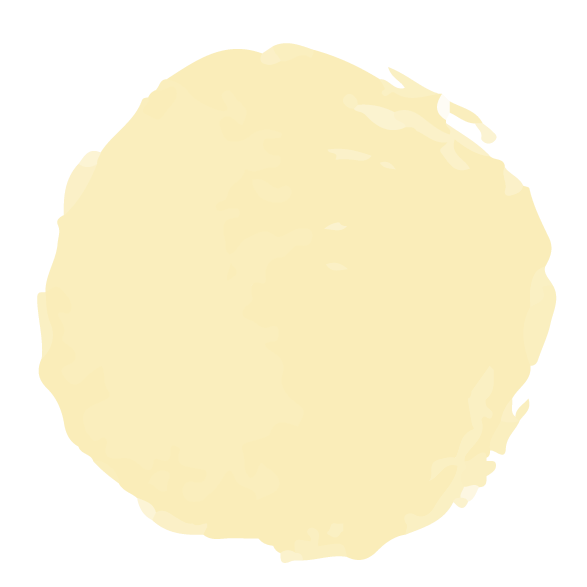 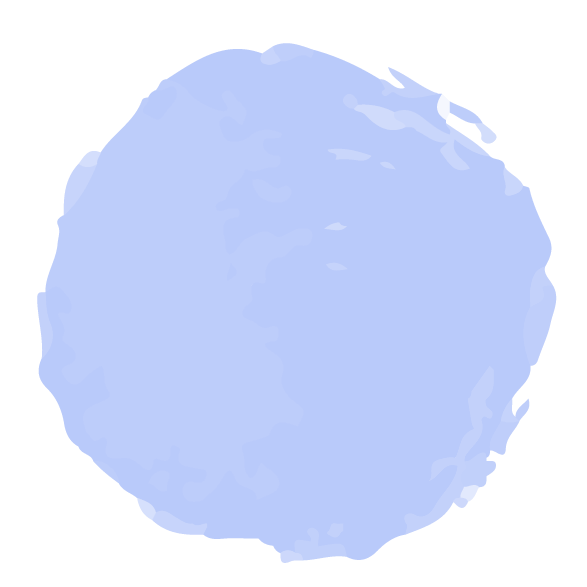 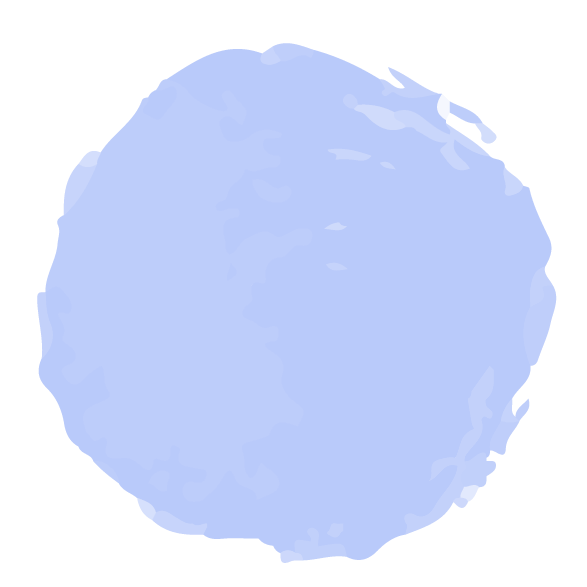 الاختيار العشوائي
⭐️
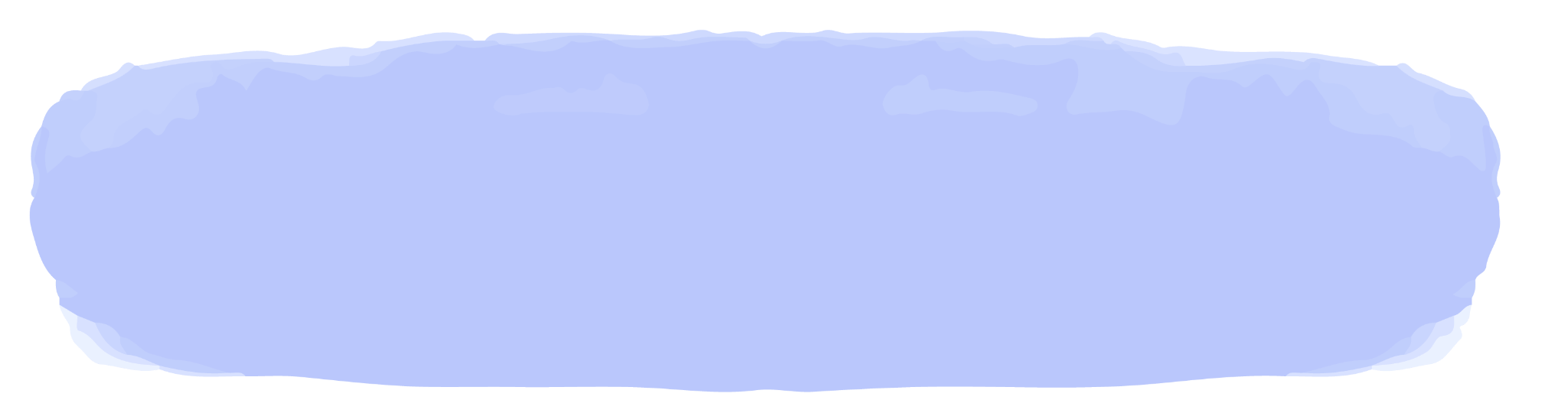 ضع علامة صح او خطا
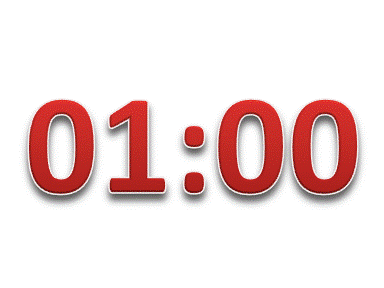 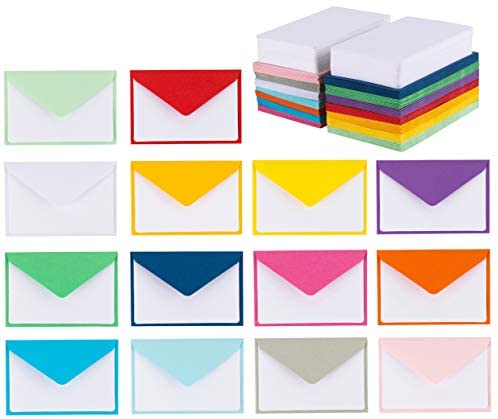 ميل المستقيم المار بالنقطتين (٠، -١) ،( ٣، ٠) هو -٥
١
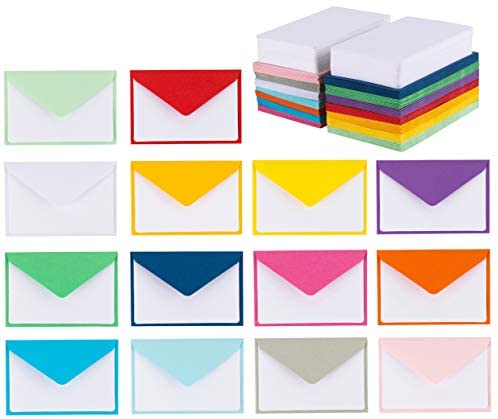 المعادلة الخطية بالصورة القياسية  أس + ب ص = ج
٢
تحصلين على ⭐️درجة ⭐️ يانجمة الرياضيات
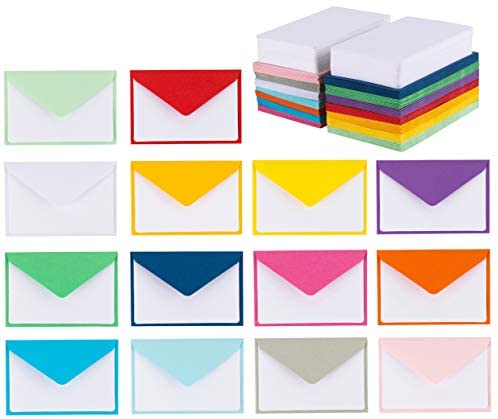 ٣
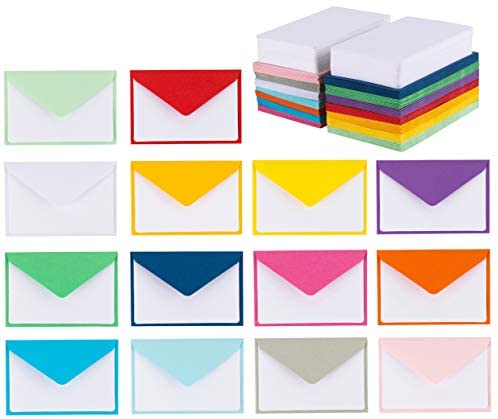 المعادلة الخطية بصيغة الميل مقطع  هي ص=م س
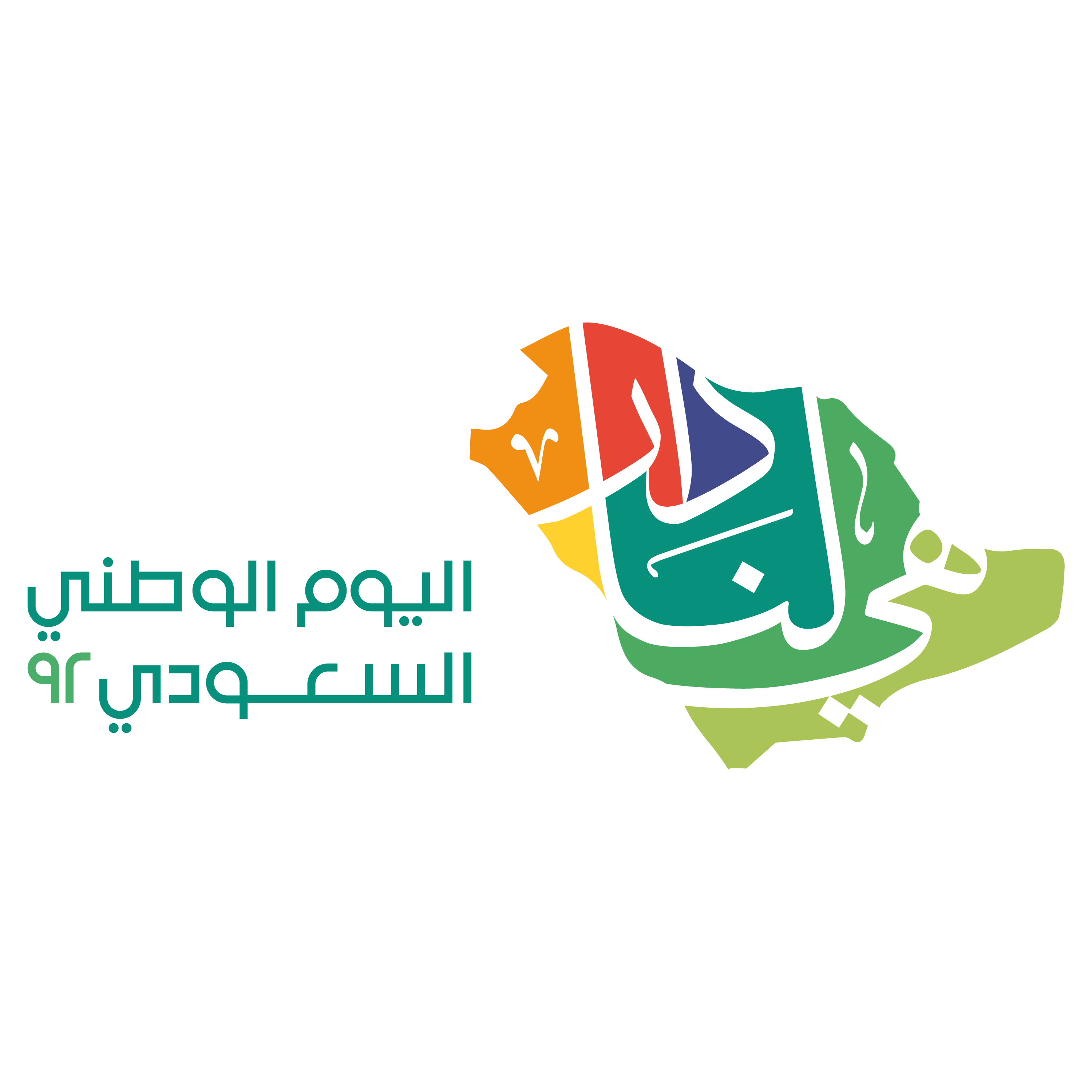 ٤
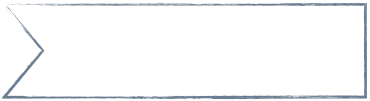 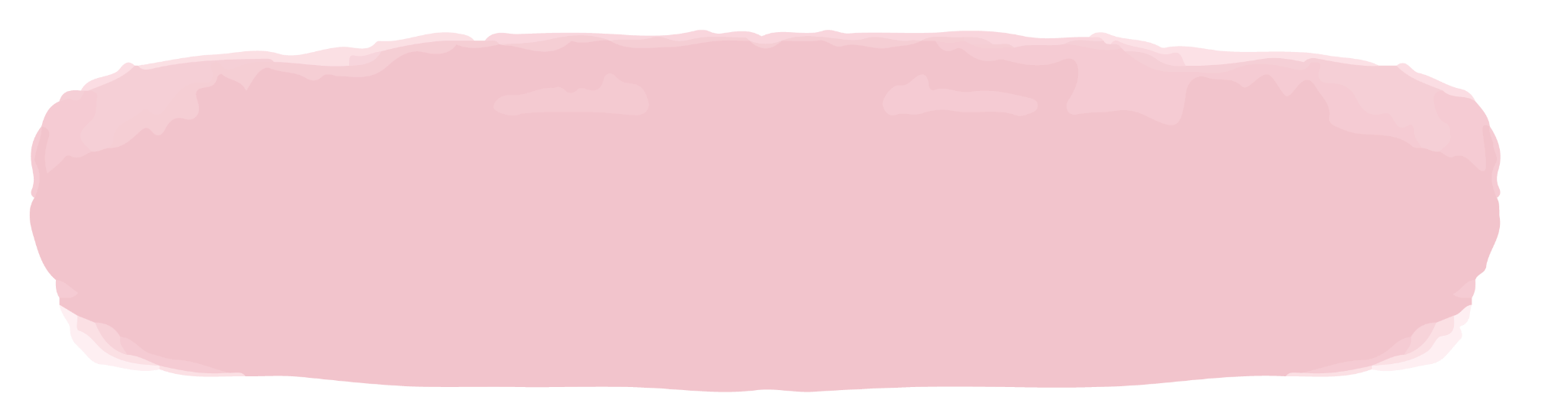 اليوم
علمتني الرياضيات  
ان لكل متغير قيمة تؤدي الى نتيجة فاختر متغيراتك جيدا
لتصل الى نتيجة ترضيك
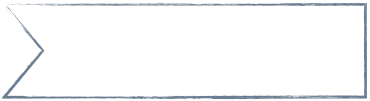 التاريخ
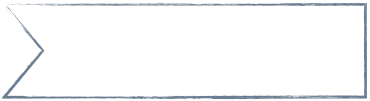 مهارات سابقة
الحصة
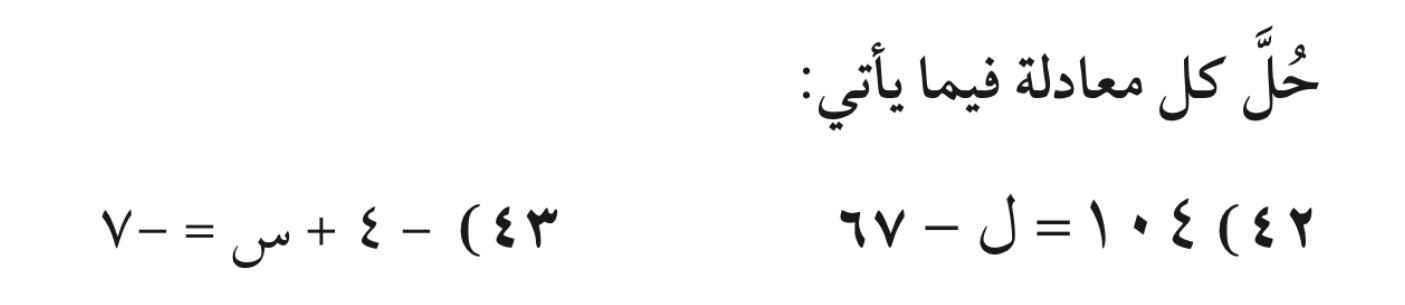 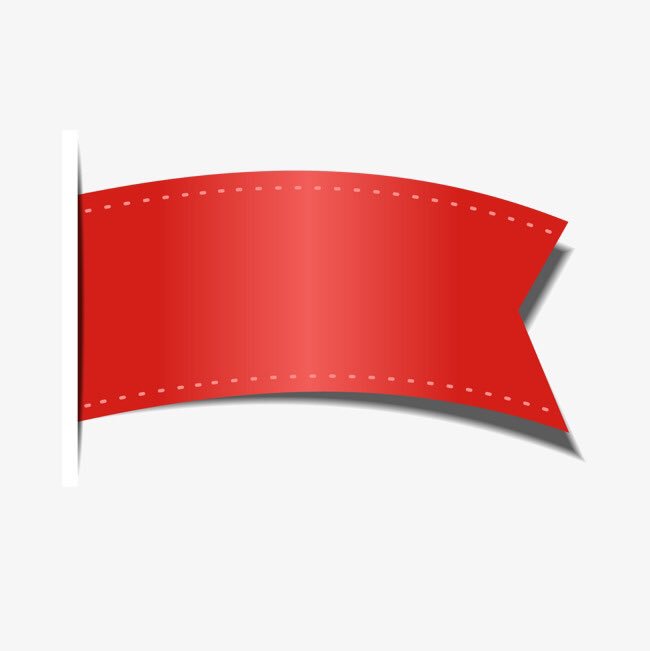 صفحة
١٢٤
استراتيجية التصفح
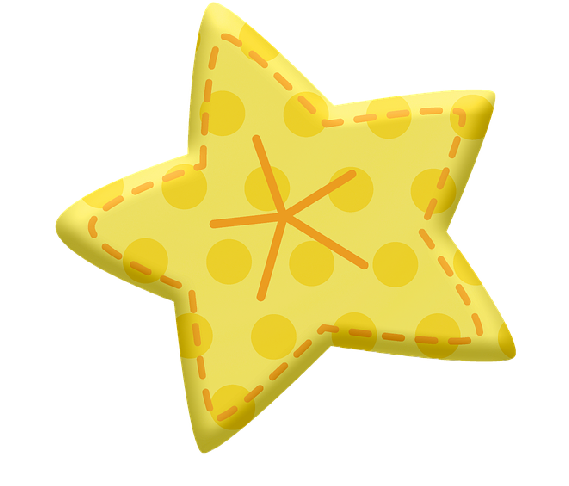 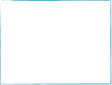 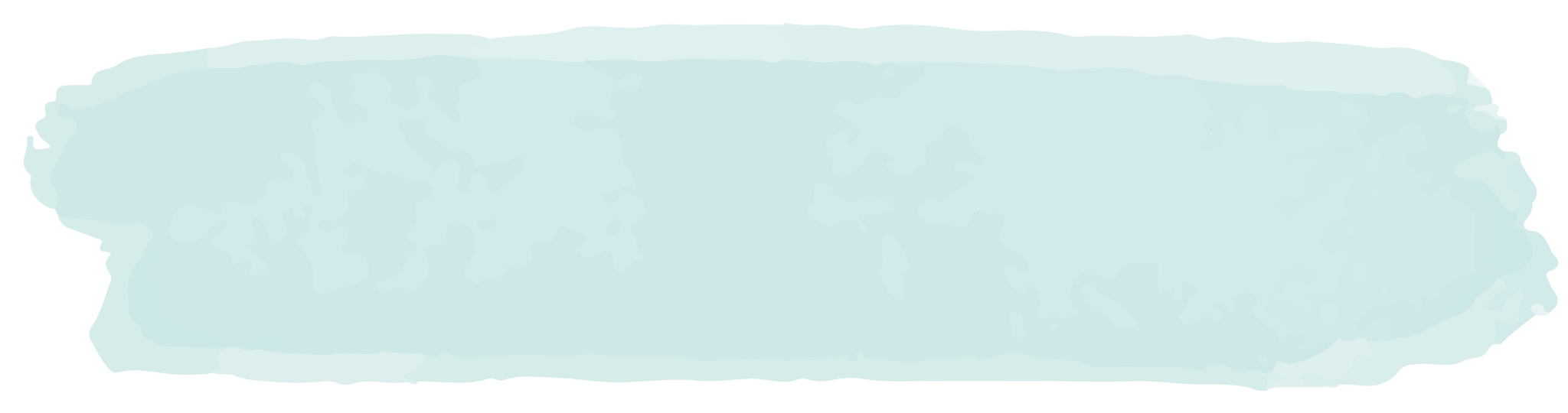 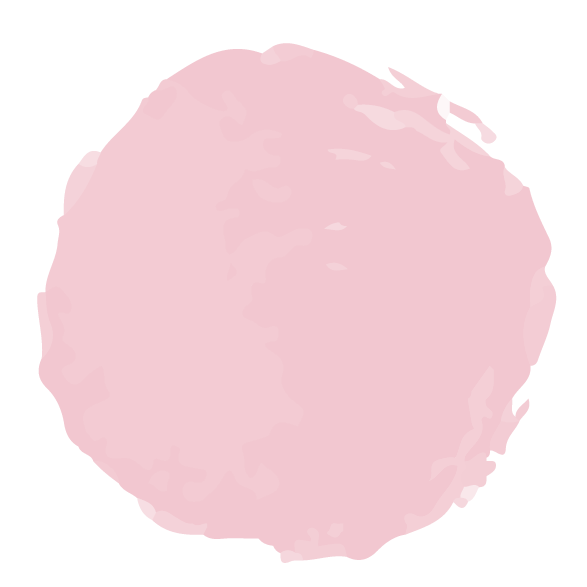 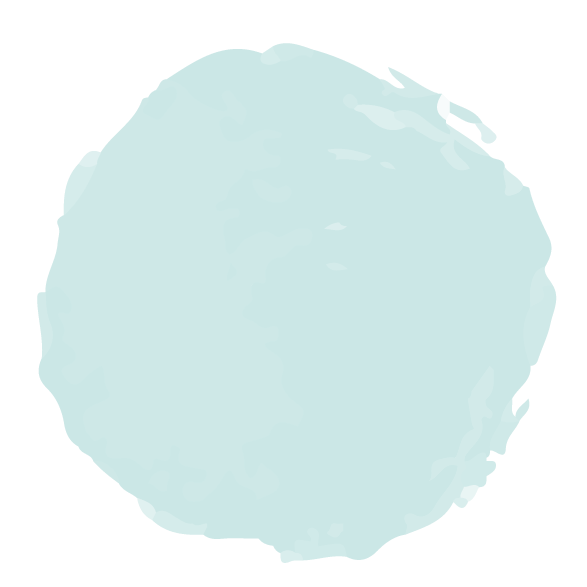 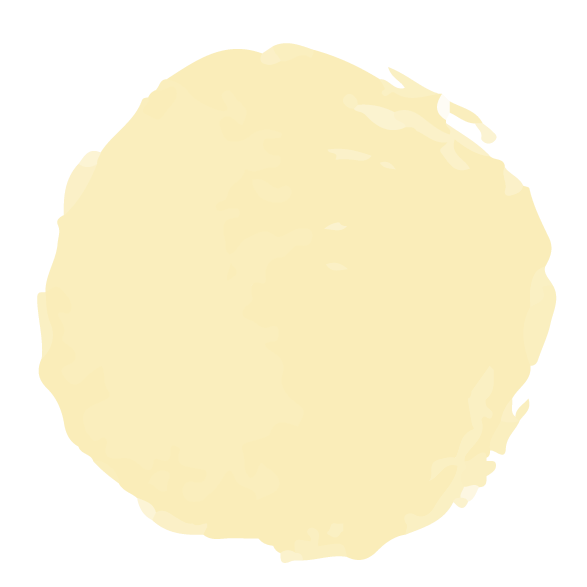 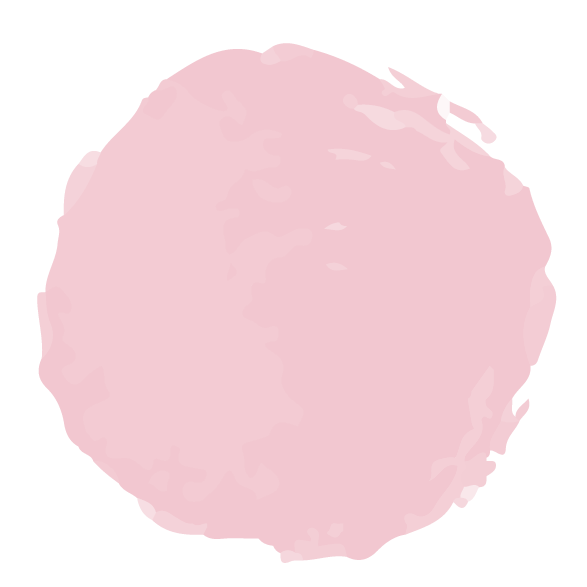 🎯حل متباينات خطية باستعمال الجمع
🎯حل متباينات خطية باستعمال الطرح
المفردات
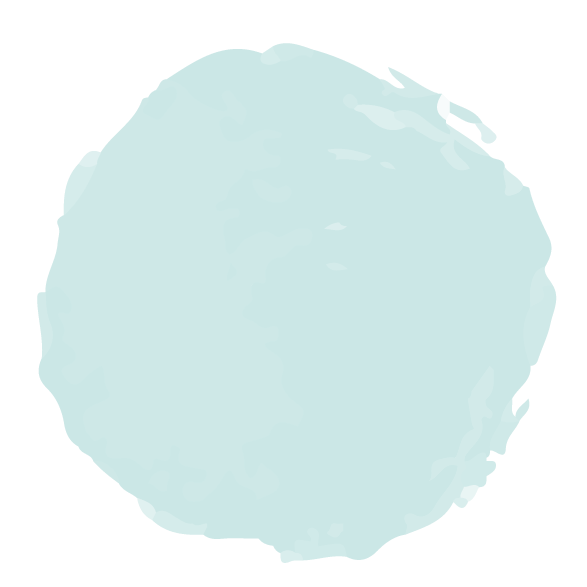 مرادف كلمة
مختلفه ،متفاوته     ،…
متباينة:
حل المعادلات الخطية بالجمع والطرح
الصفة المميزة للمجموعة
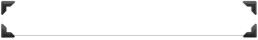 الربط بالدين
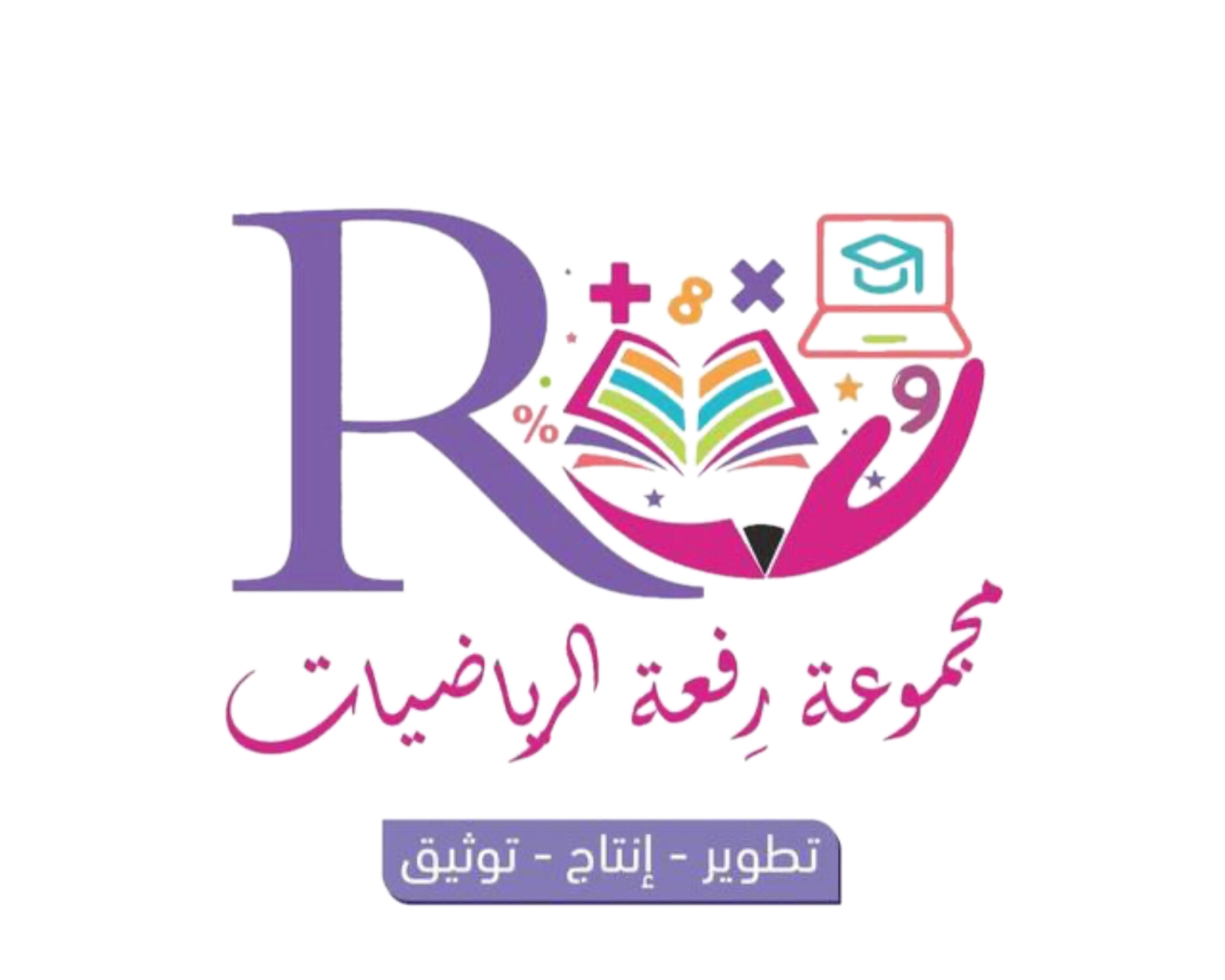 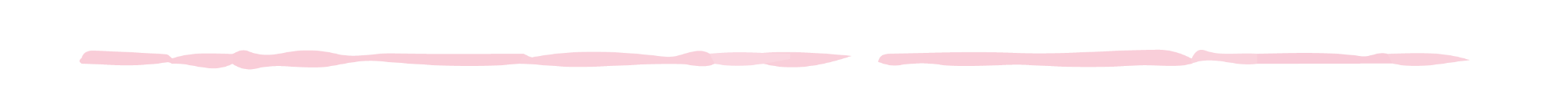 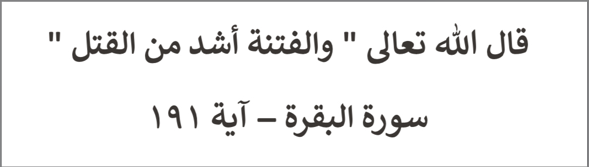 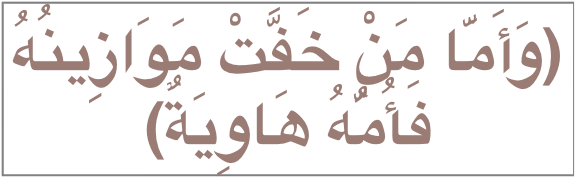 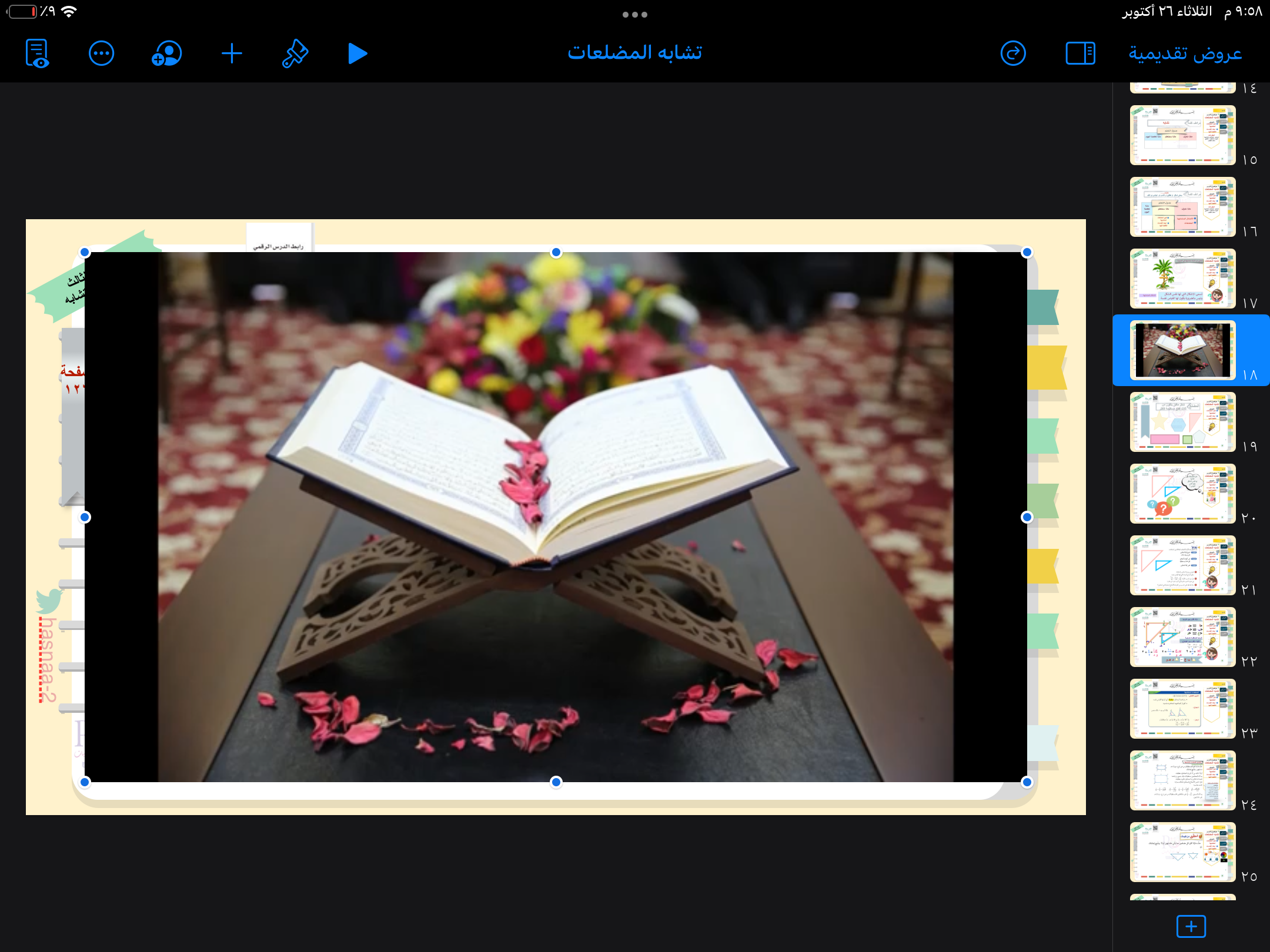 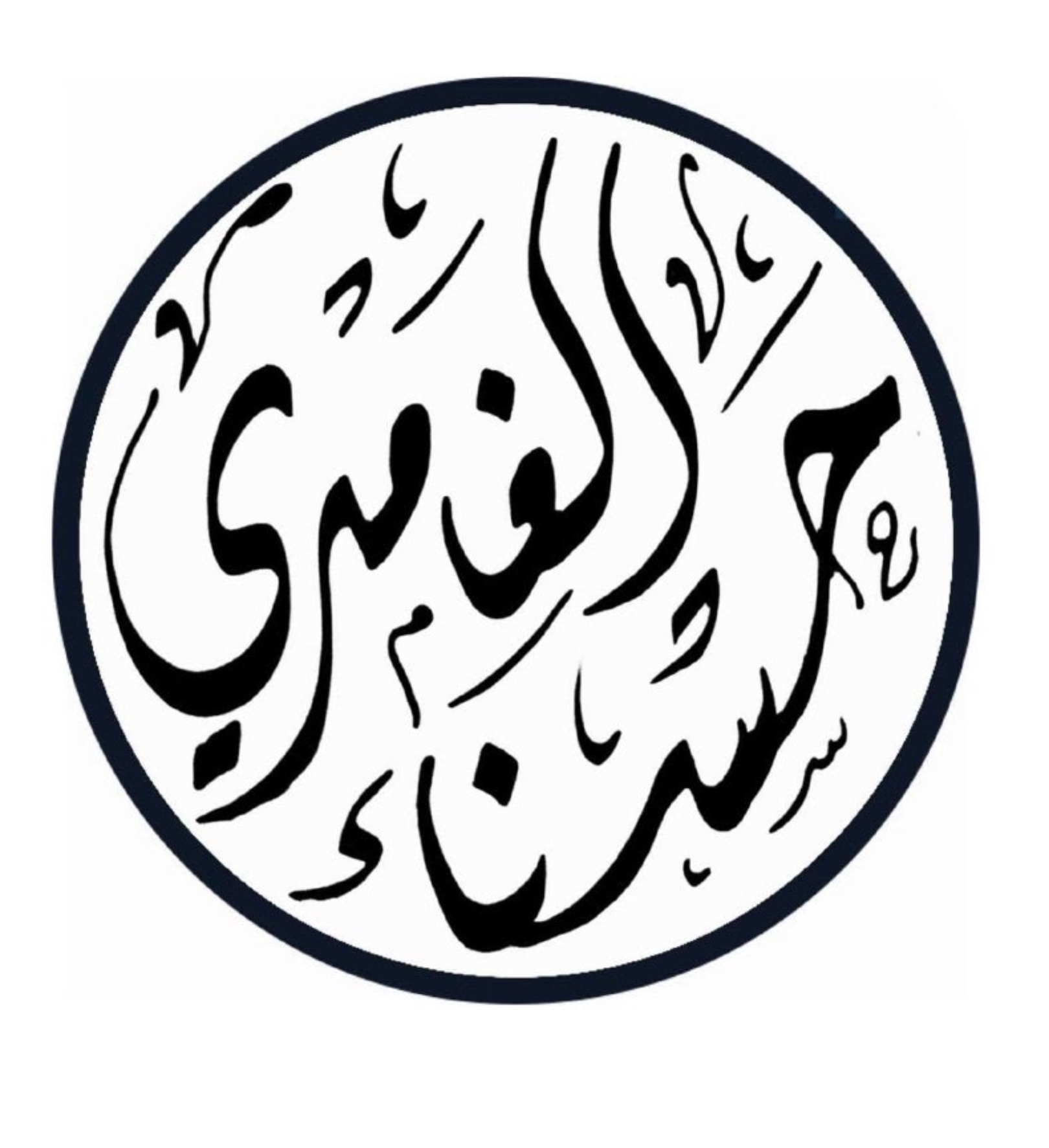 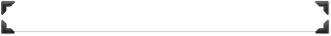 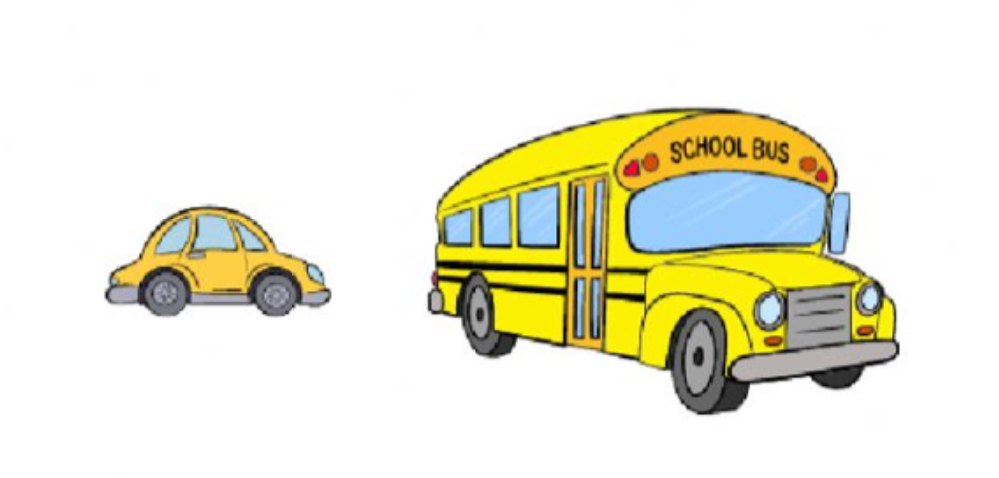 المتباينات في حياتنا
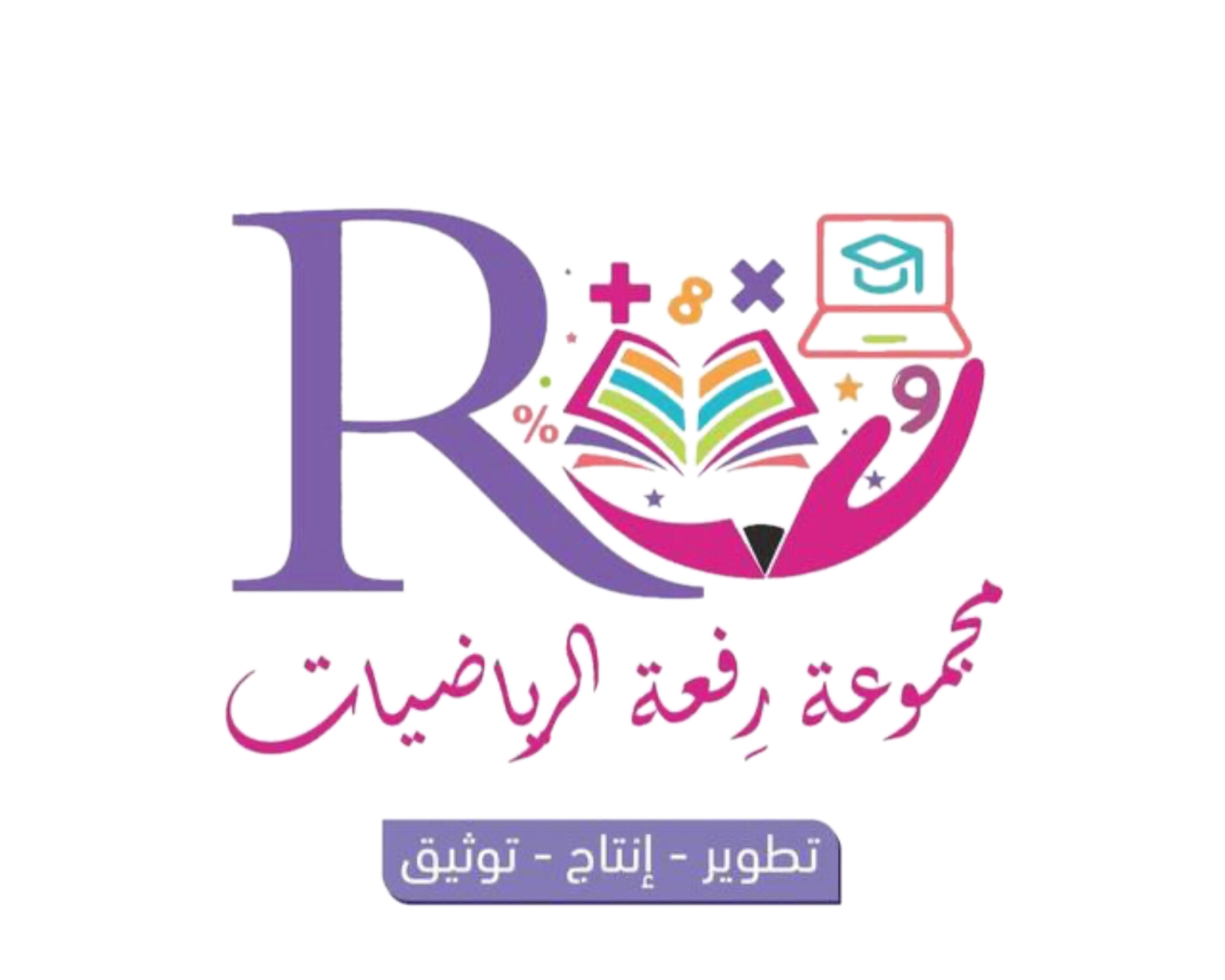 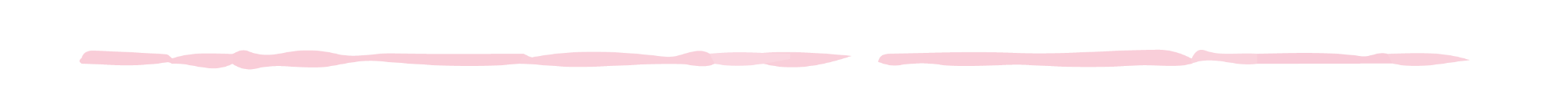 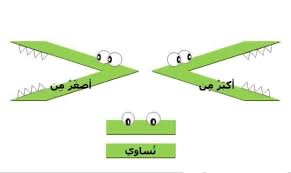 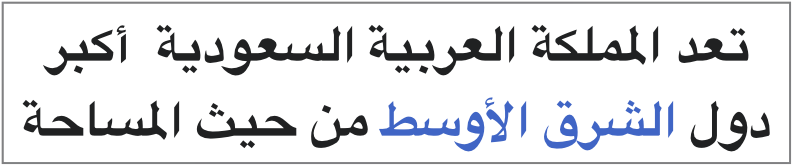 تعلمنا سابقًا
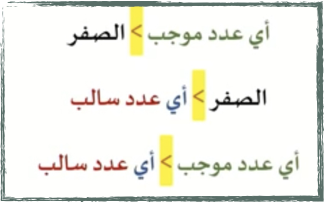 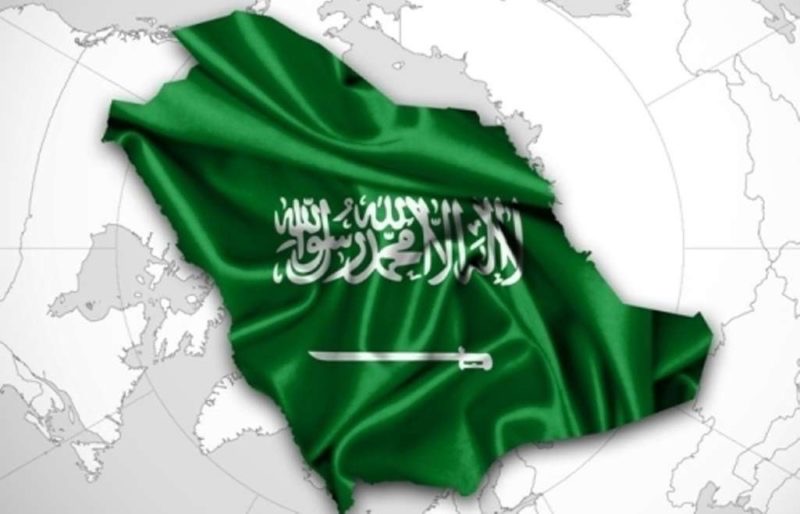 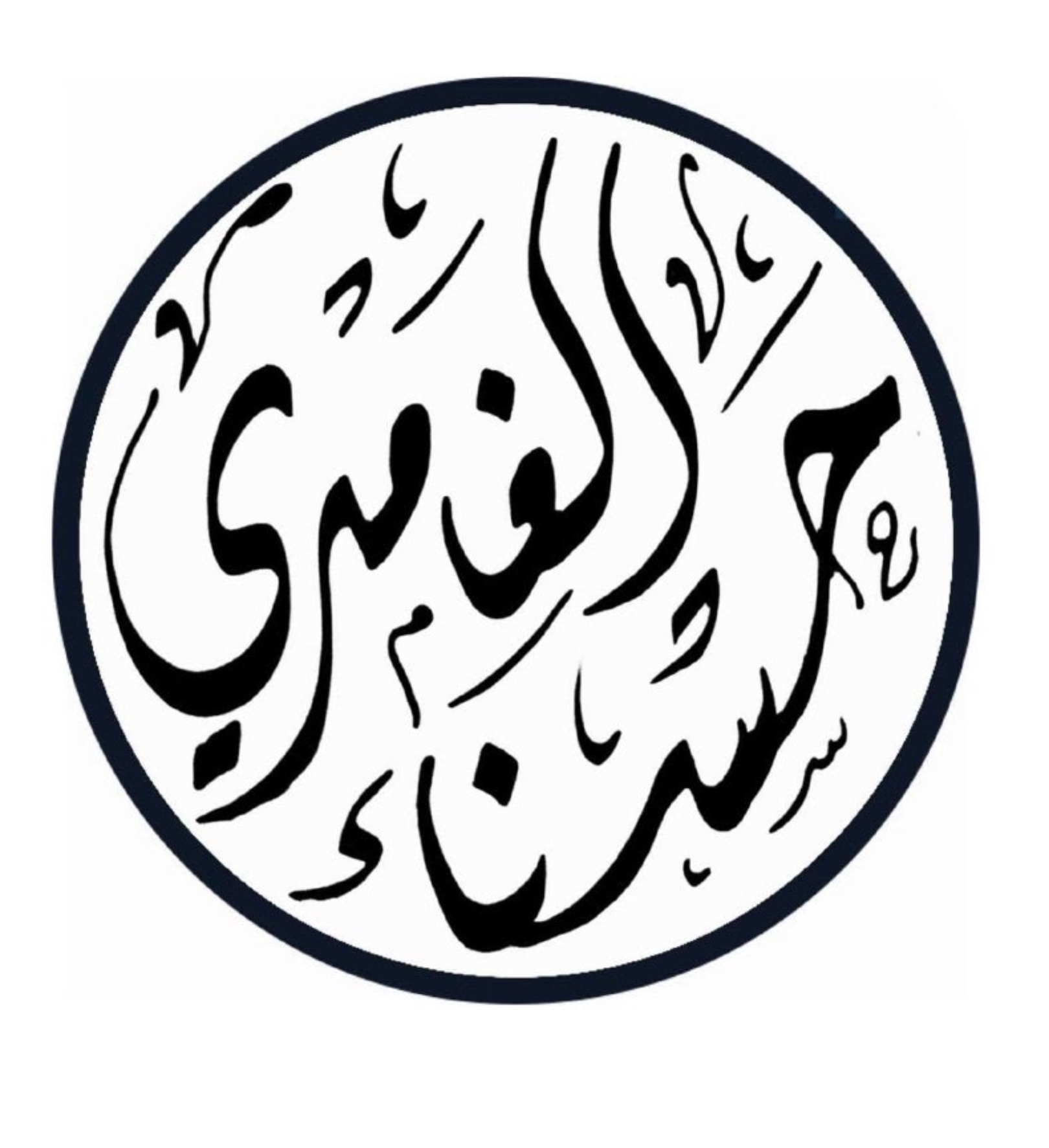 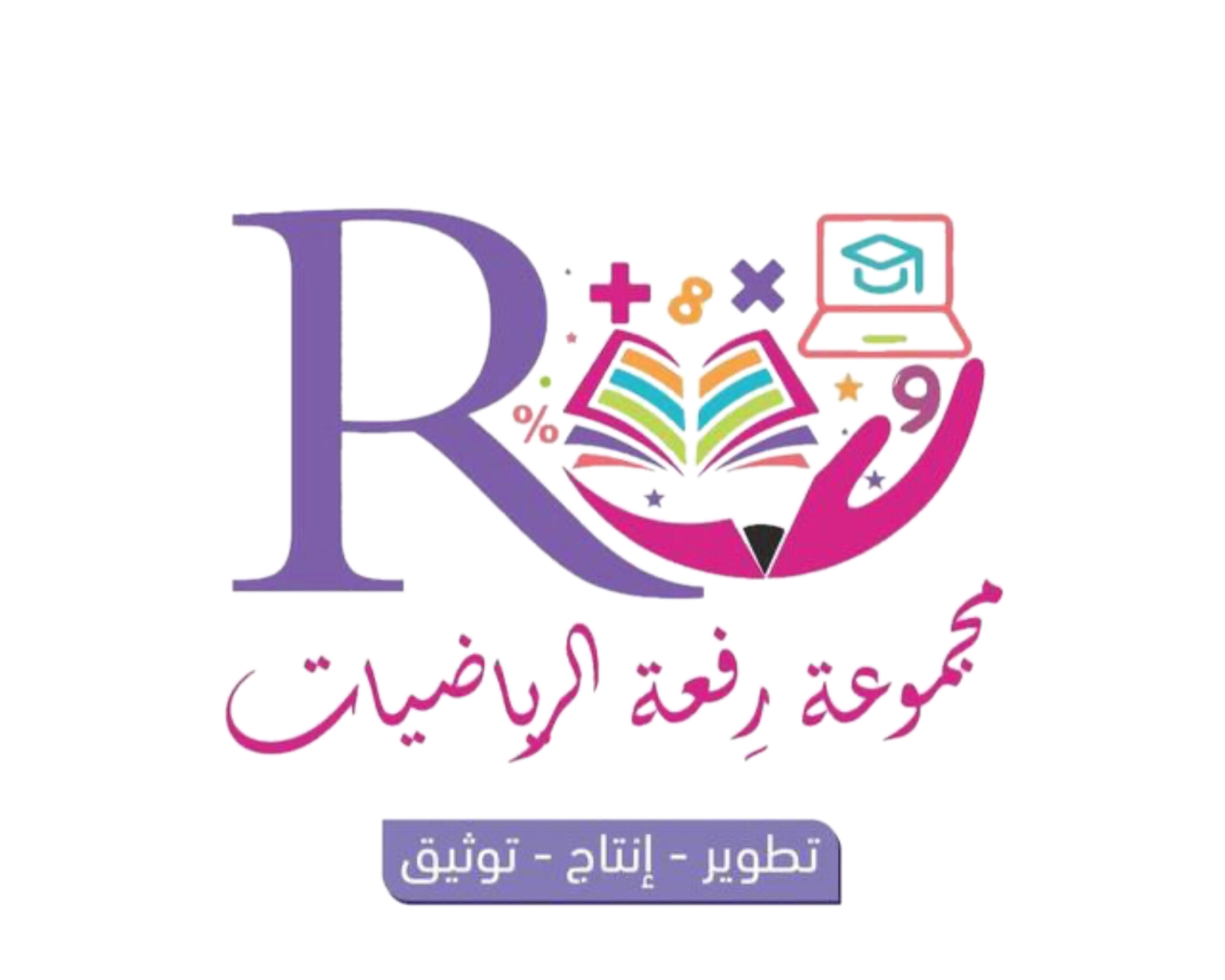 ١٢٤
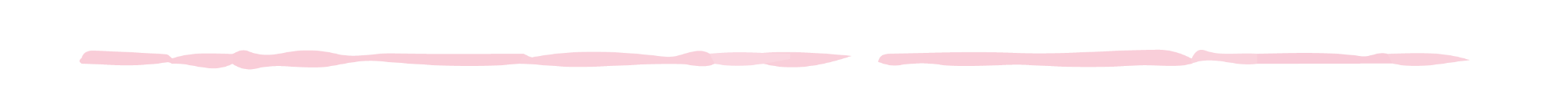 لماذا ؟
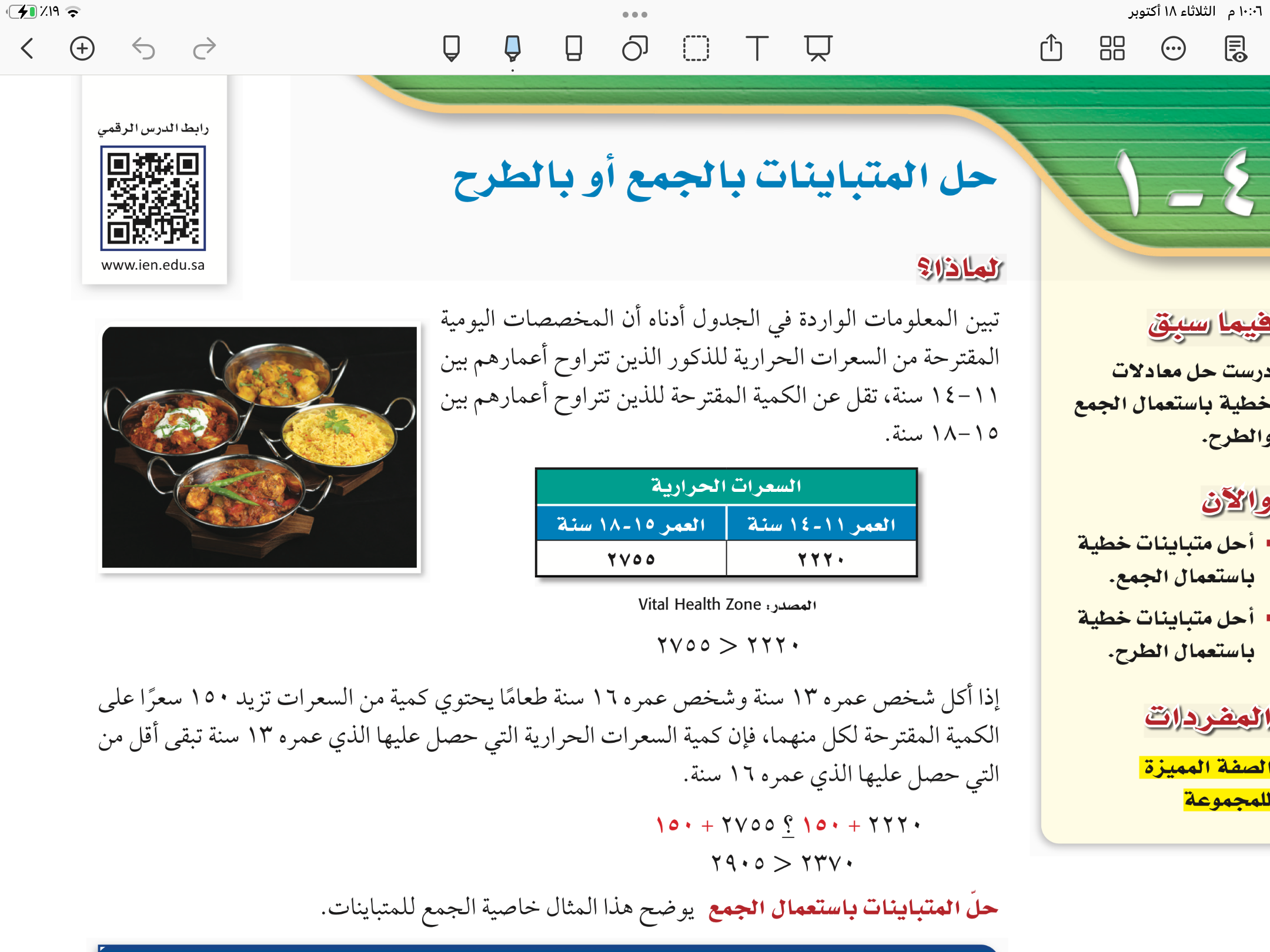 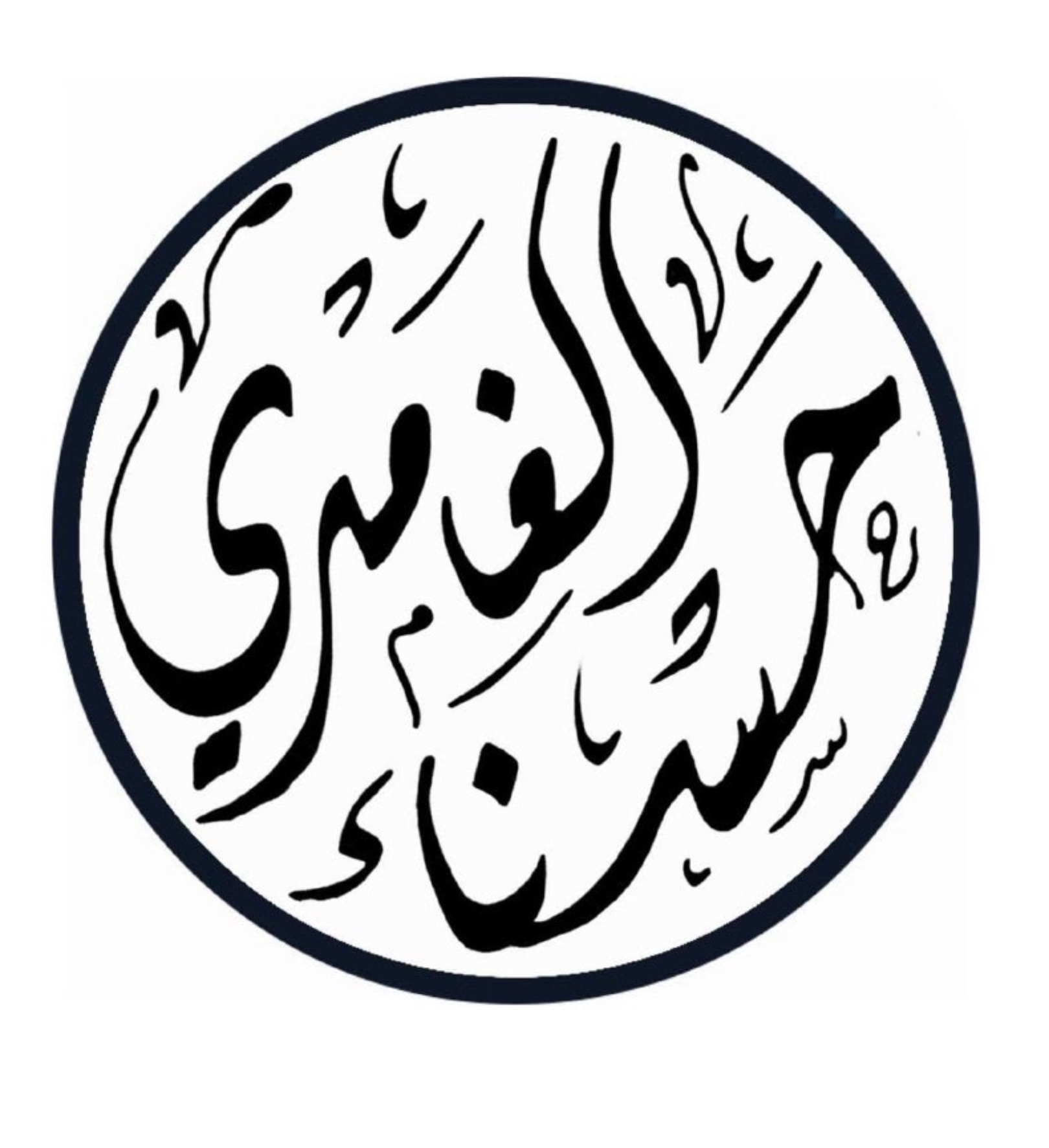 <
<
>
>
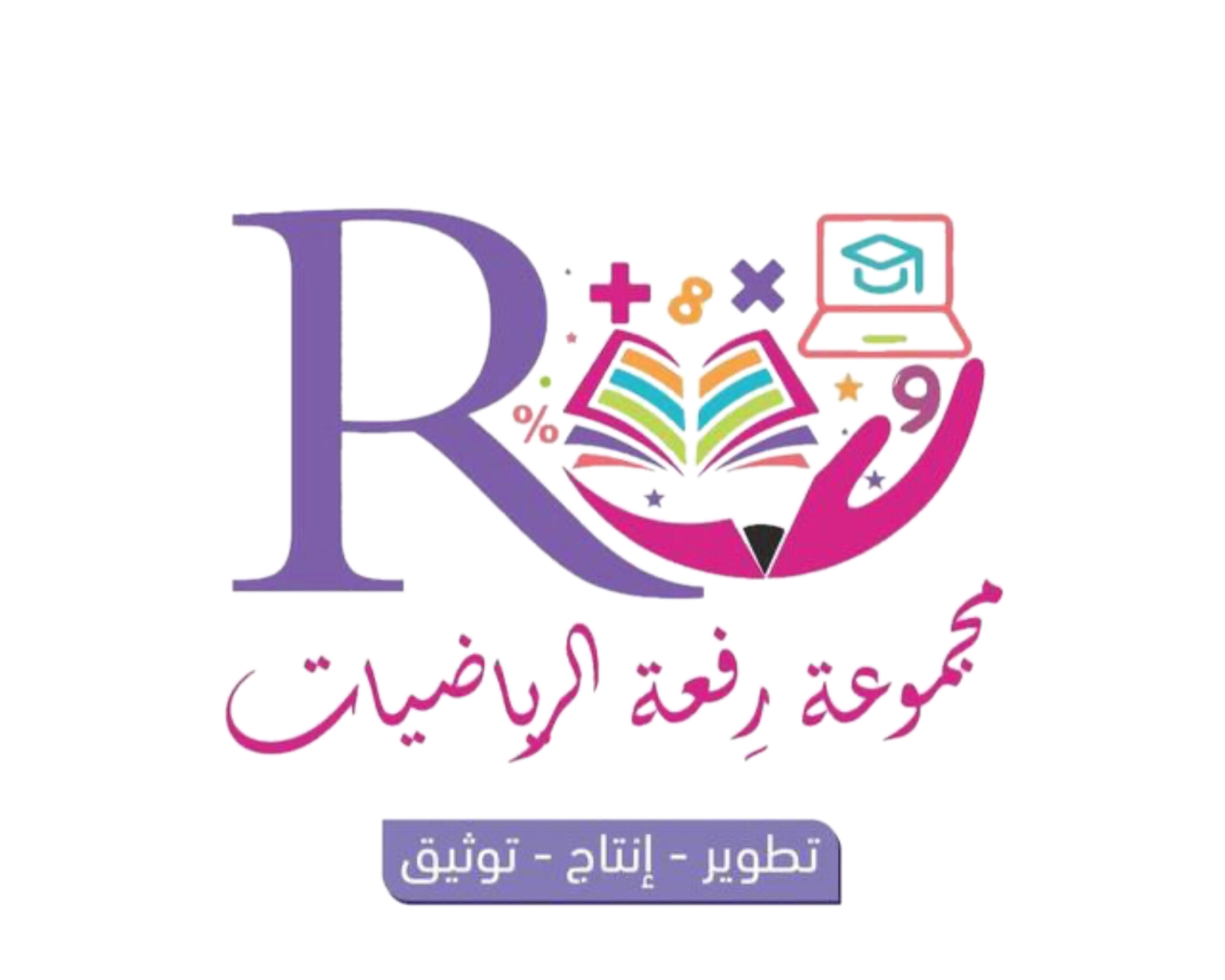 ١٢٤
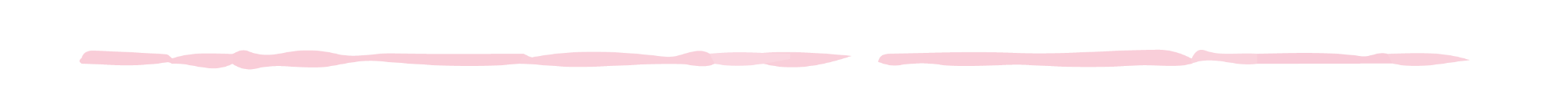 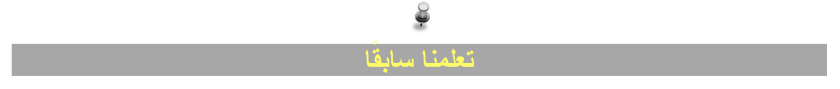 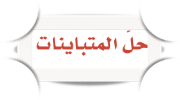 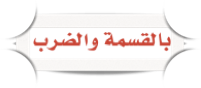 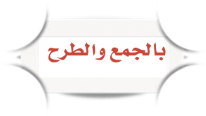 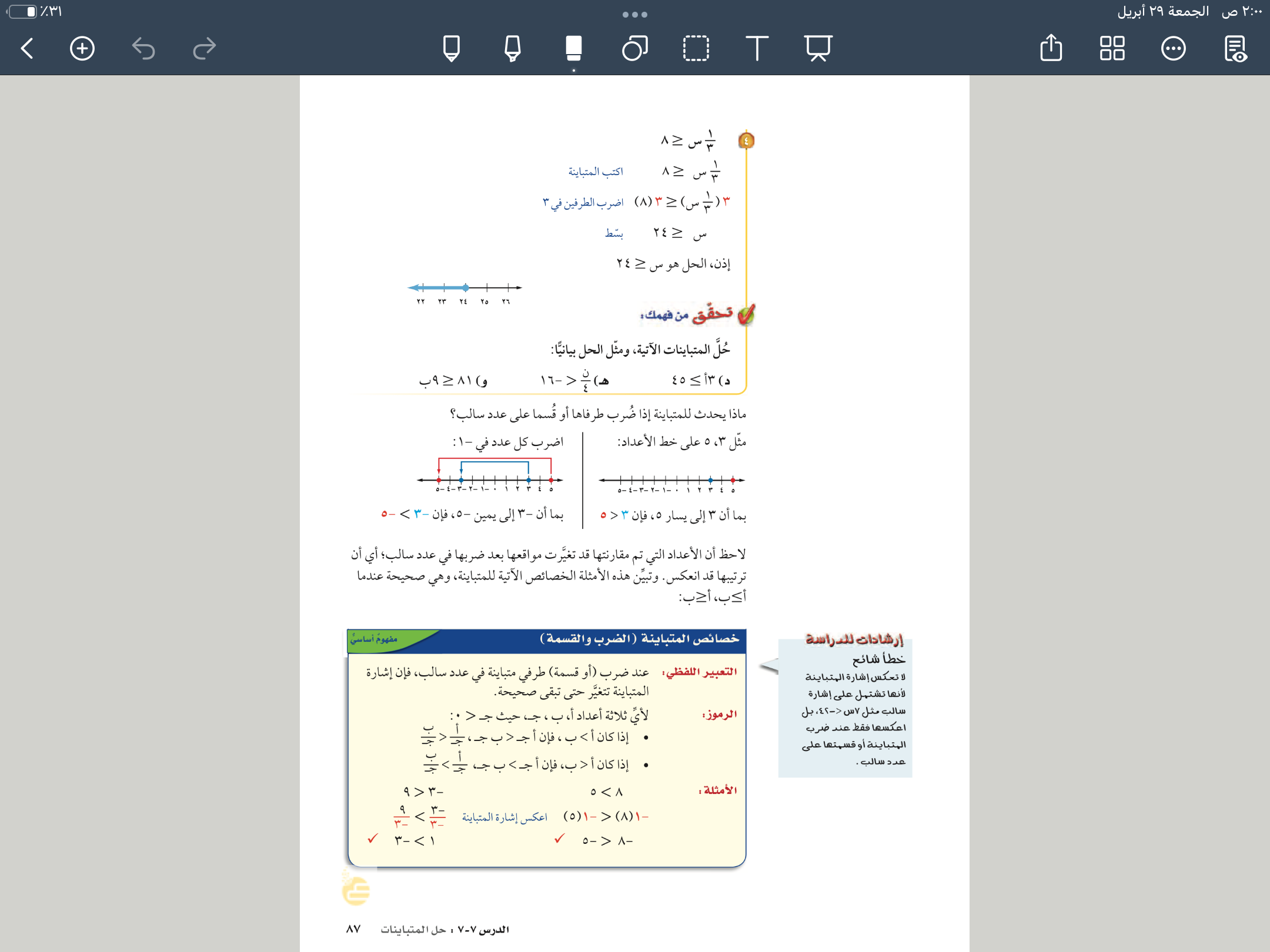 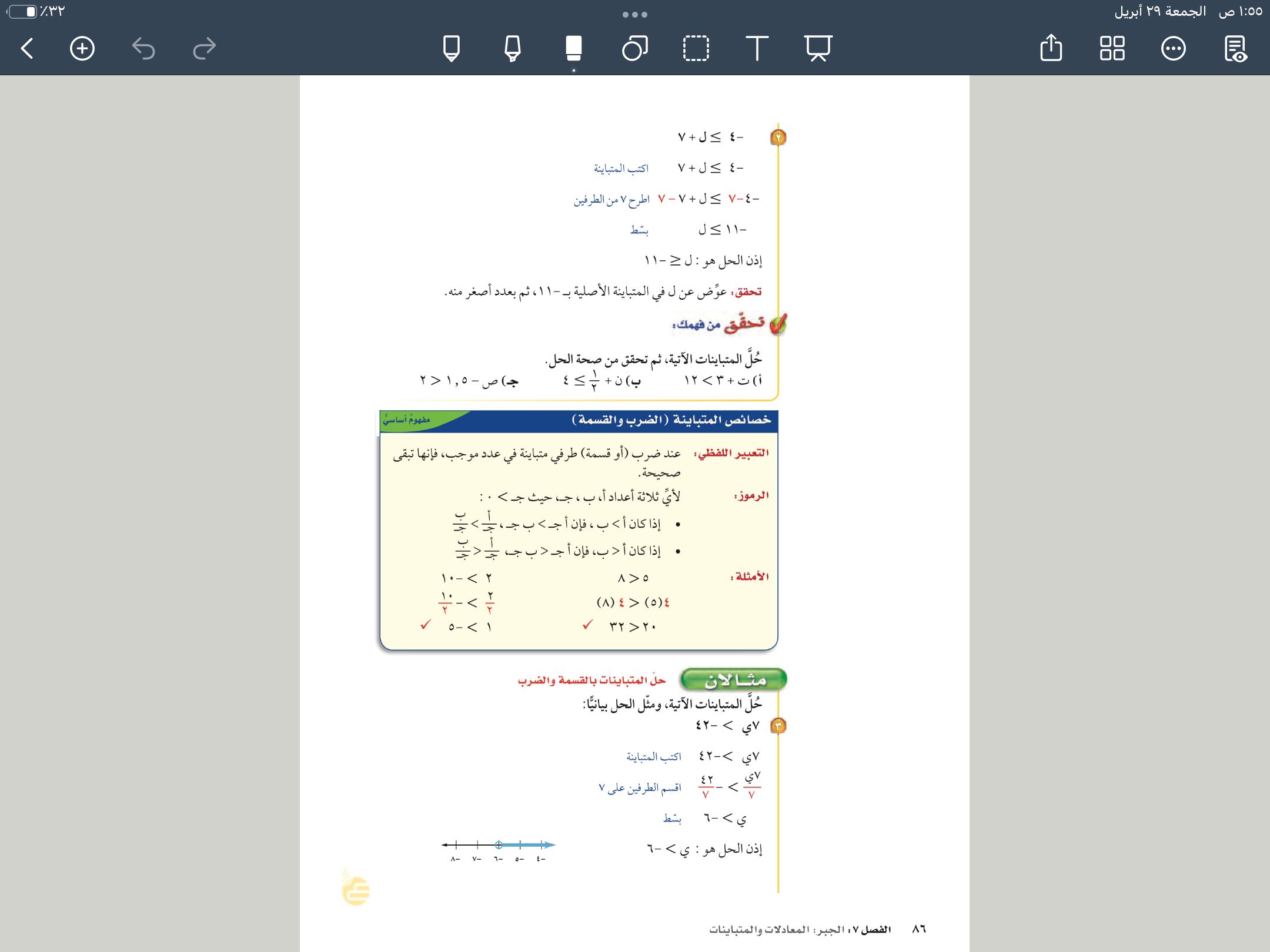 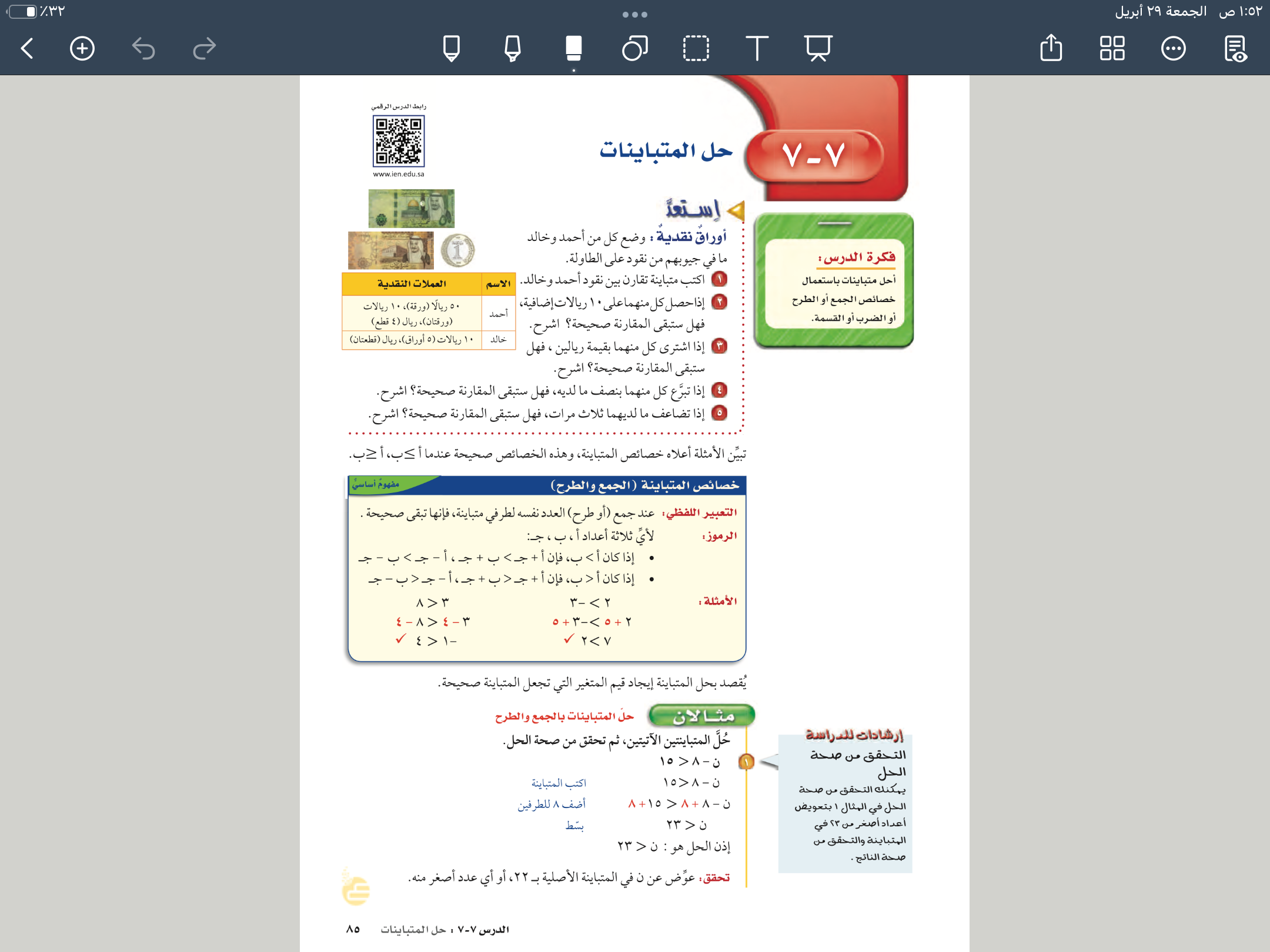 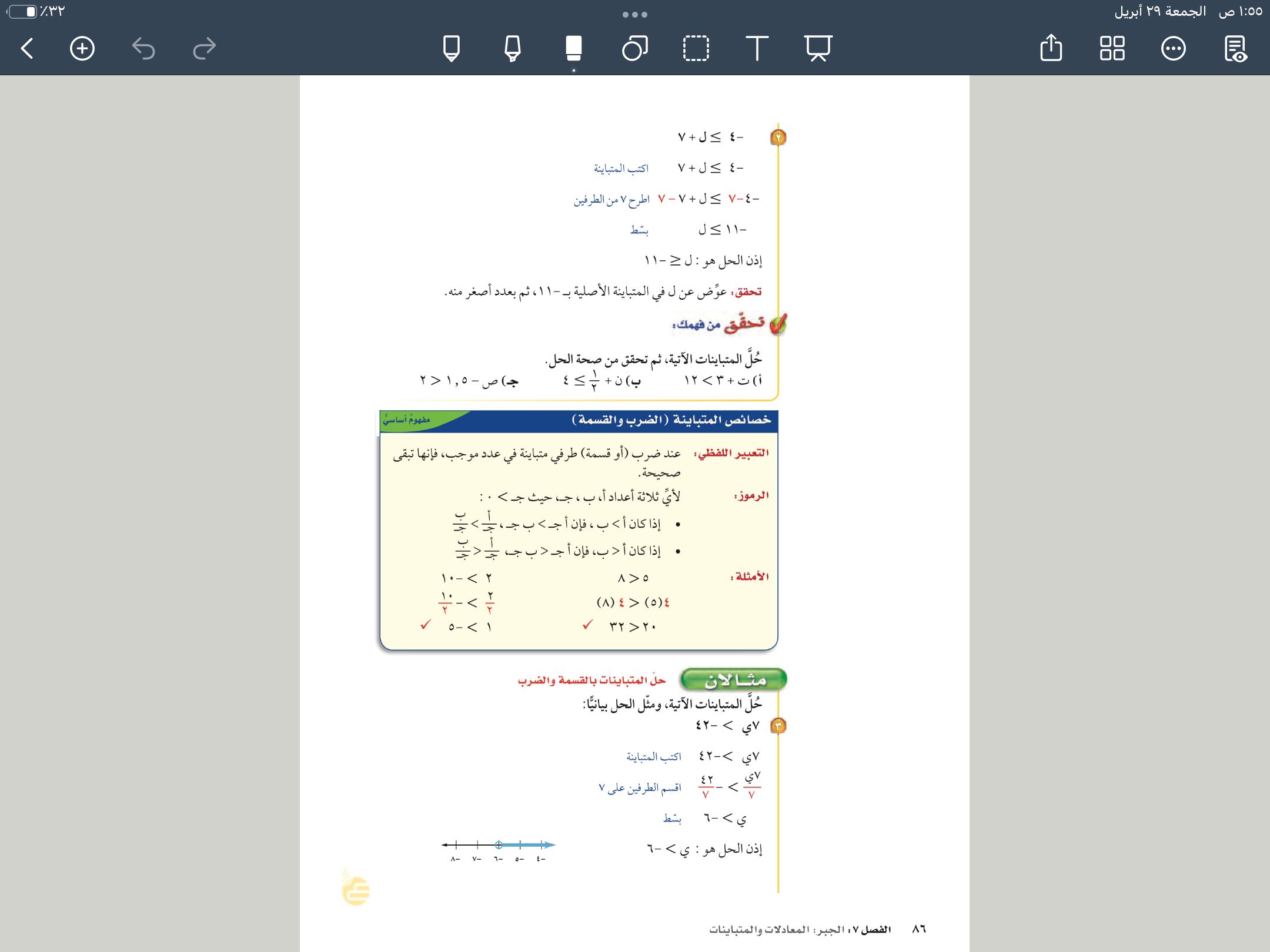 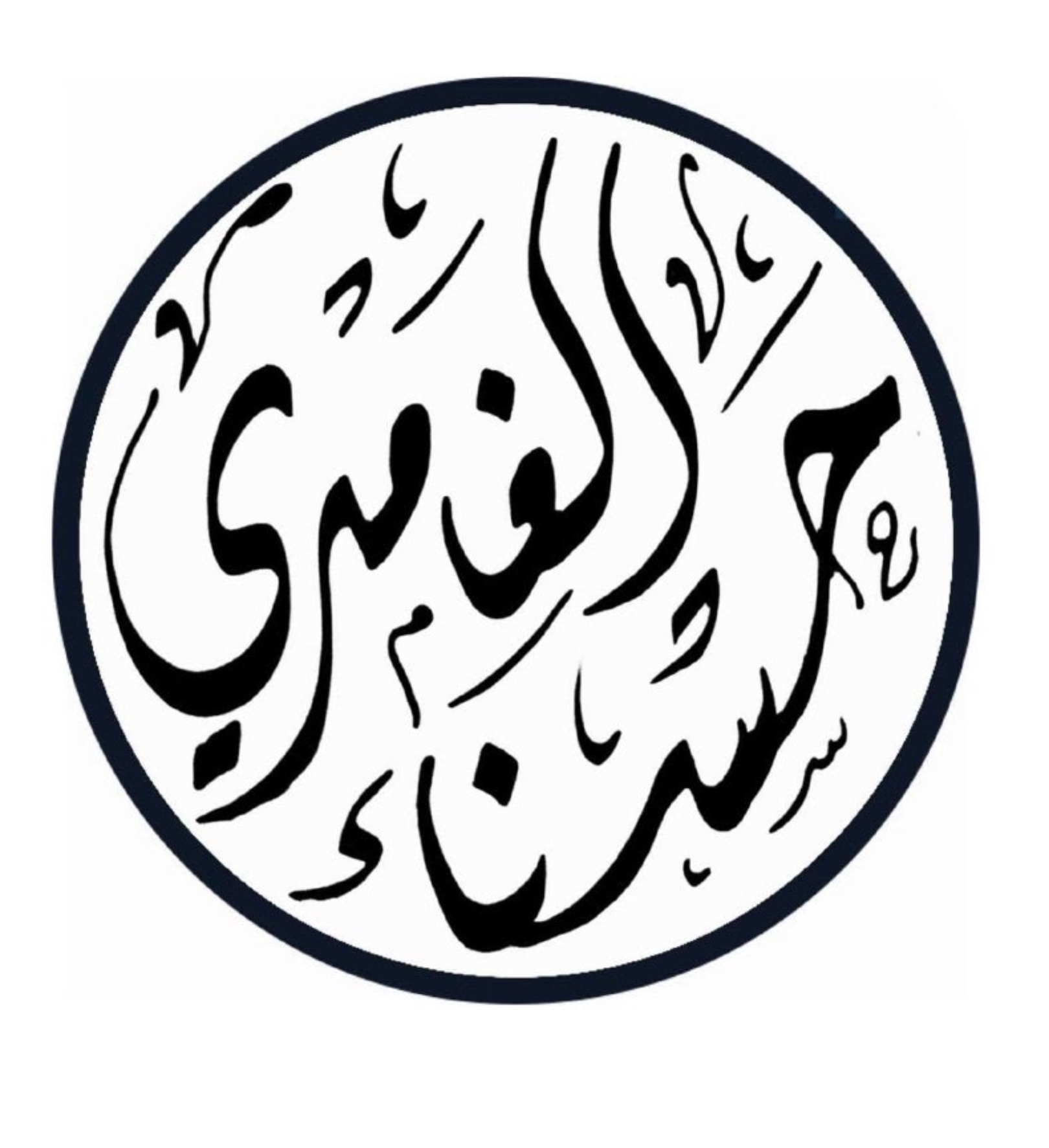 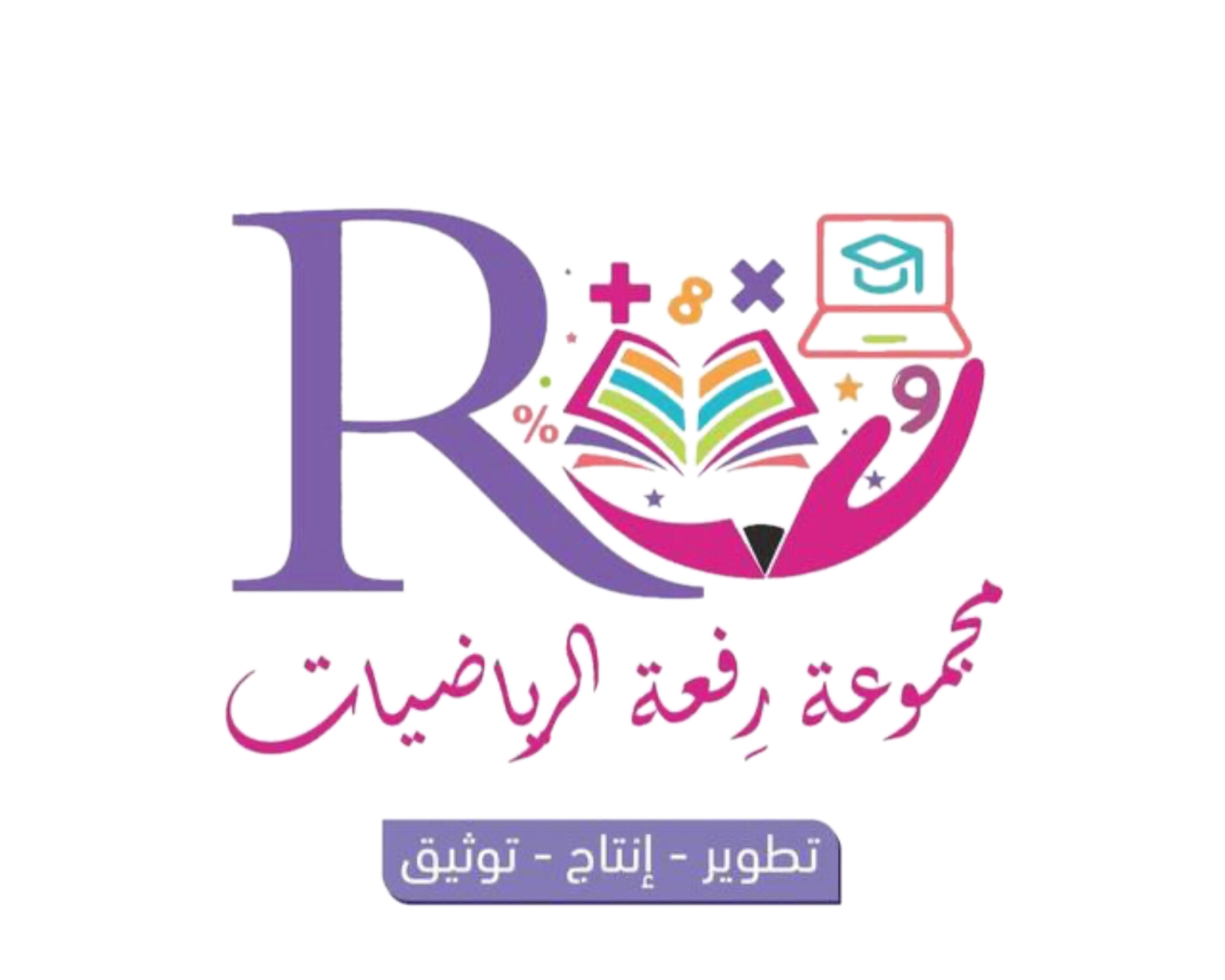 ١٢٤
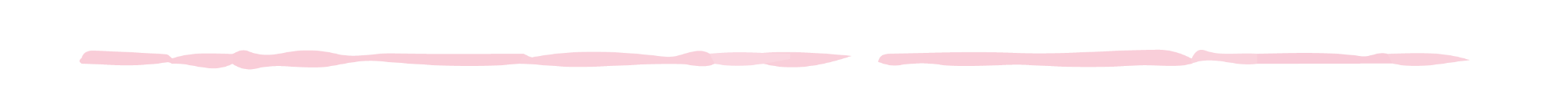 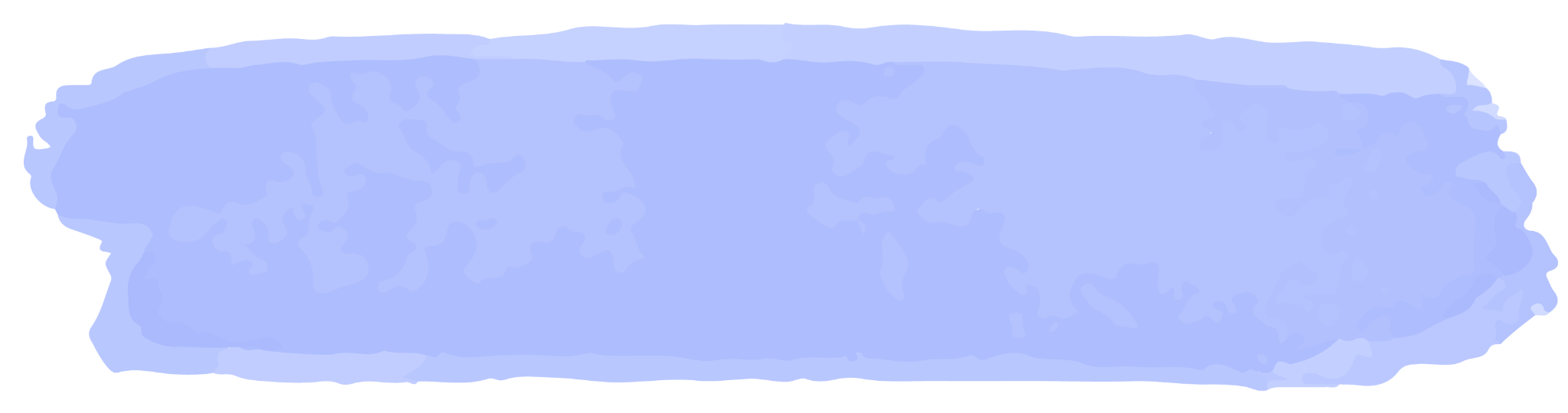 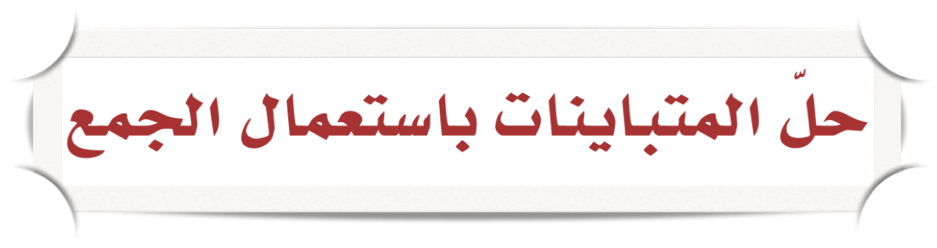 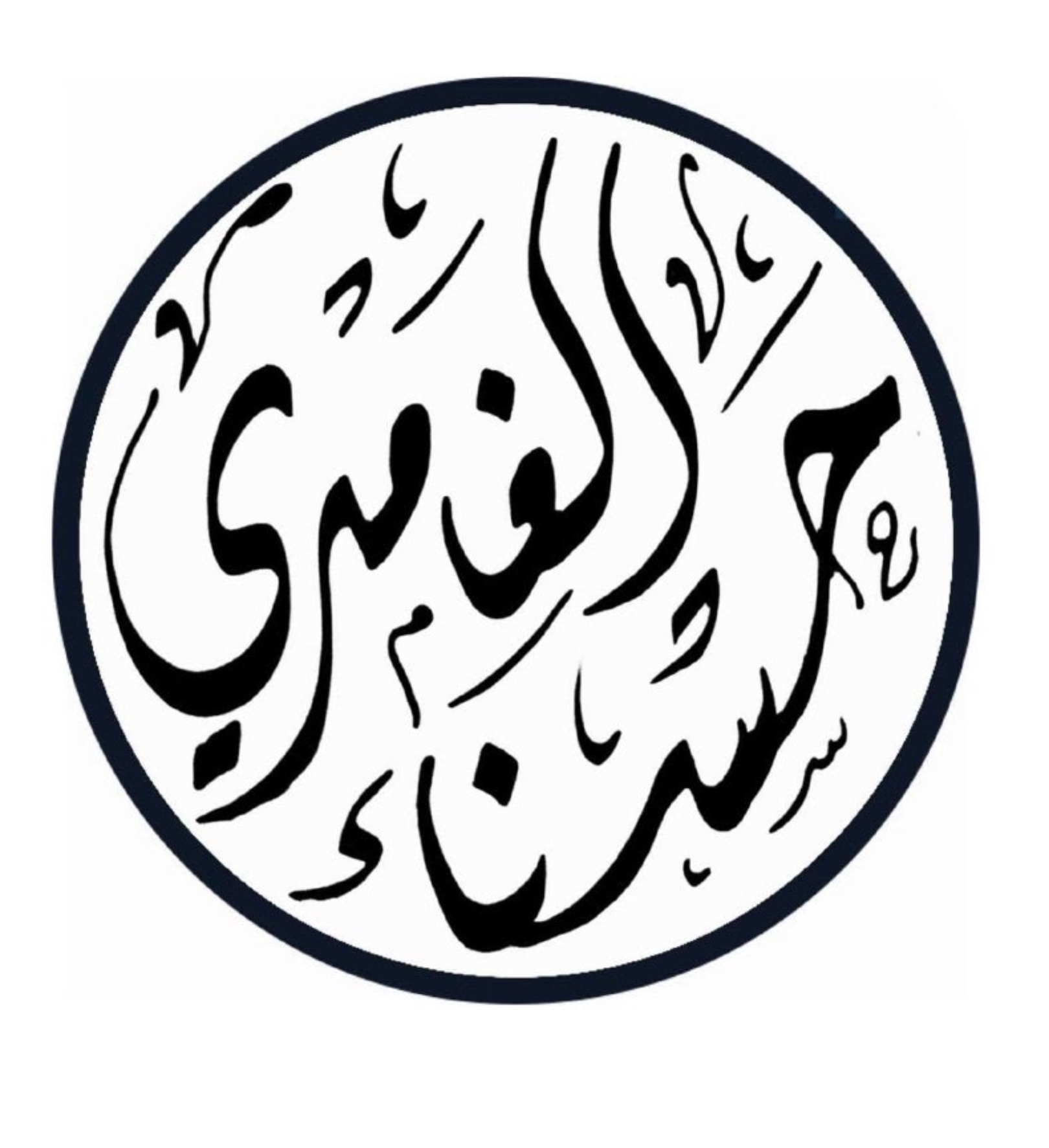 ١٢٤
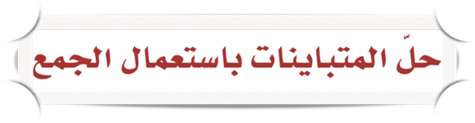 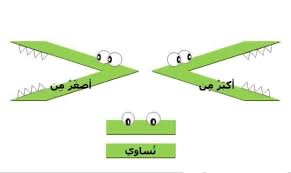 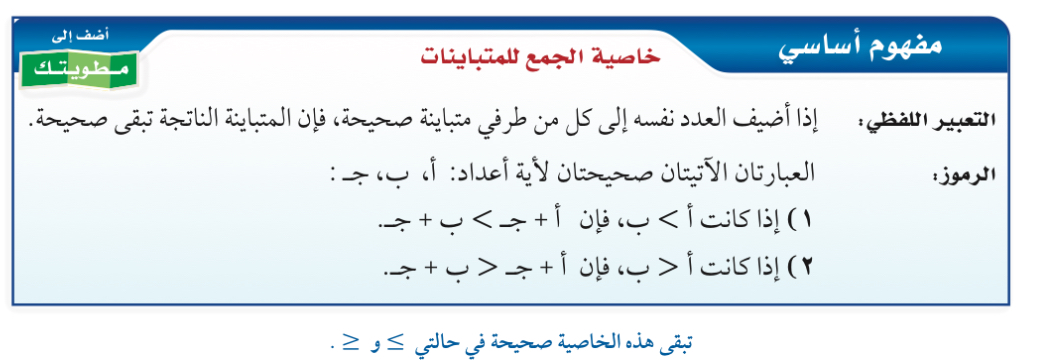 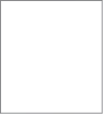 مثال
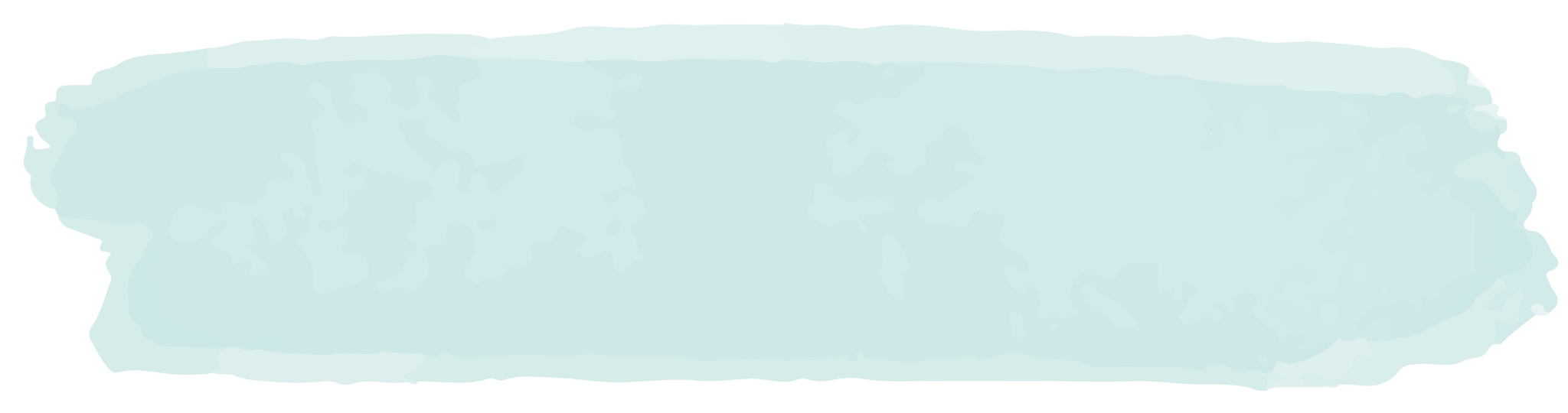 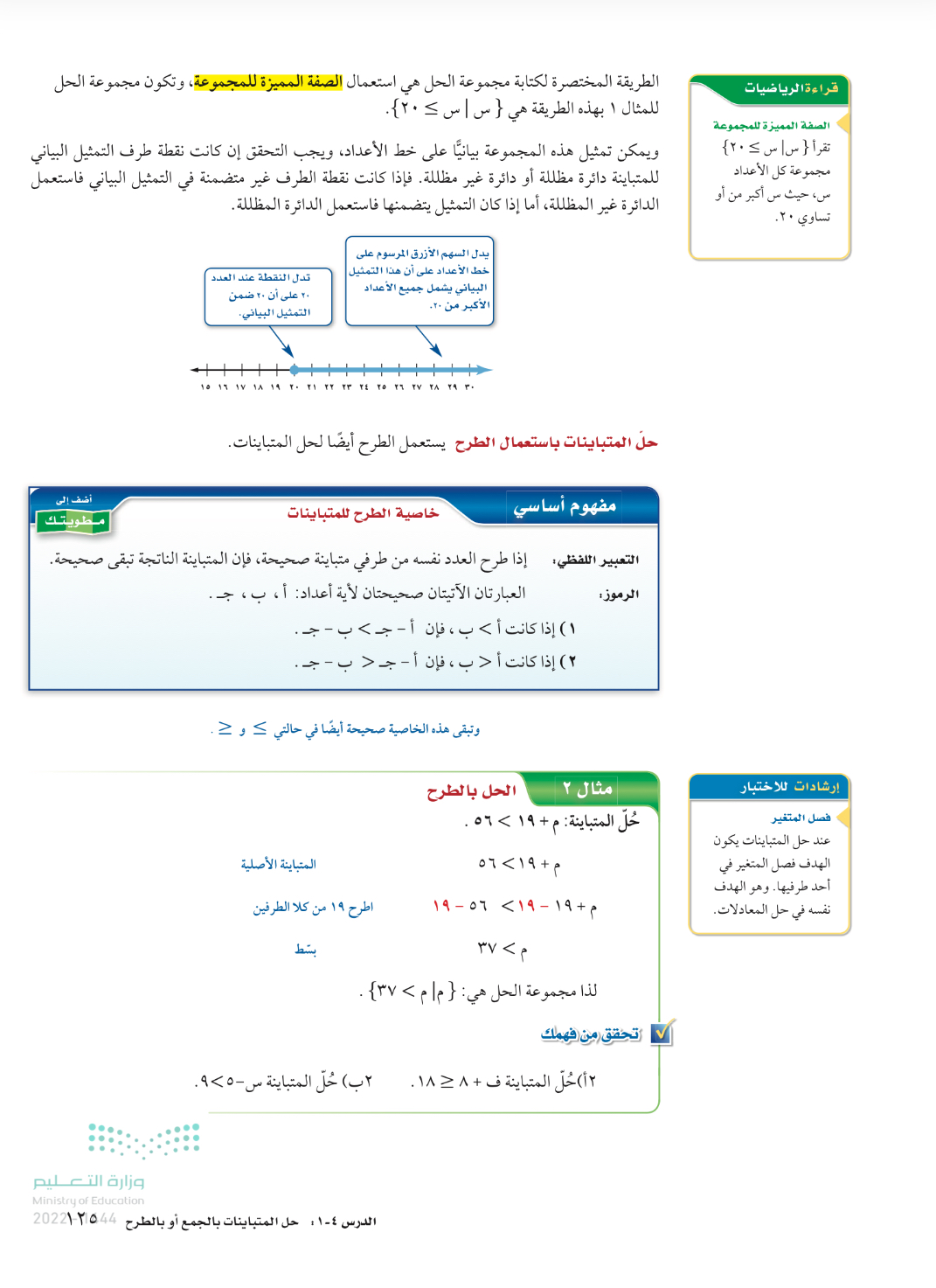 ١٢٤
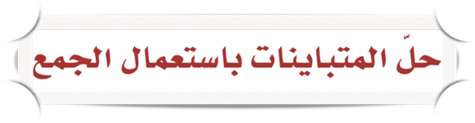 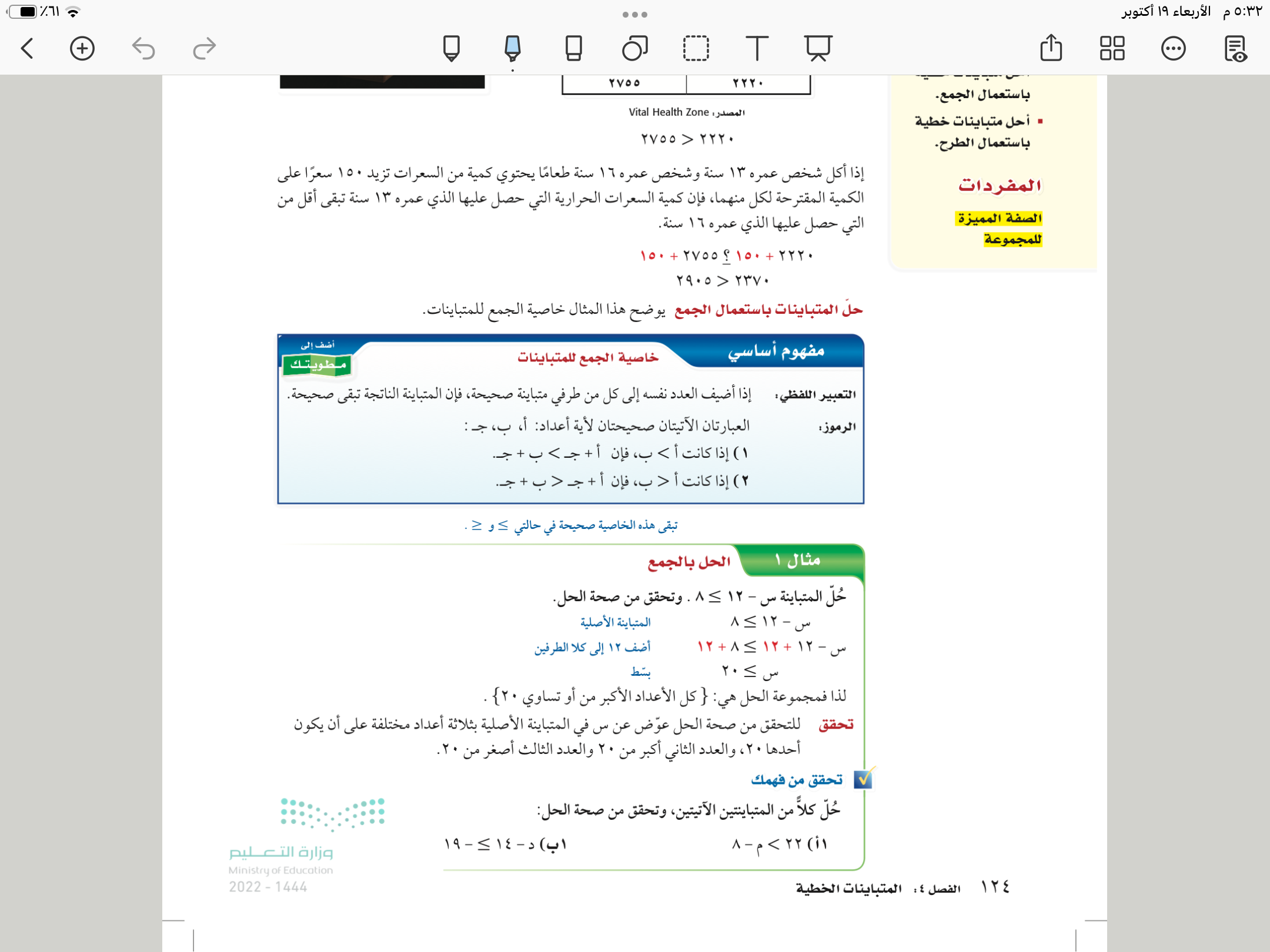 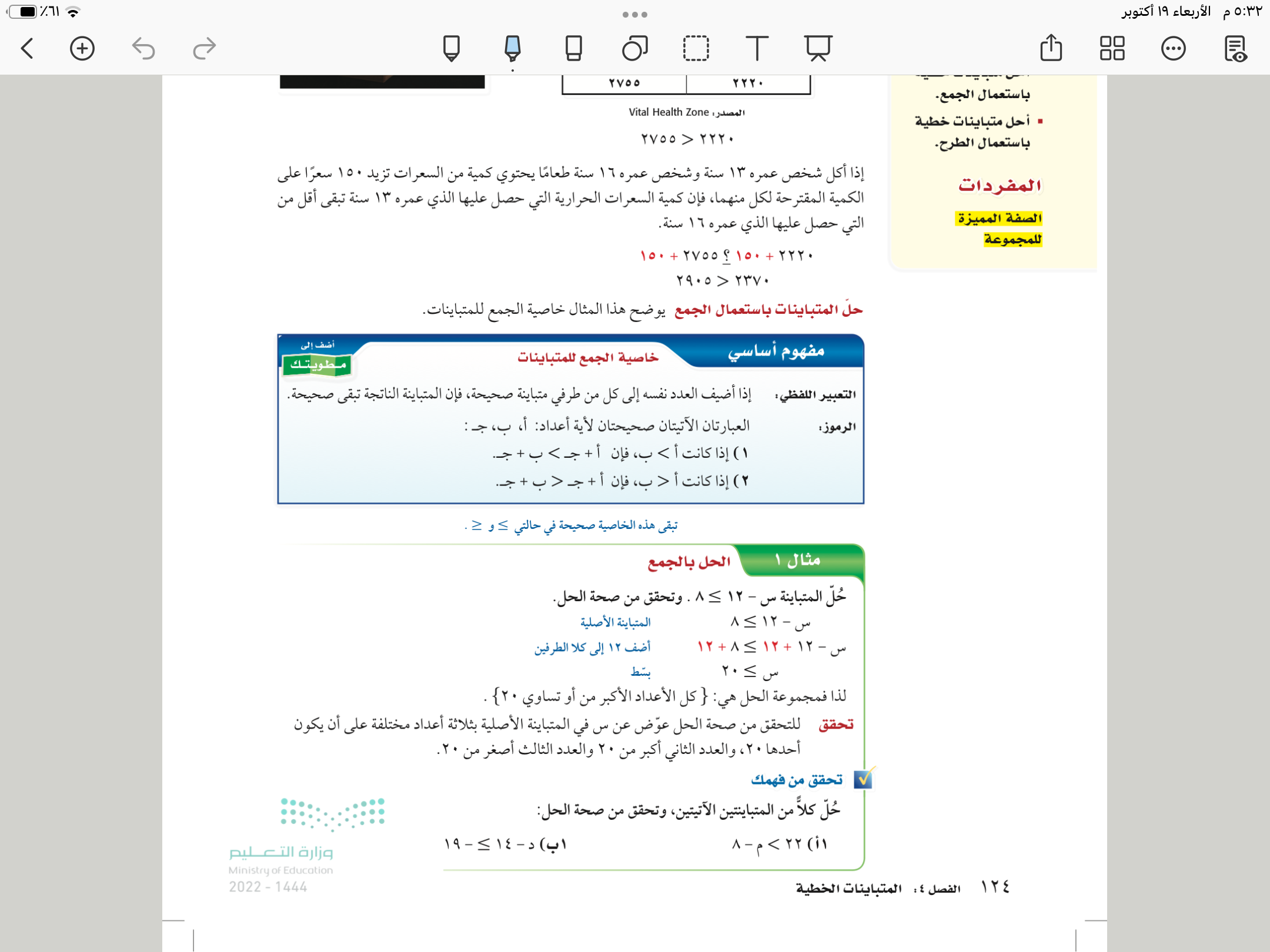 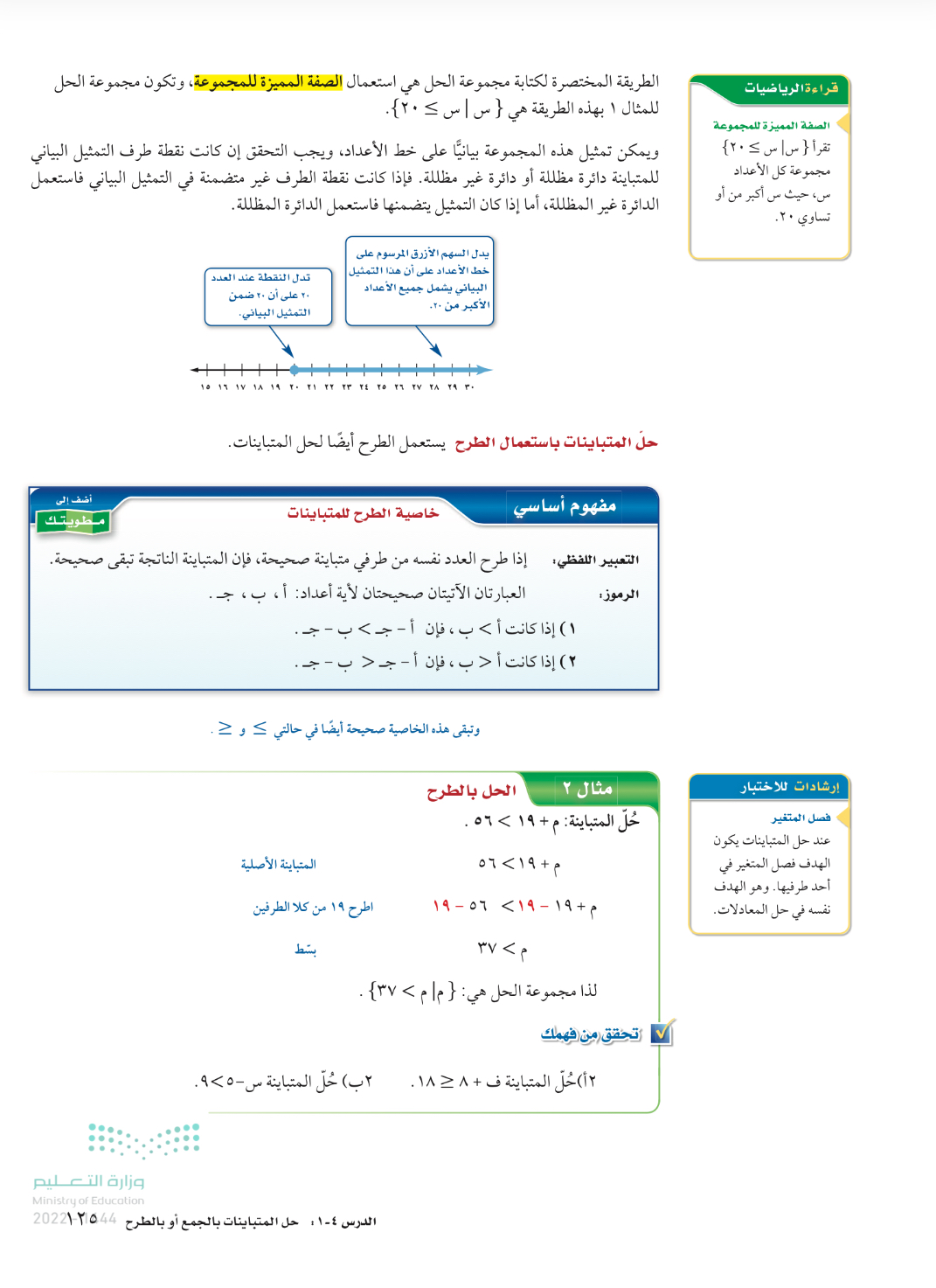 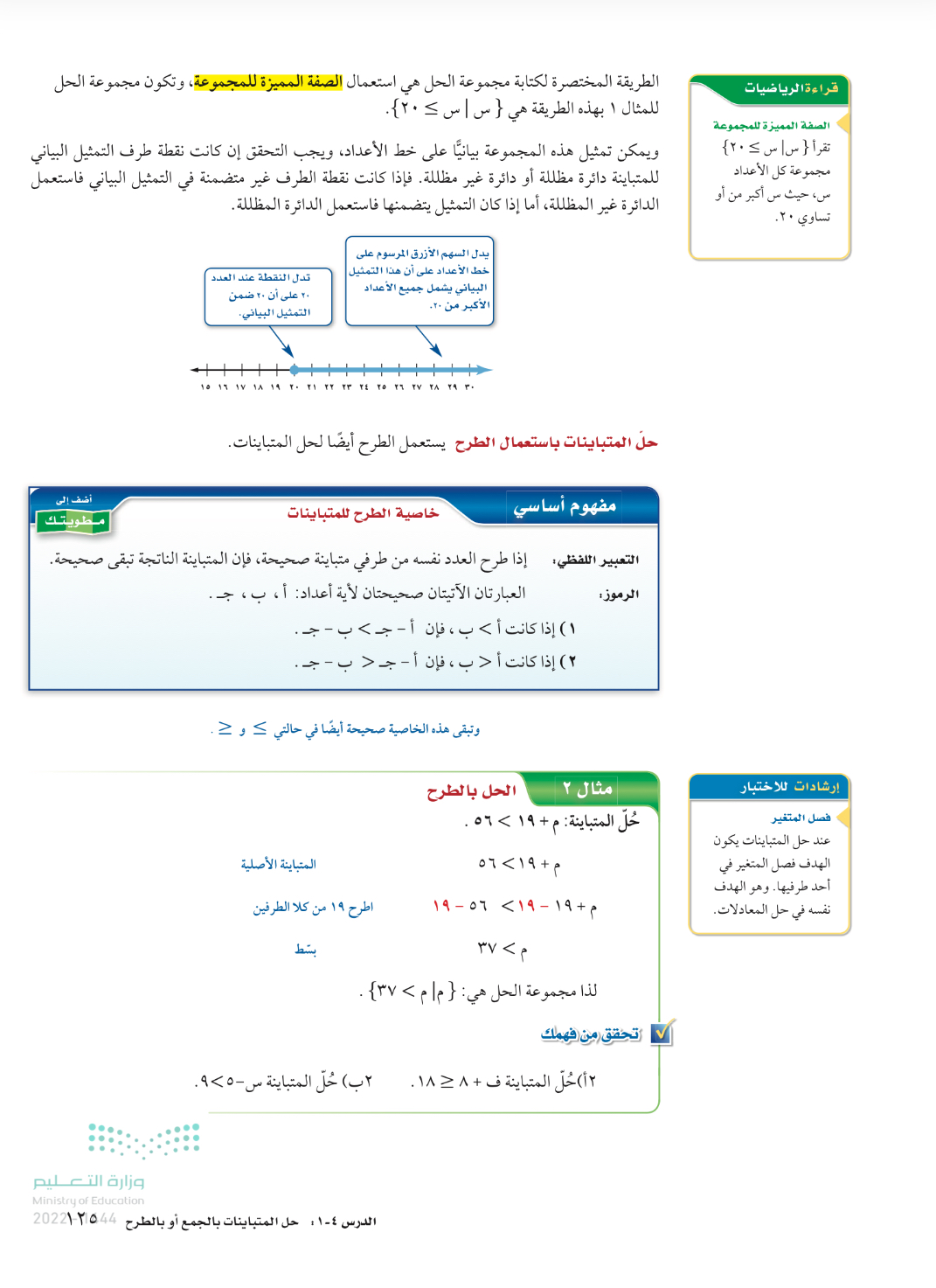 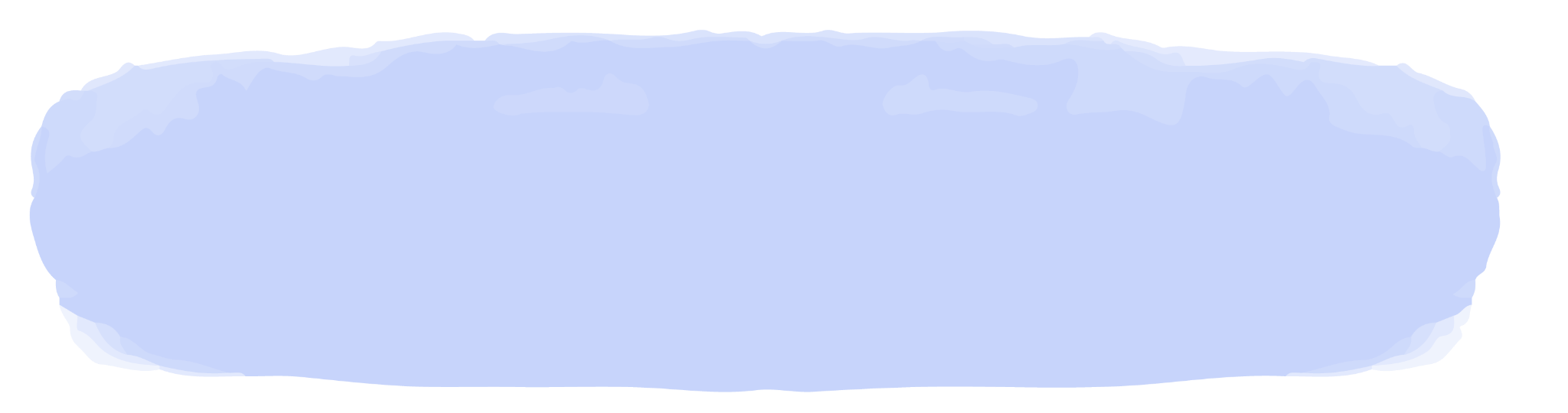 ׀          ׀           ׀           ׀           ׀
  ٣٢      ٣١        ٣٠          ٢٩           ٢٨
׀          ׀           ׀           ׀           ׀
  -٢      -٣        -٤          -٥             -٦
>
>
>
>
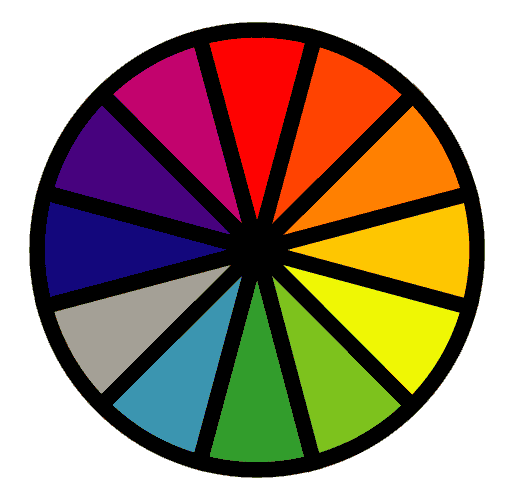 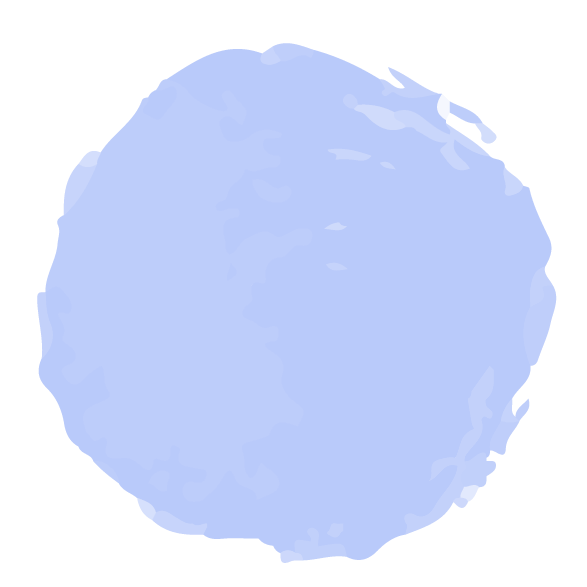 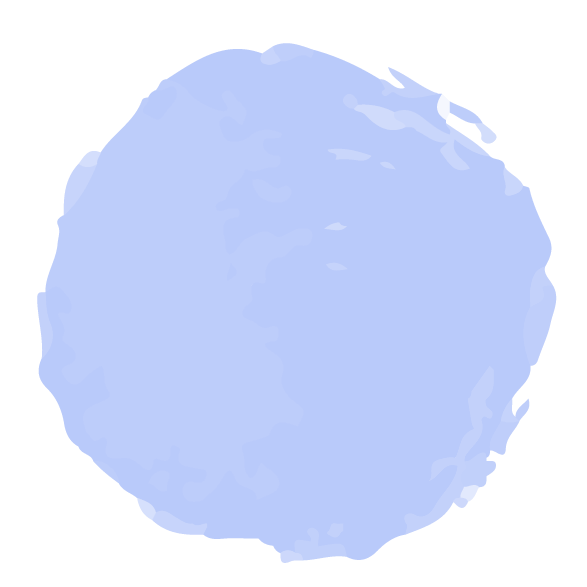 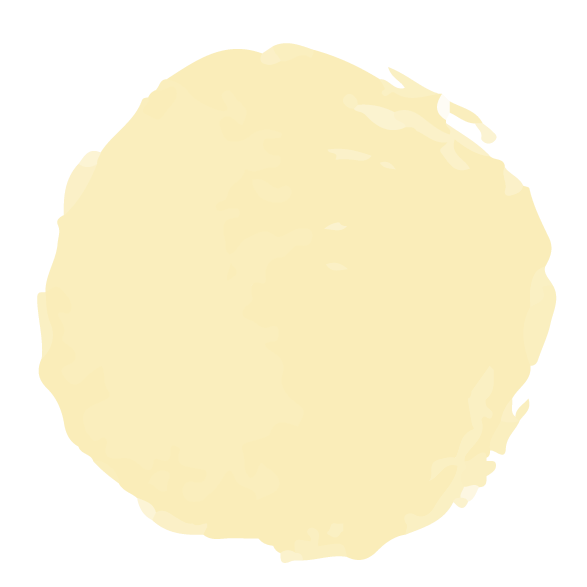 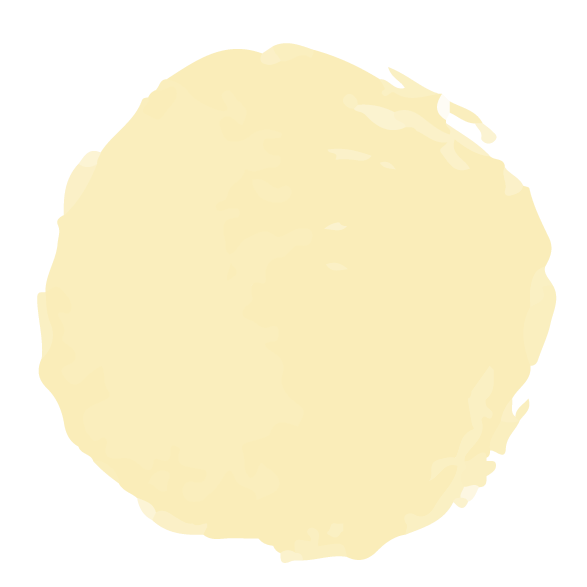 ح = { د | د   -٥ }
فكر 
زاوج 
شارك
١ ب
١أ
الاختيار العشوائي
تحقق من فهمك
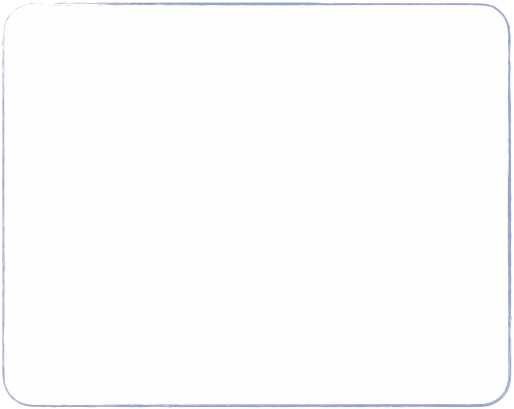 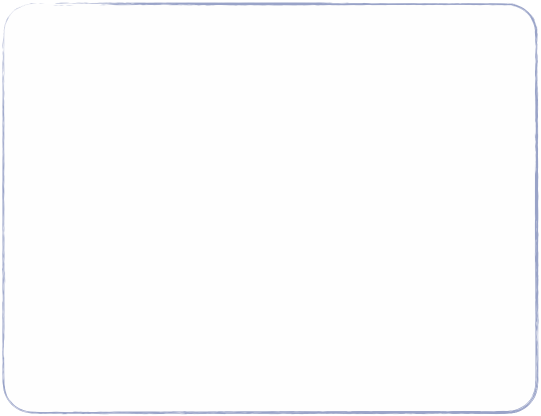 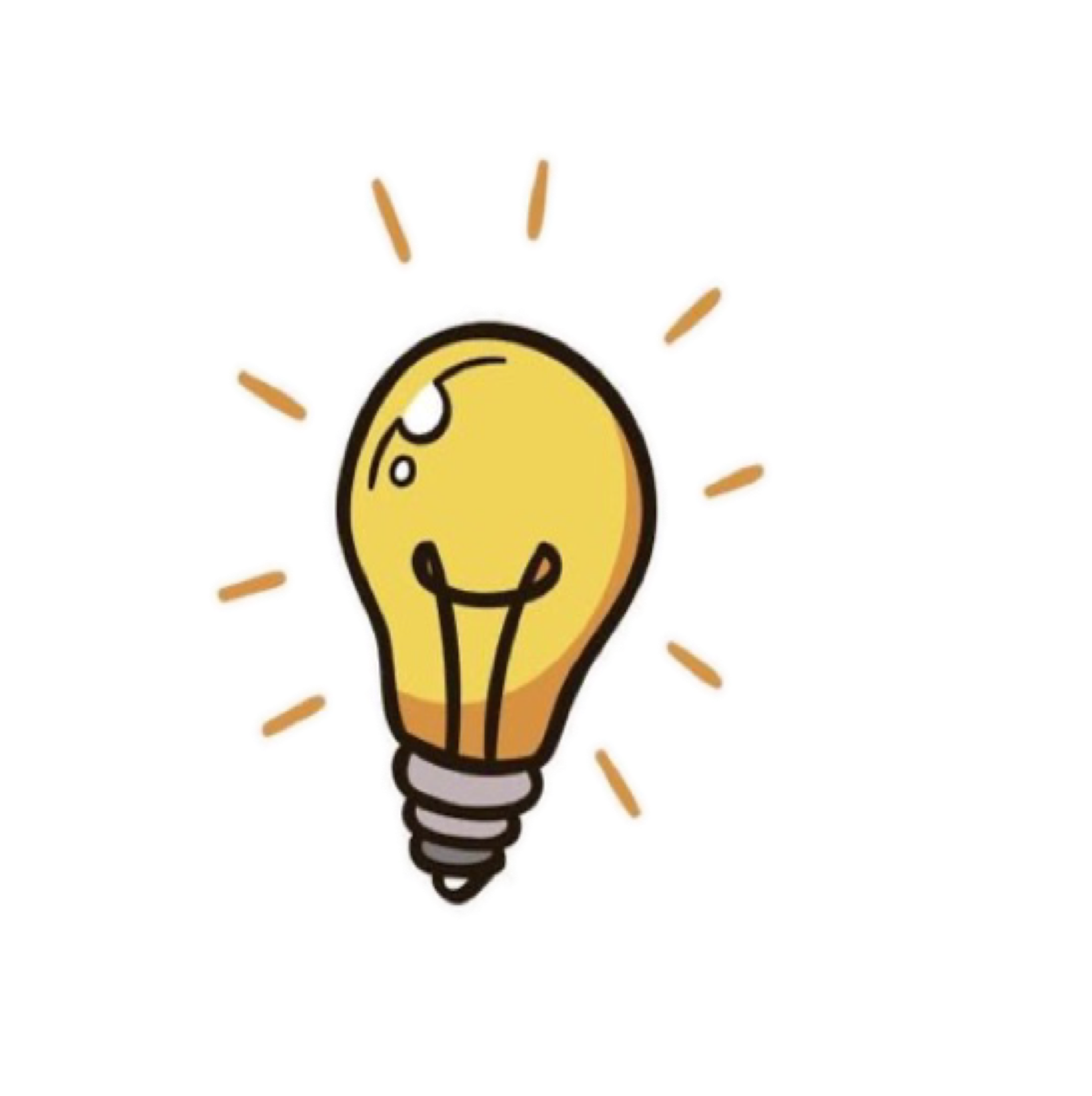 ١٢٤
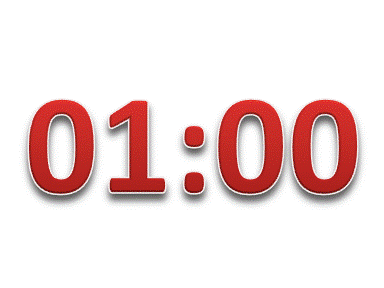 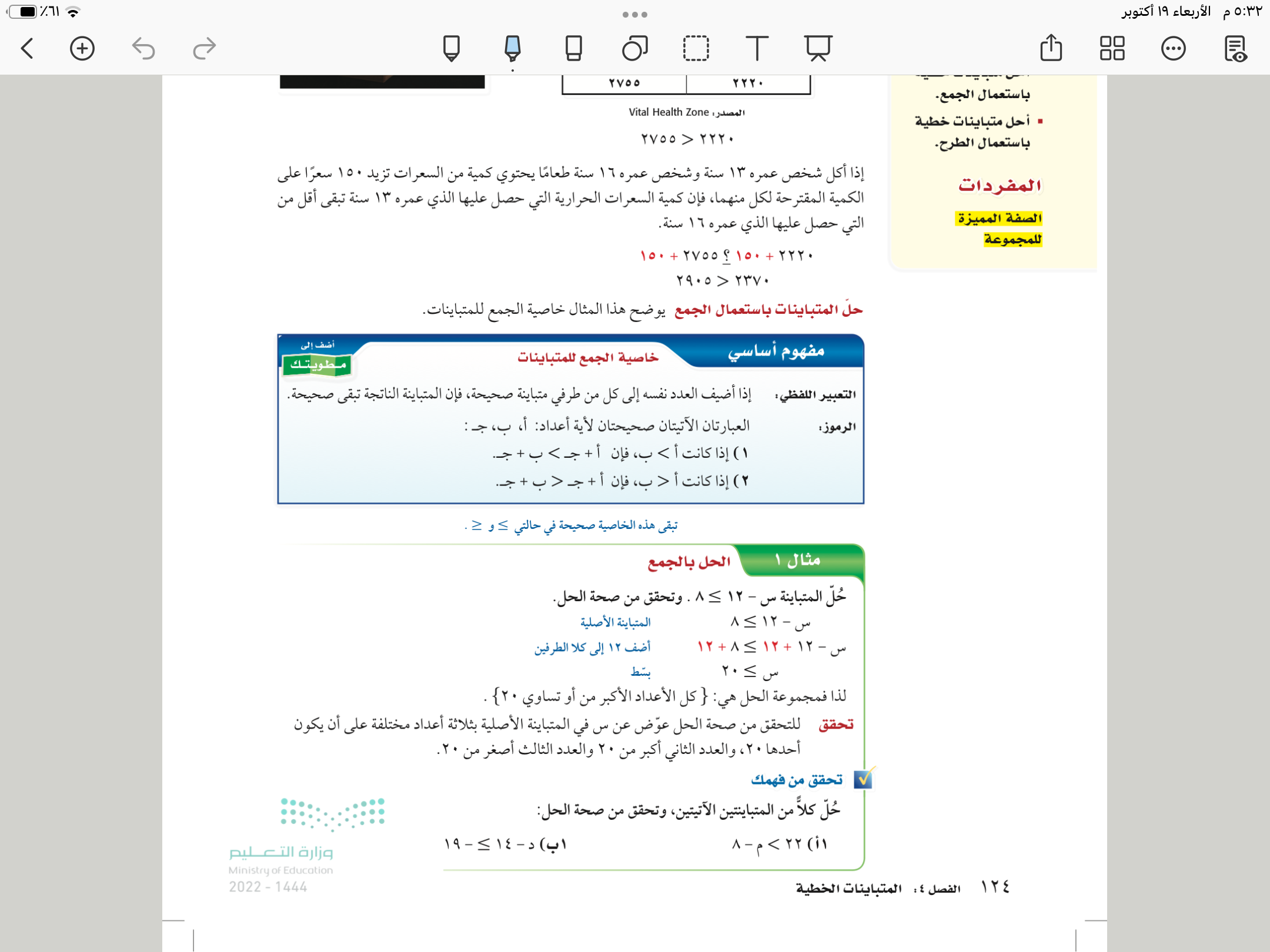 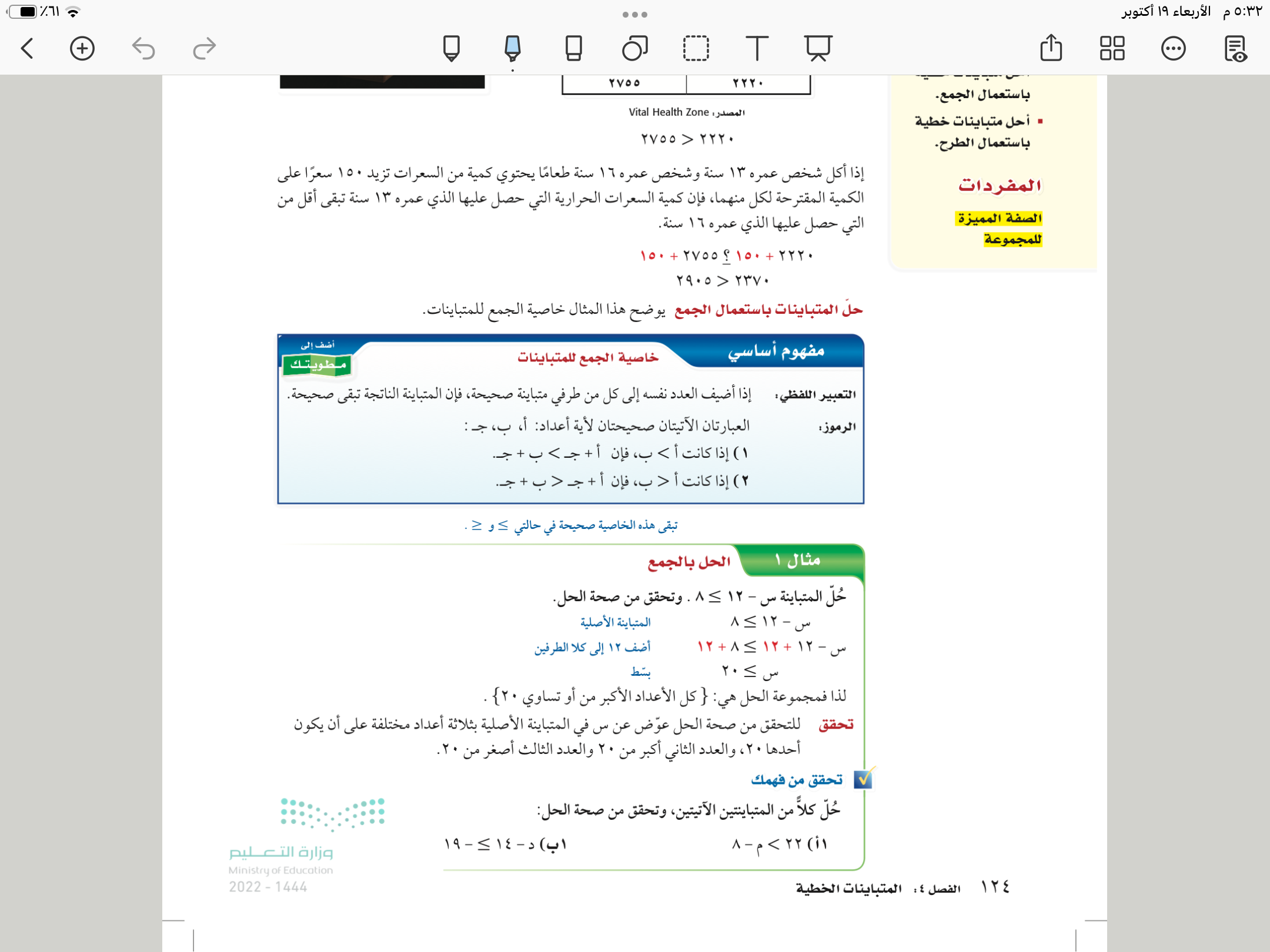 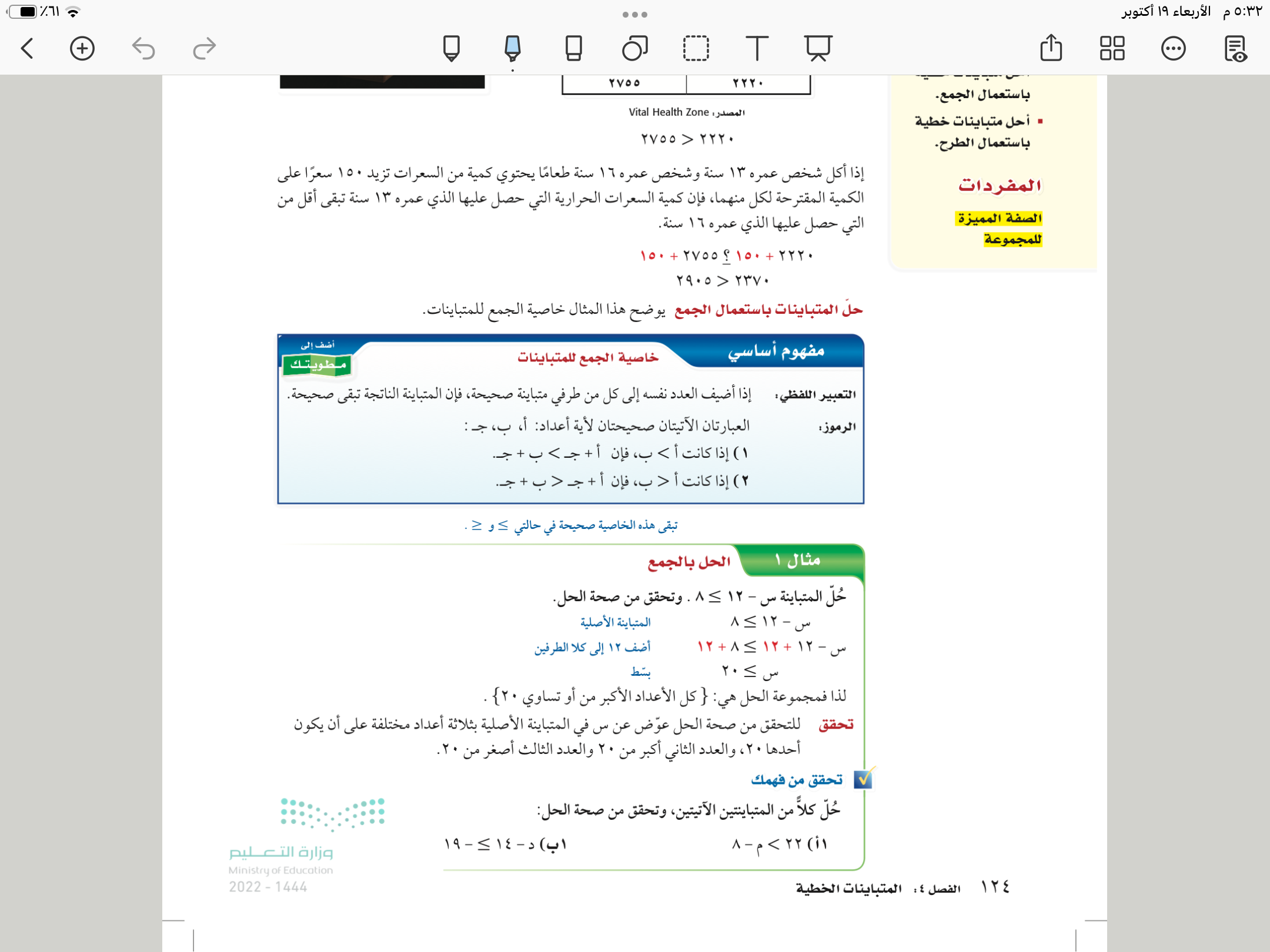 -١٩
د-١٤
>
م -٨
٢٢
-١٩ +١٤
م
د
>
٨+٢٢
د
-٥
م
>
٣٠
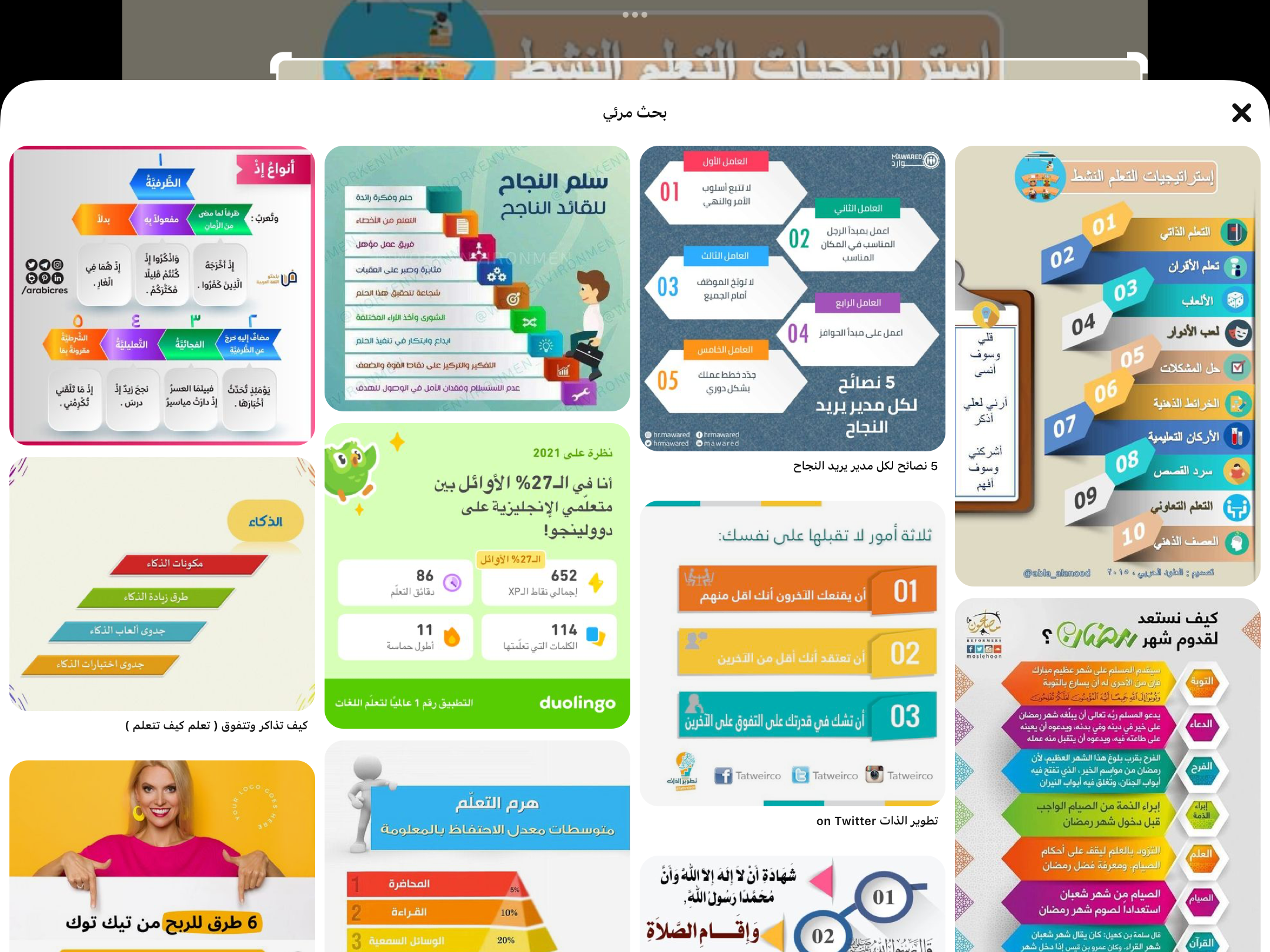 ح = { م | م <٣٠ }
-
-
+
+
١
٢
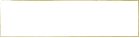 ׀          ׀           ׀           ׀           ׀
  ١٣      ١٢        ١١          ١٠             ٩
׀          ׀           ׀           ׀           ׀
تأكد
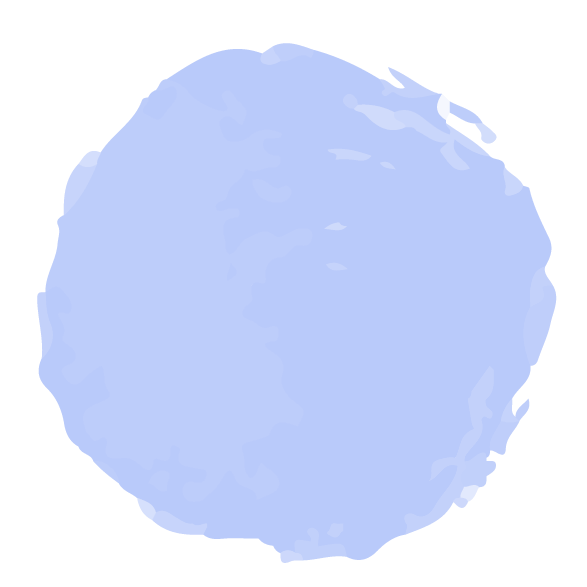 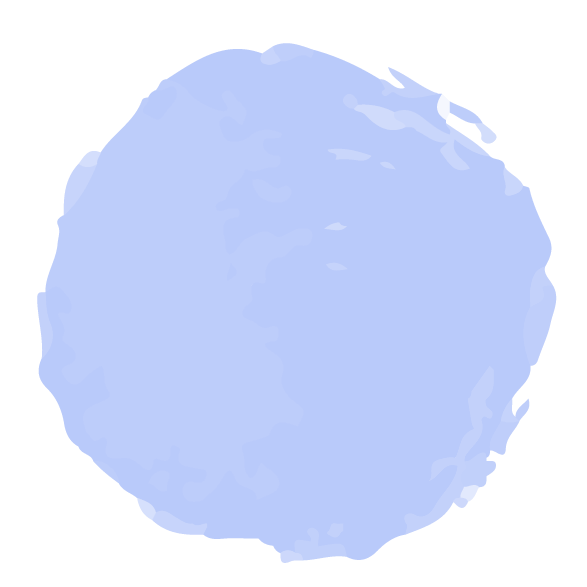 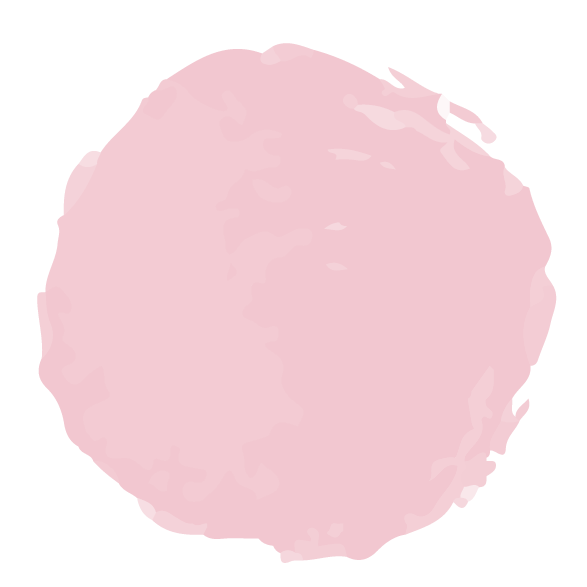 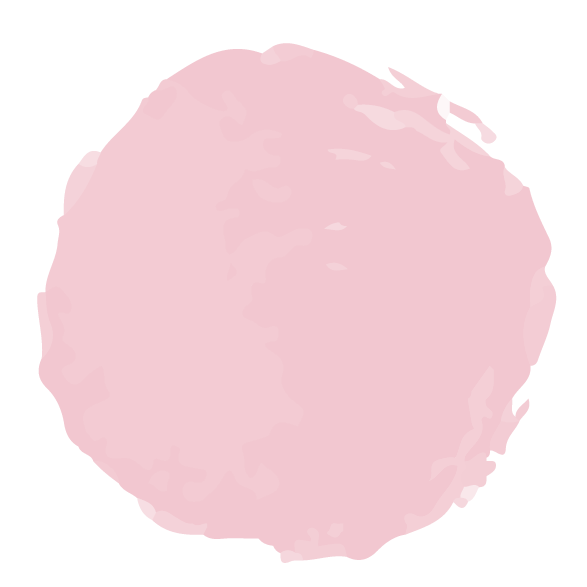 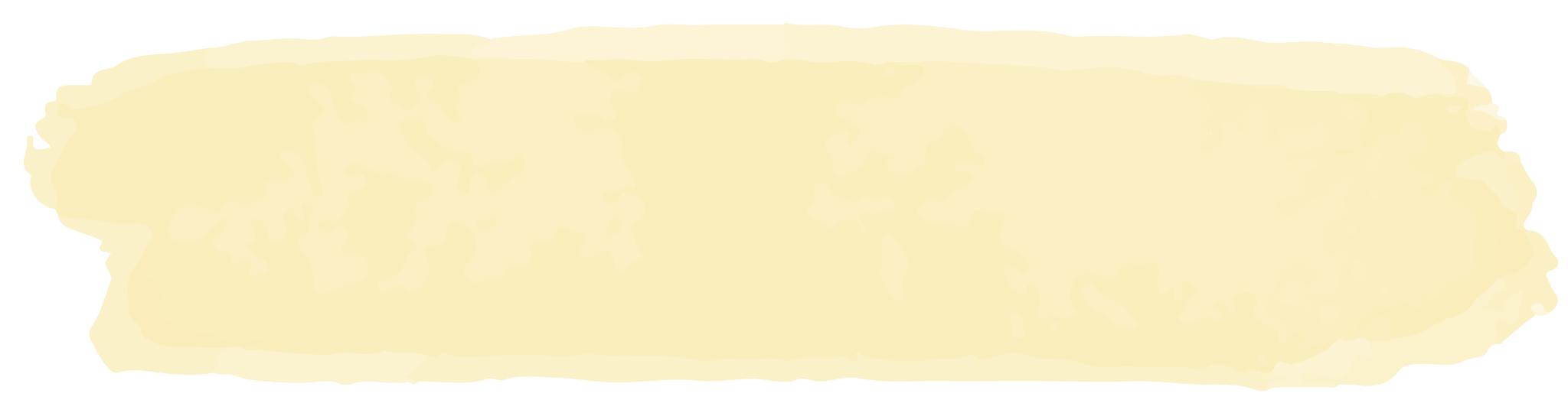 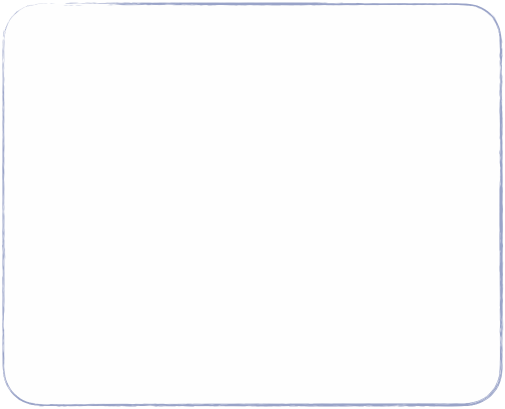 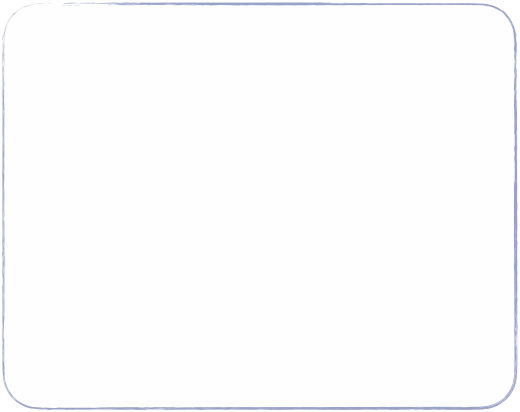 ١٢٧
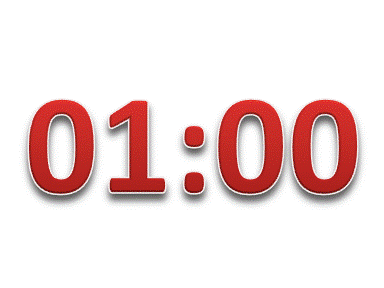 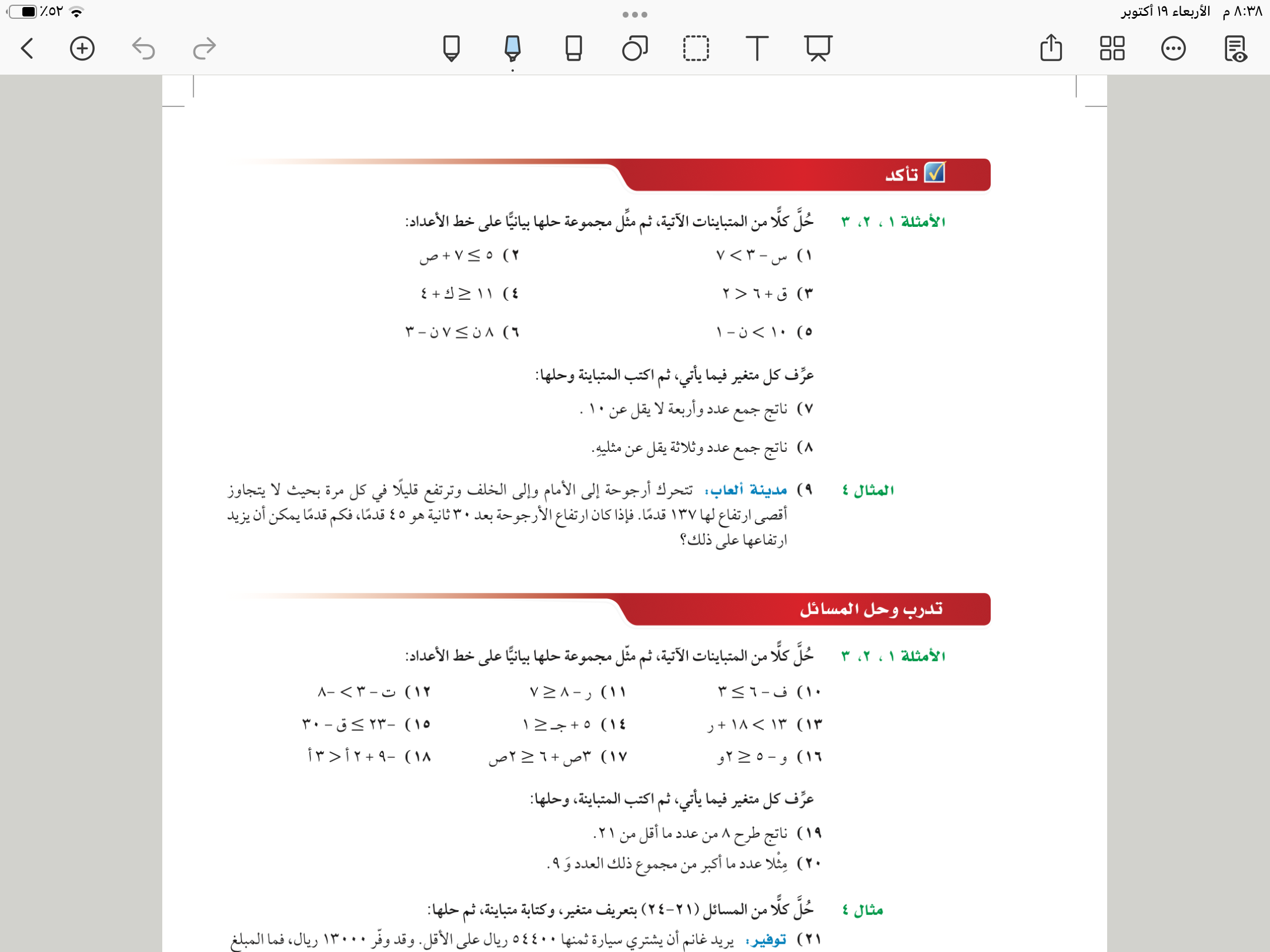 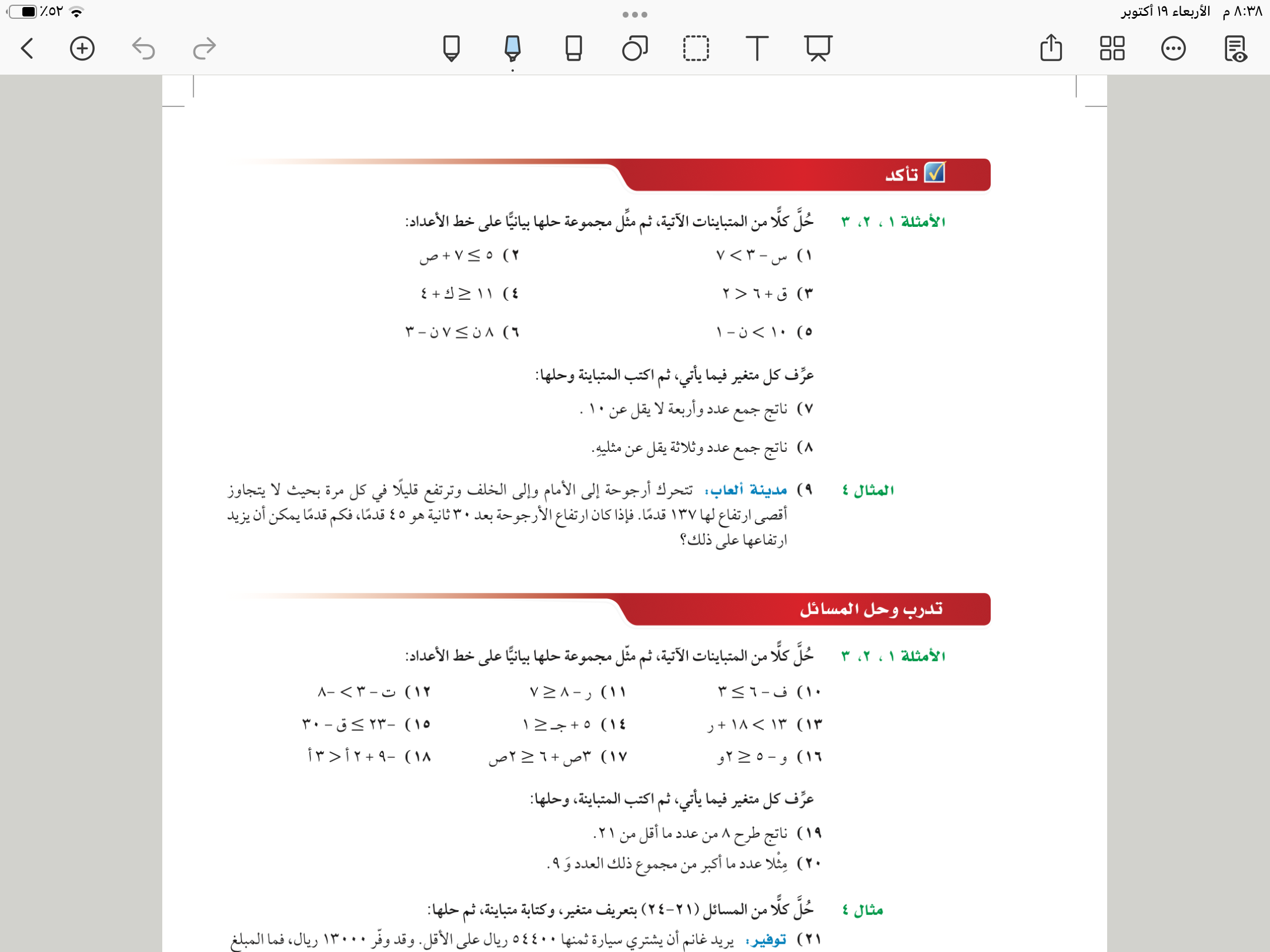 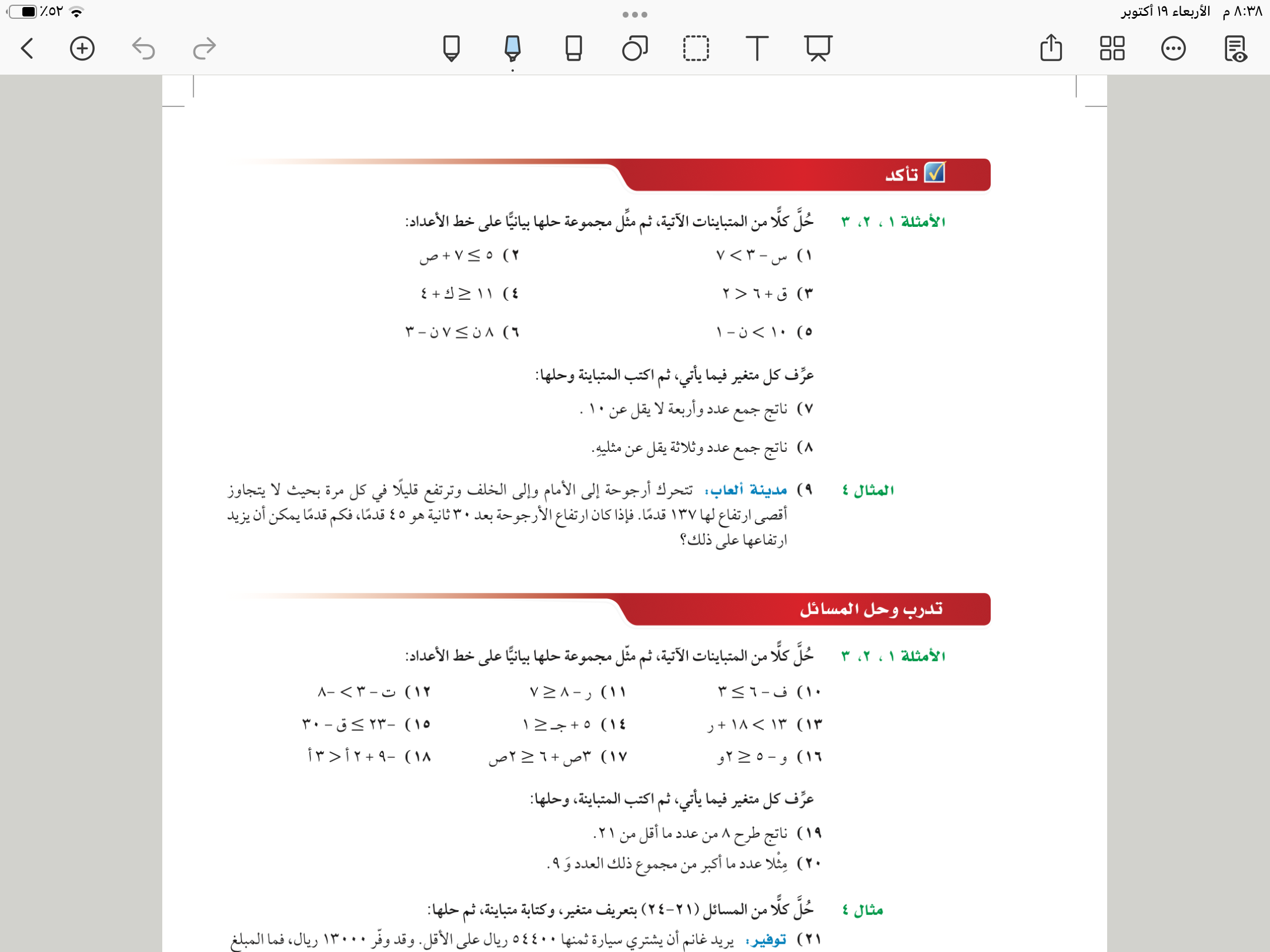 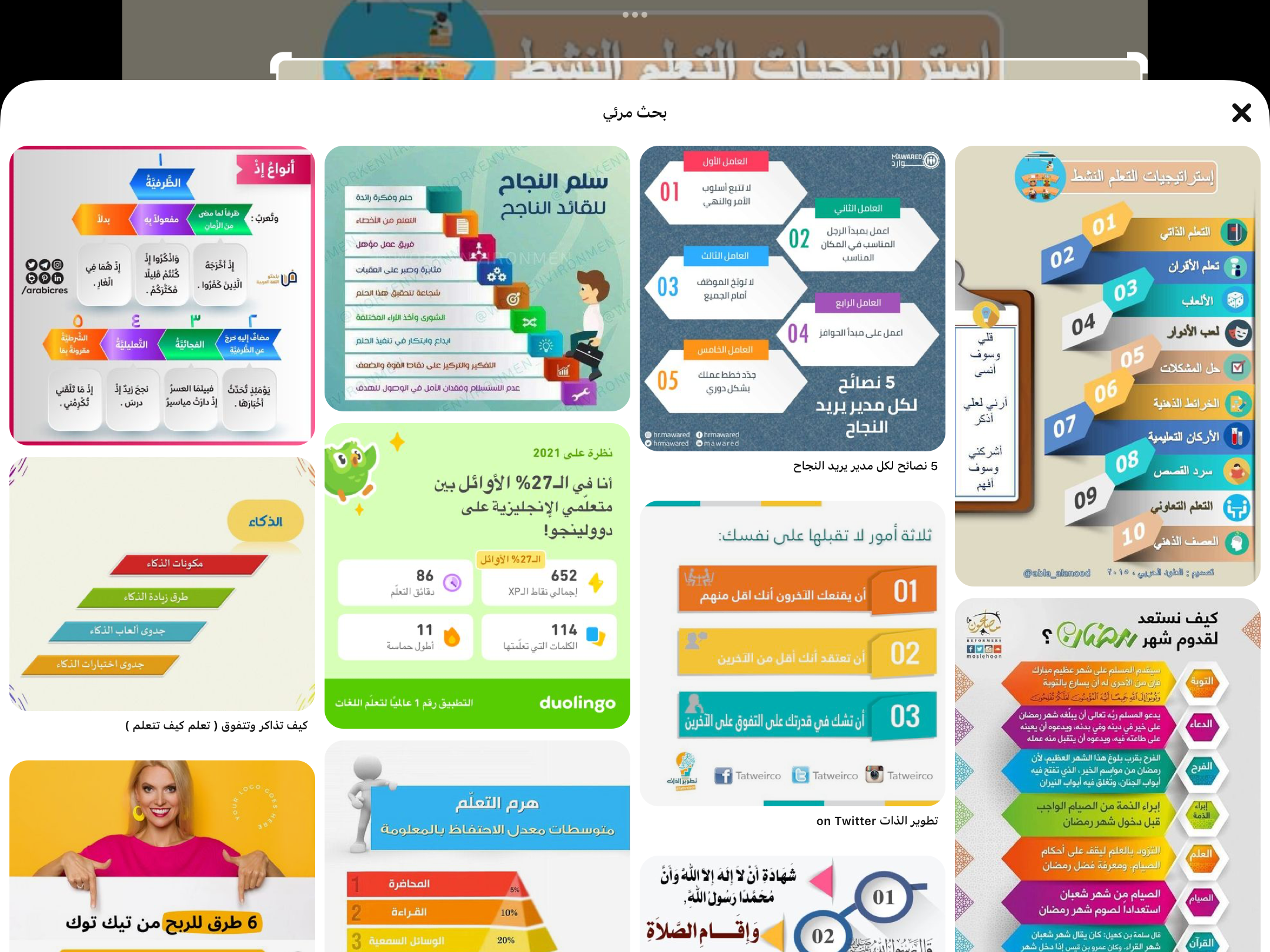 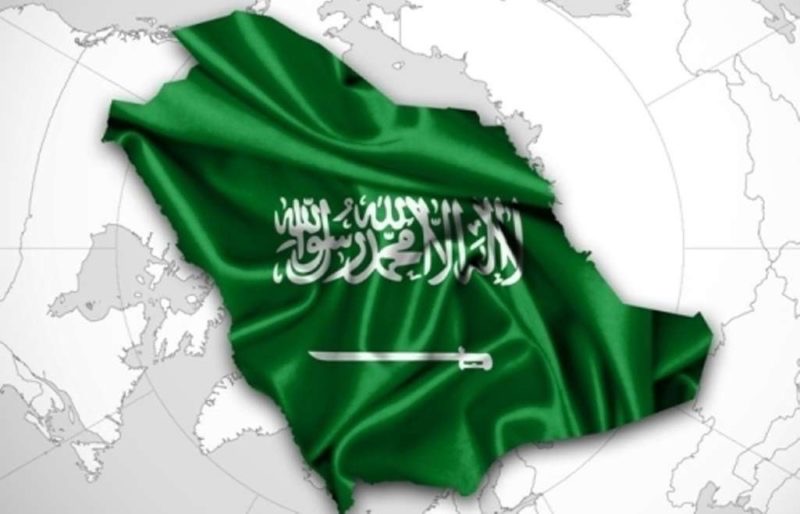 ١٢٨
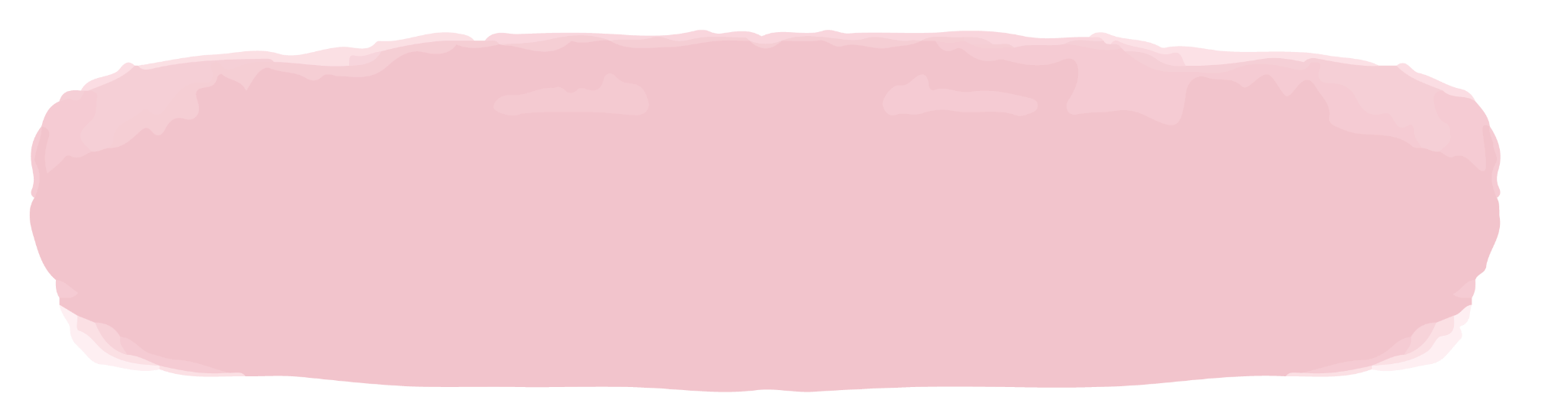 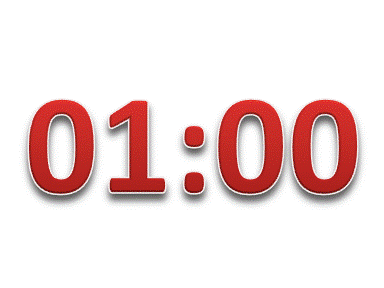 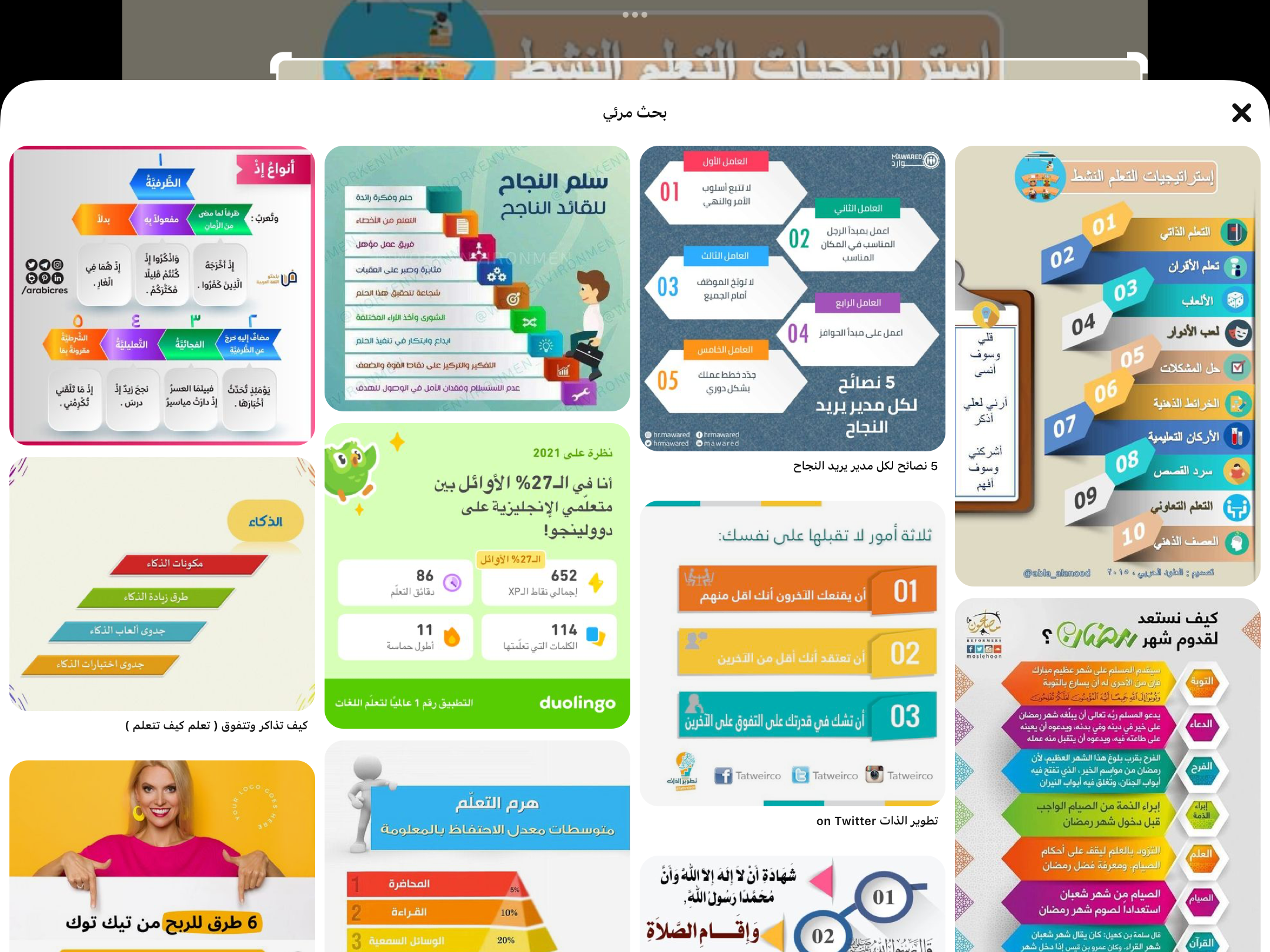 تدريب على الاختبارات الدولية
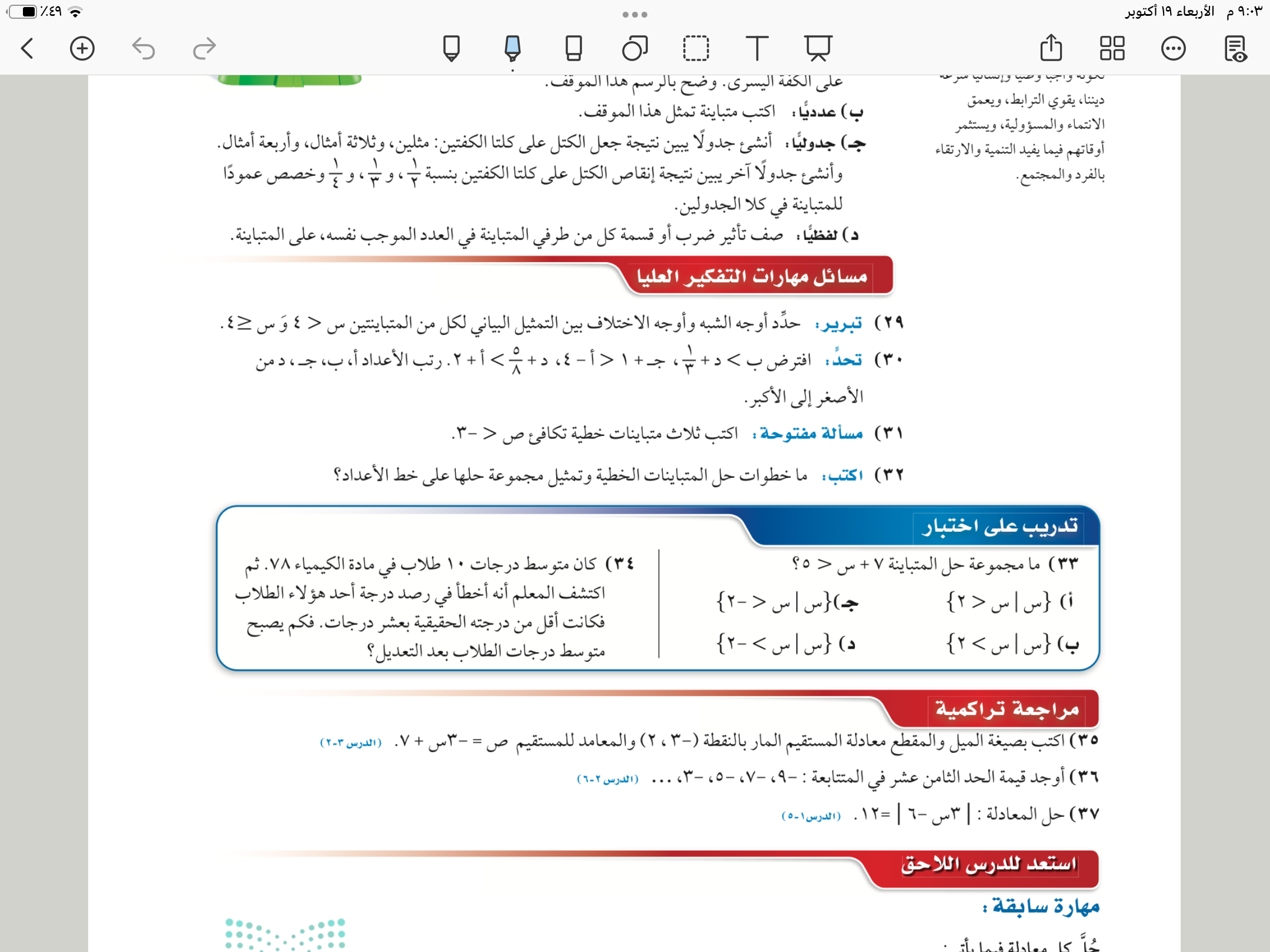 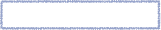 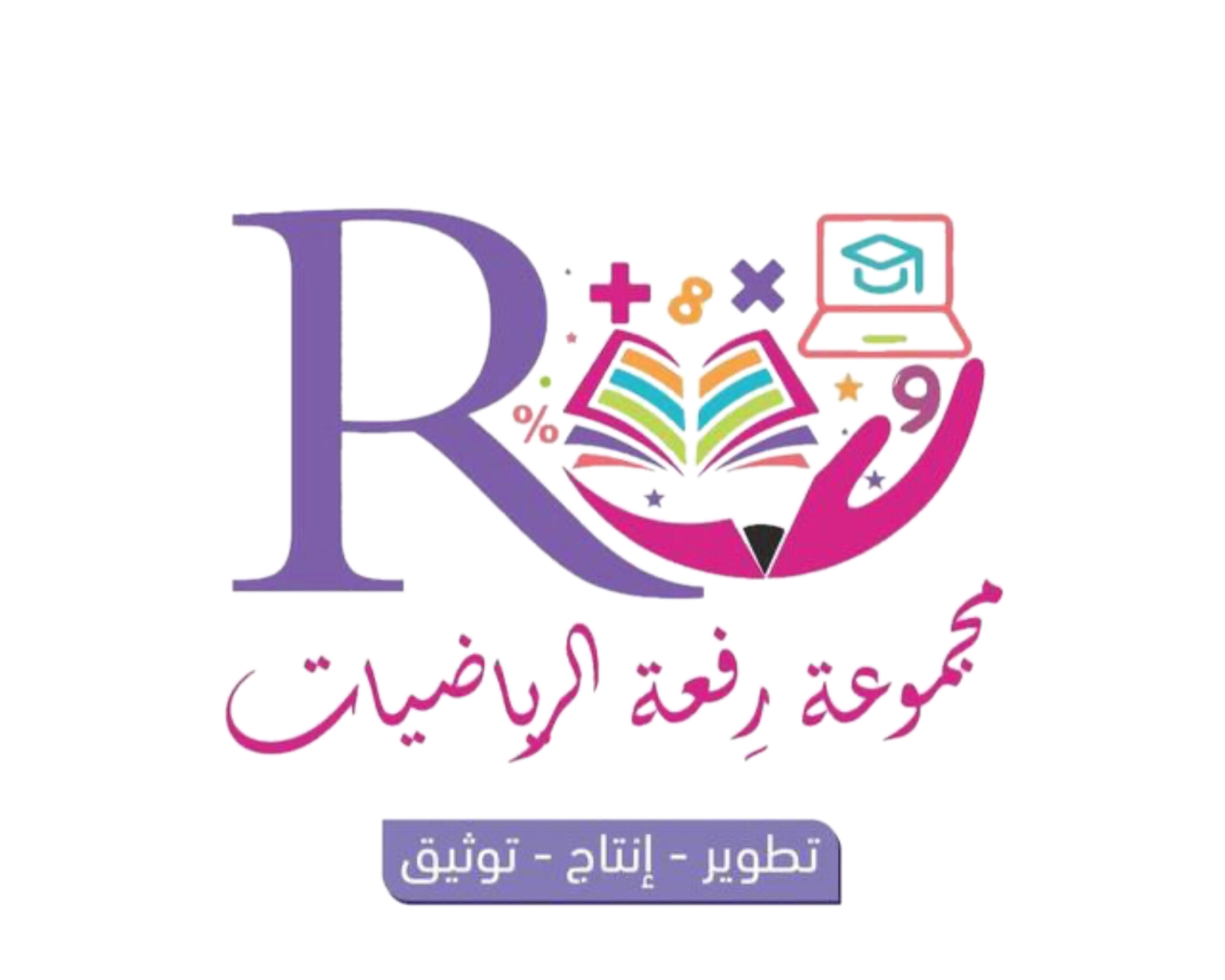 ١٢٥
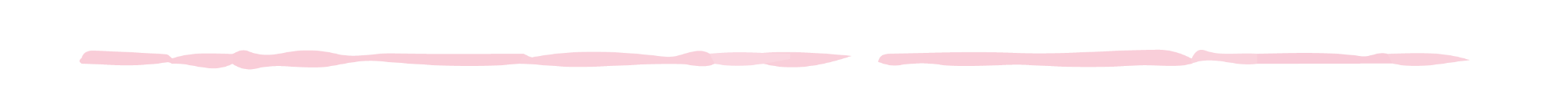 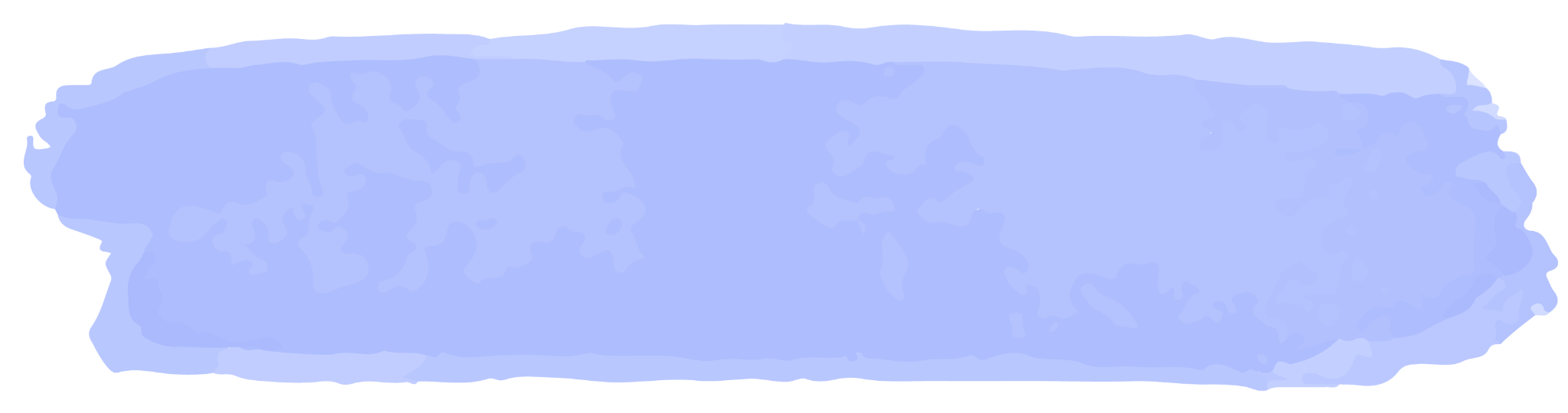 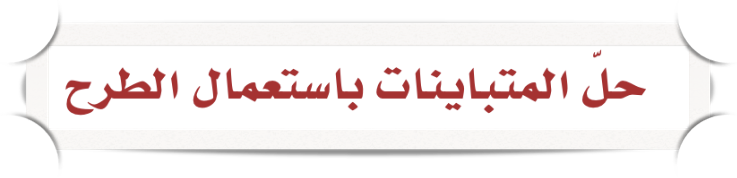 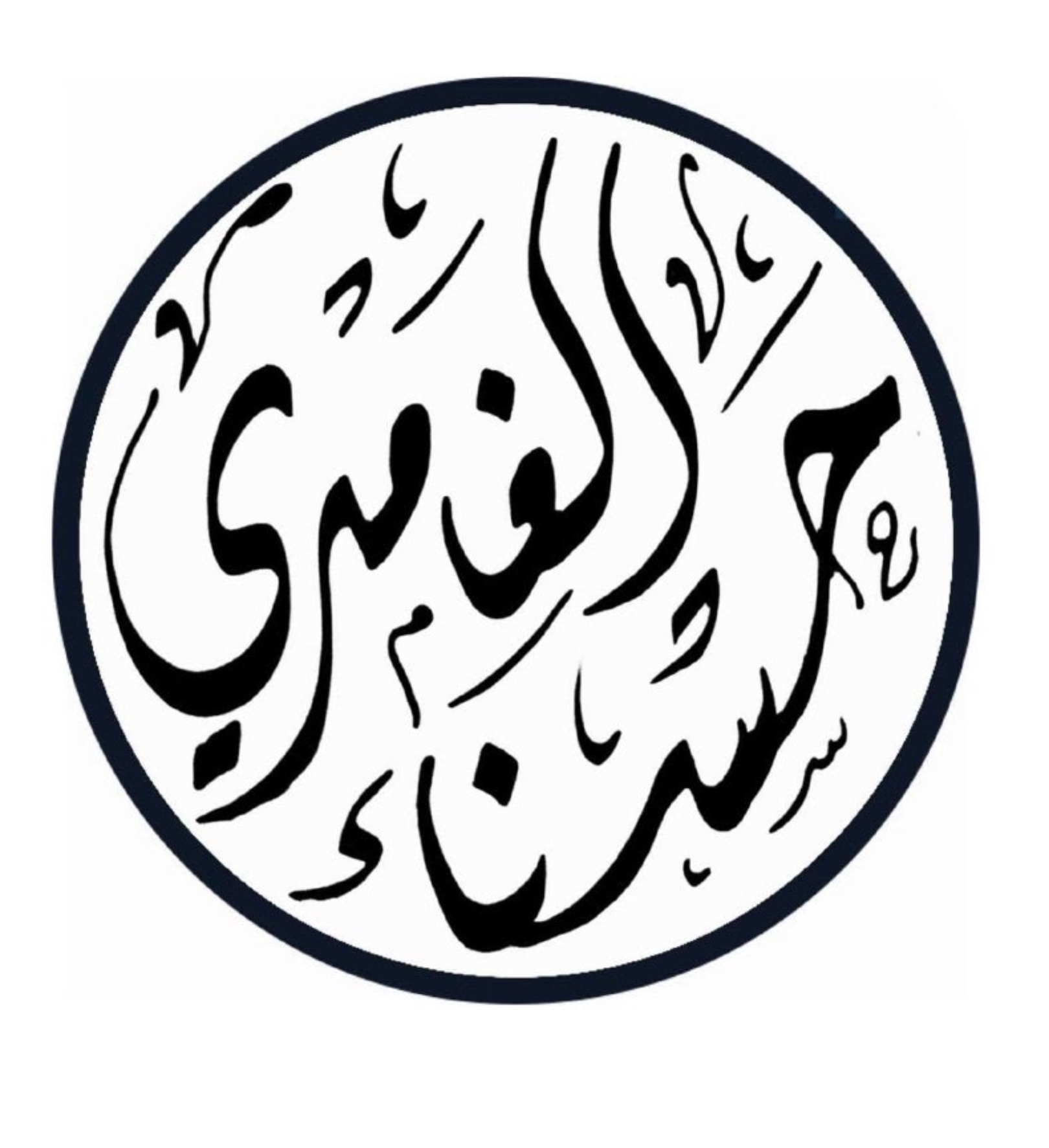 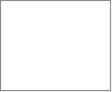 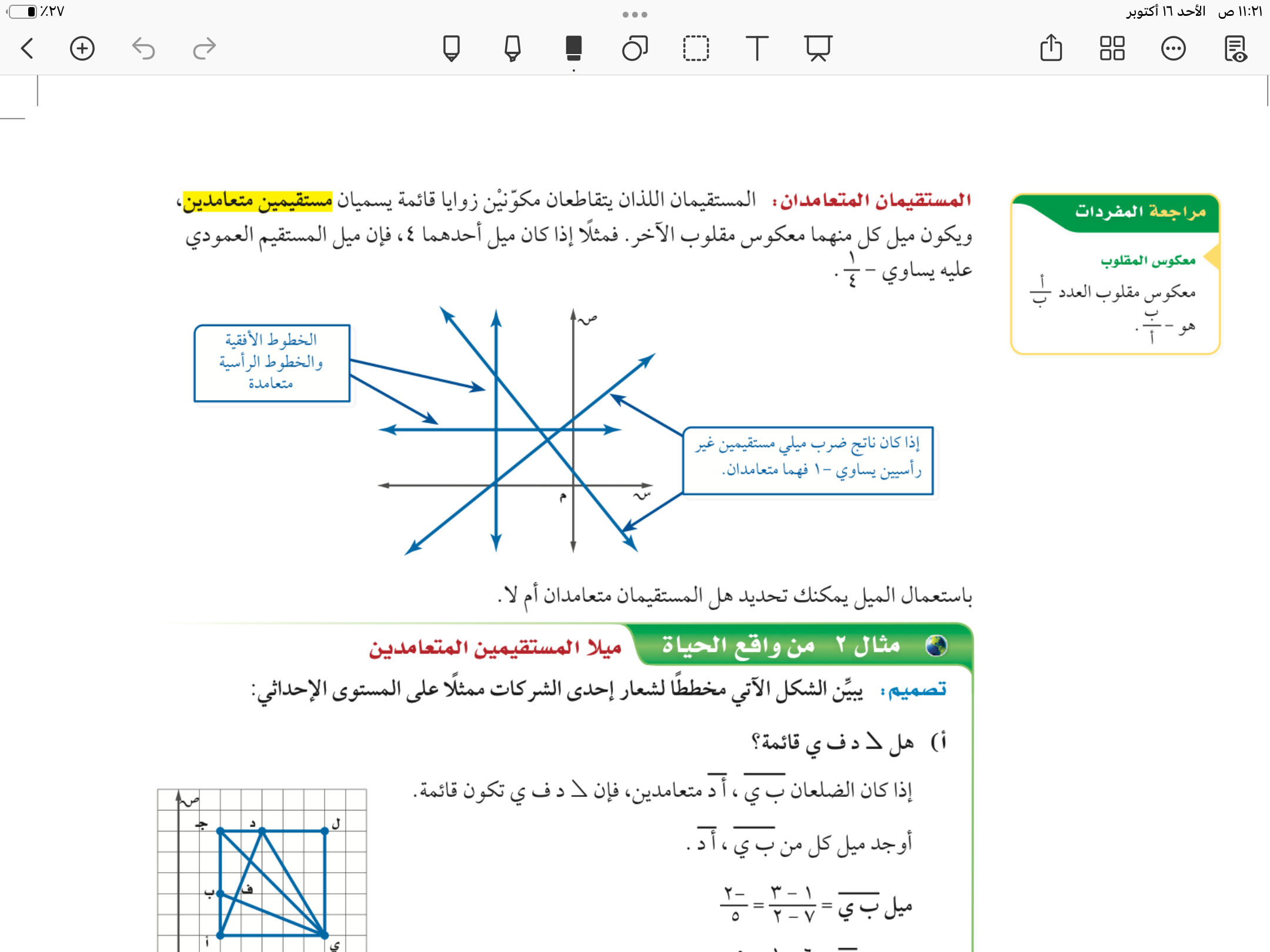 ١٢٥
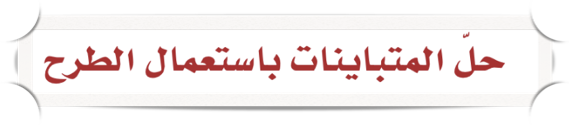 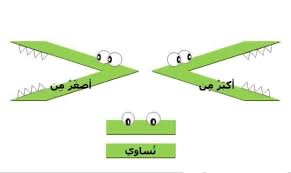 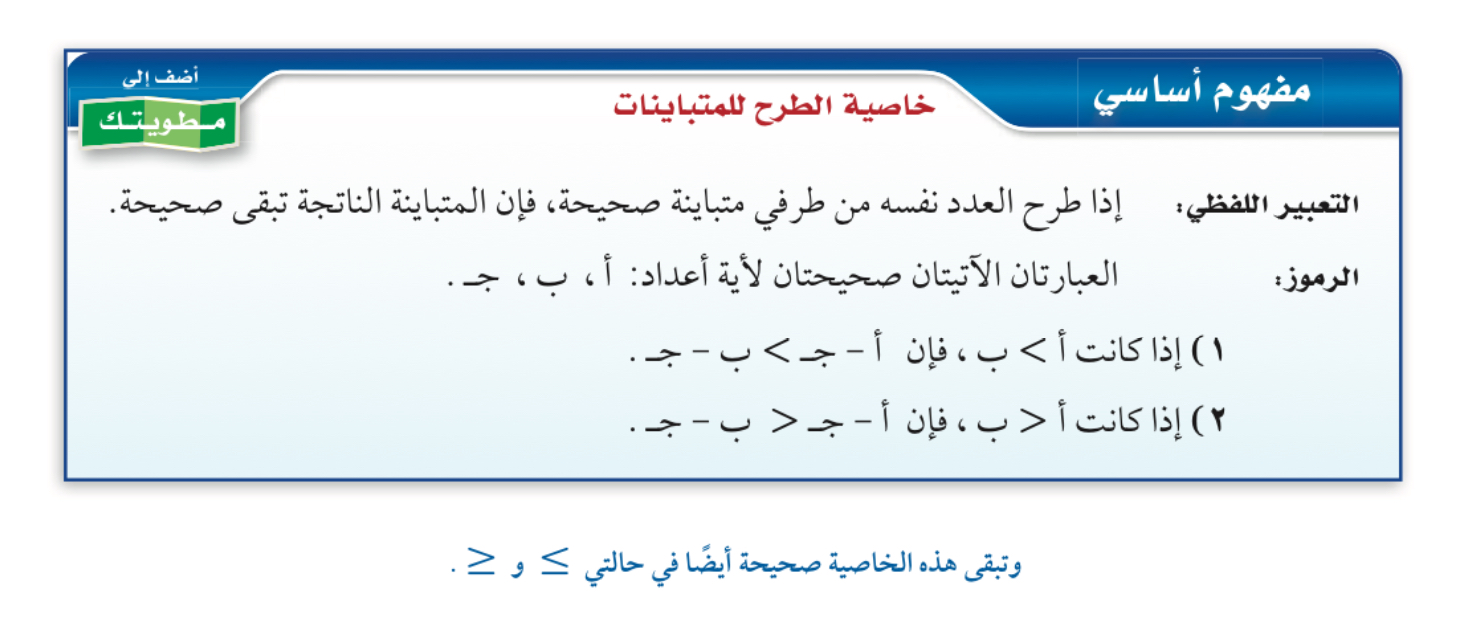 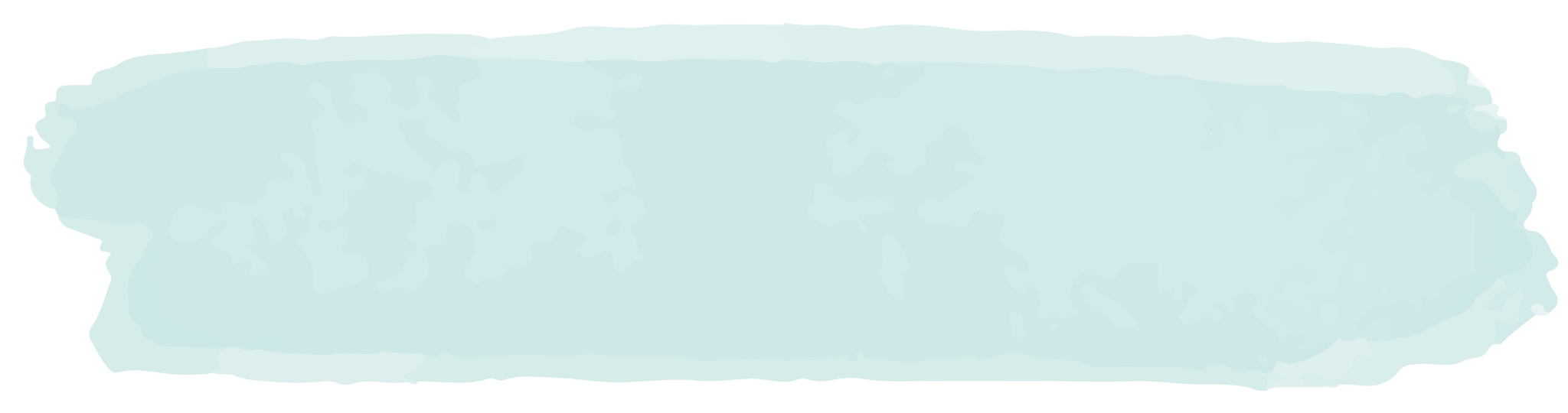 مثال
١٢٥
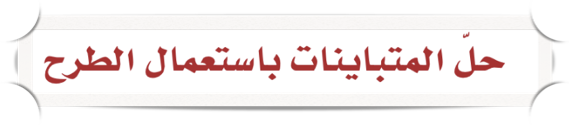 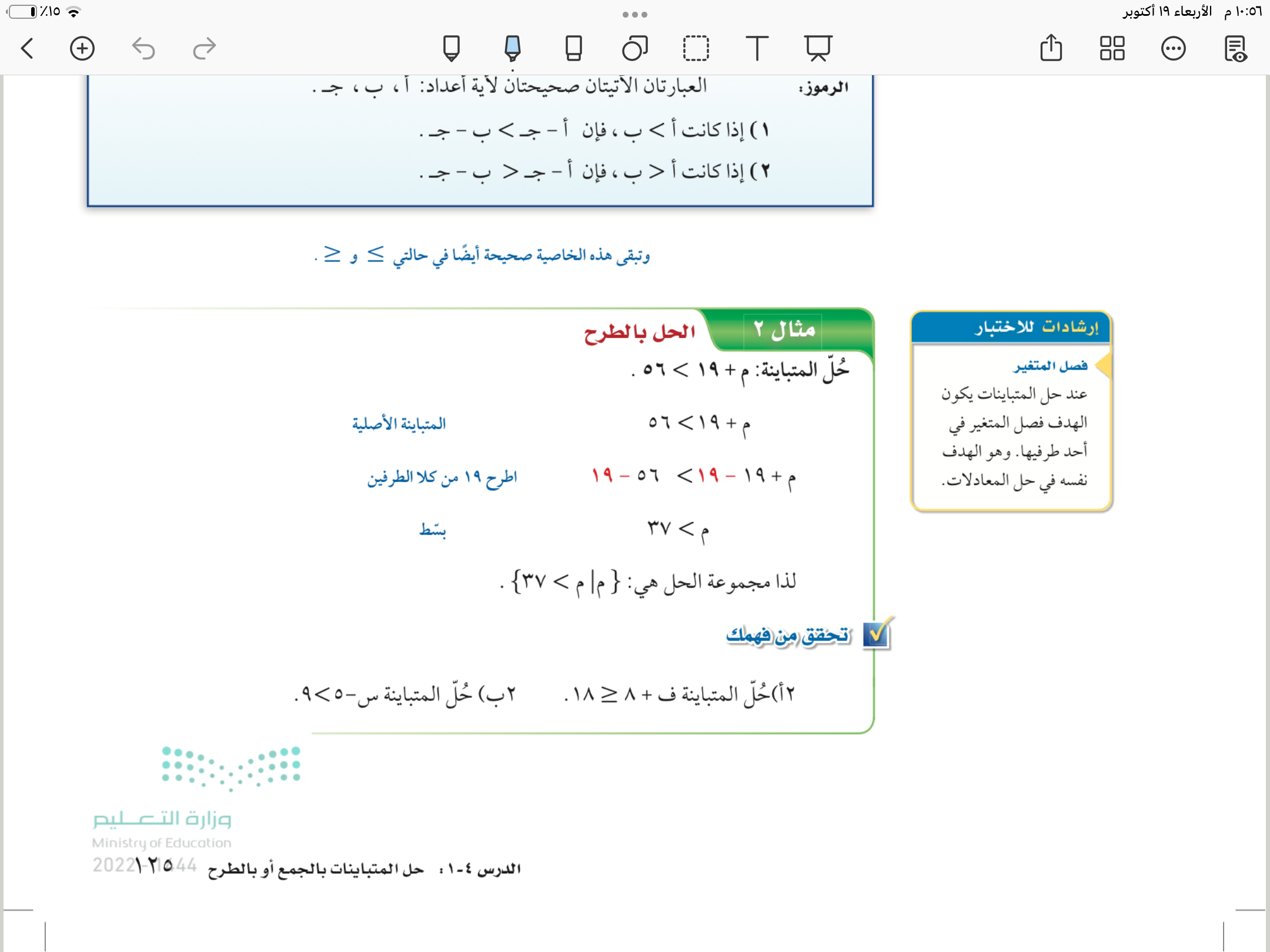 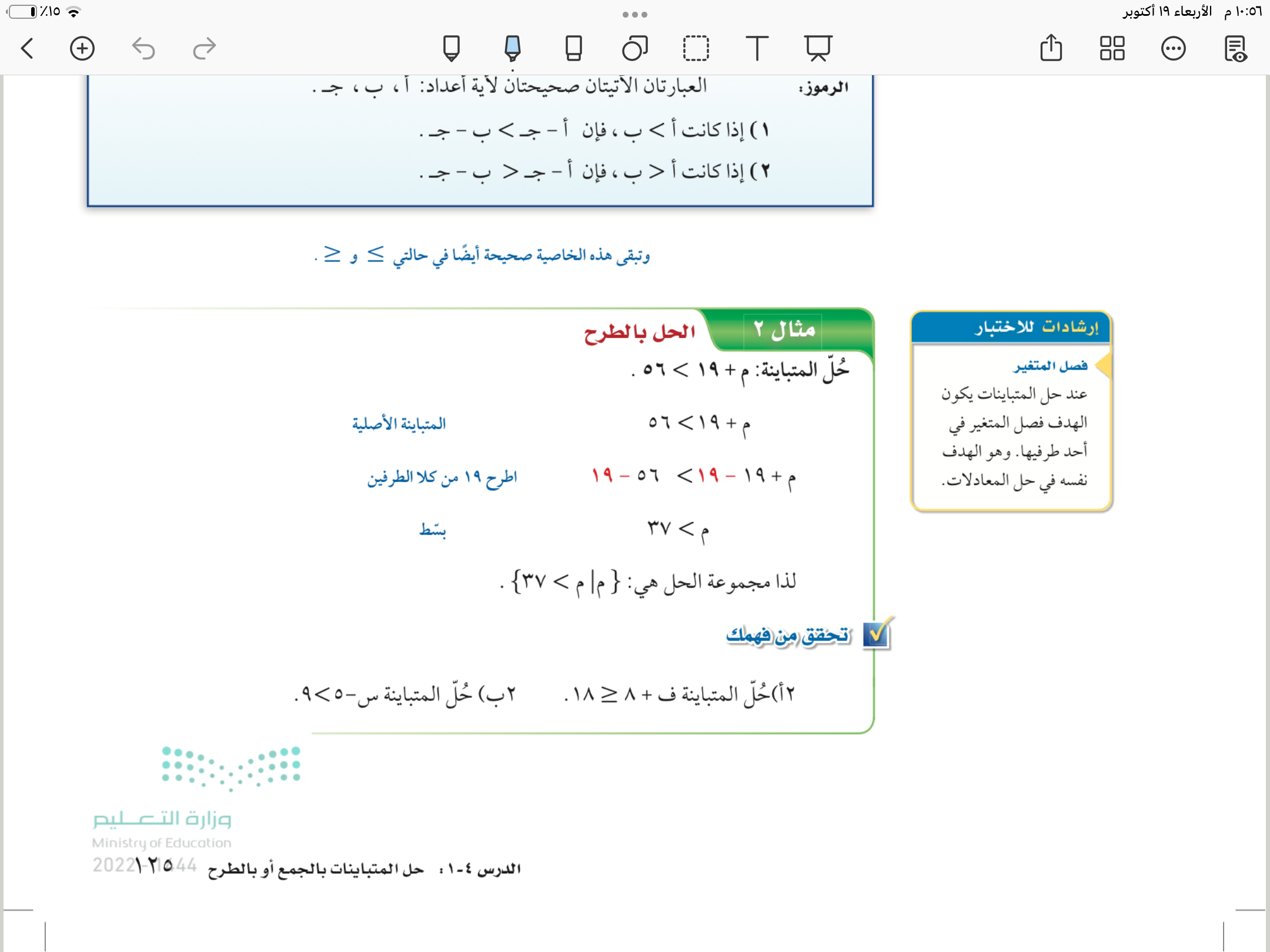 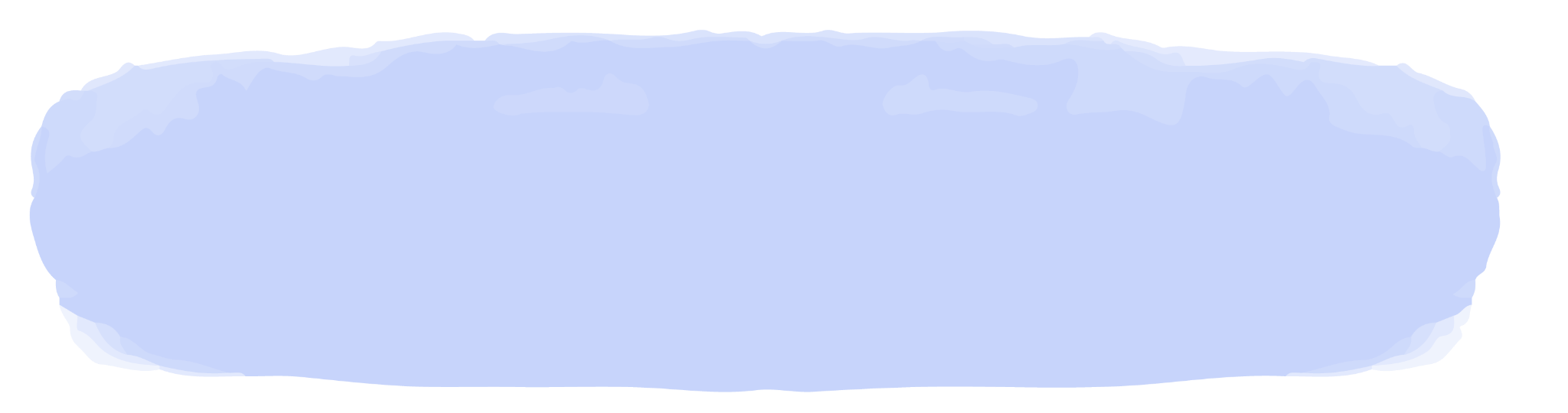 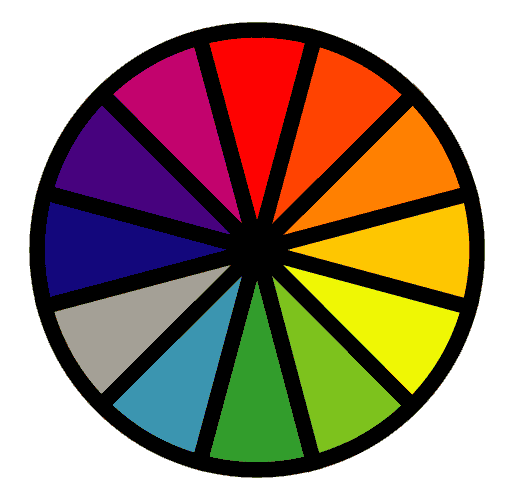 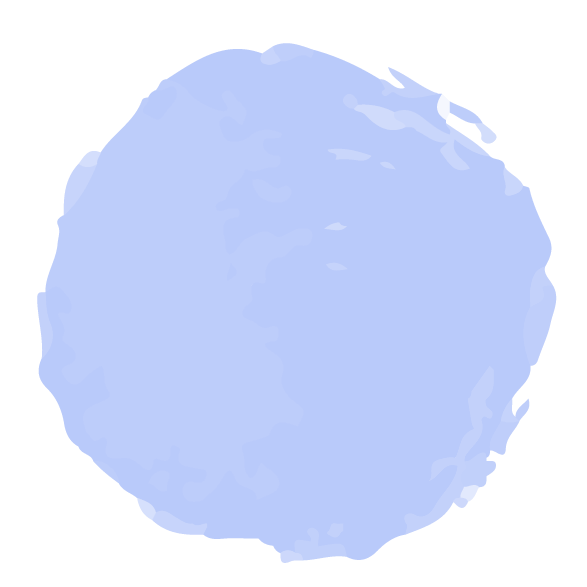 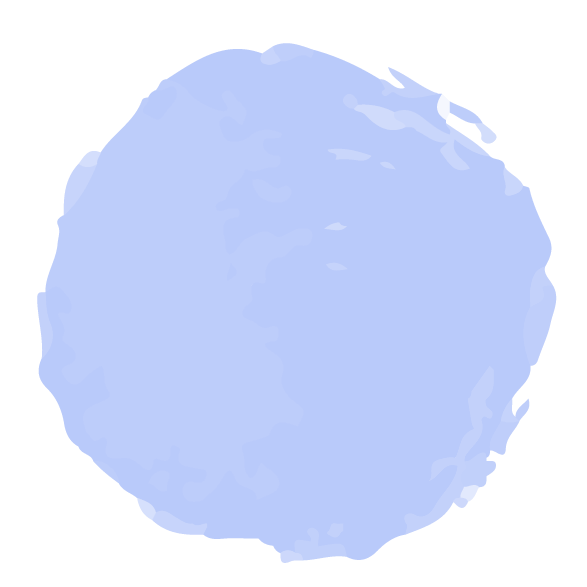 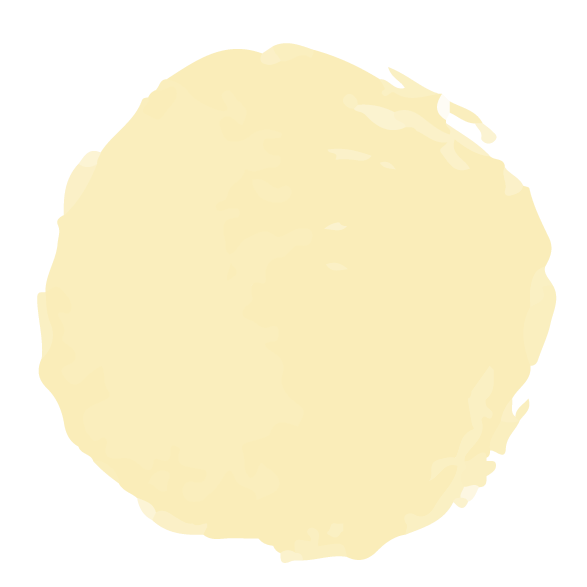 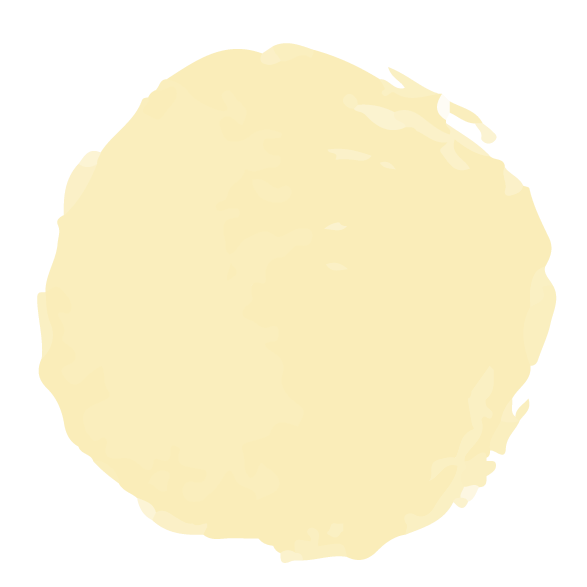 ٢ ب
٢ أ
فكر 
زاوج 
شارك
الاختيار العشوائي
تحقق من فهمك
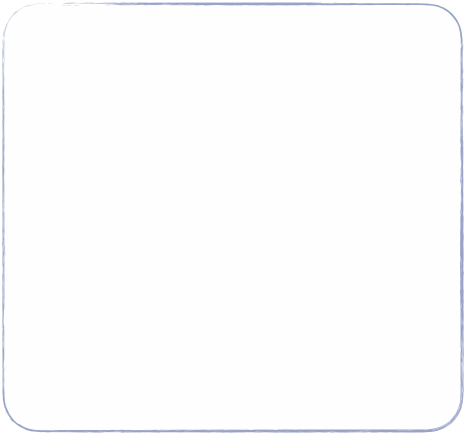 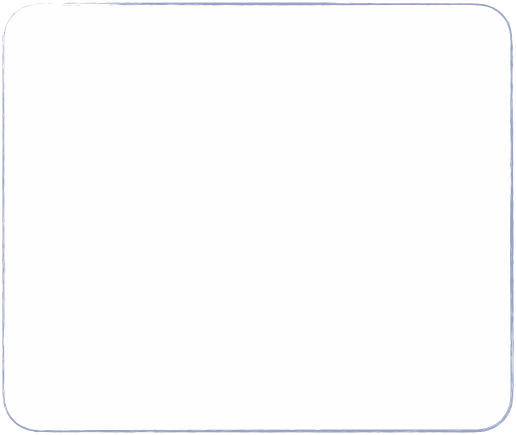 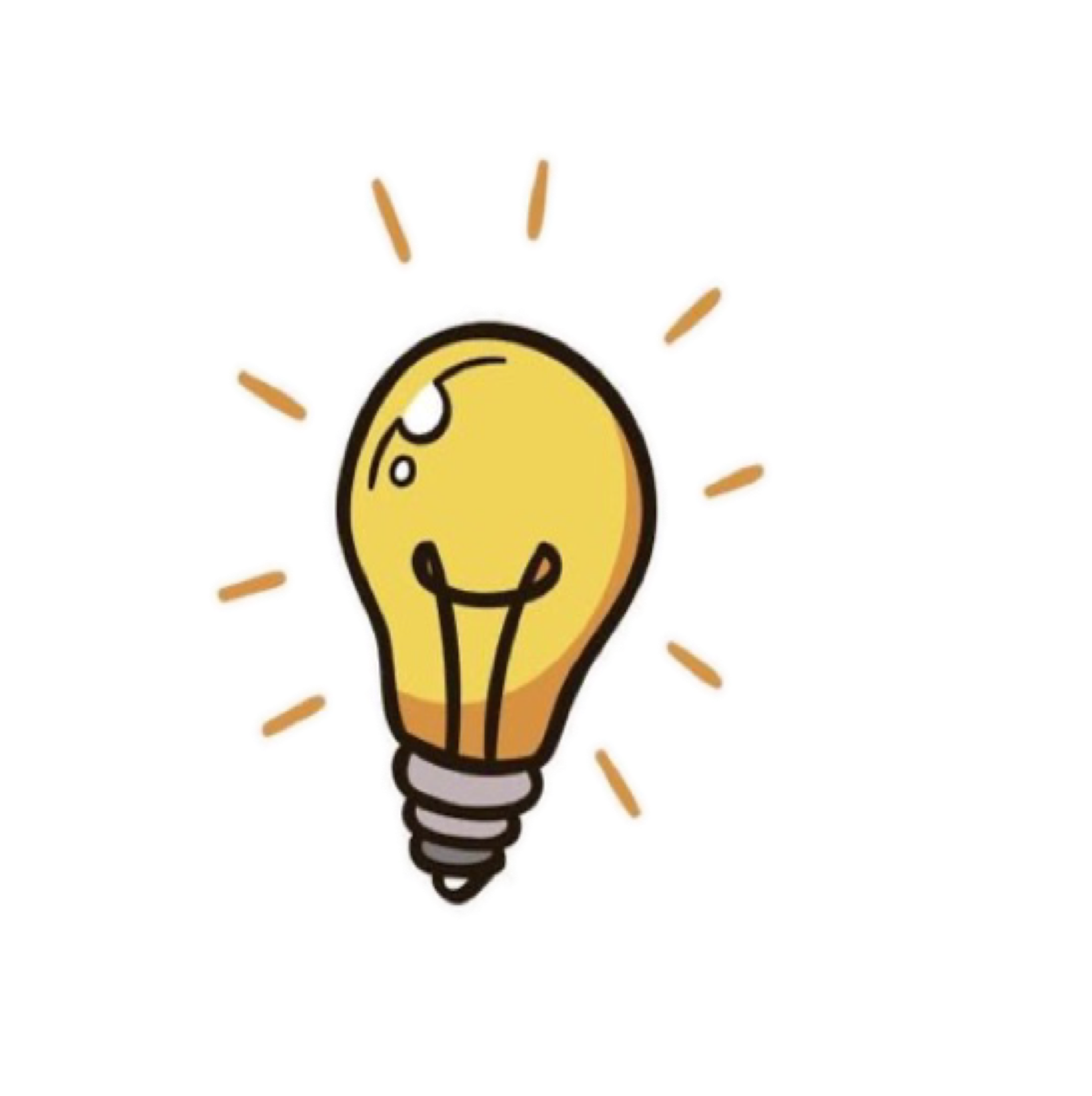 ١٢٥
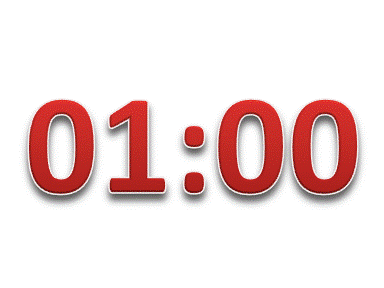 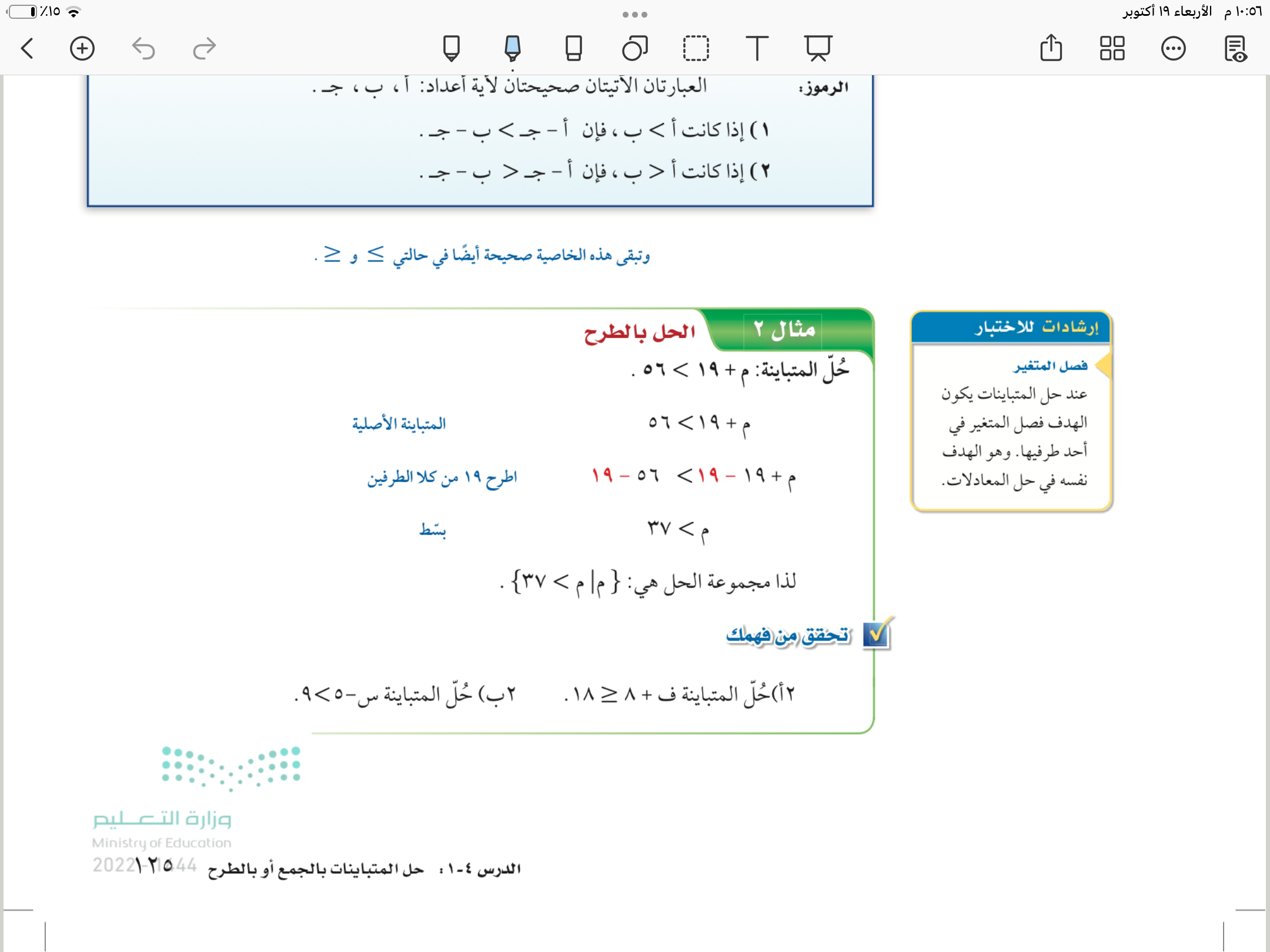 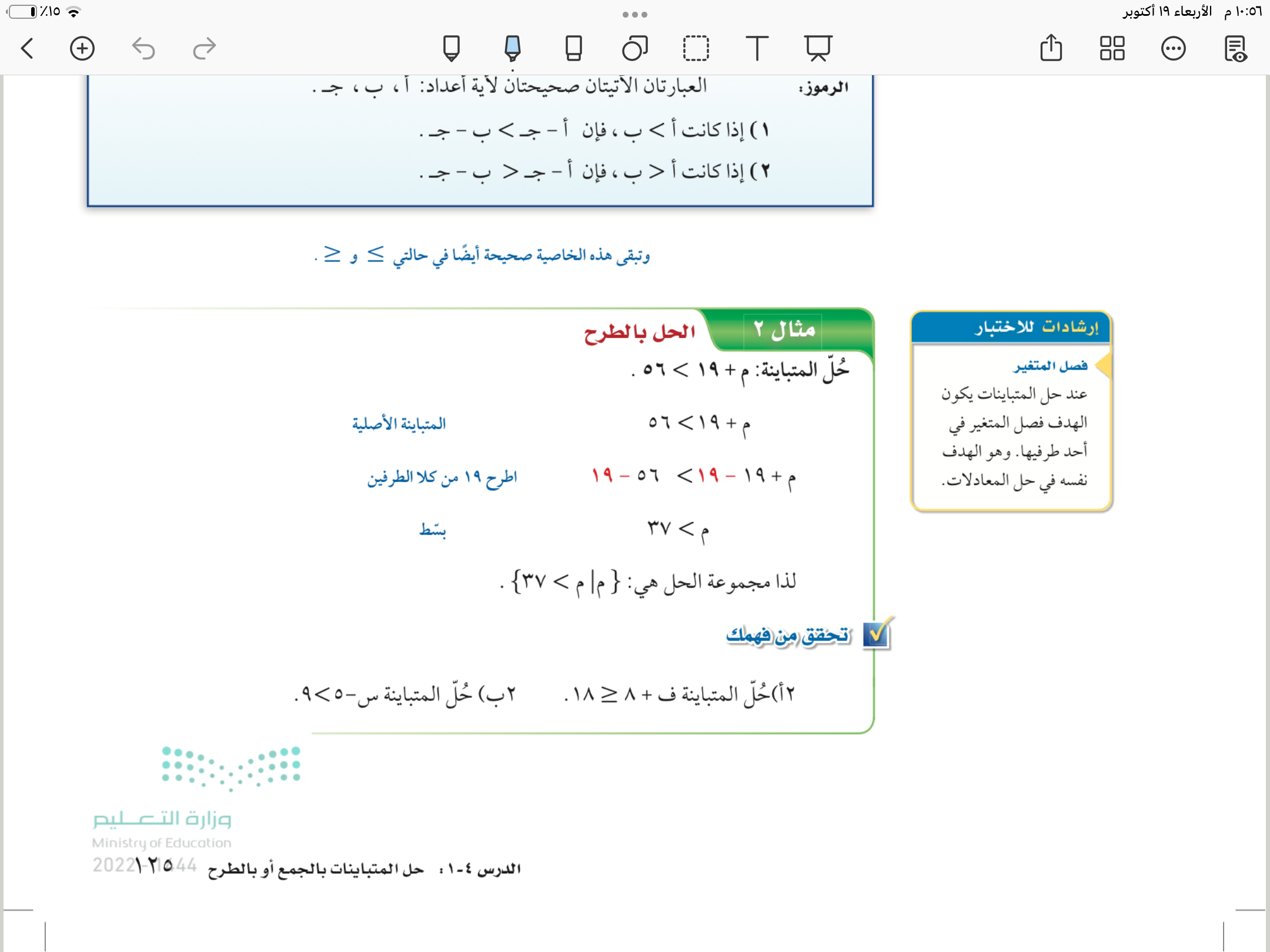 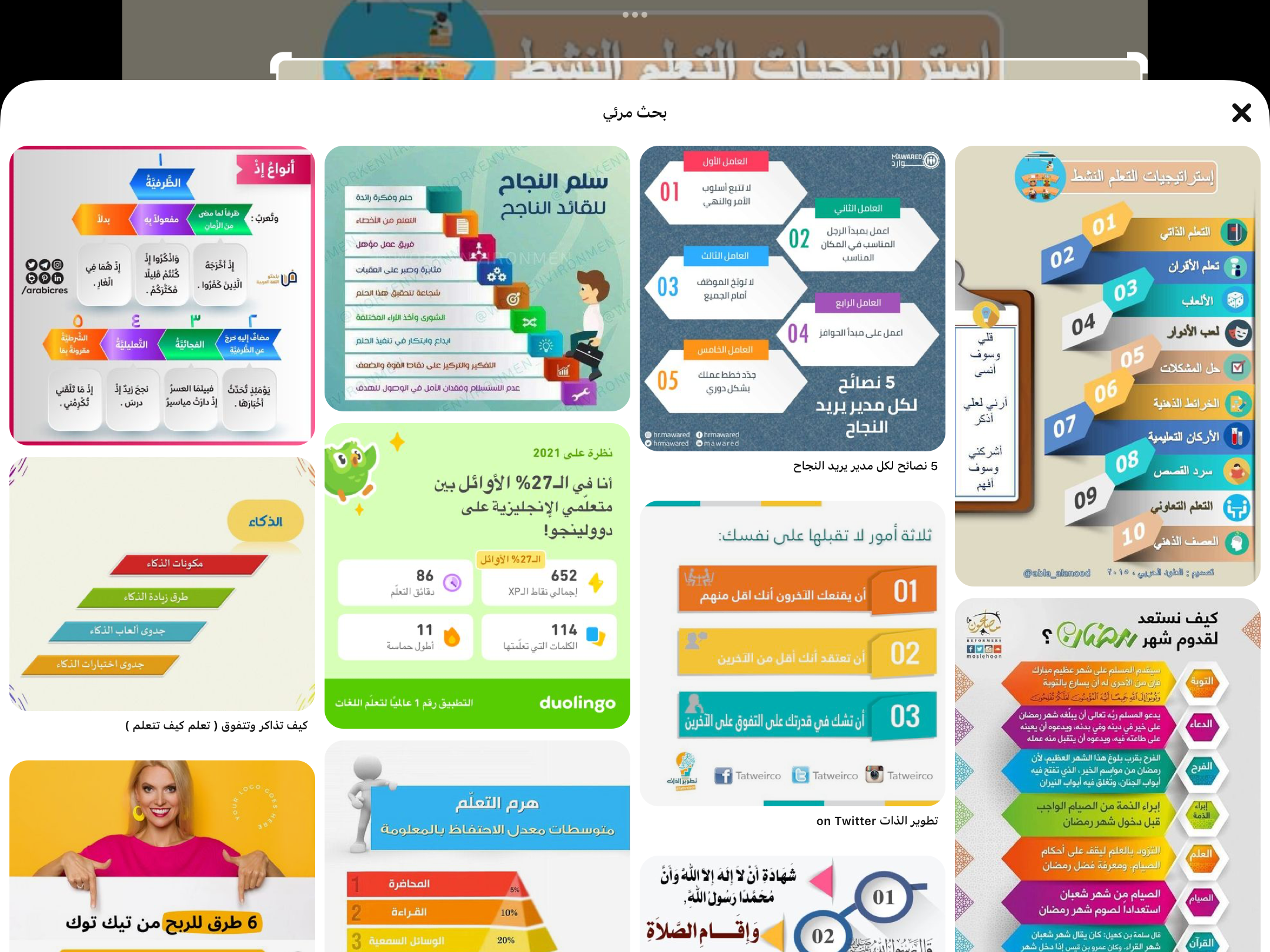 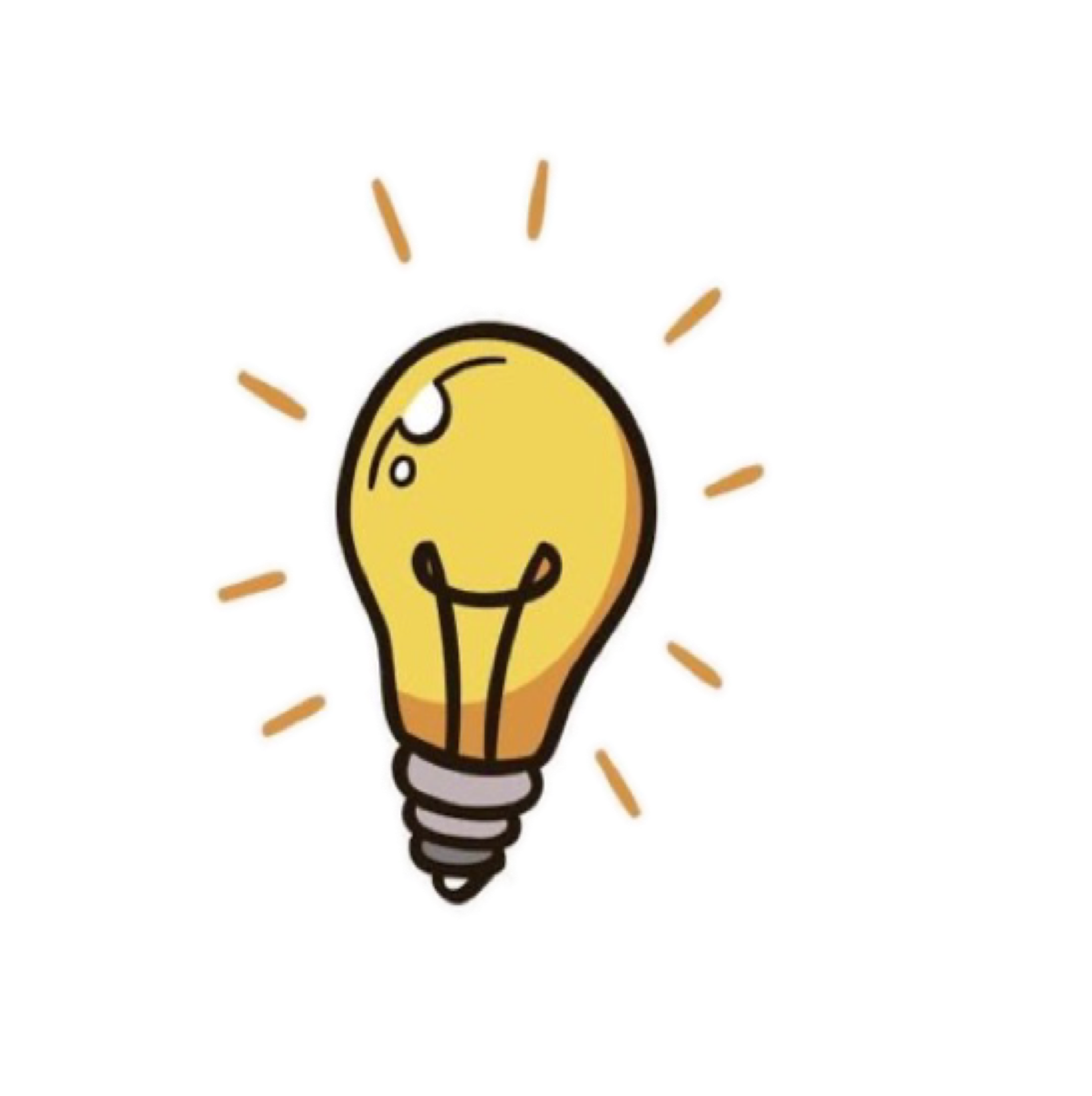 مهارة تفكير عليا
١٢٨
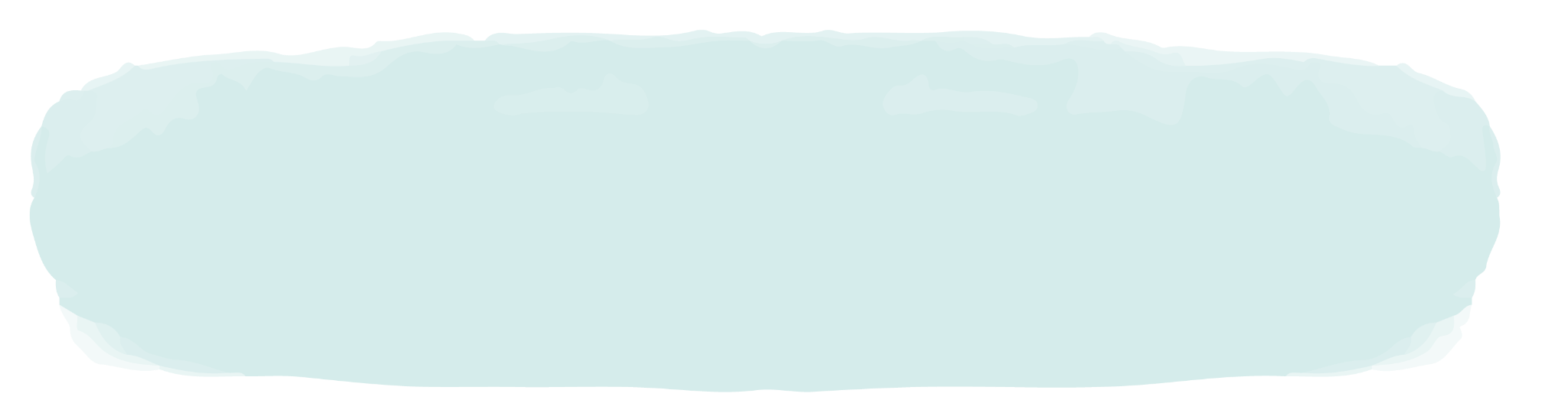 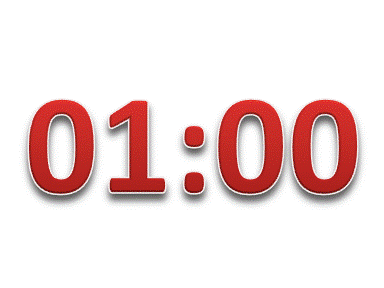 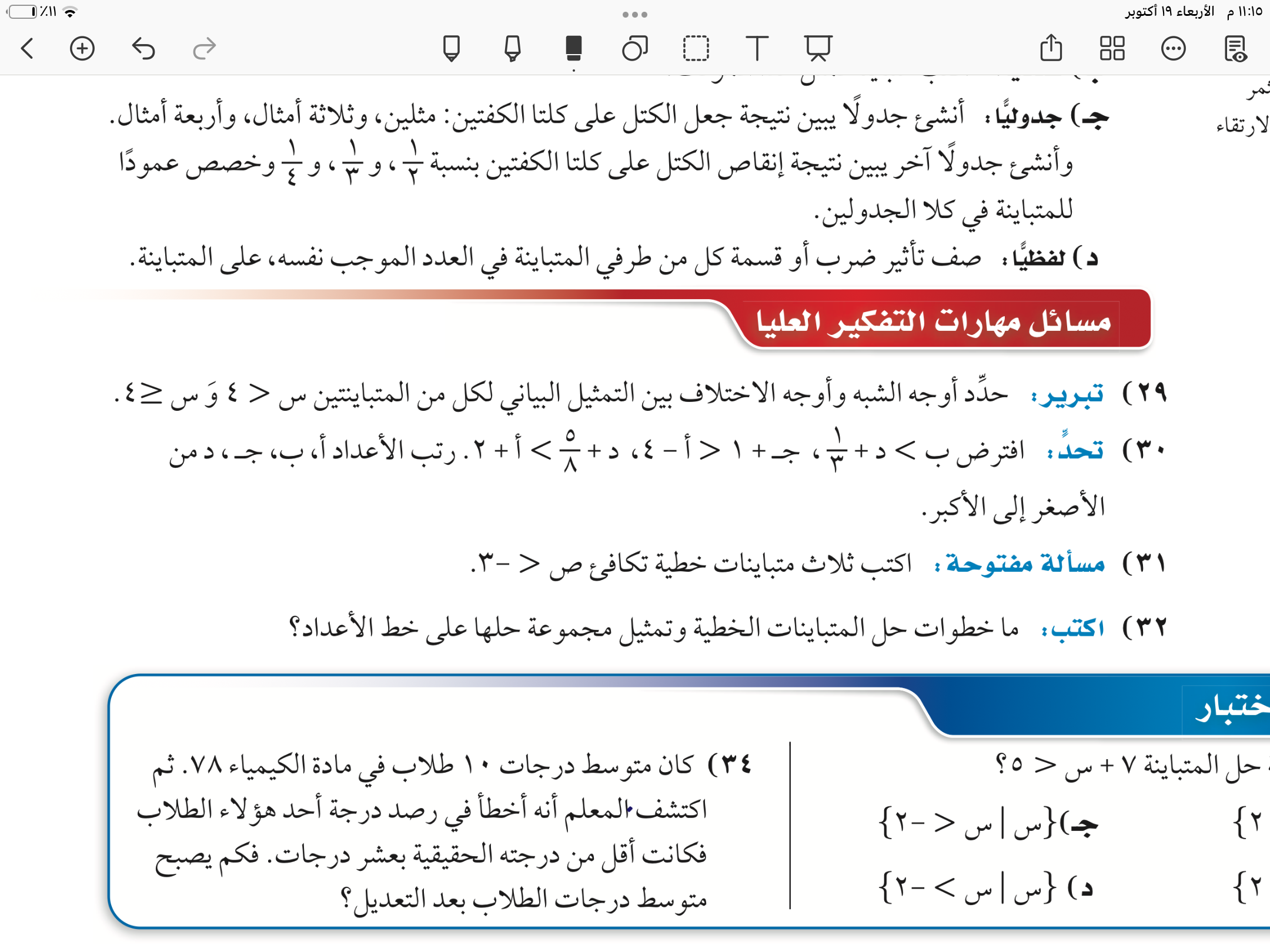 ٣
٤
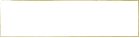 ׀          ׀           ׀           ׀           ׀
׀          ׀           ׀           ׀           ׀
تأكد
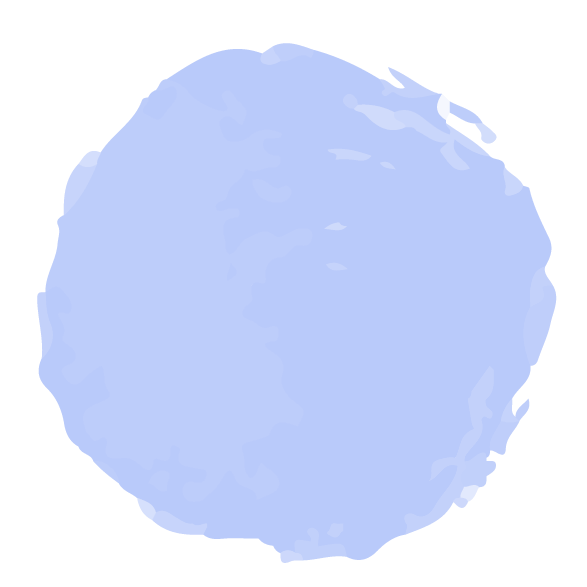 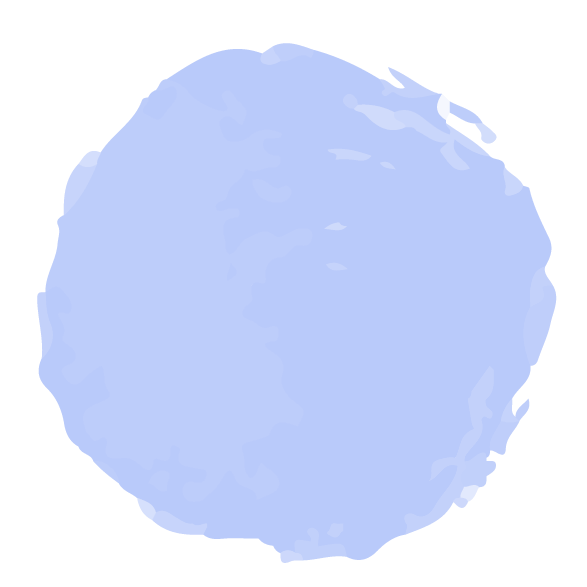 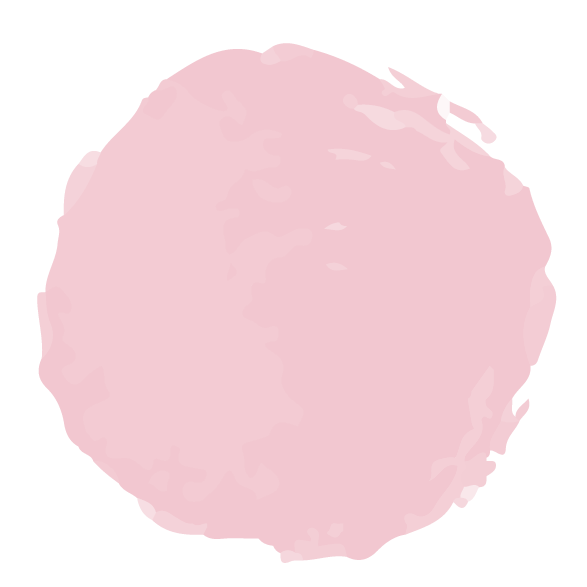 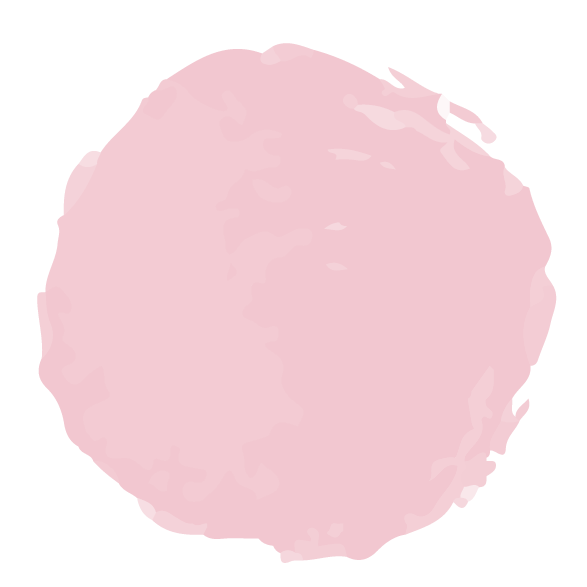 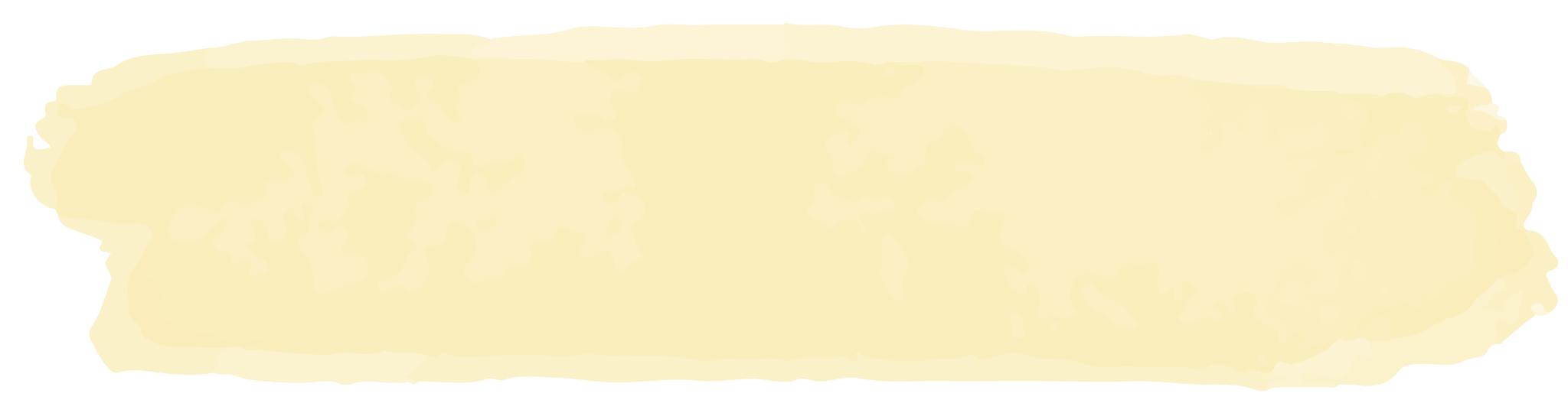 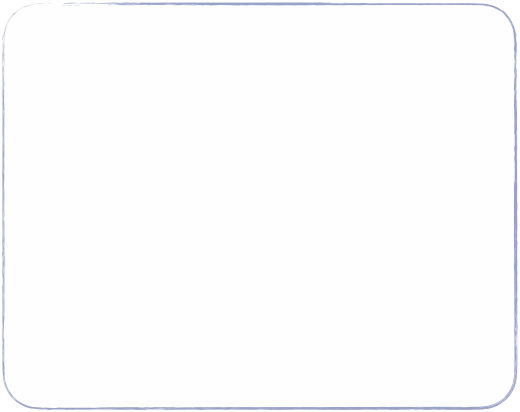 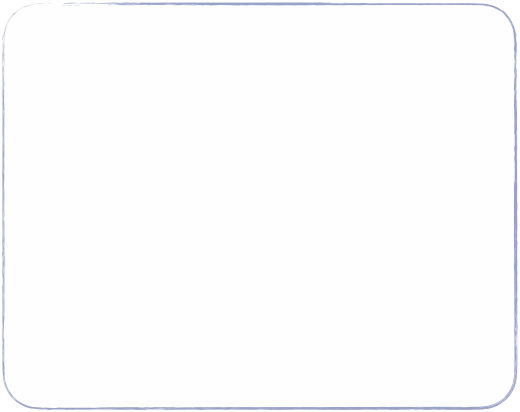 ١٢٧
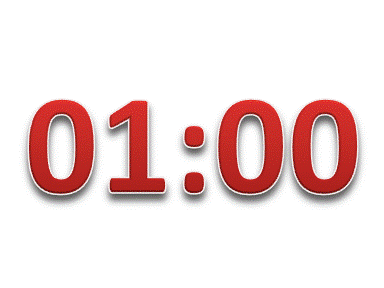 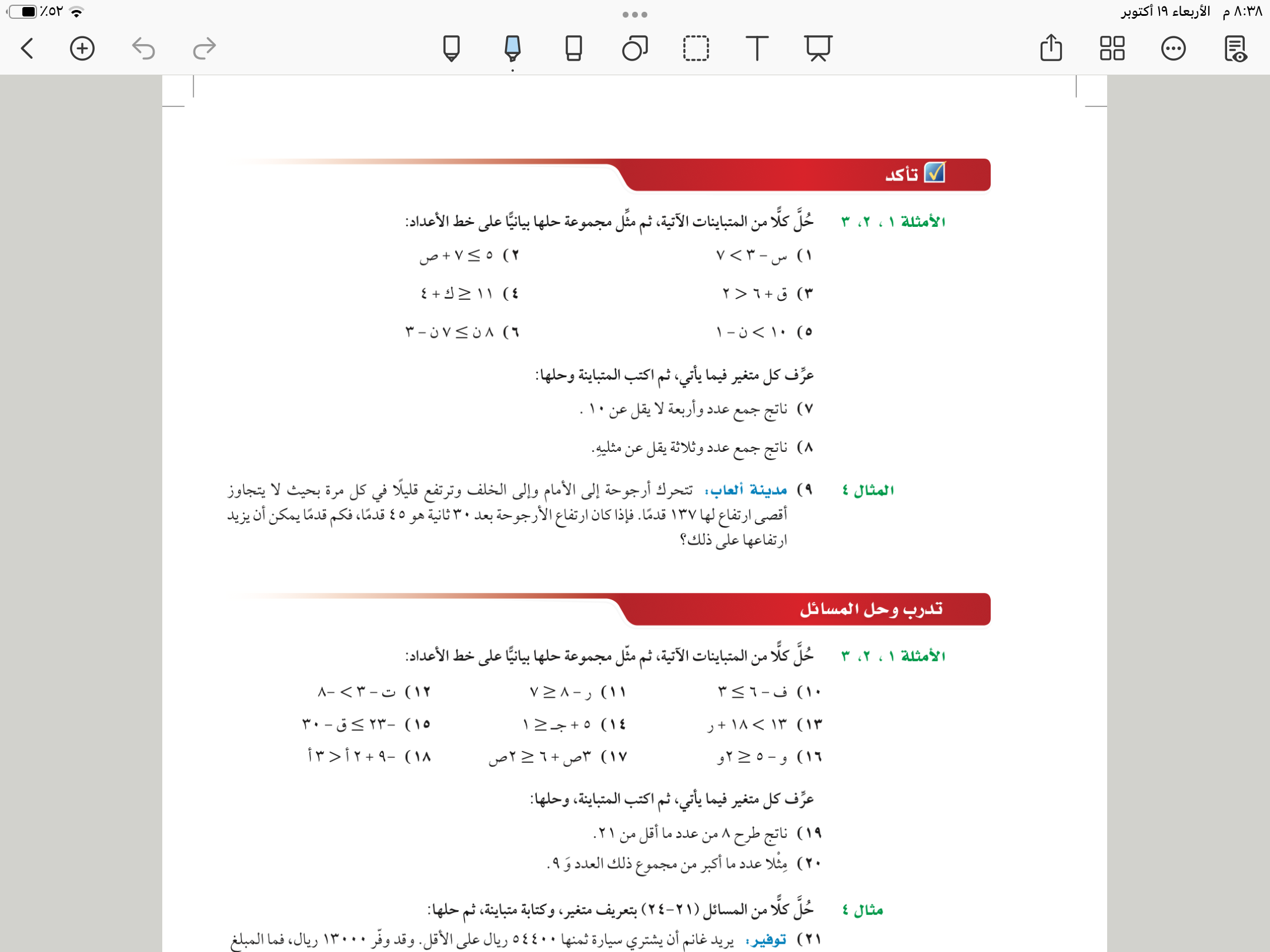 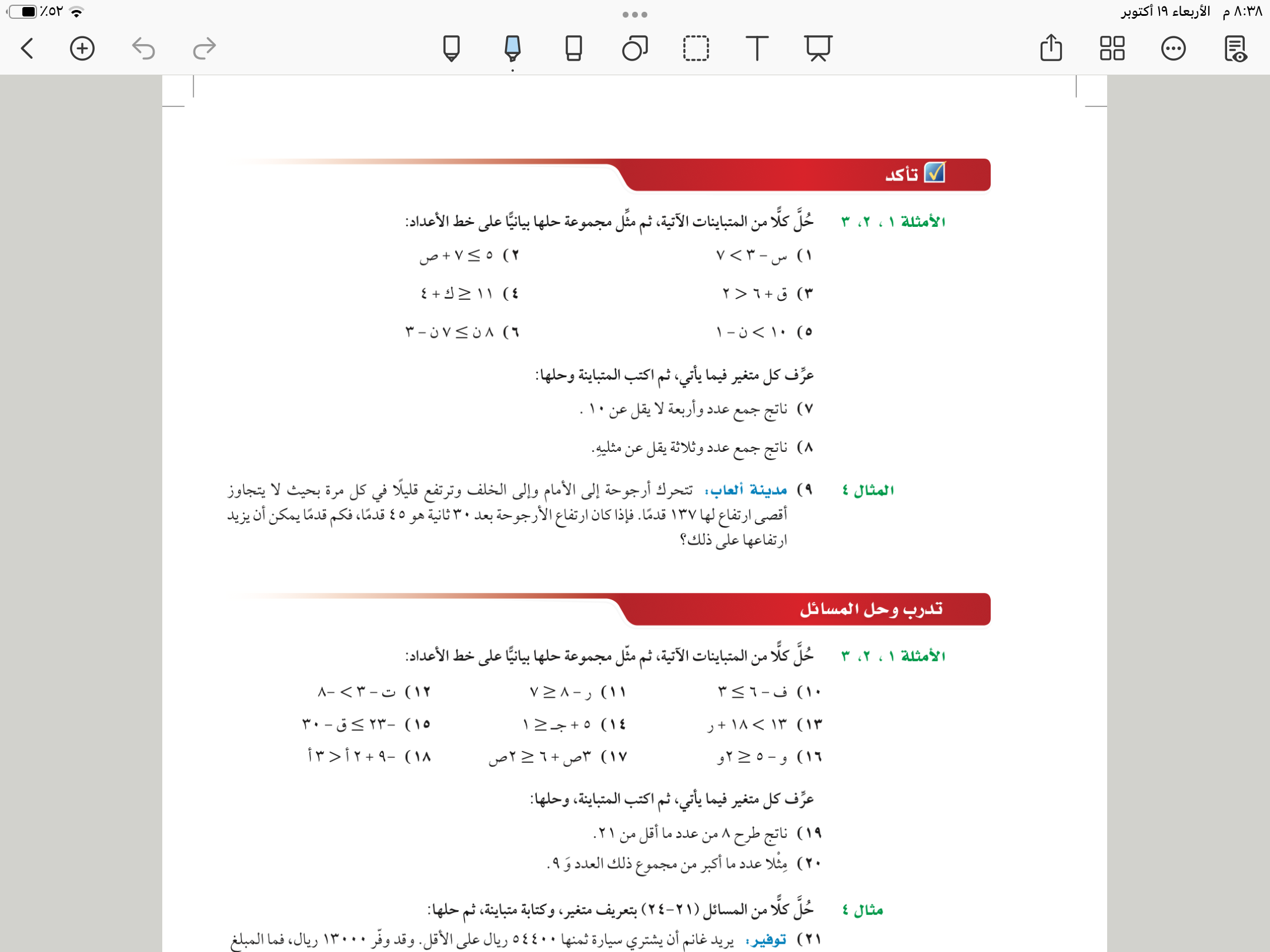 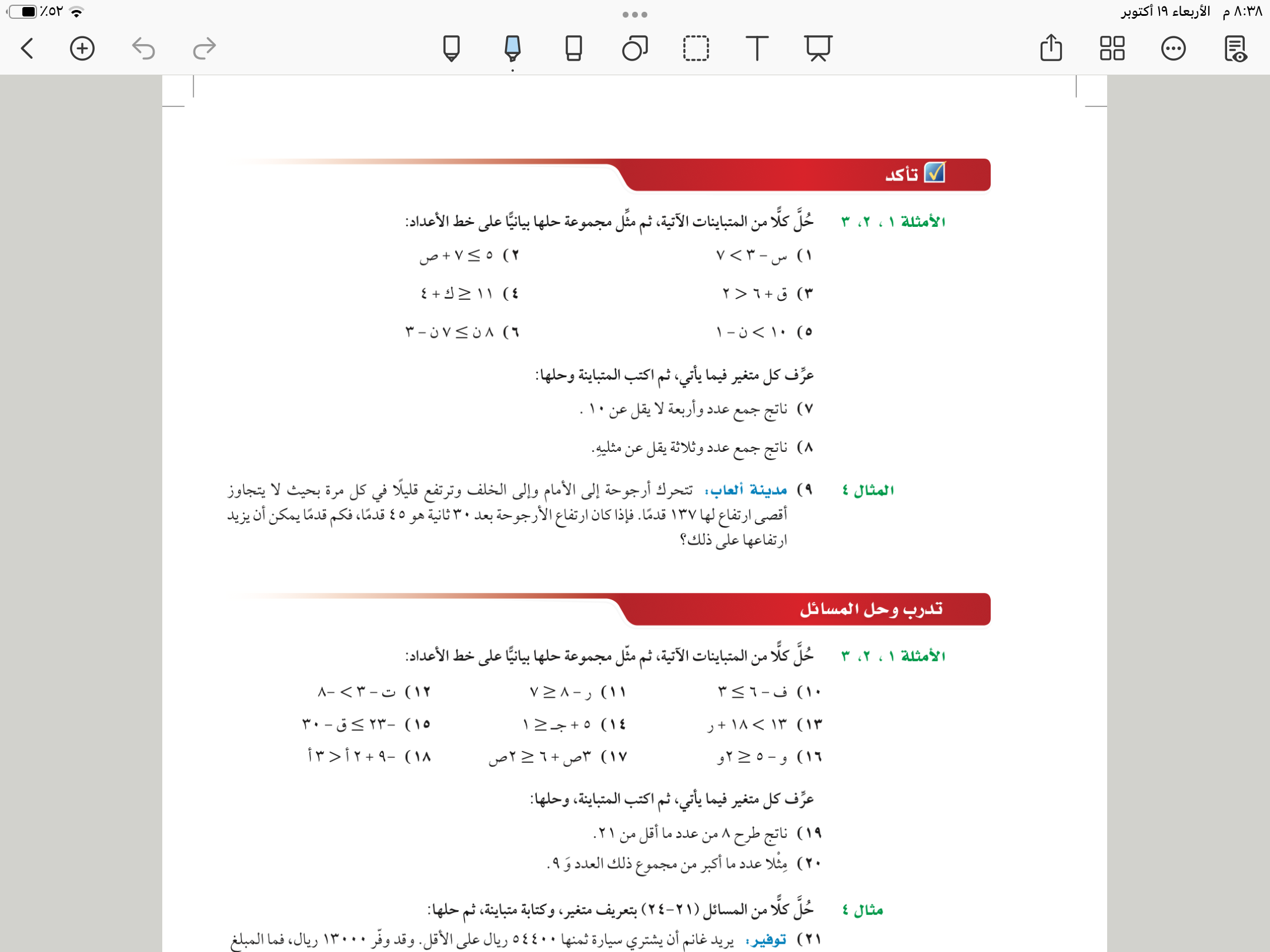 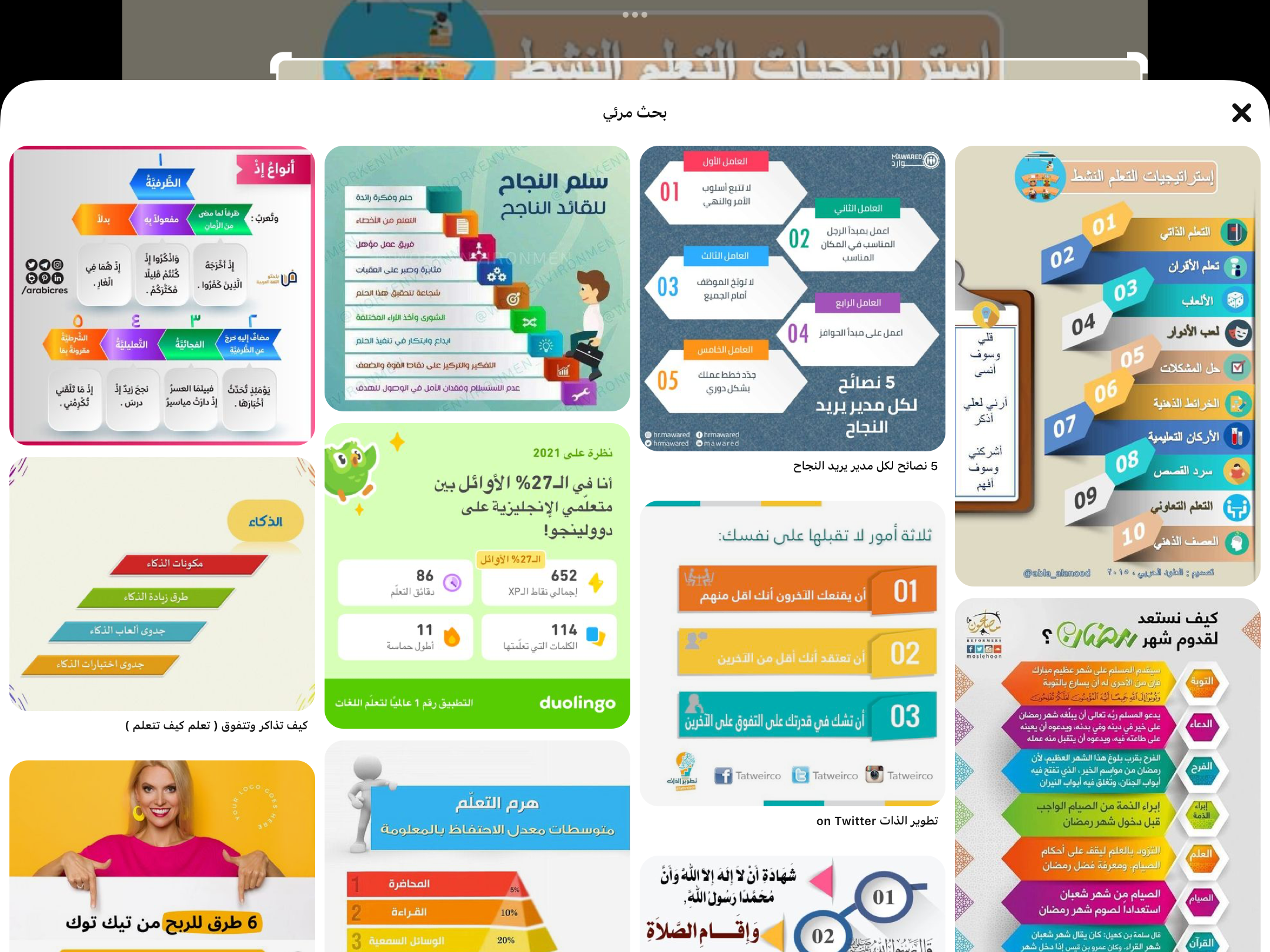 ׀          ׀           ׀           ׀           ׀
׀          ׀           ׀           ׀
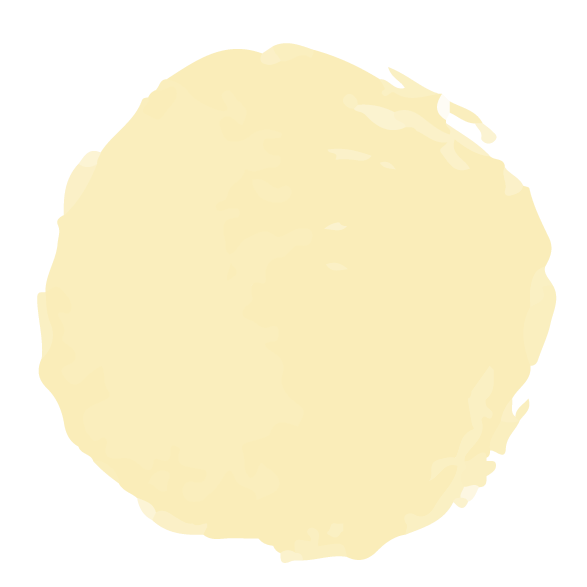 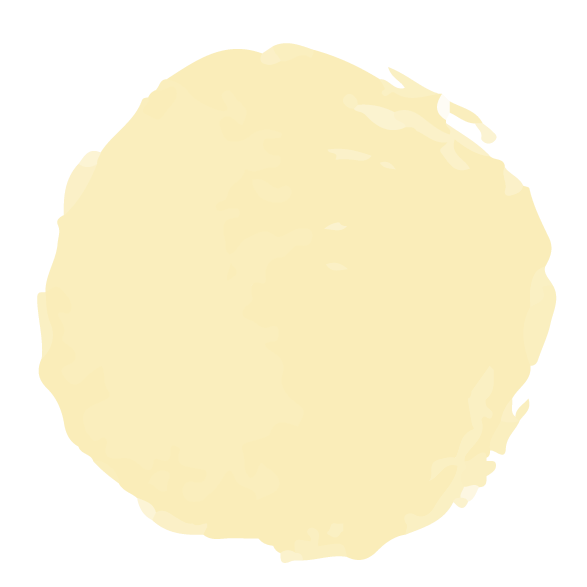 ١٠
١٣
١٢٧
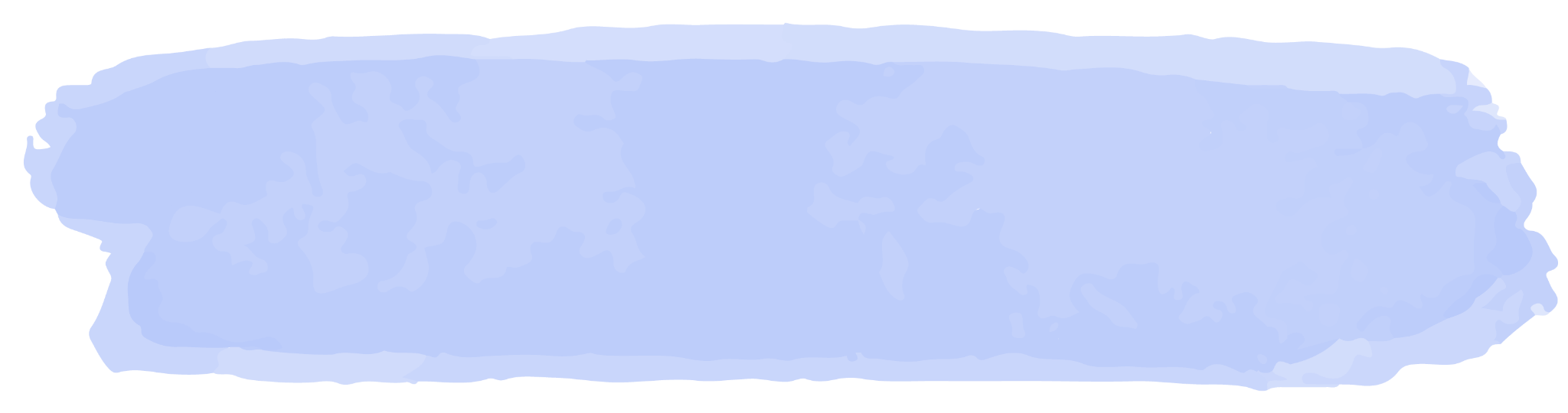 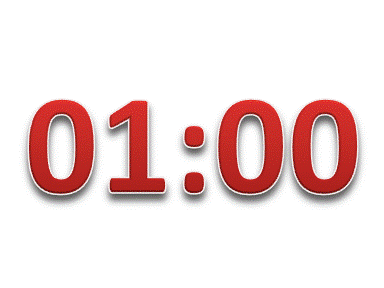 تدريب وحل المسائل
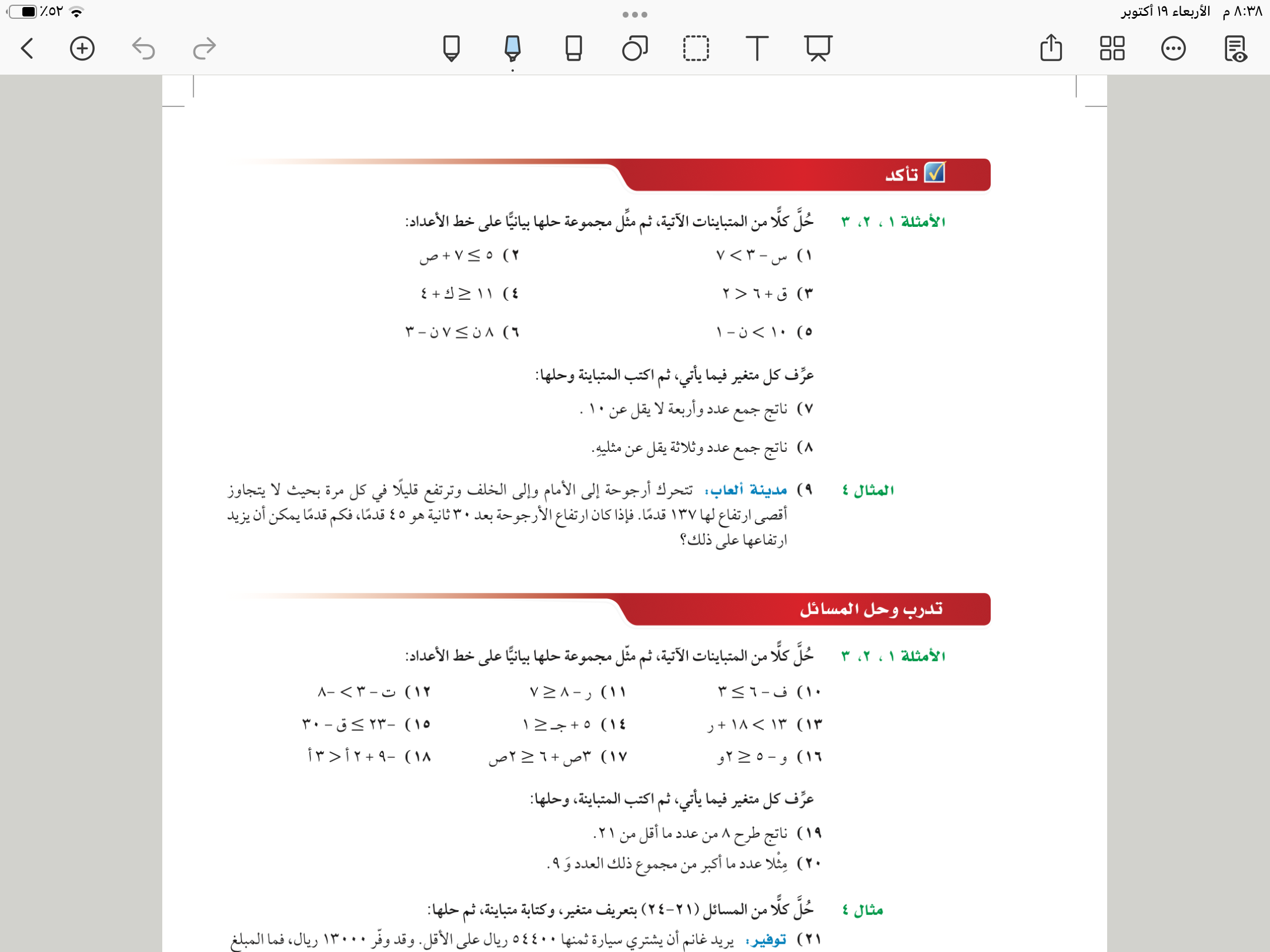 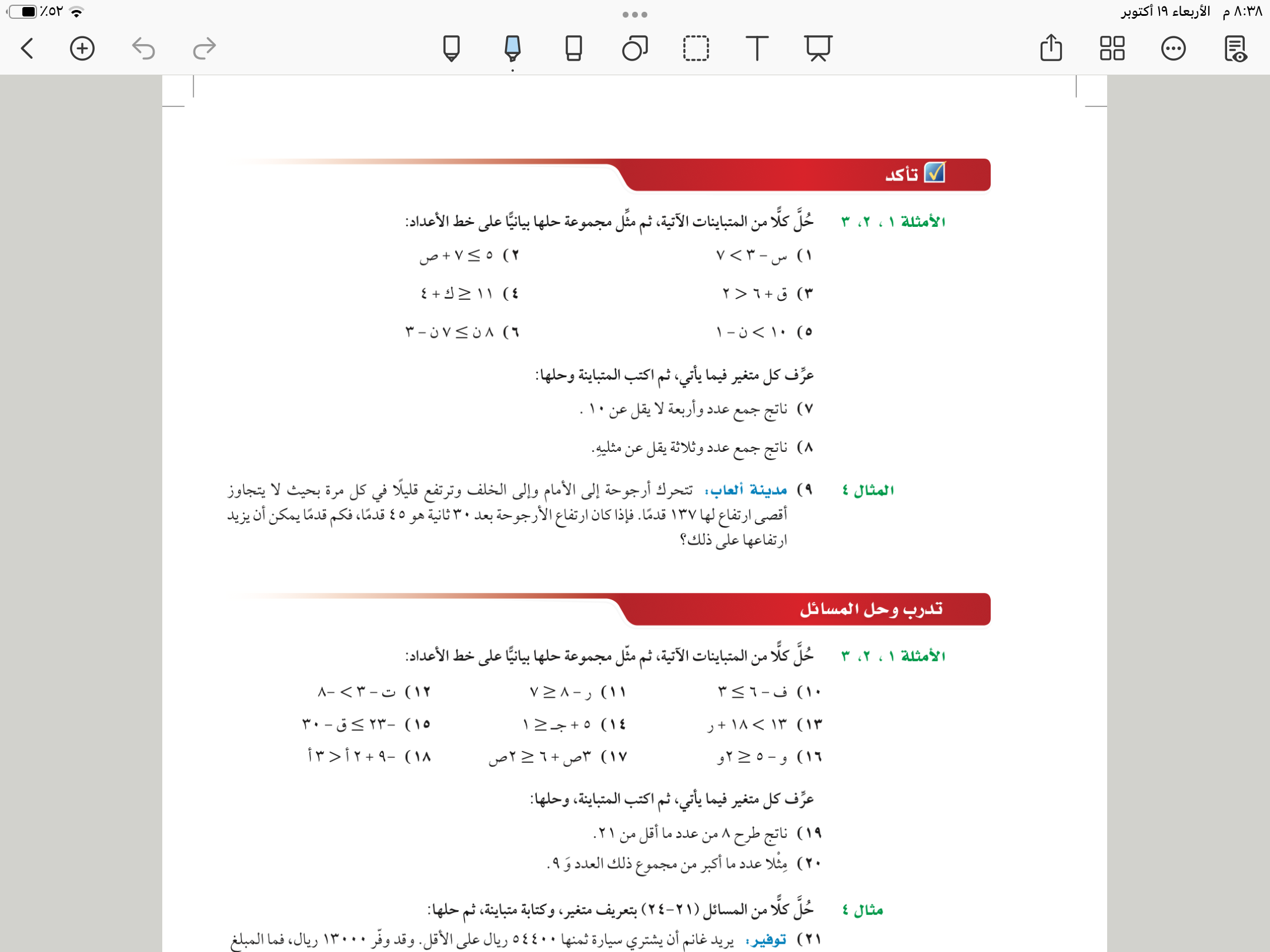 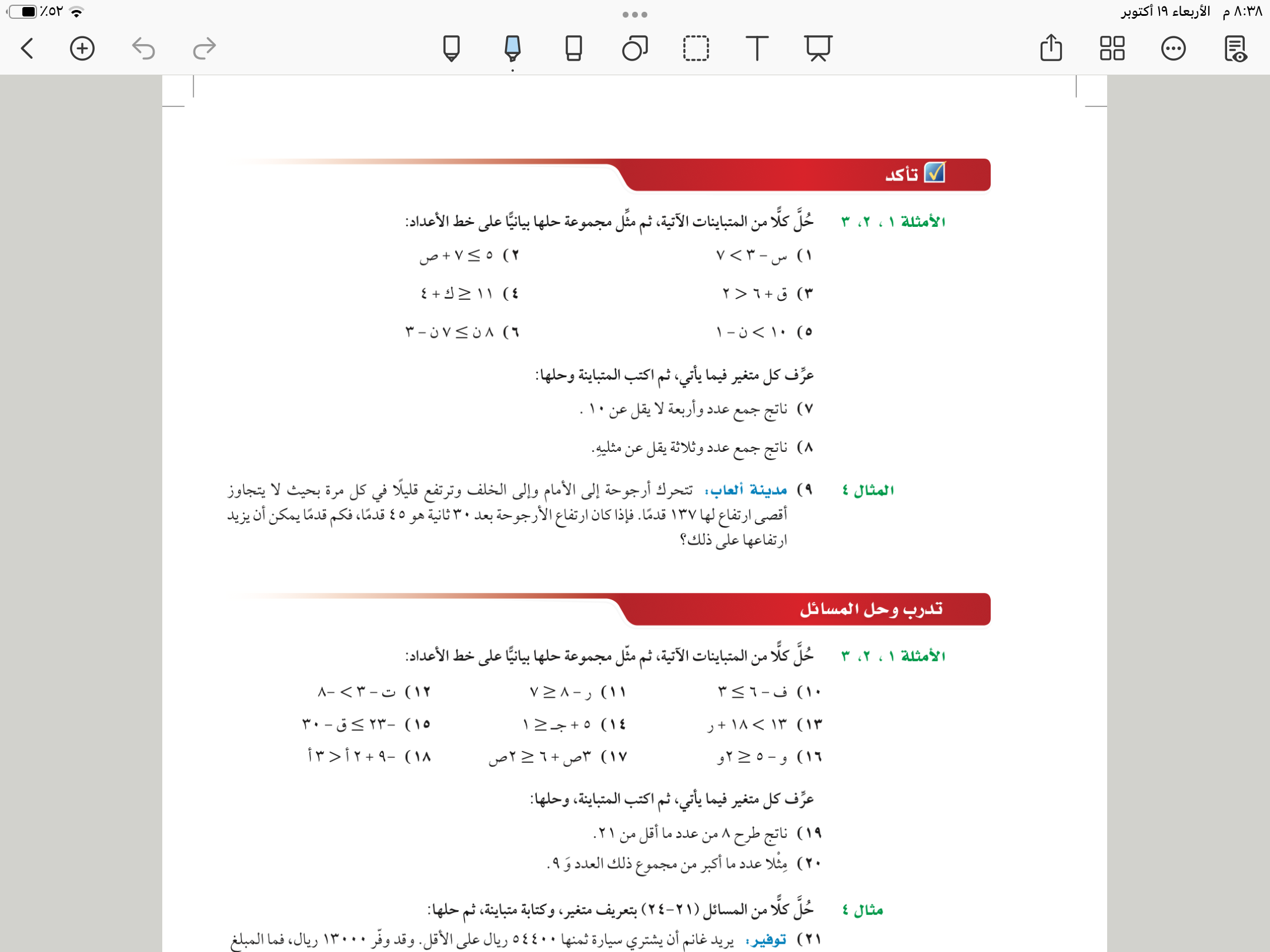 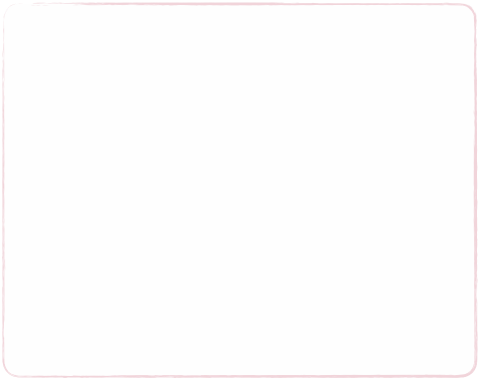 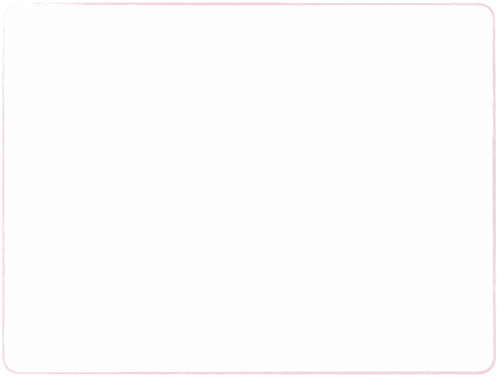 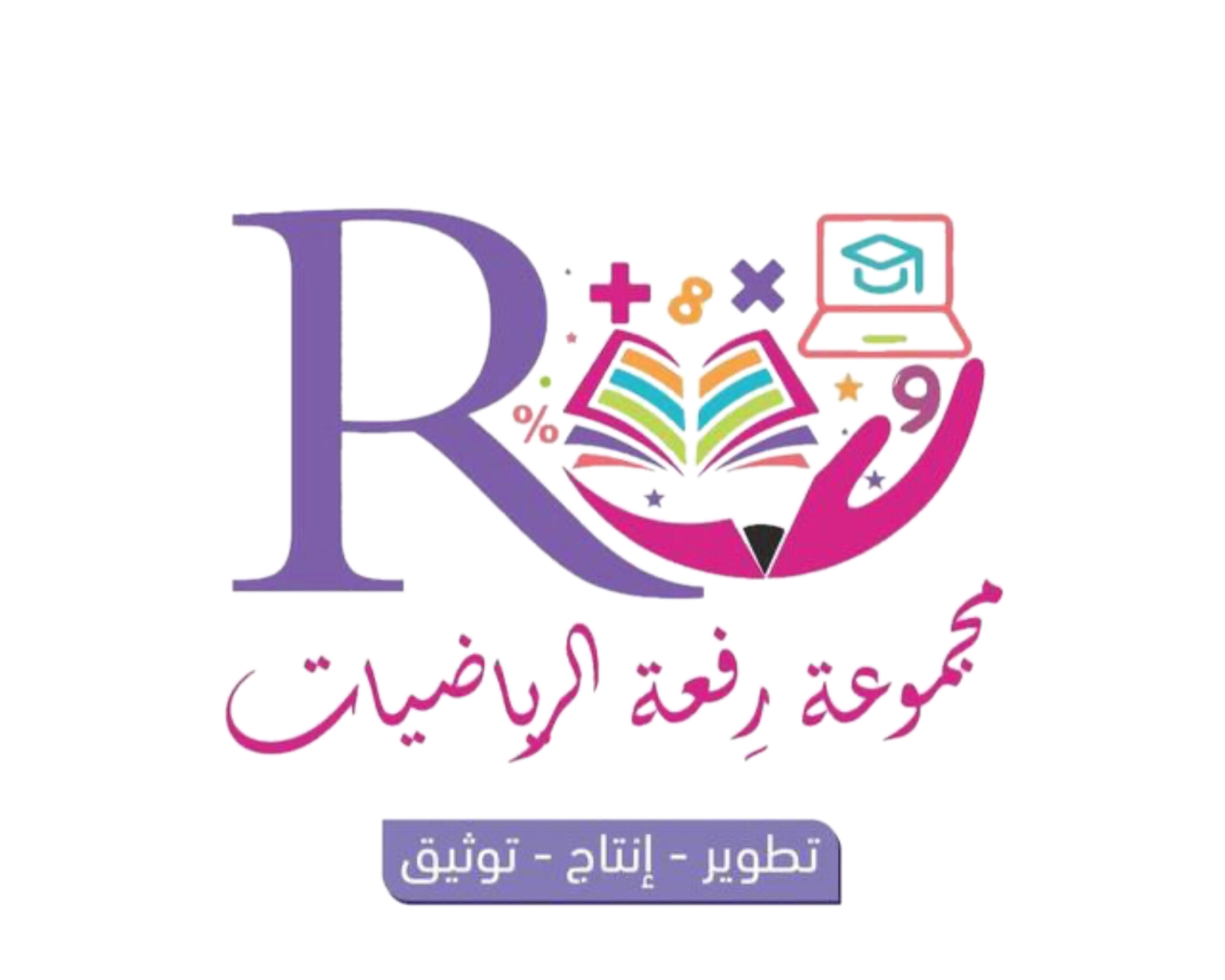 ١٢٦
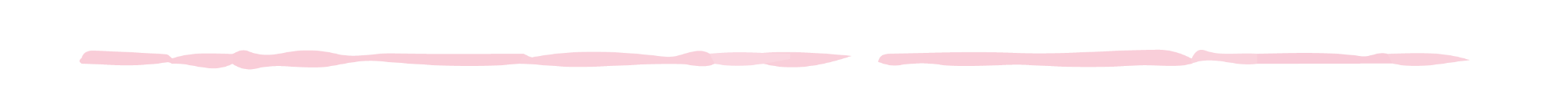 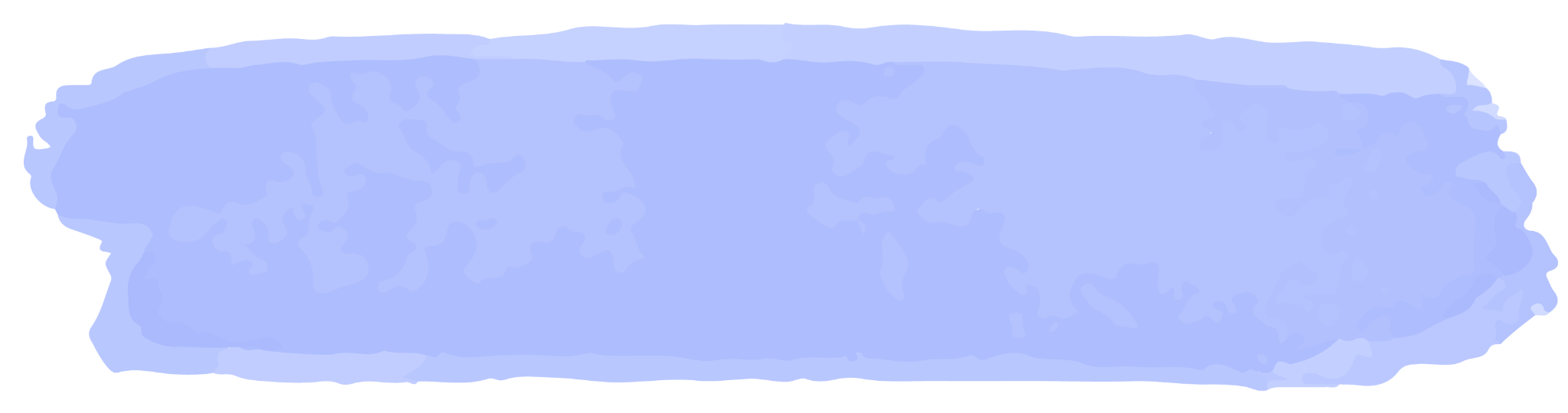 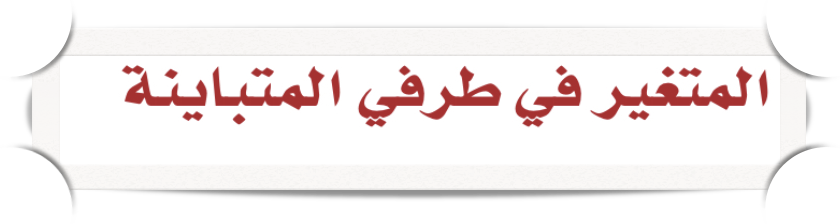 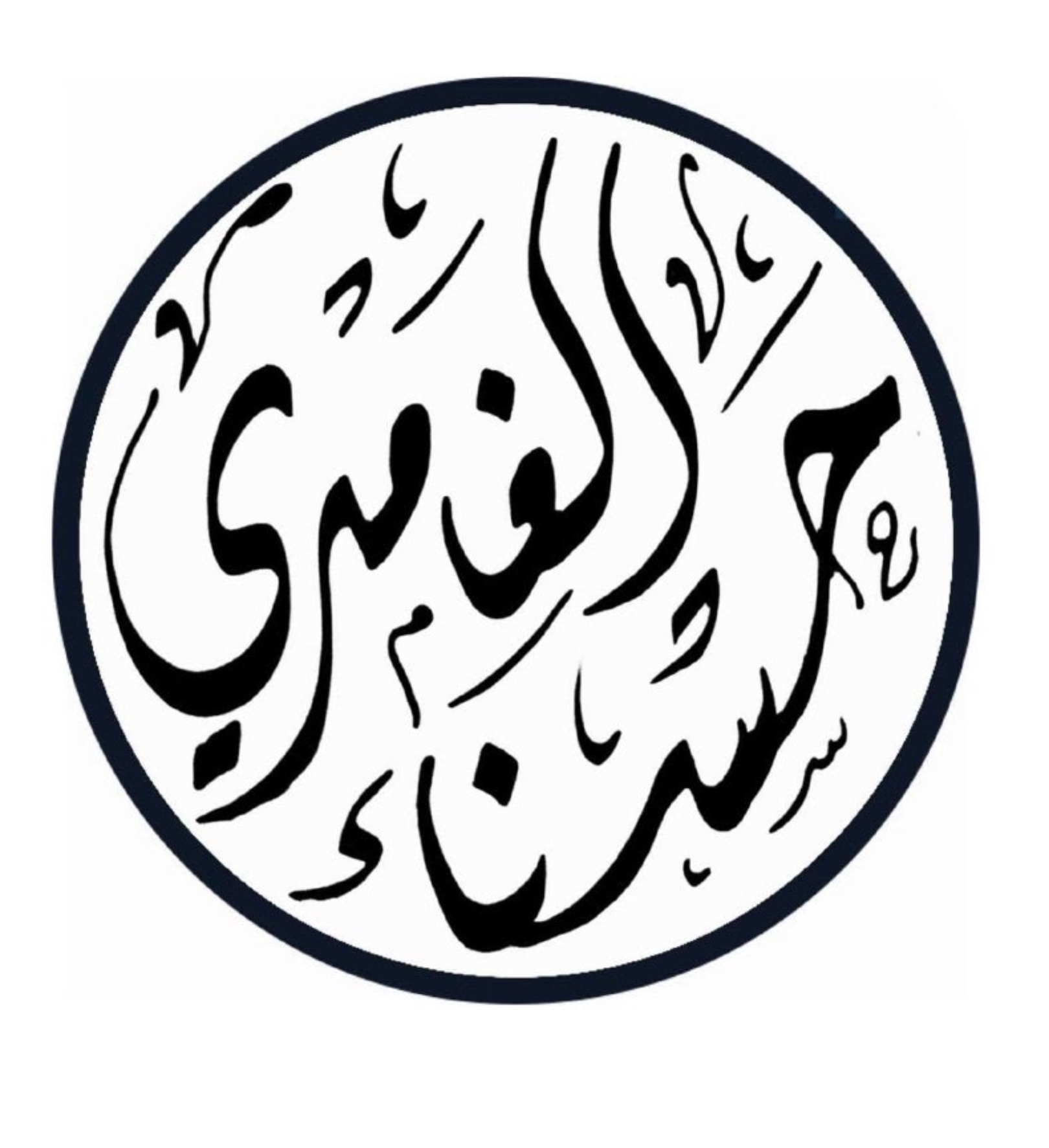 مثال
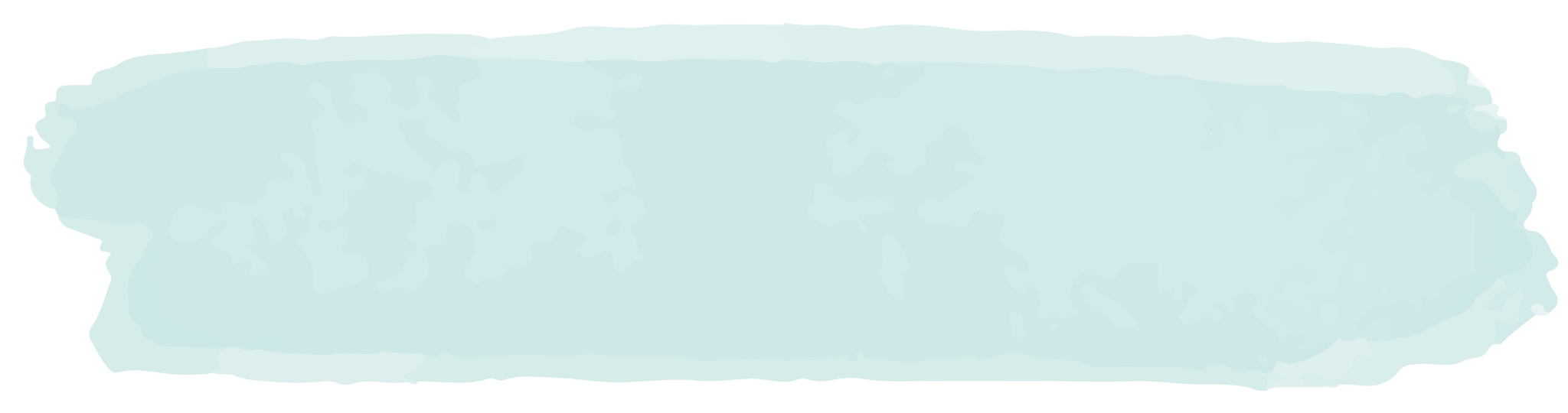 ١٢٦
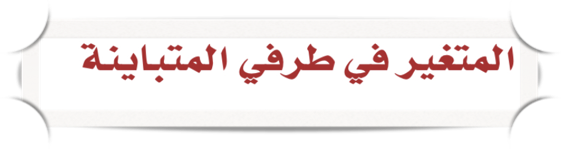 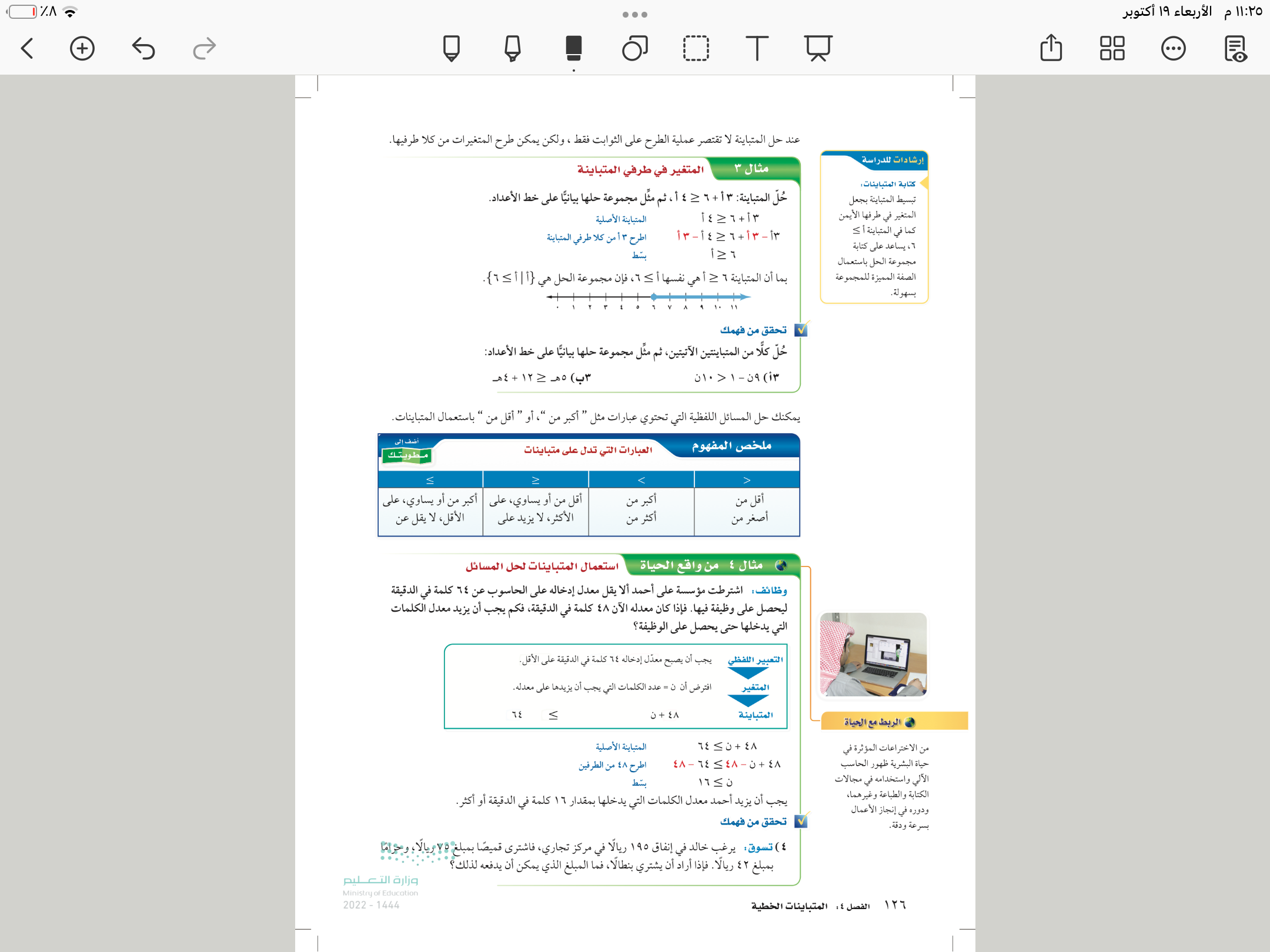 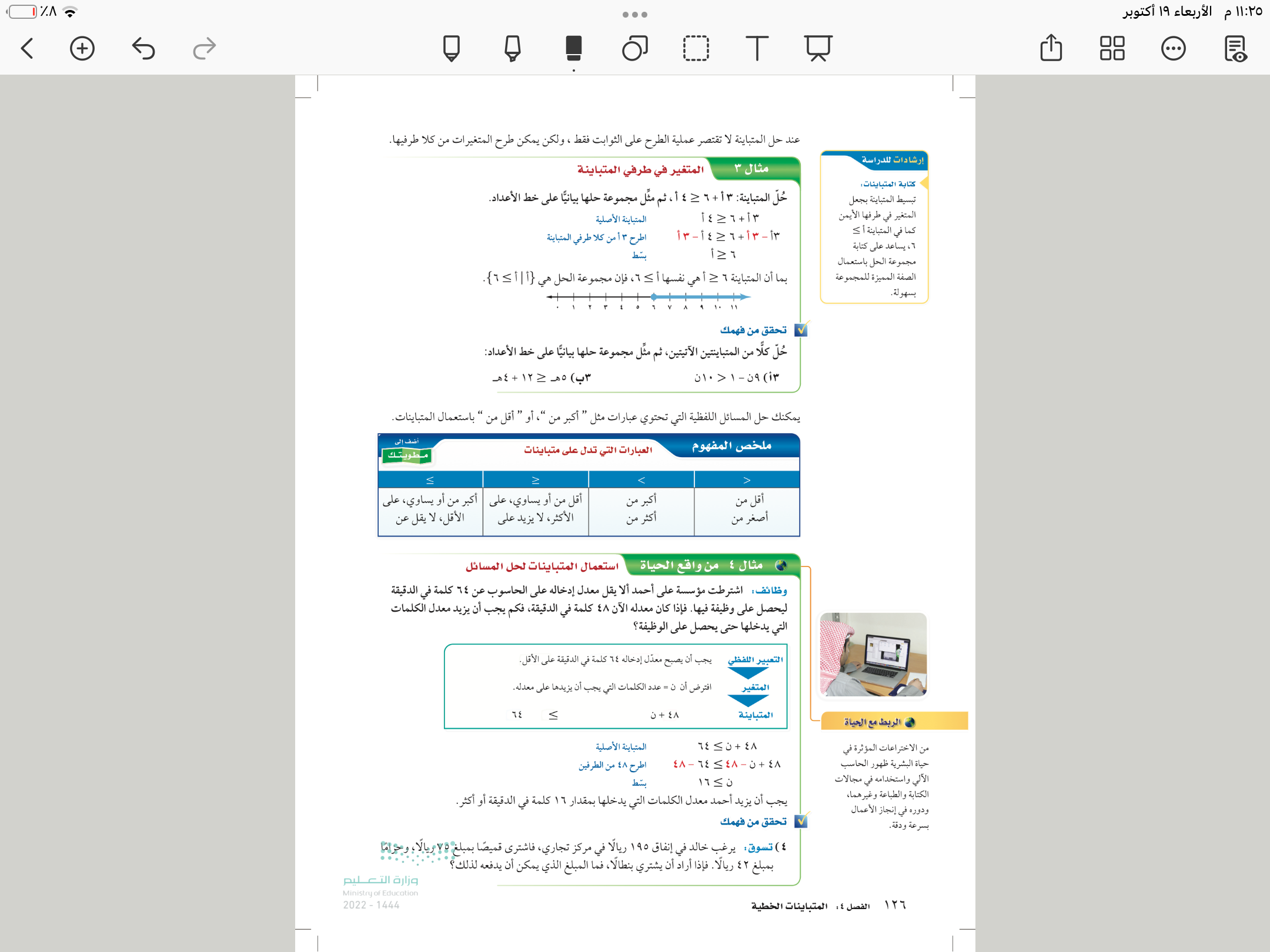 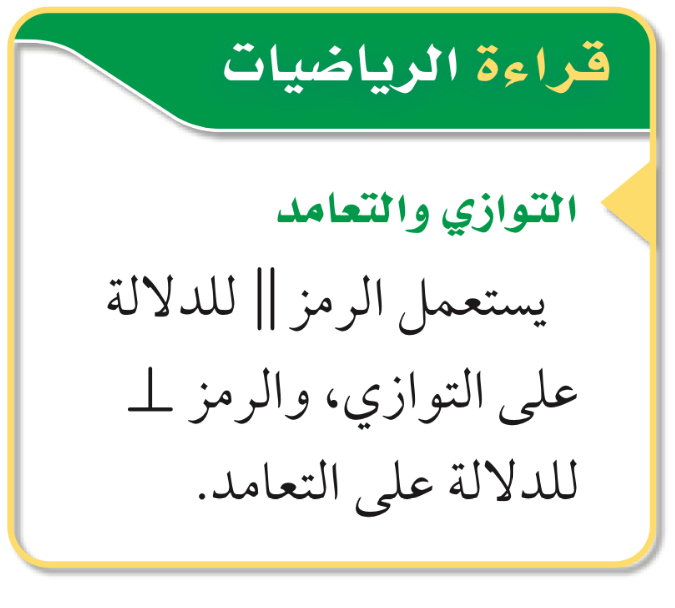 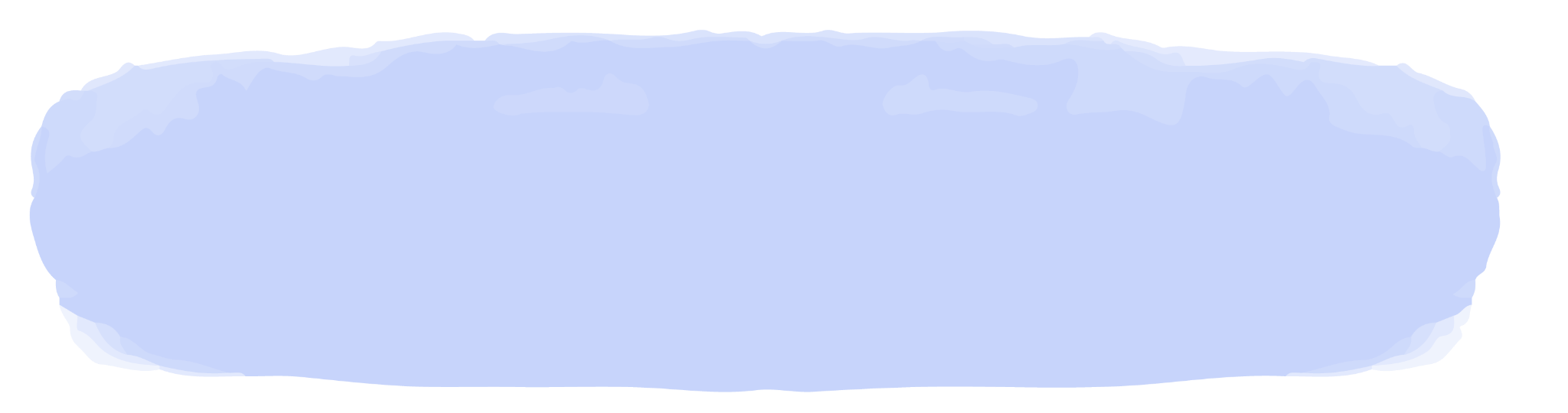 ׀          ׀           ׀           ׀           ׀
׀          ׀           ׀           ׀           ׀
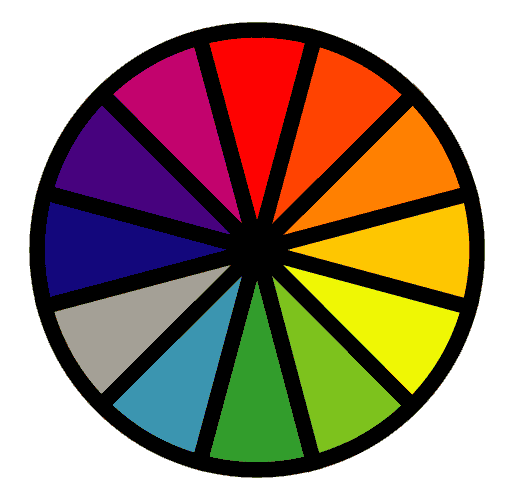 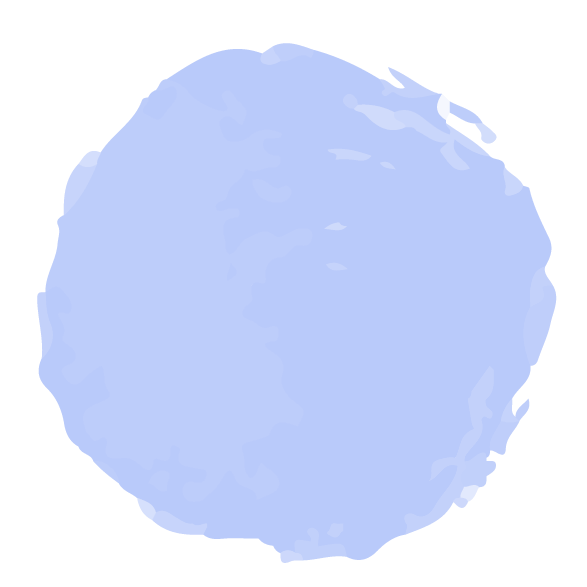 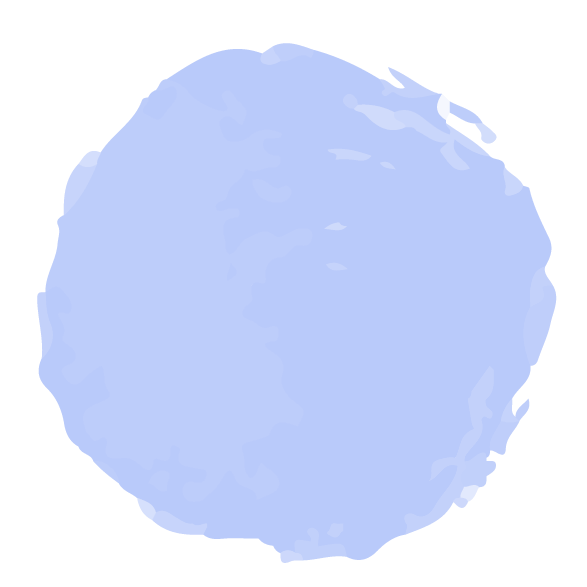 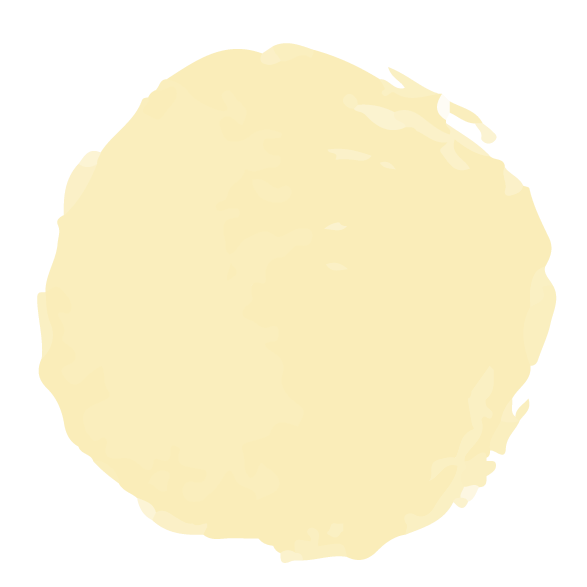 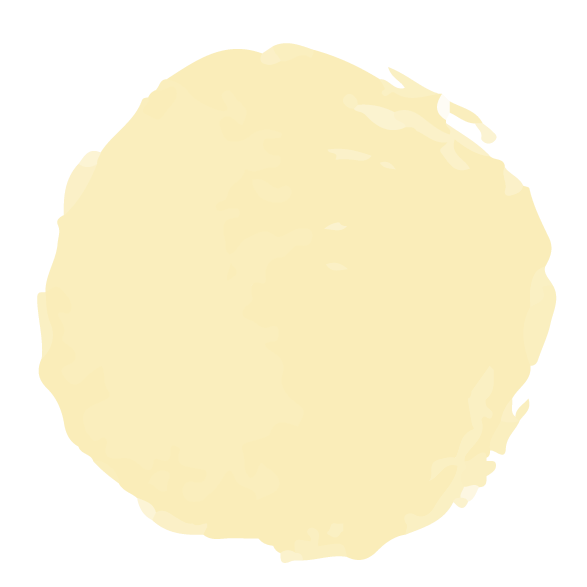 ٣أ
٣ ب
فكر 
زاوج 
شارك
الاختيار العشوائي
تحقق من فهمك
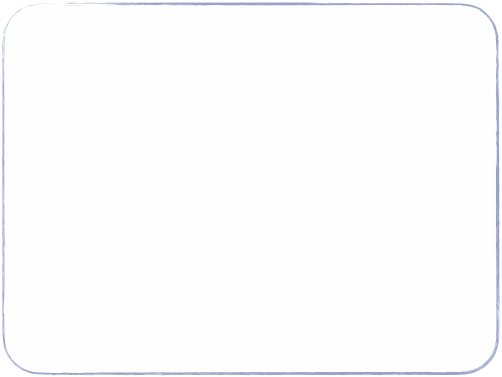 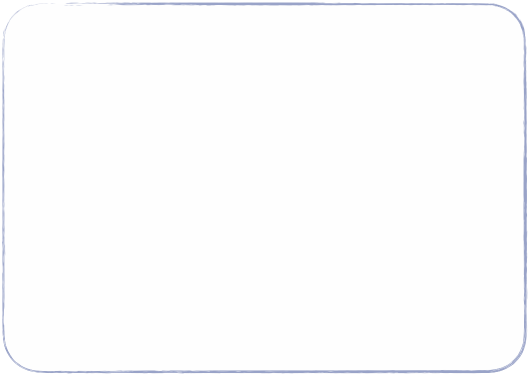 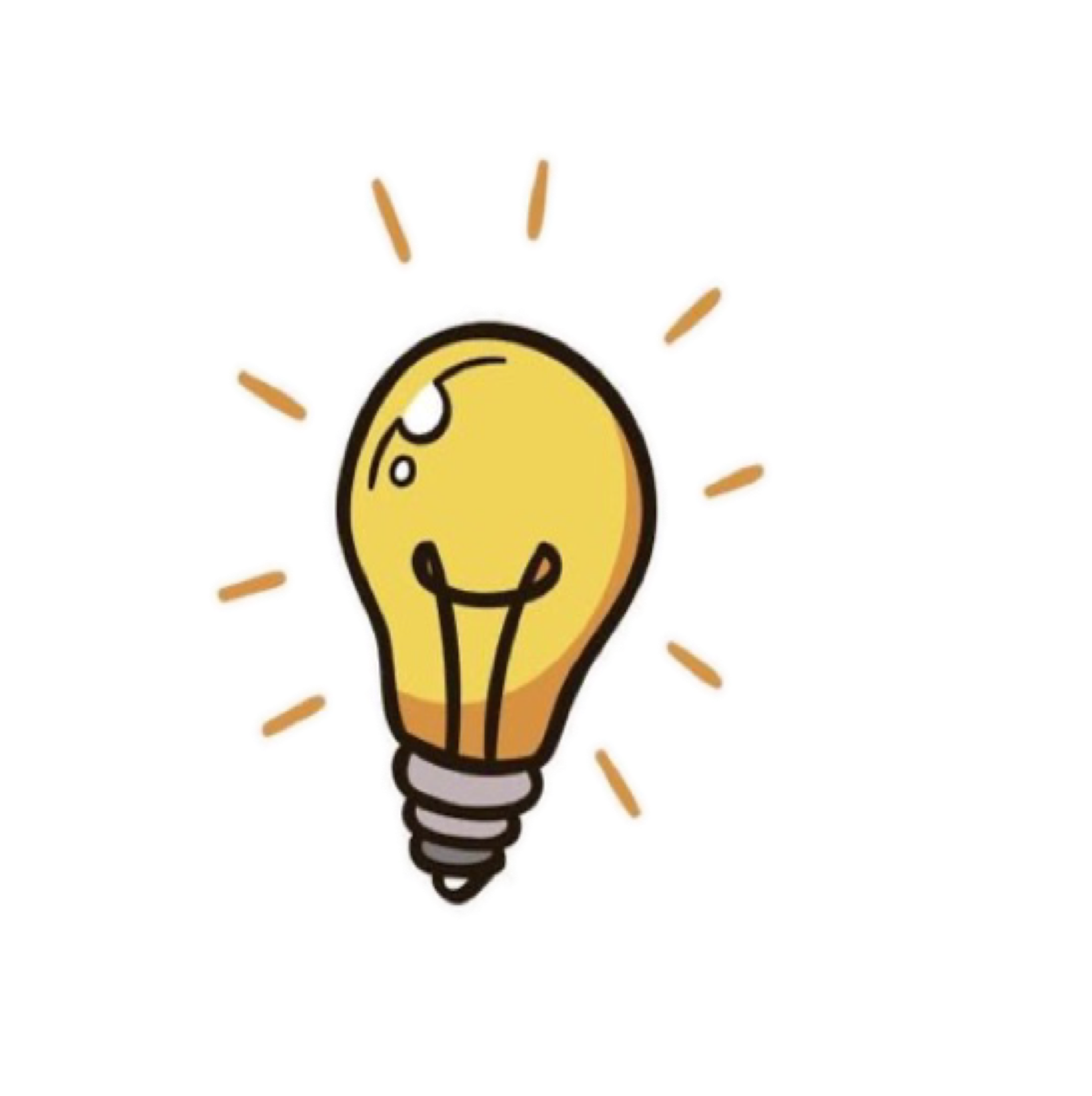 ١٢٦
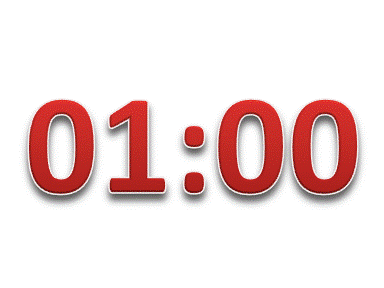 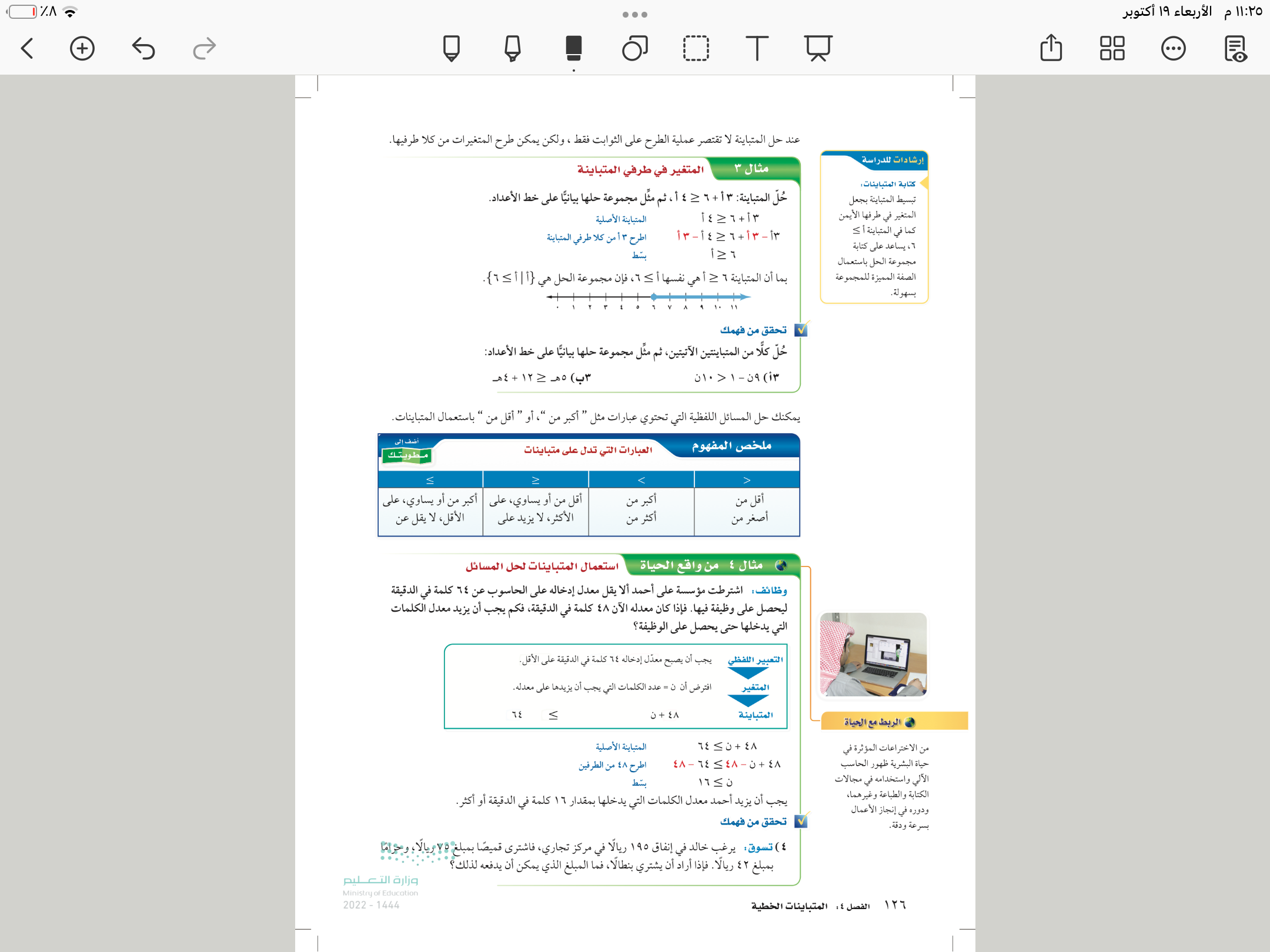 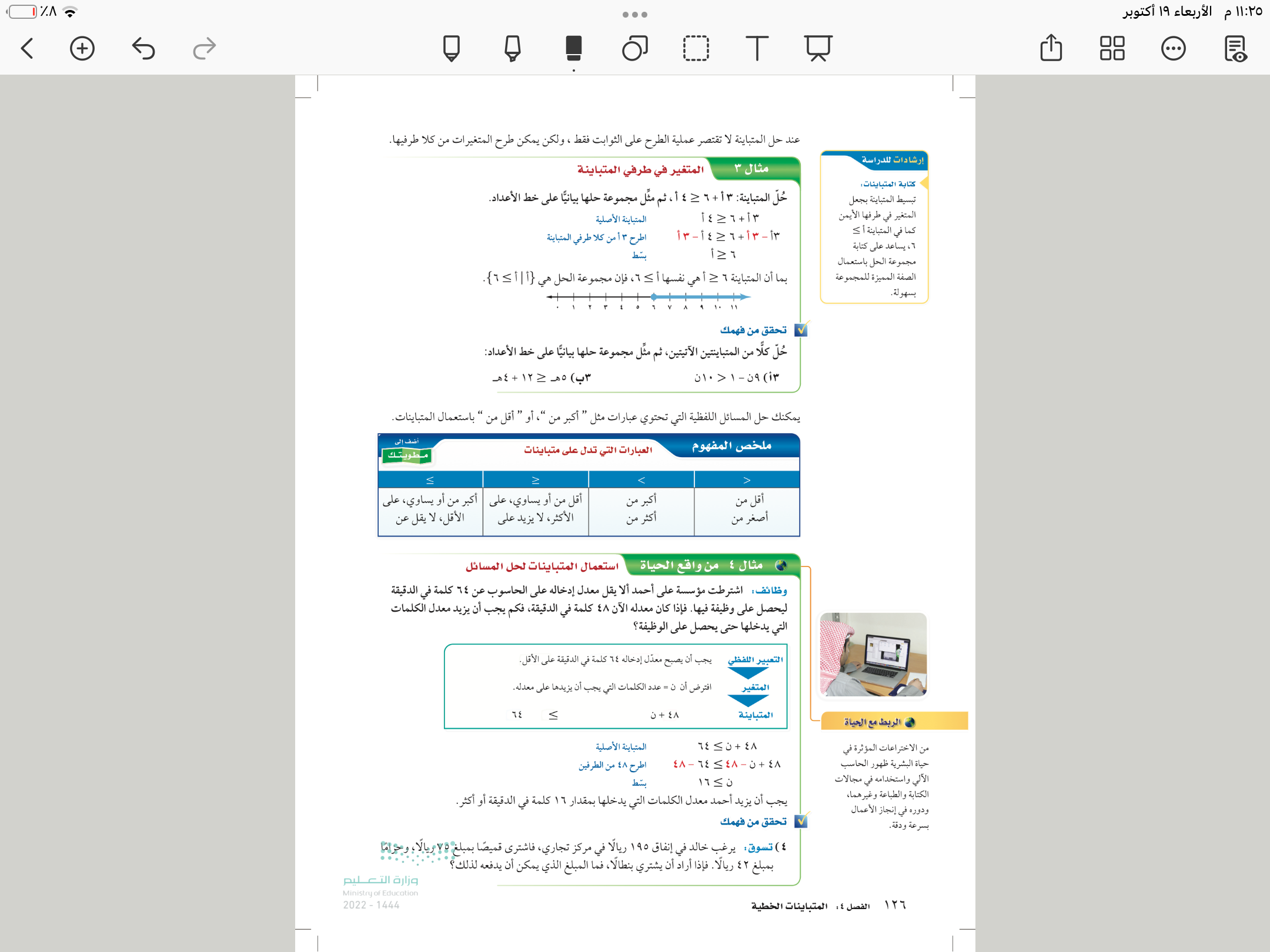 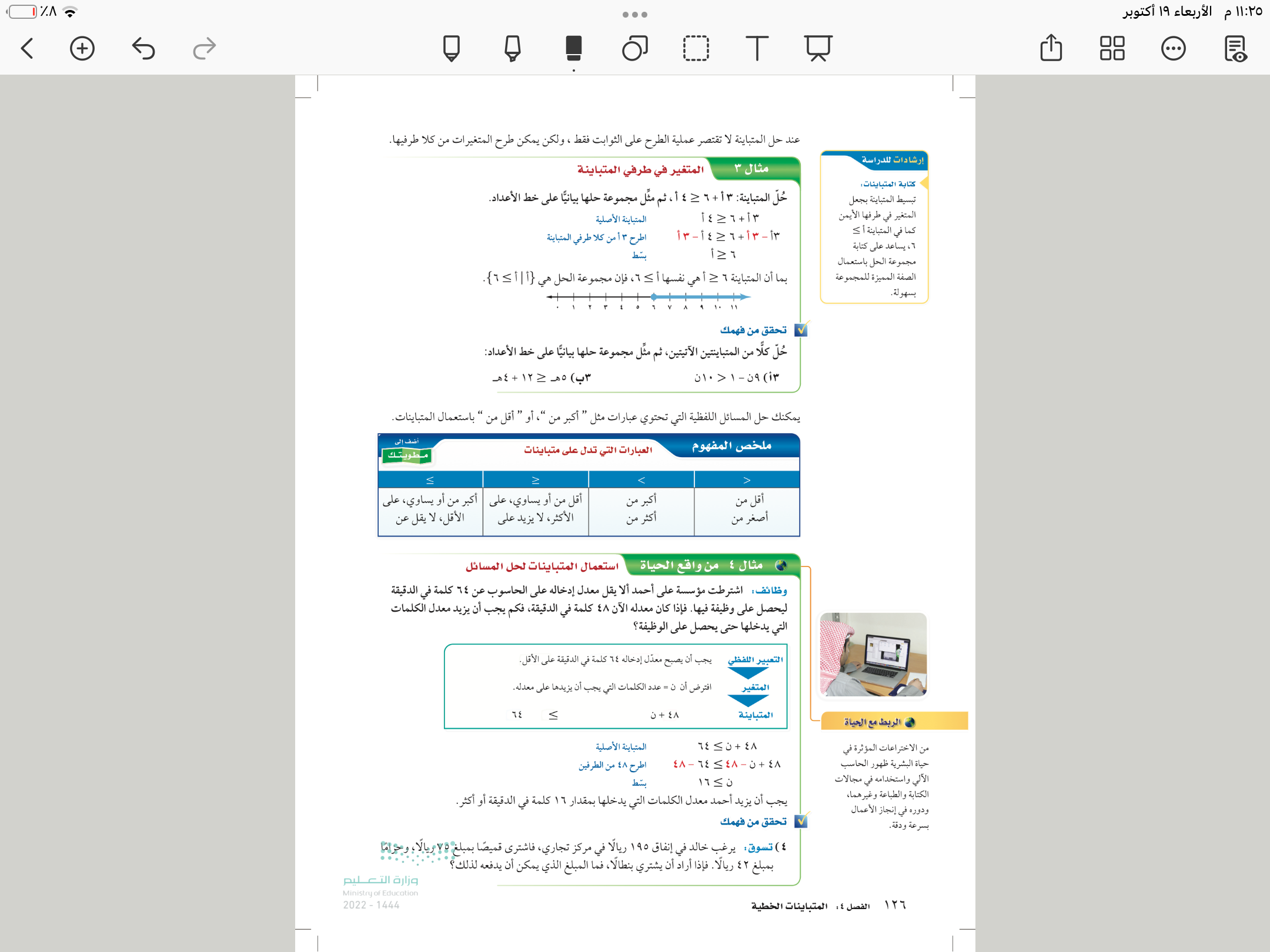 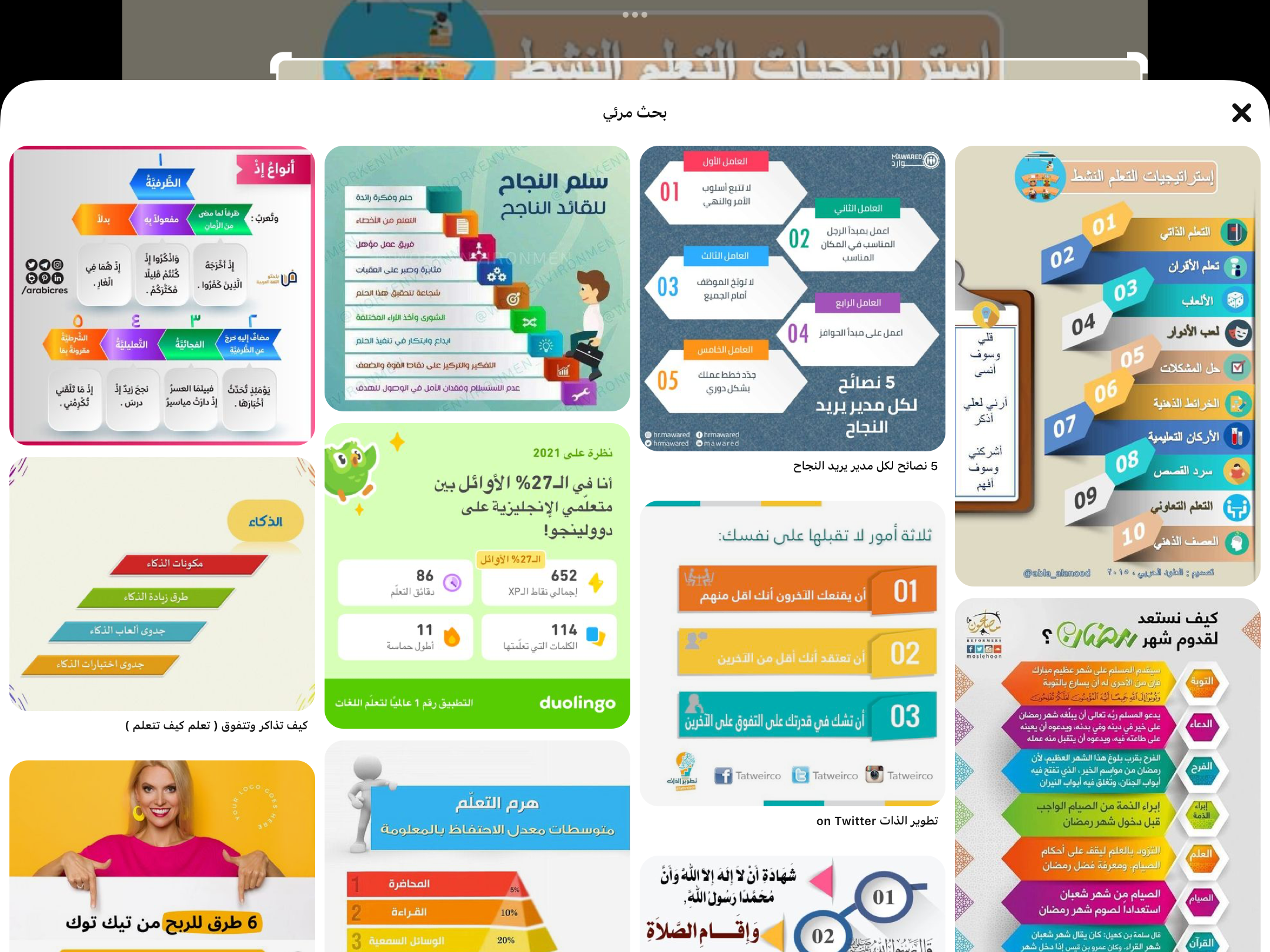 ٦
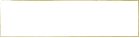 ׀          ׀           ׀           ׀           ׀
تأكد
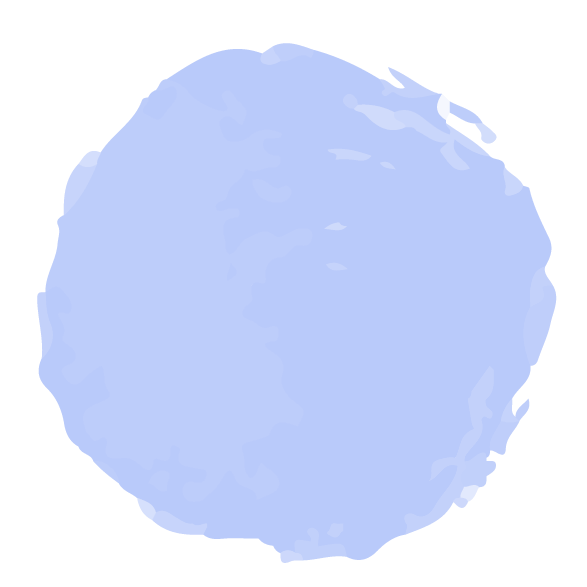 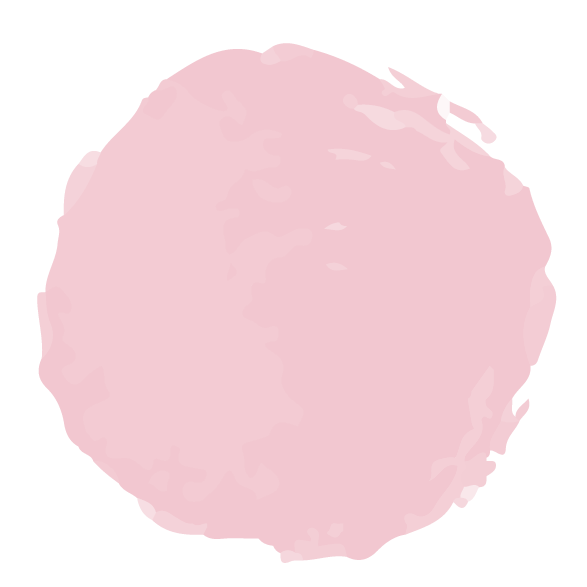 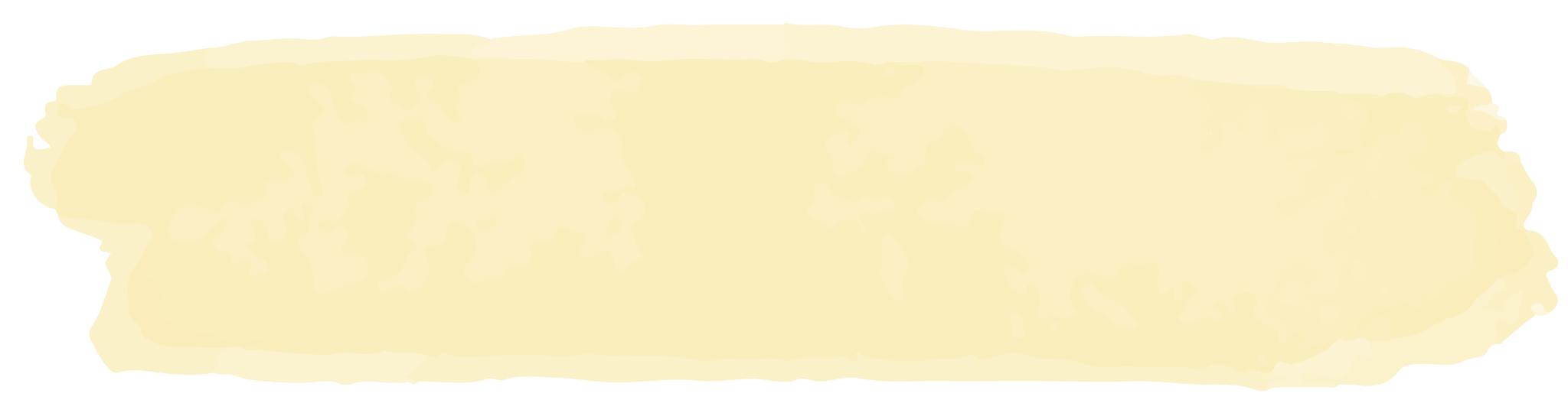 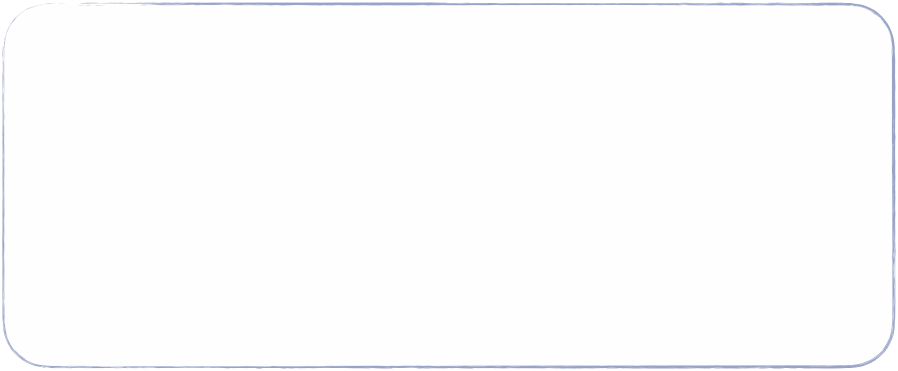 ١١٦
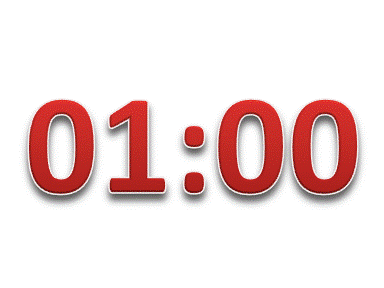 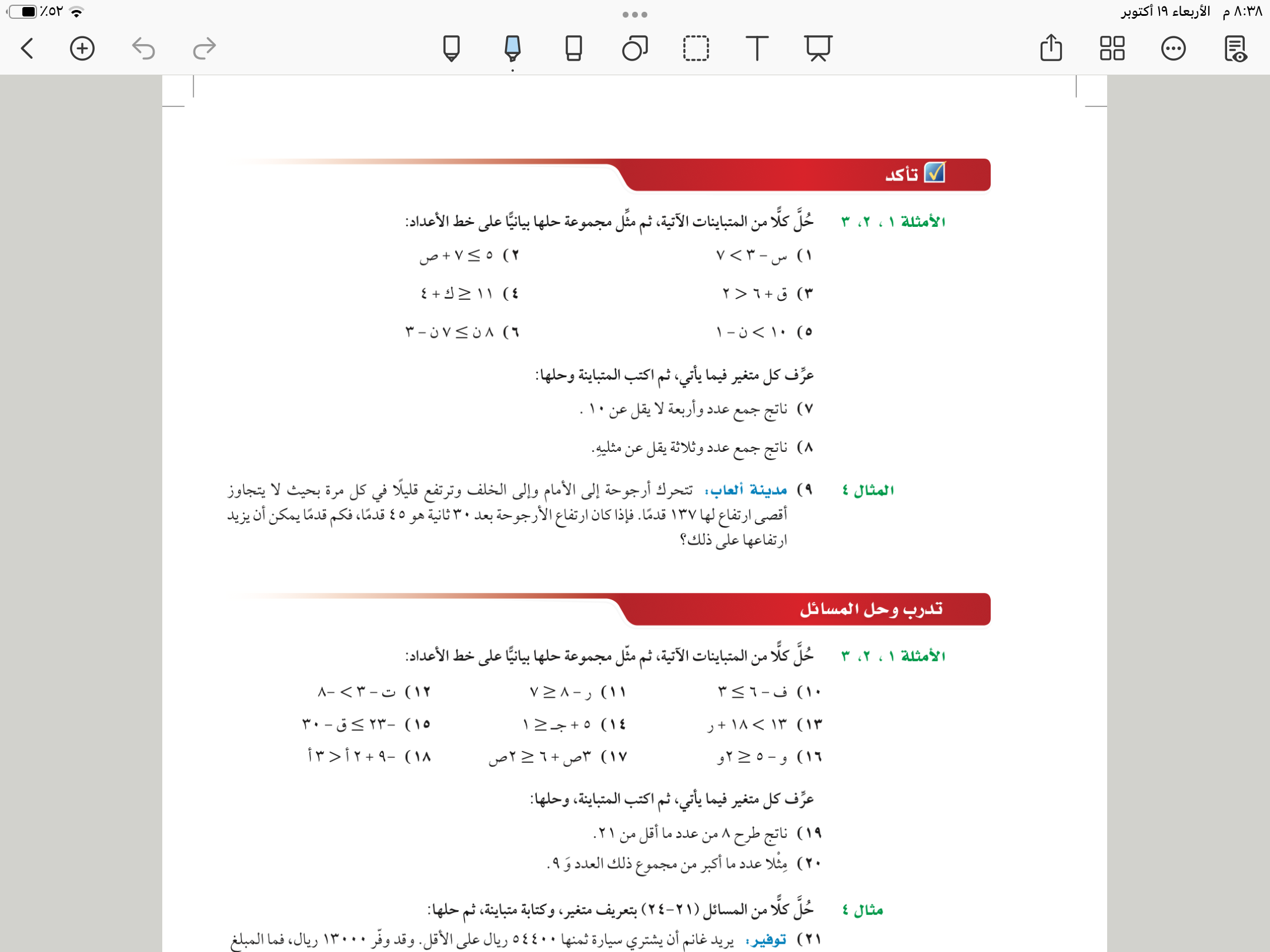 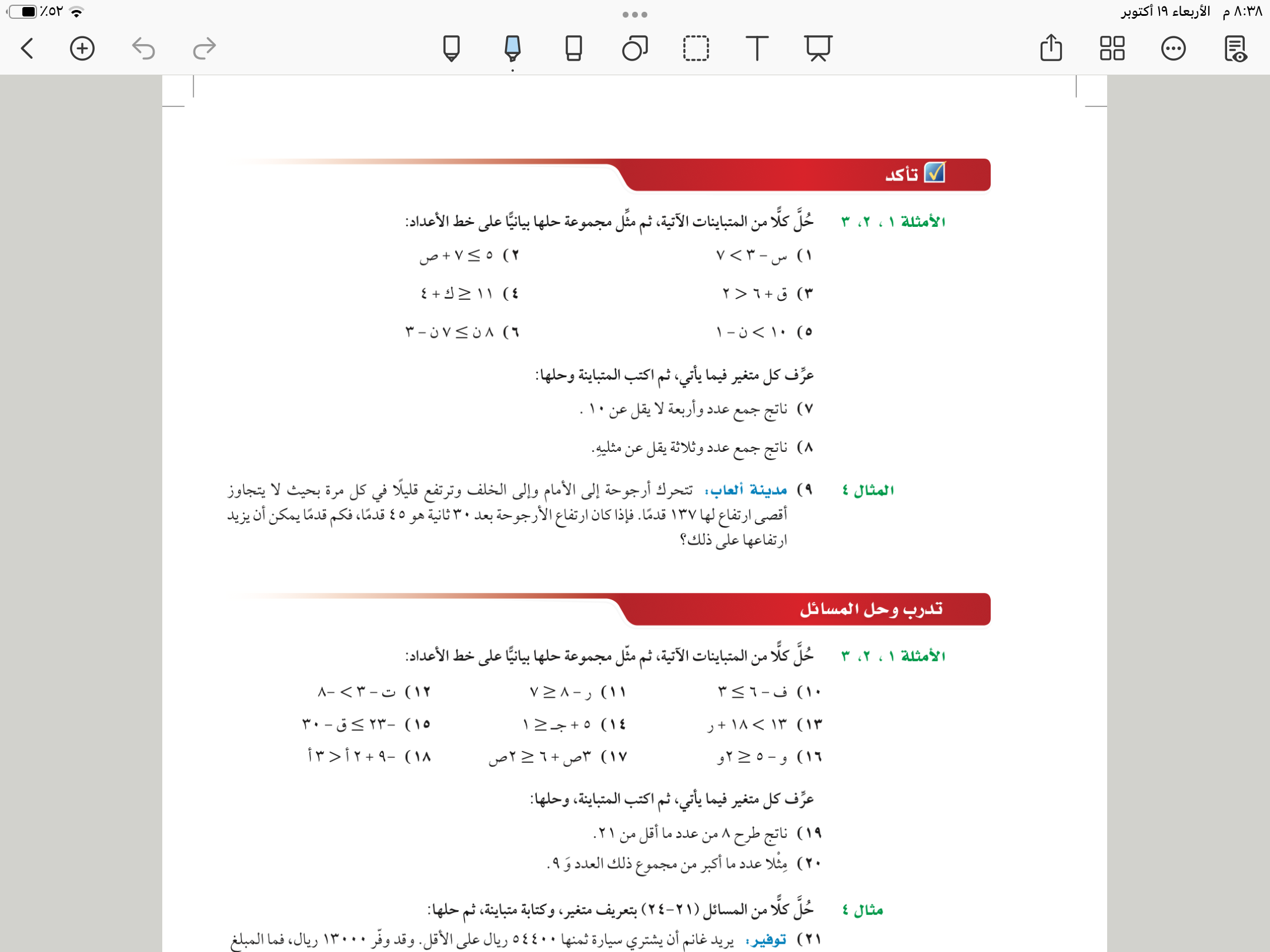 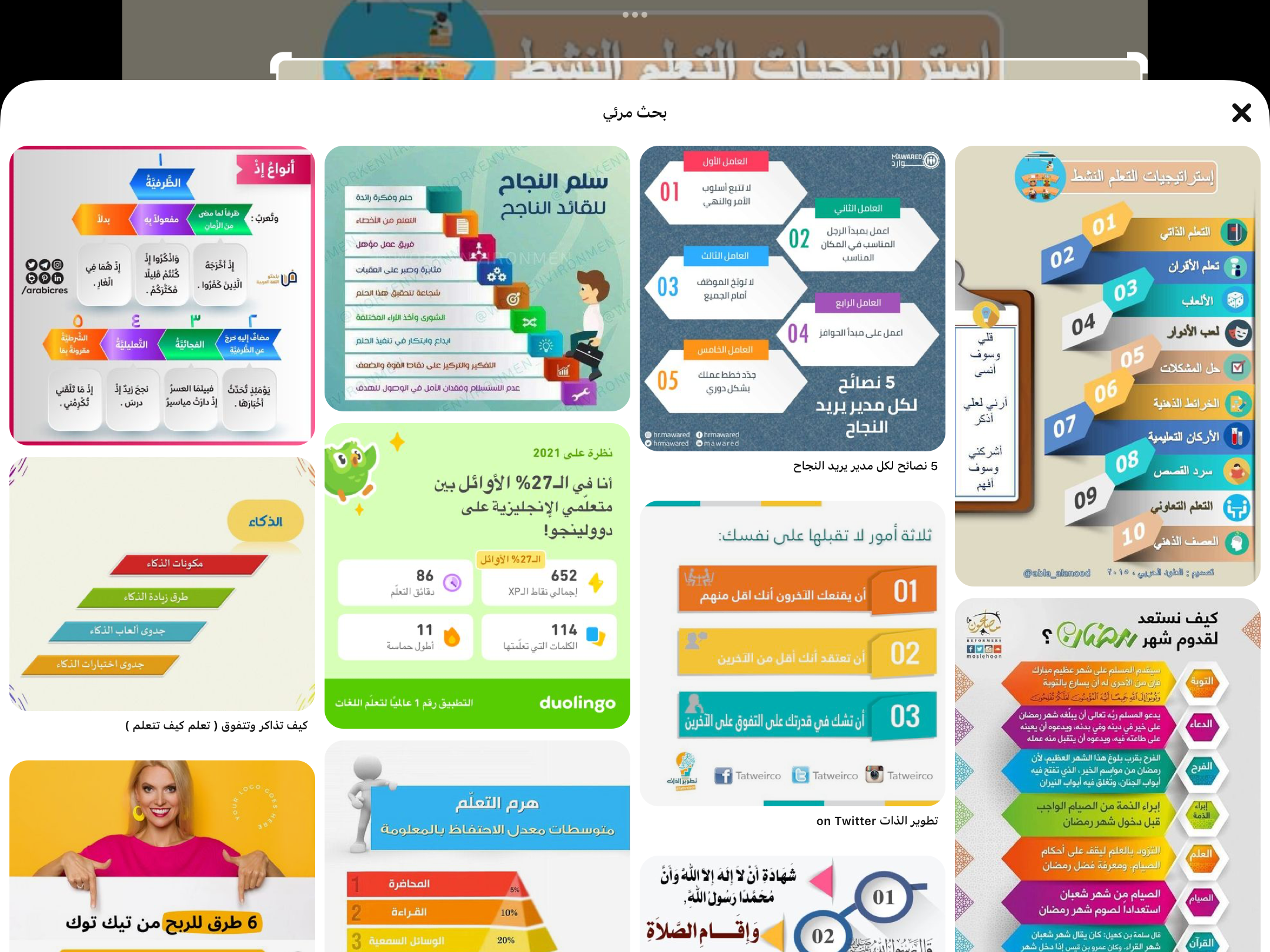 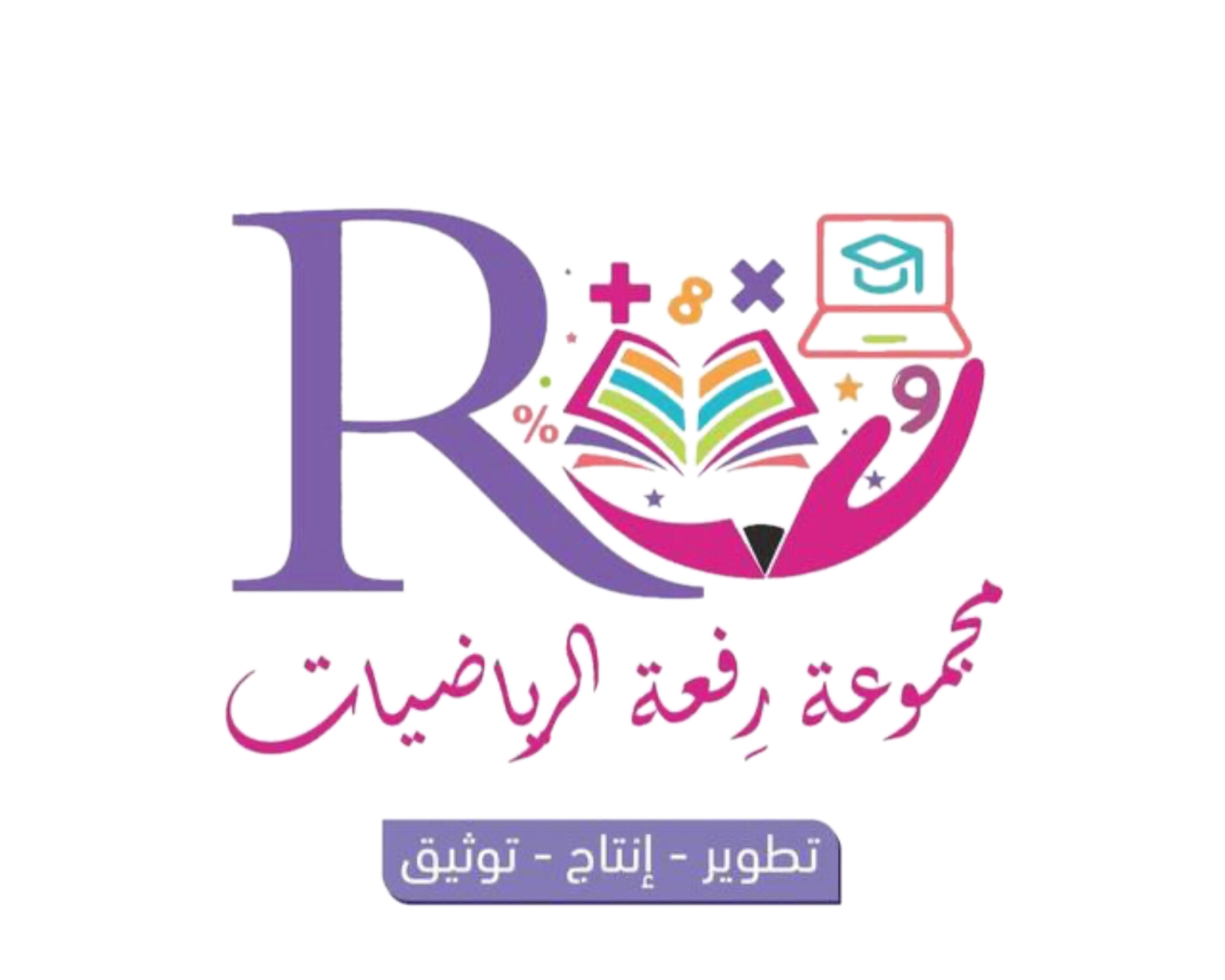 ١٢٦
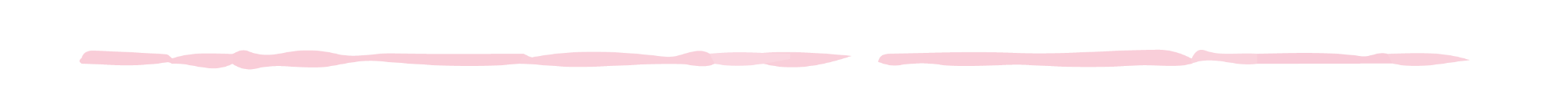 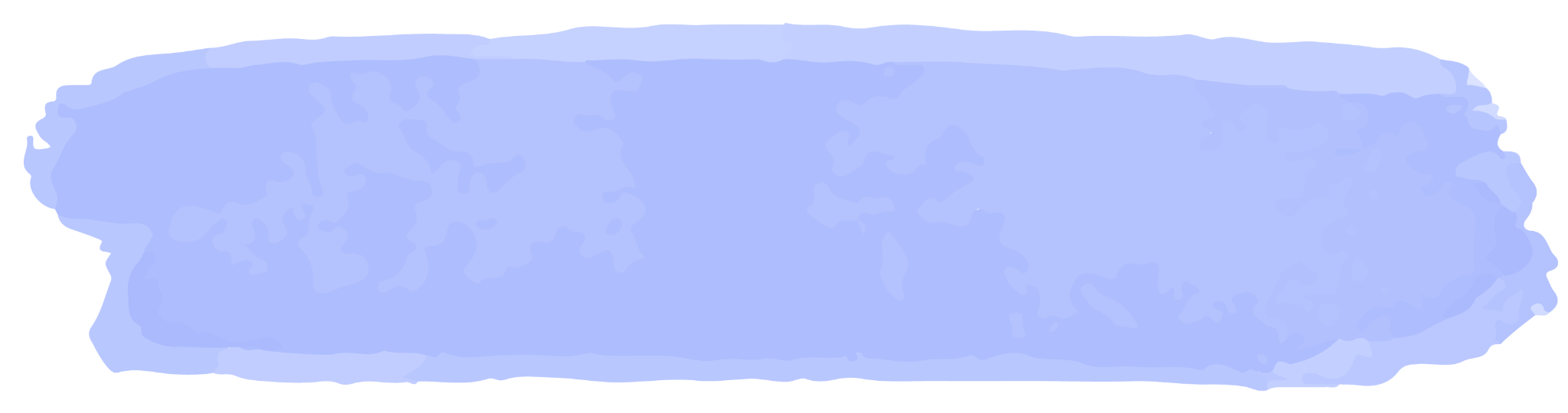 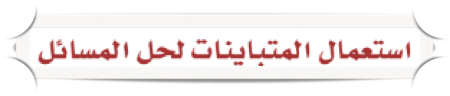 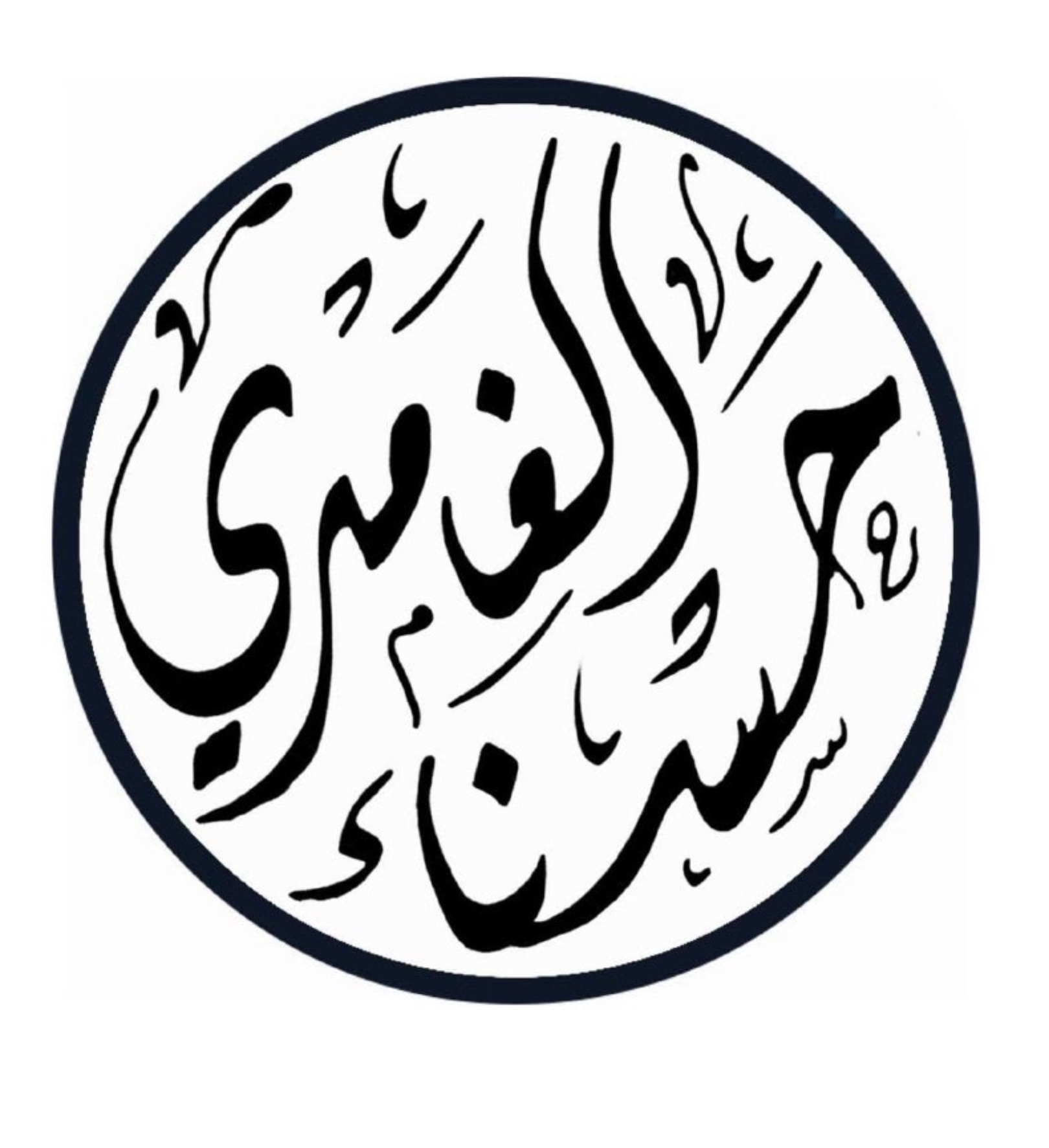 <
>
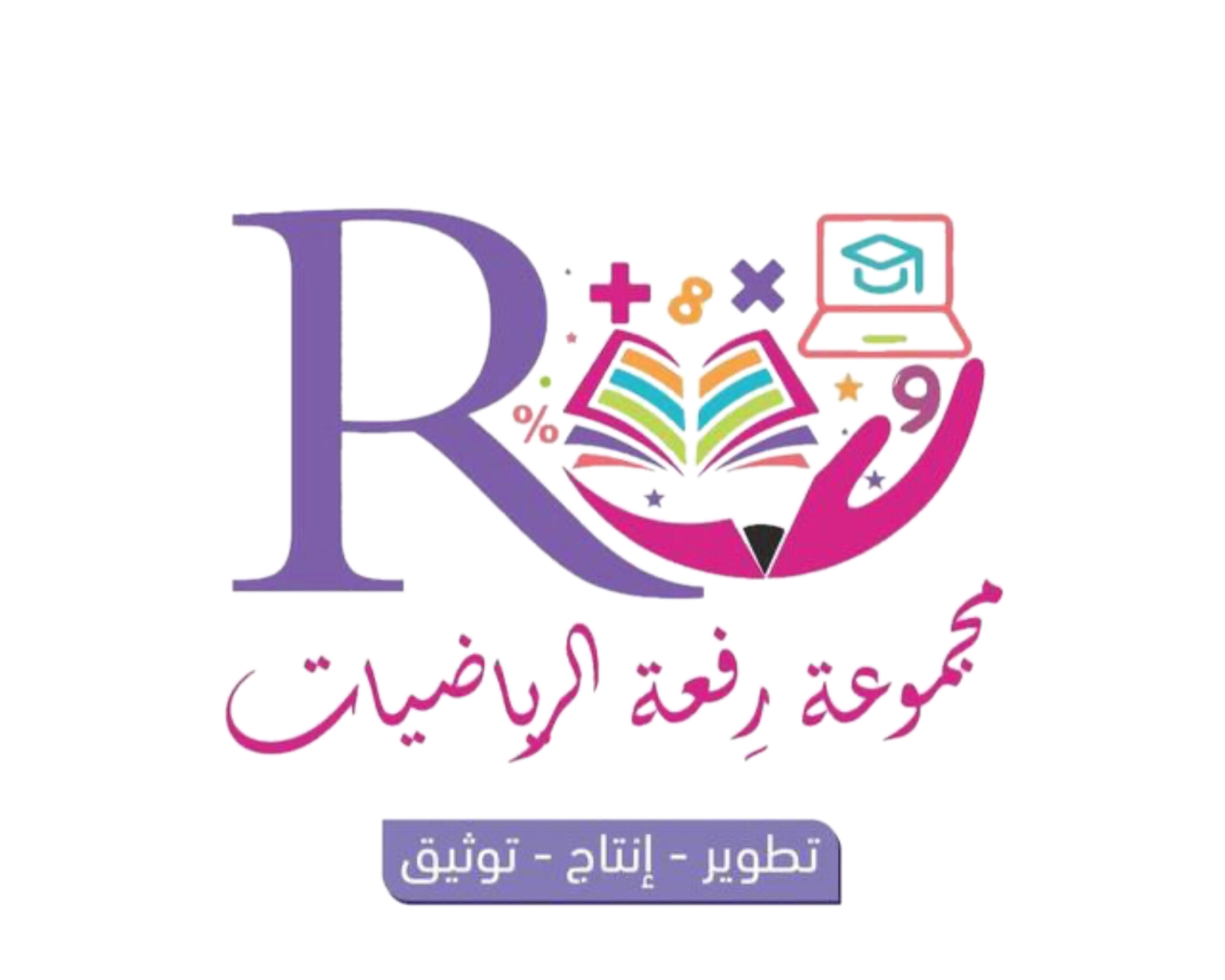 ١٢٦
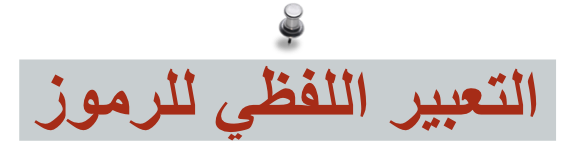 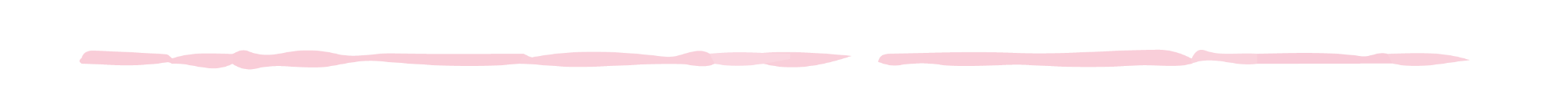 >
<
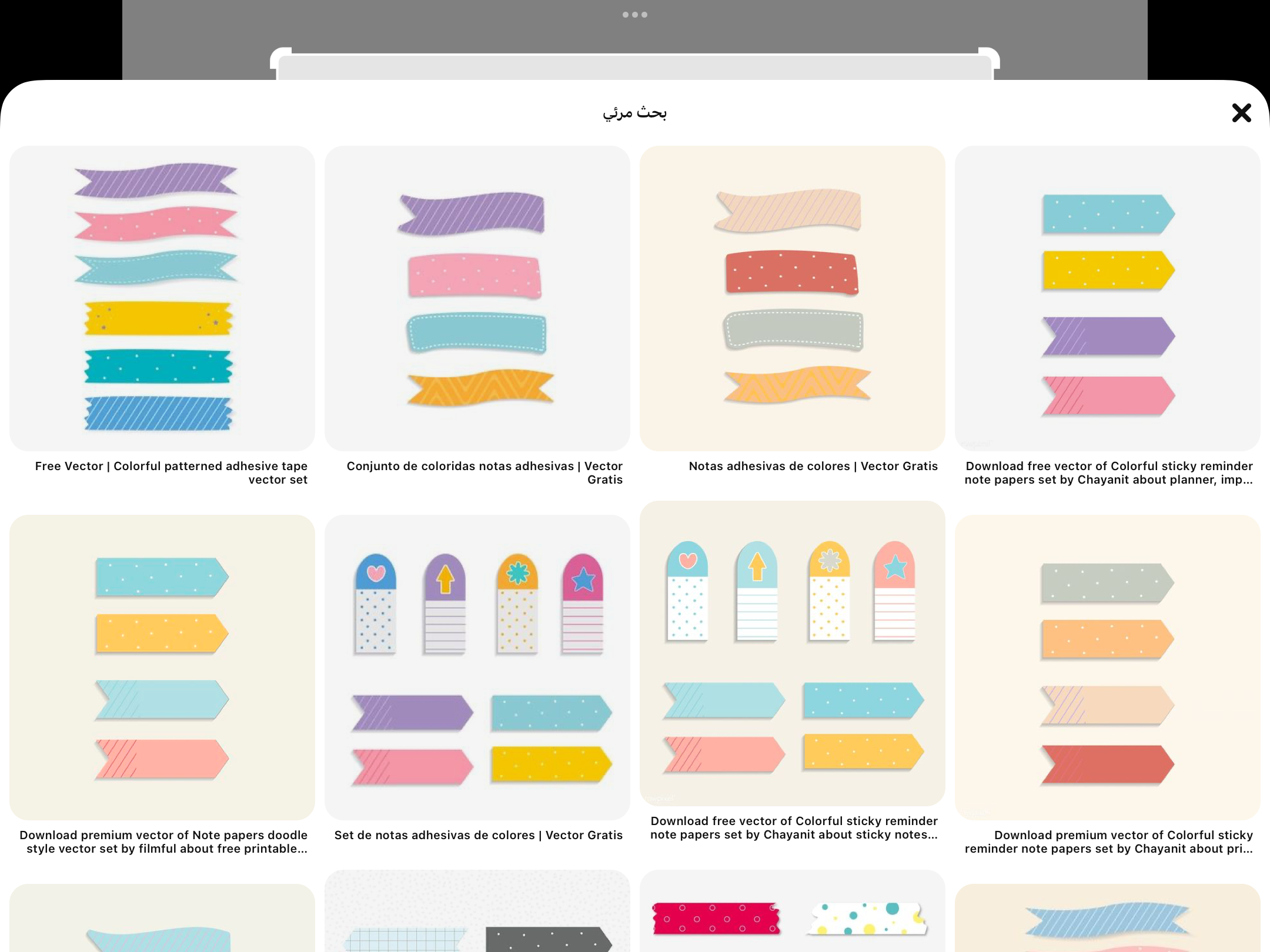 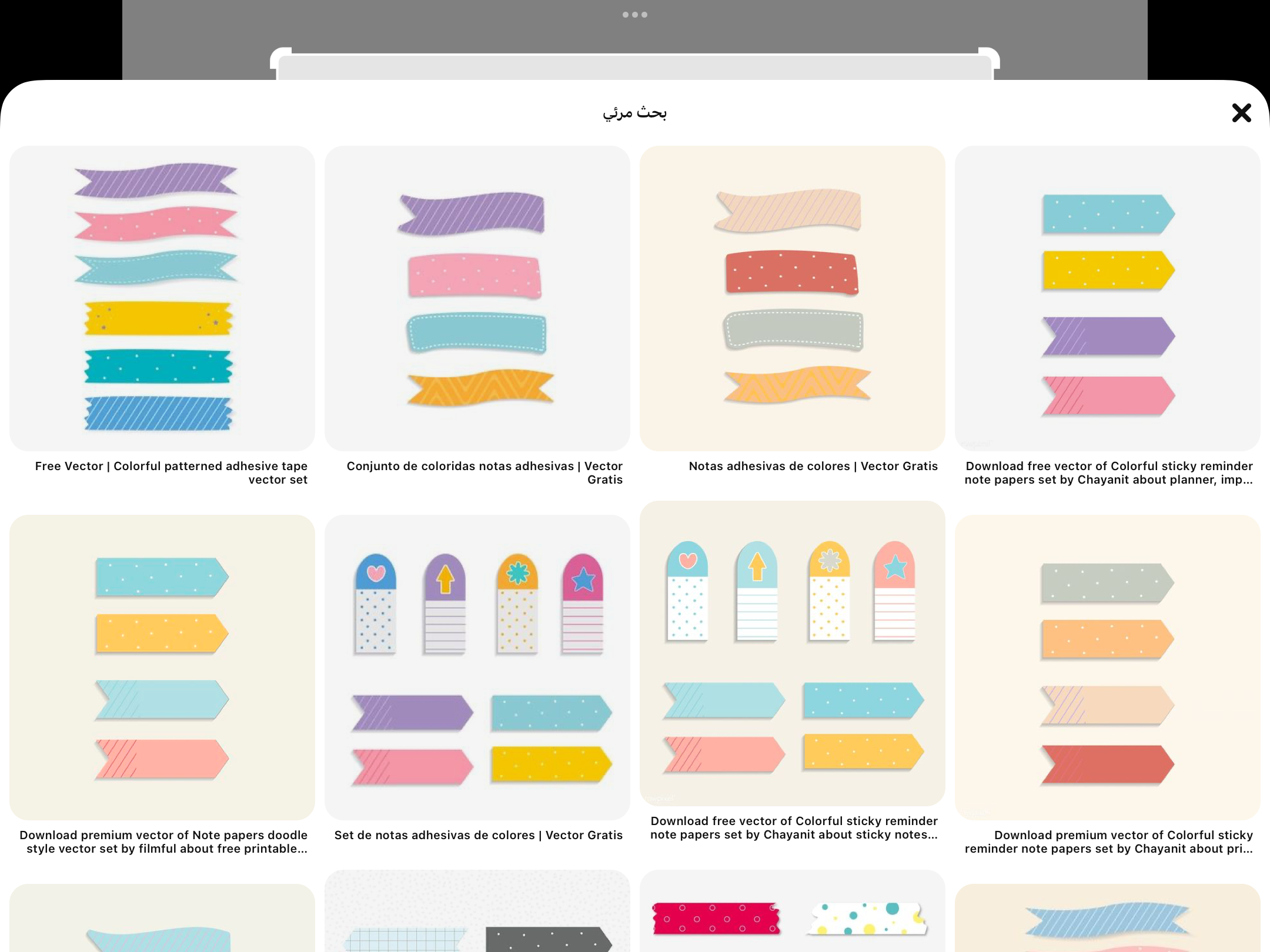 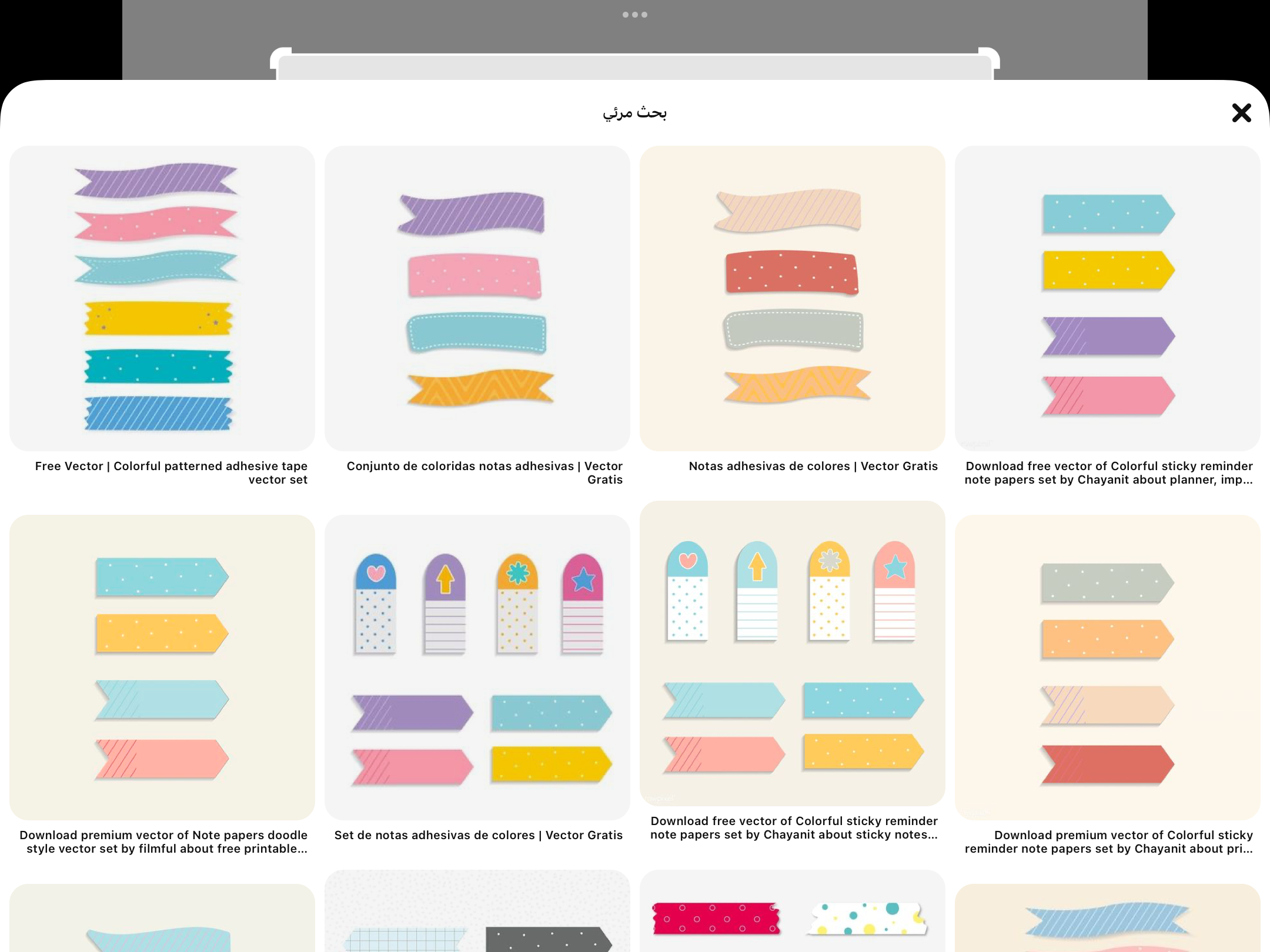 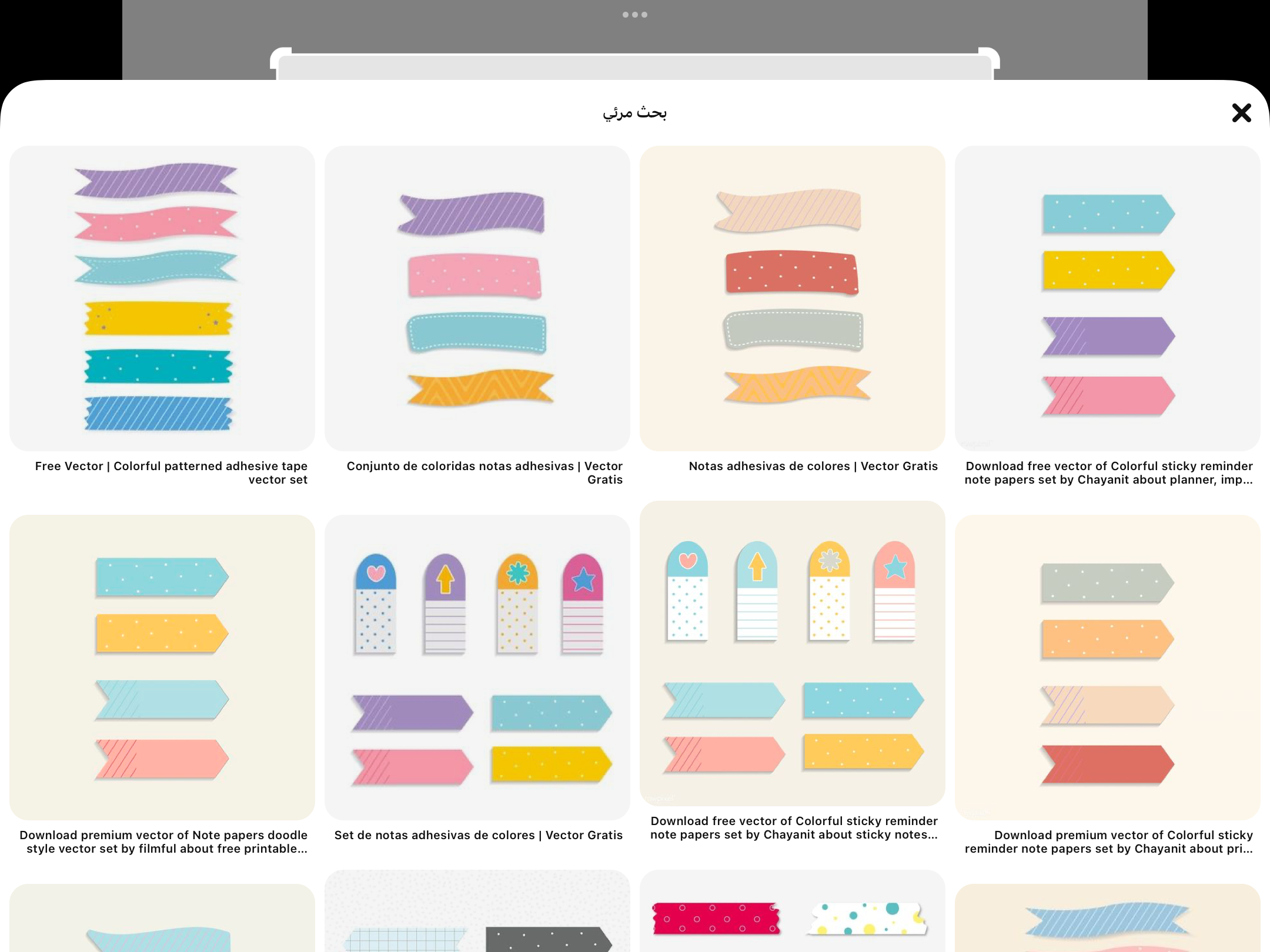 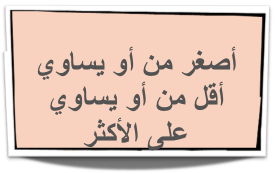 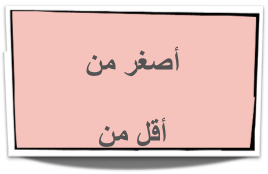 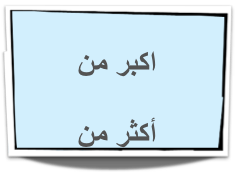 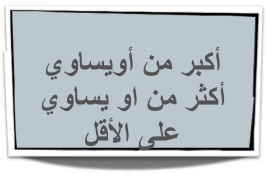 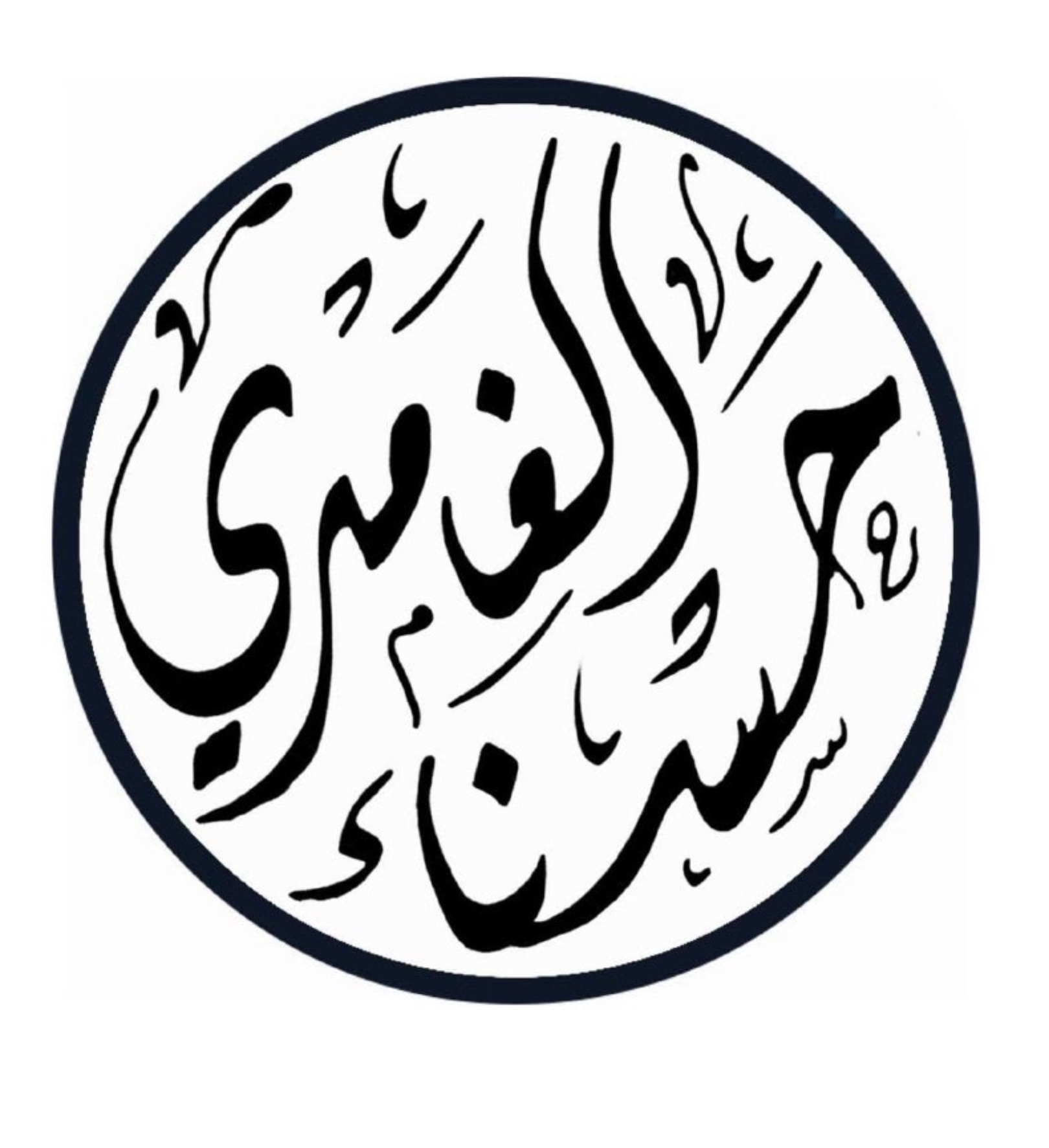 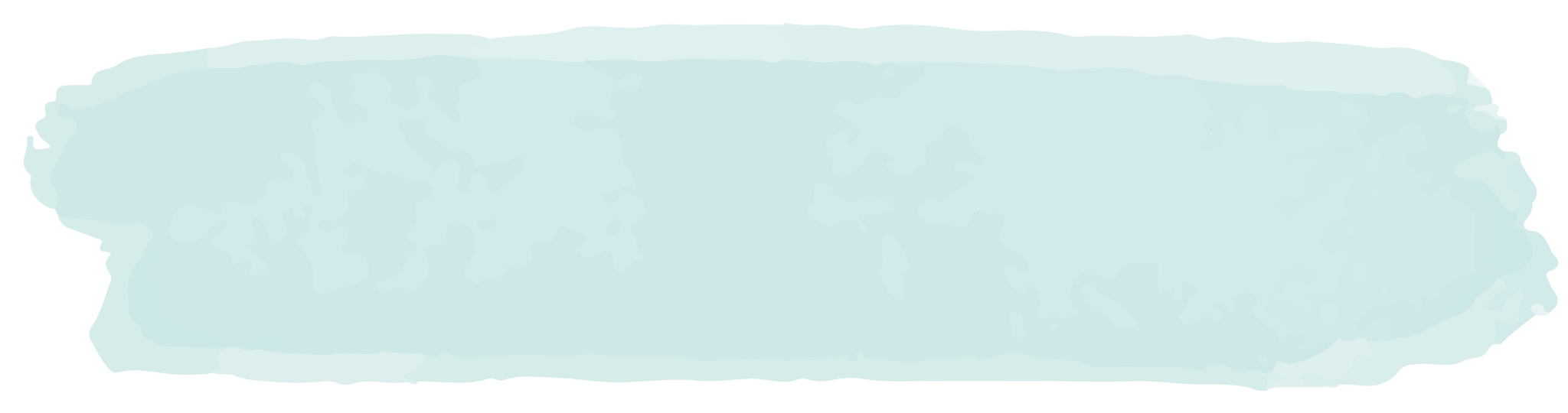 مثال من واقع الحياة
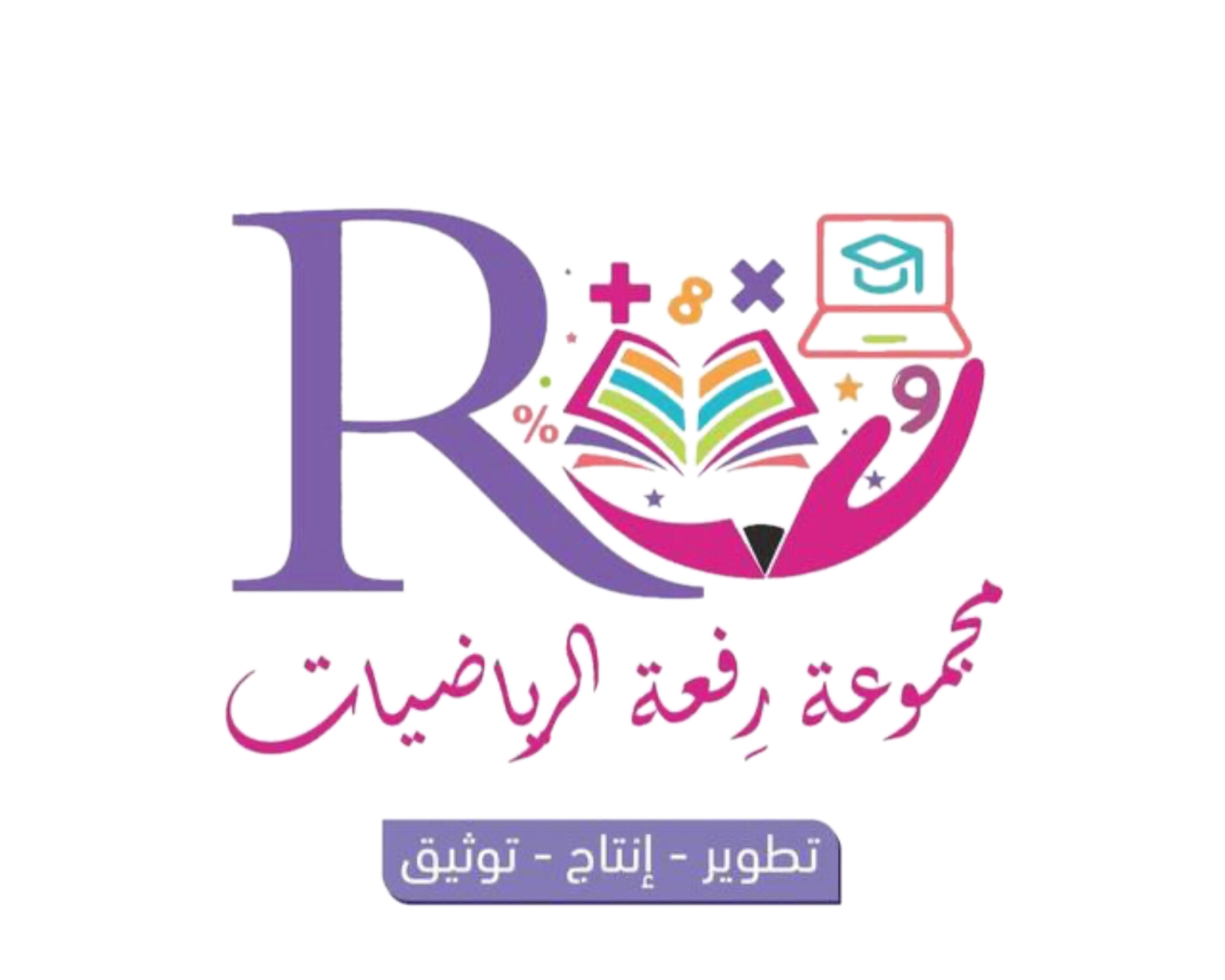 ١٢٦
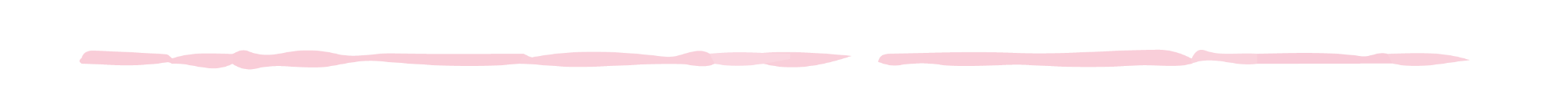 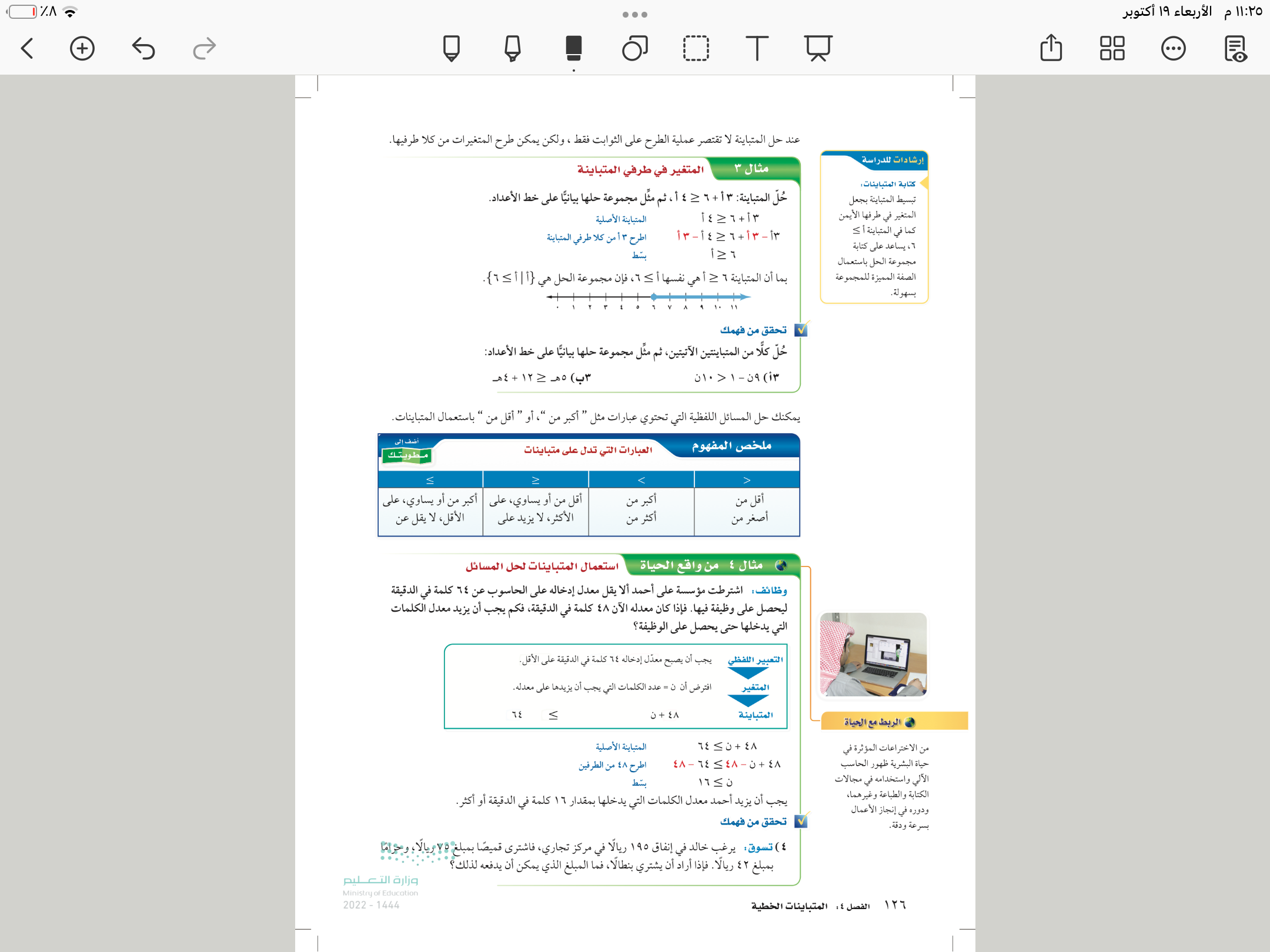 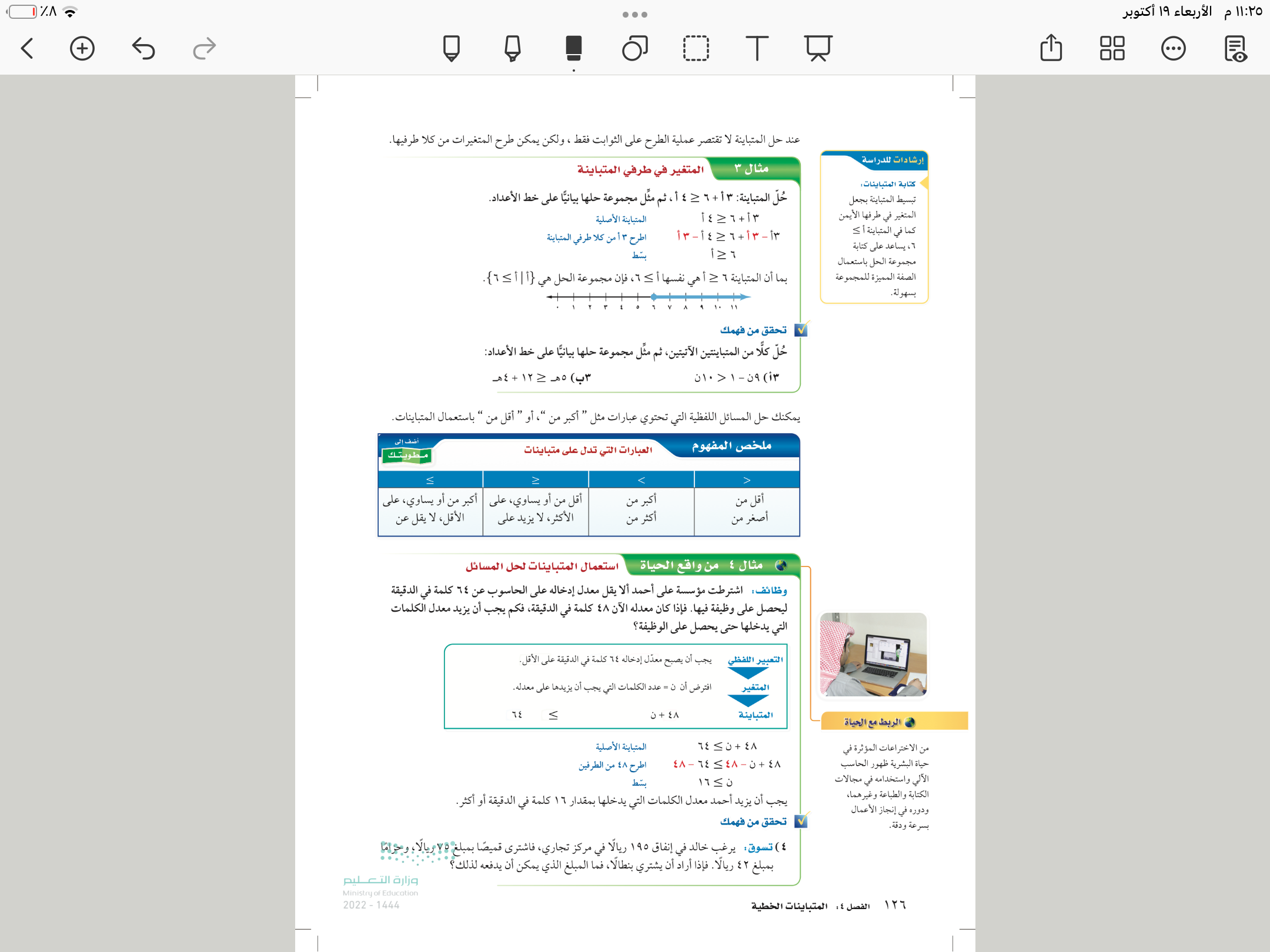 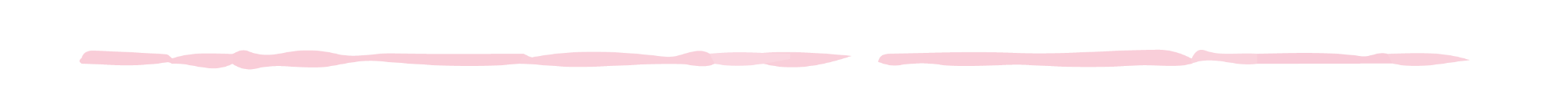 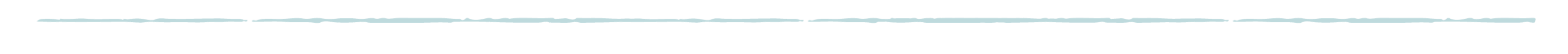 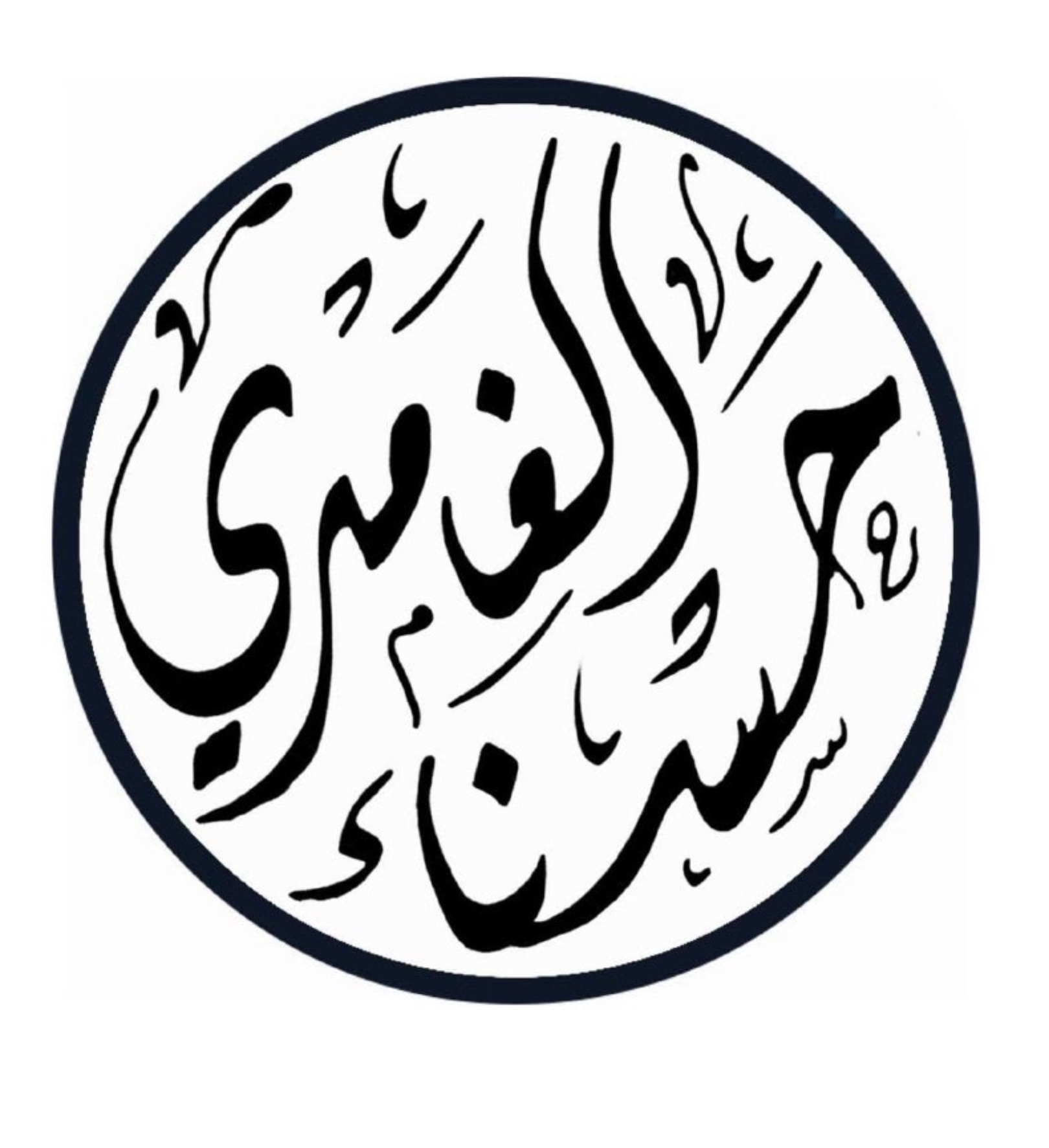 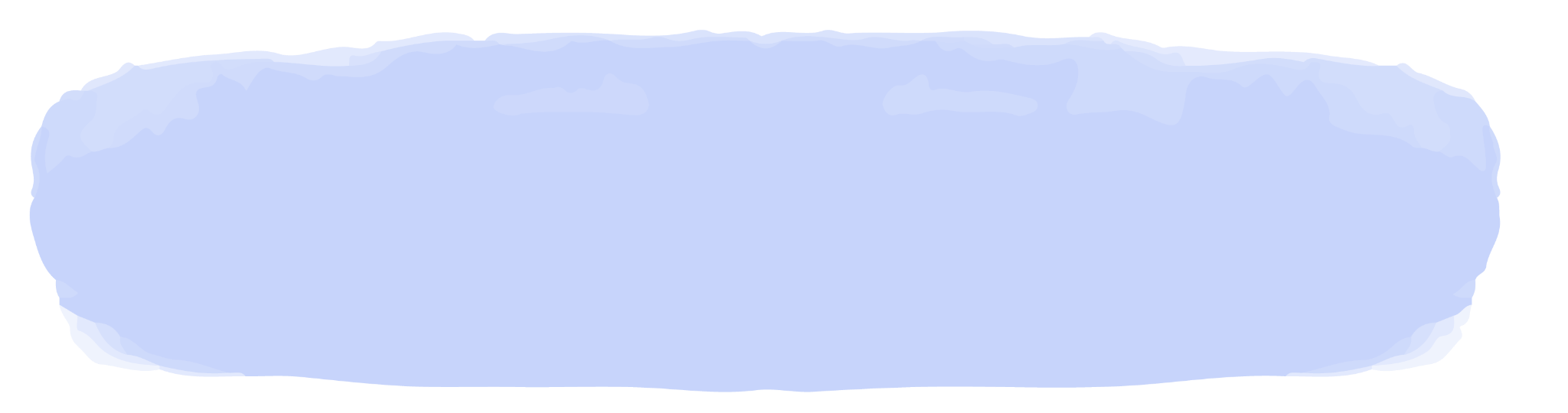 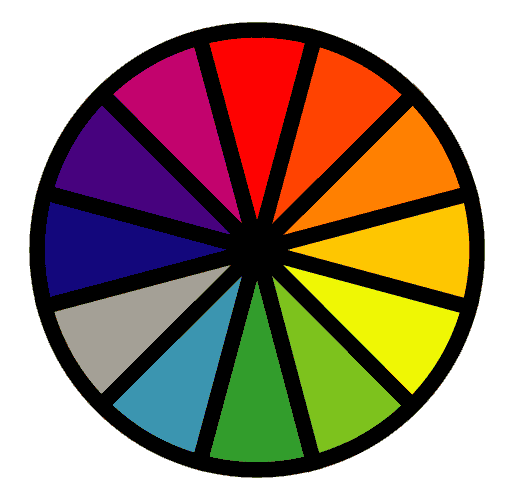 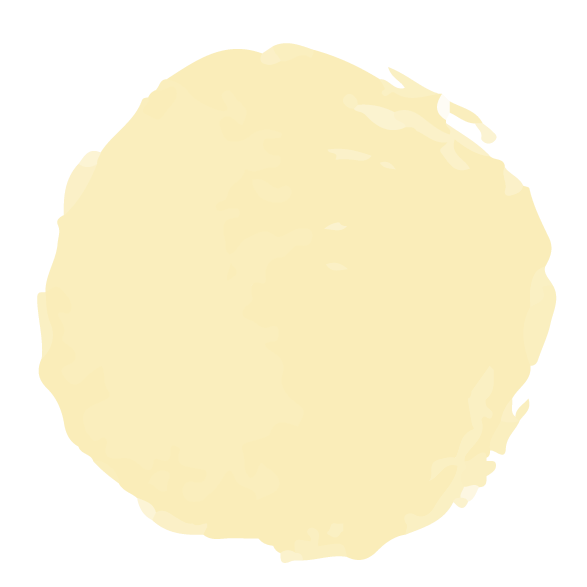 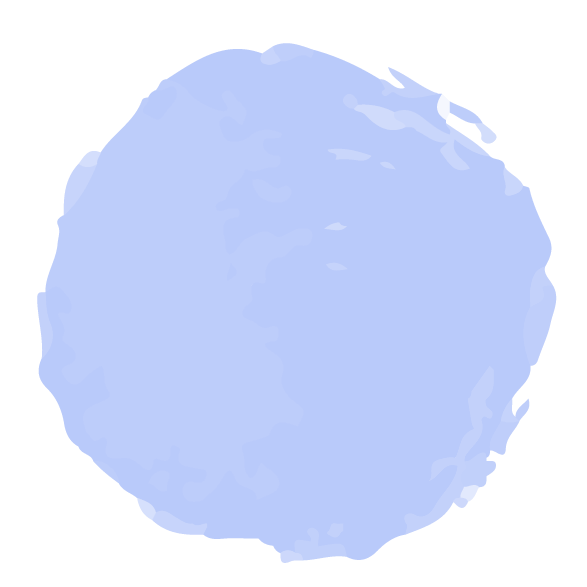 ٤
فكر 
زاوج 
شارك
الاختيار العشوائي
تحقق من فهمك
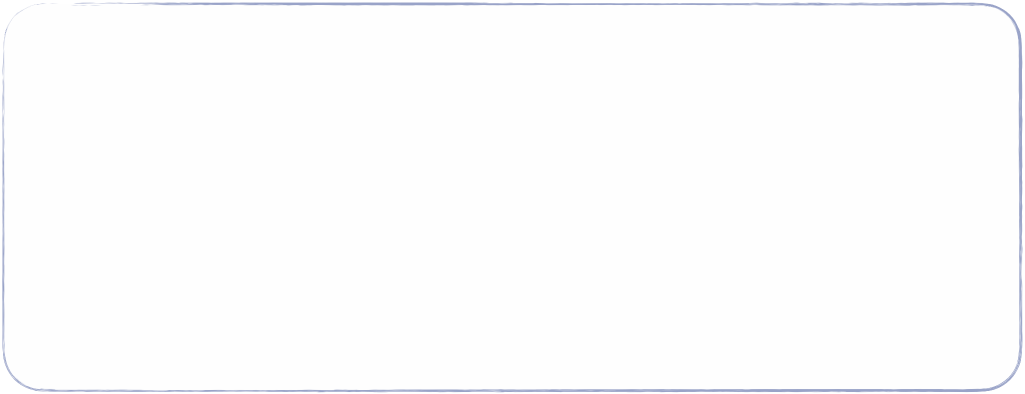 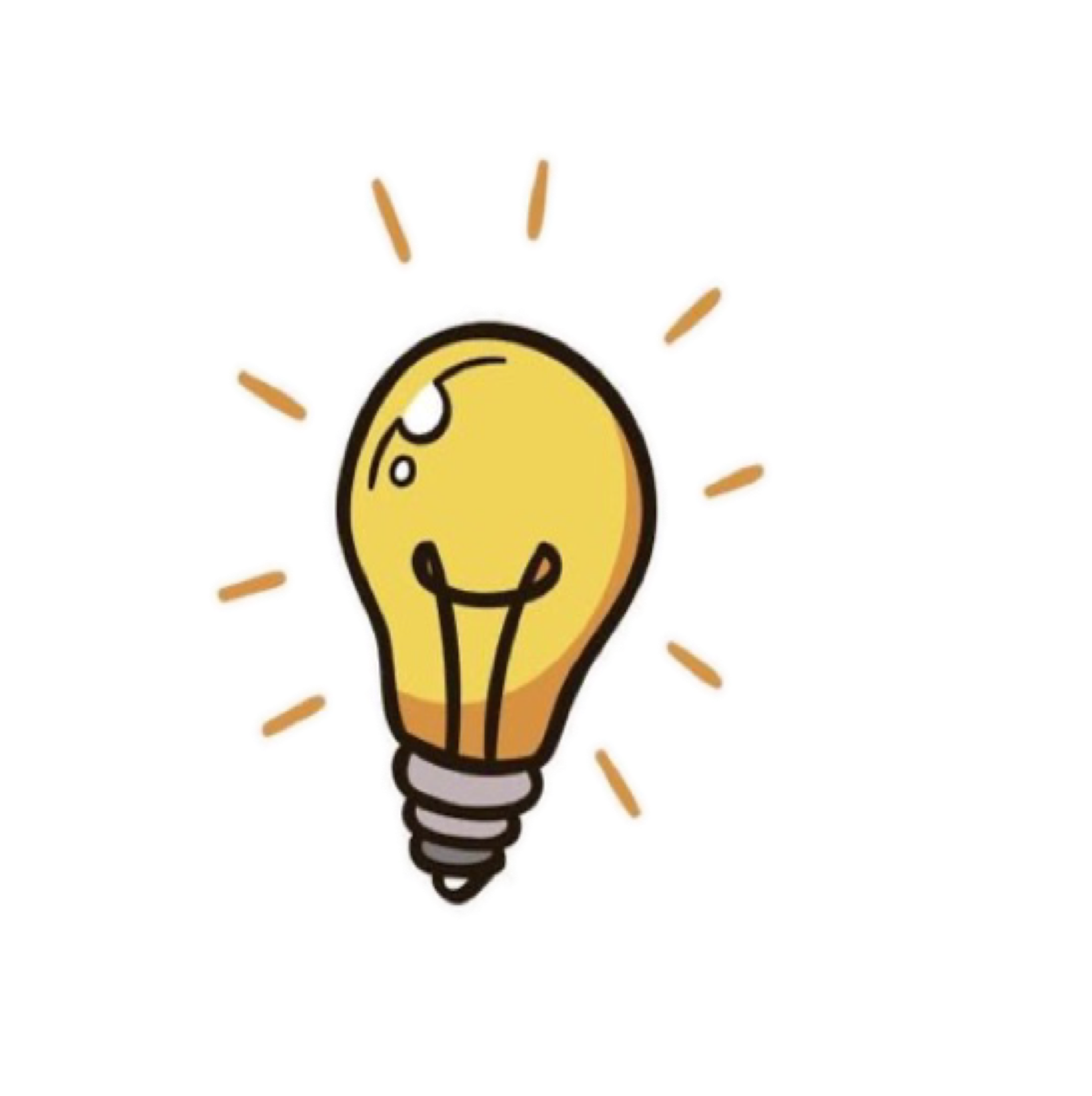 ١٢٦
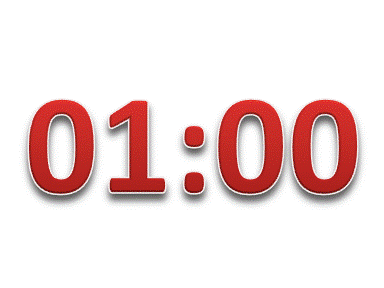 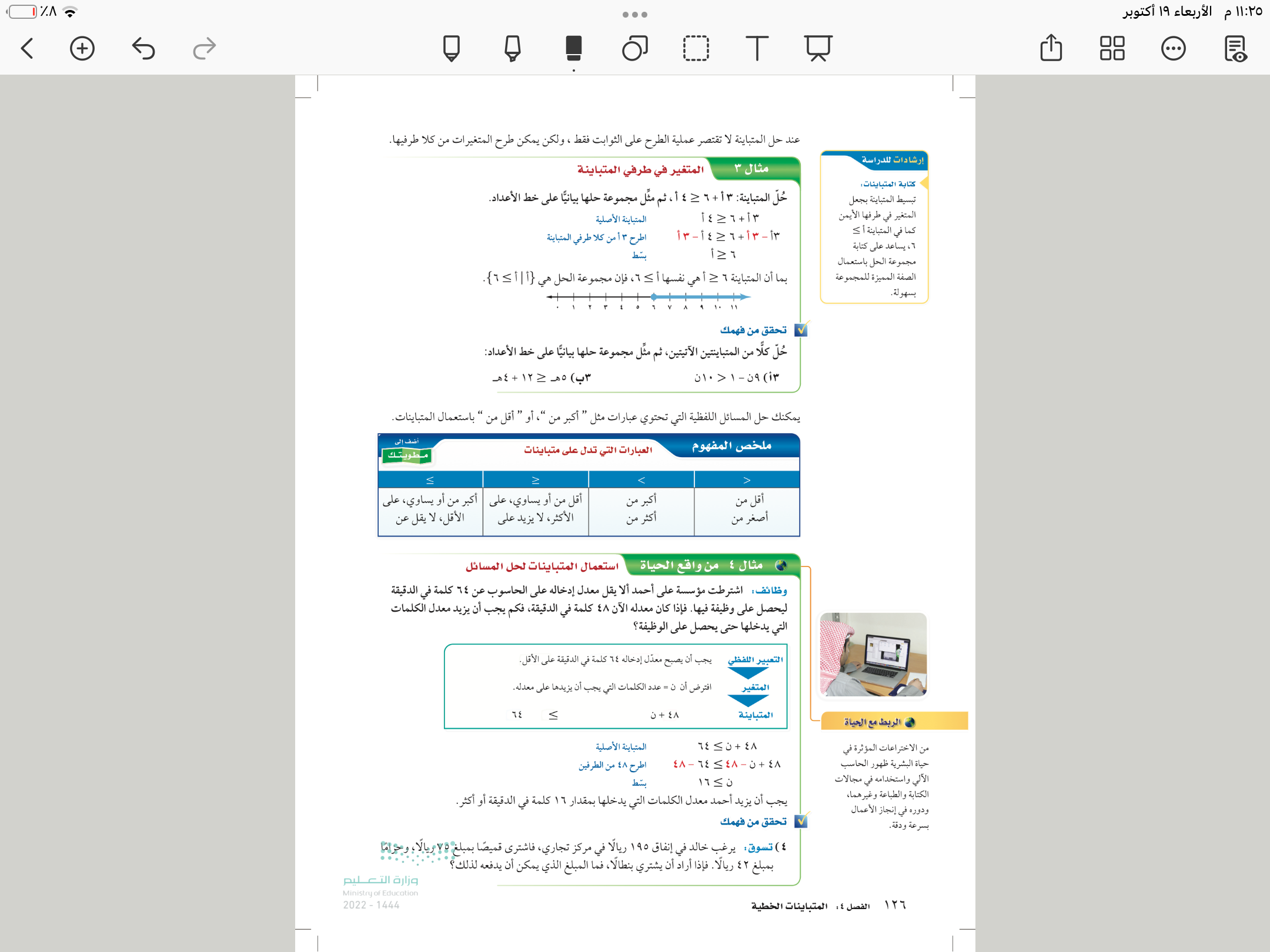 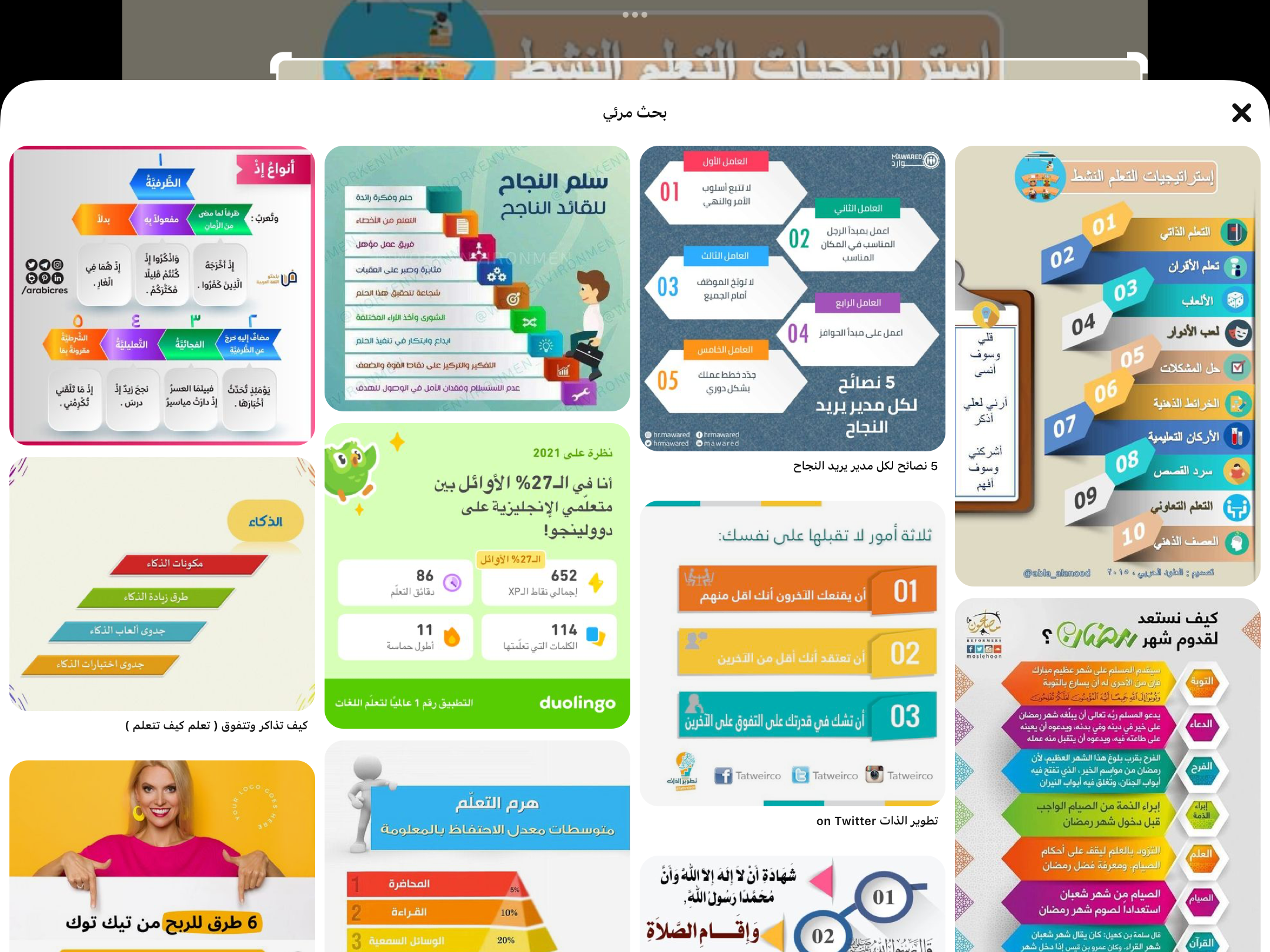 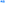 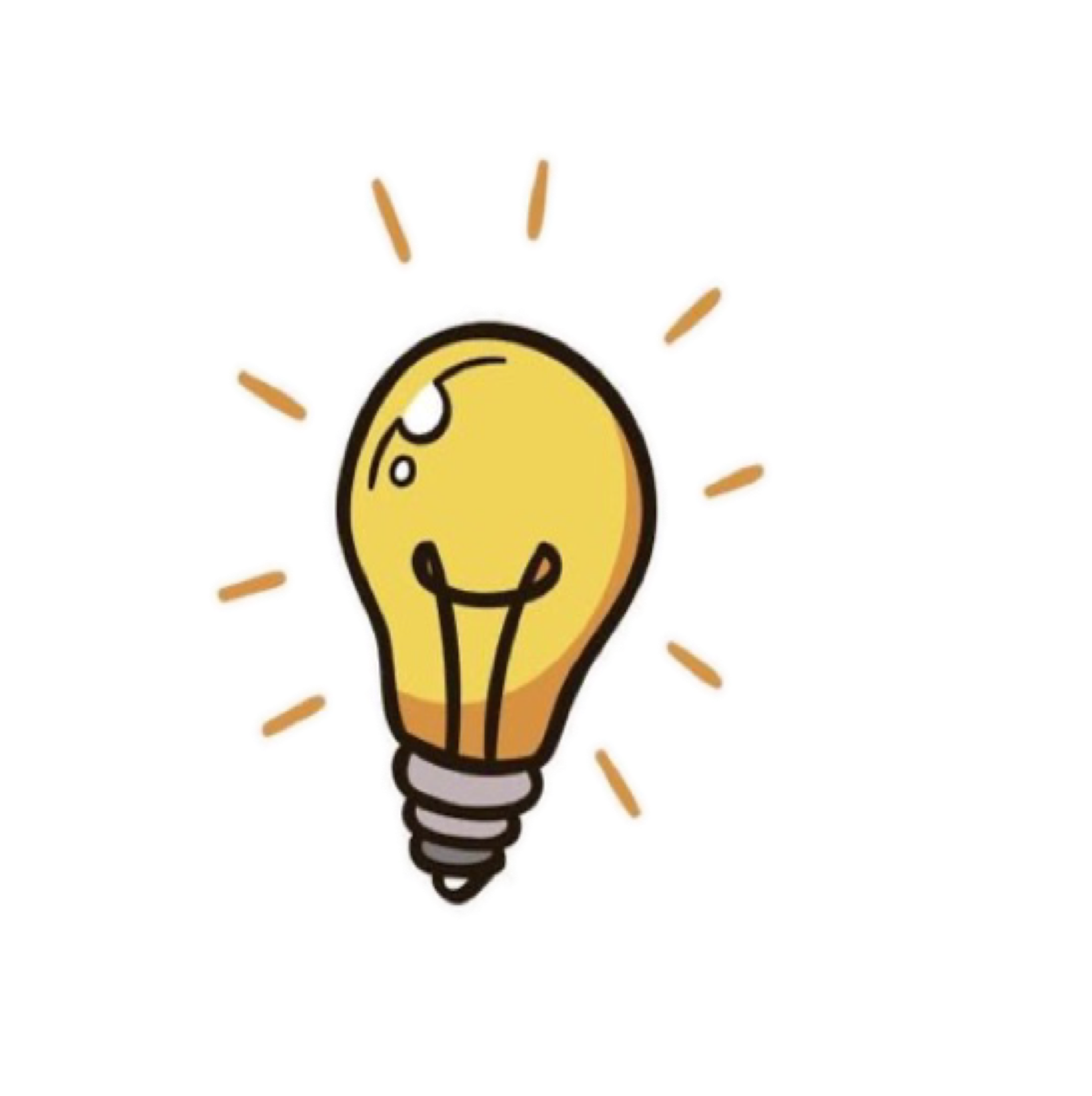 مهارة تفكير عليا
١٢٨
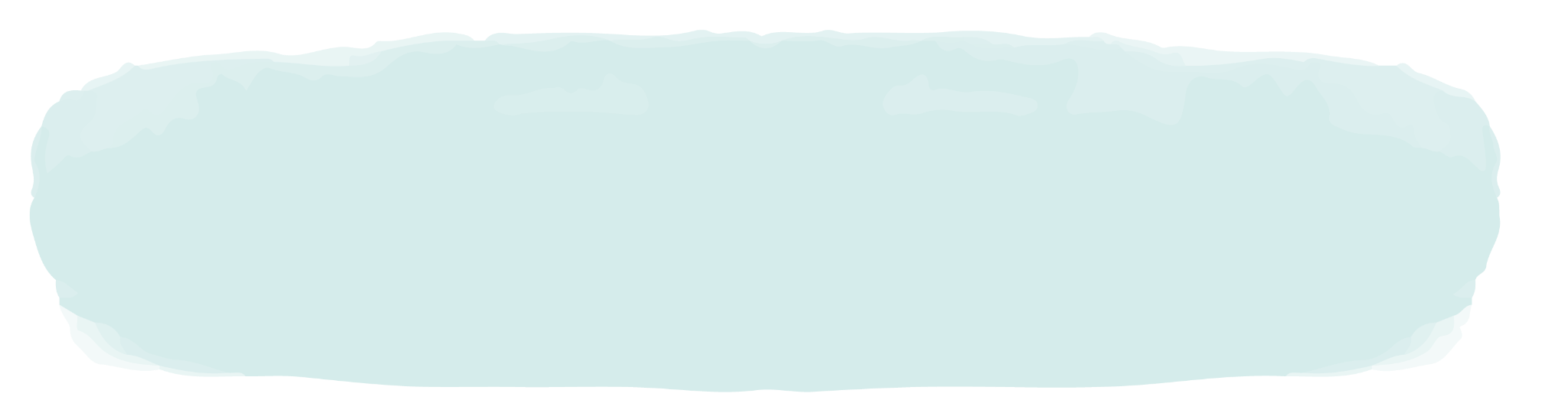 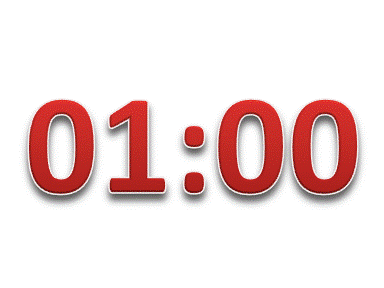 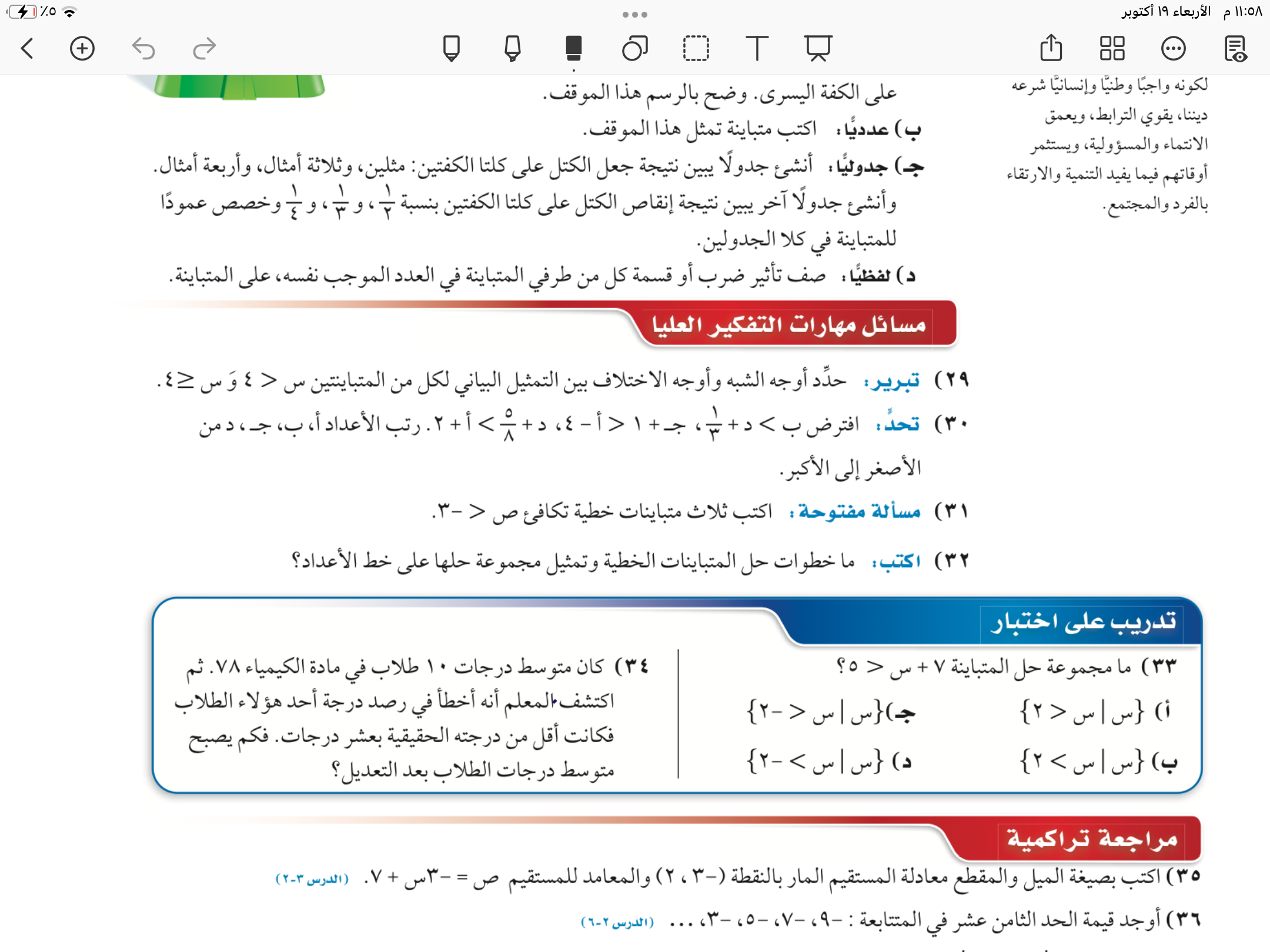 ٧
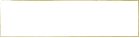 تأكد
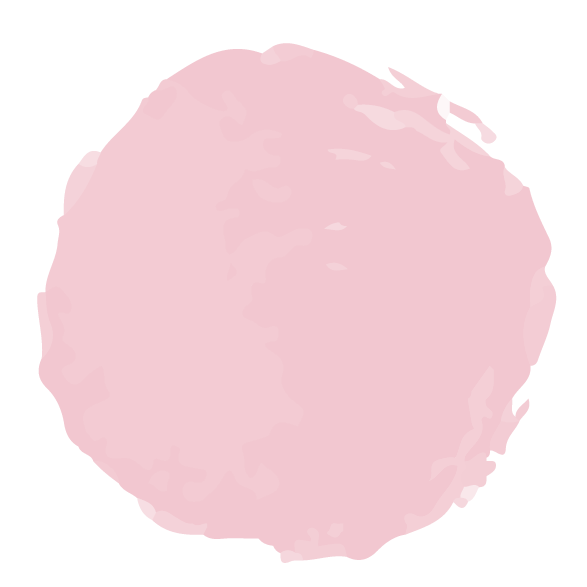 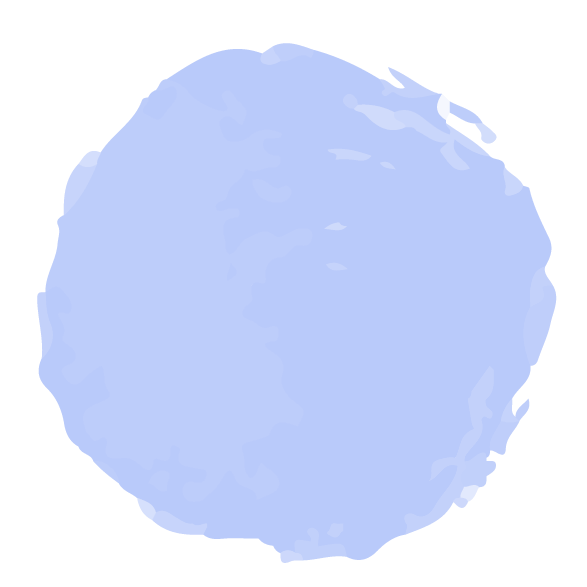 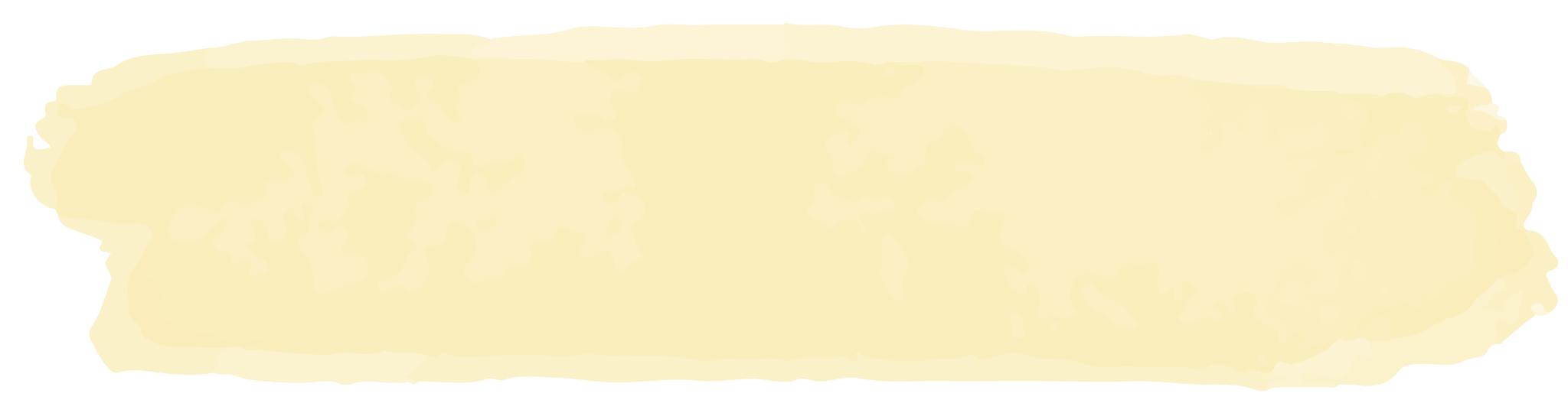 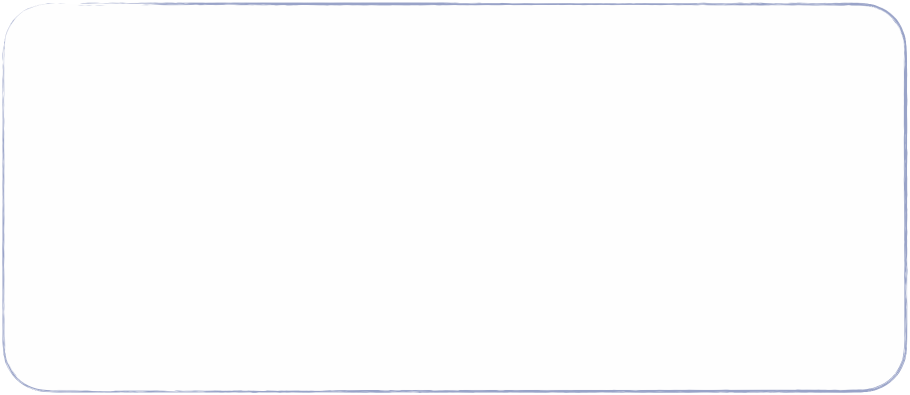 ١٢٧
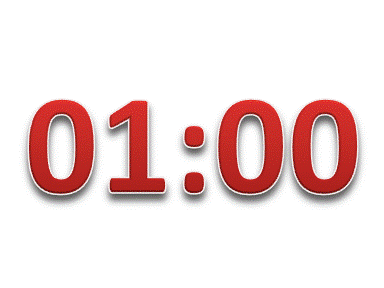 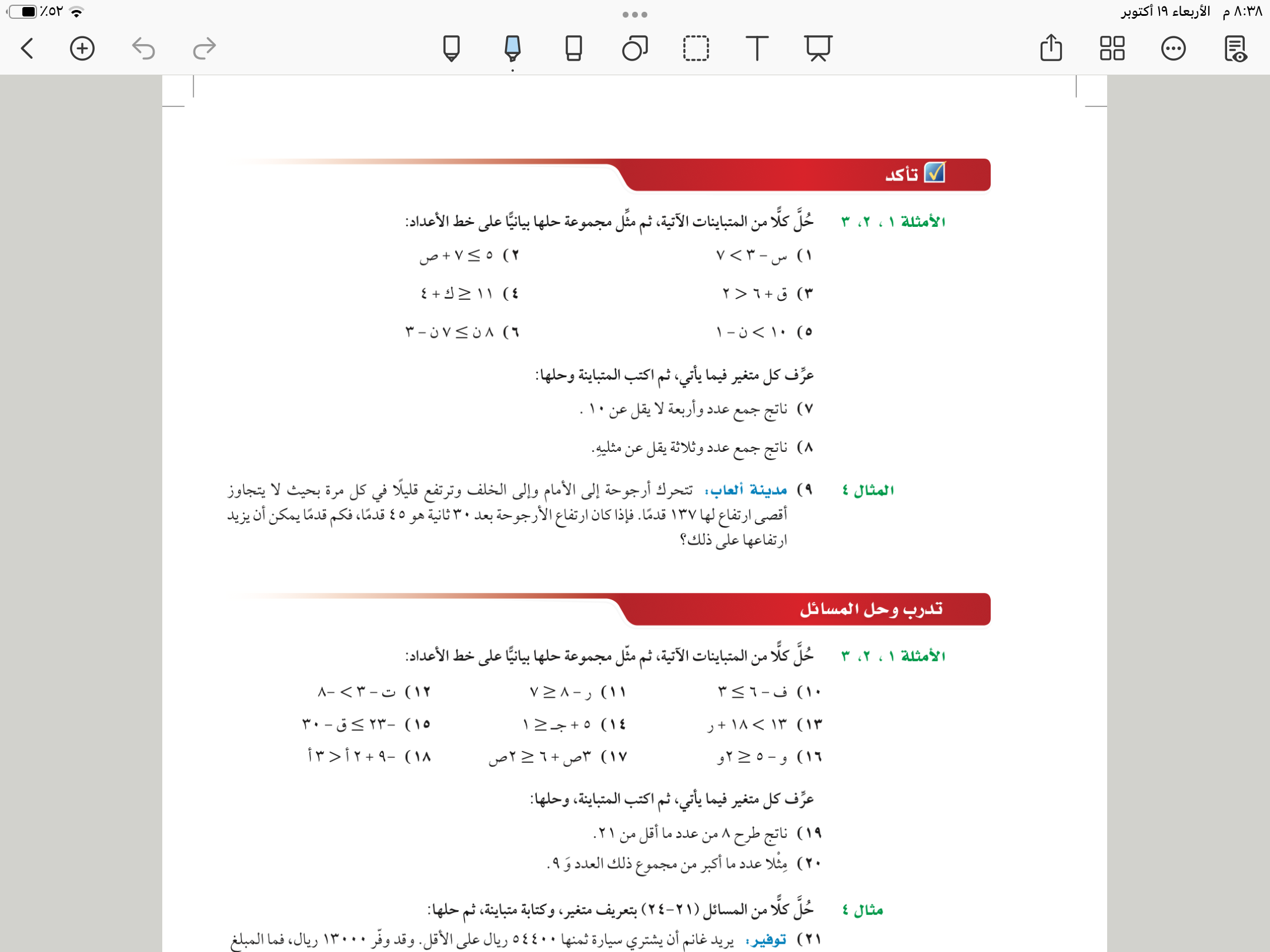 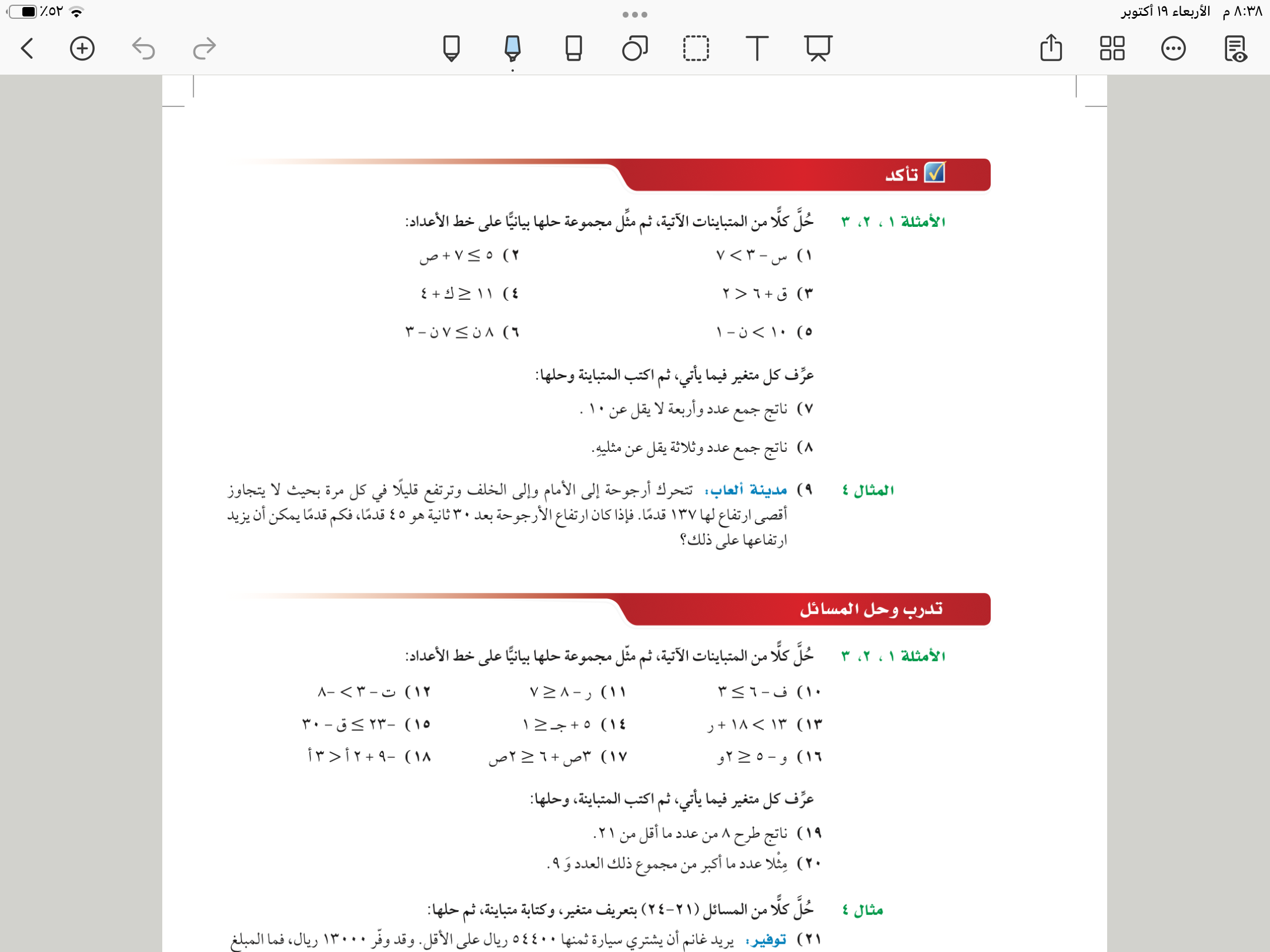 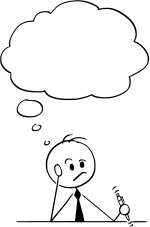 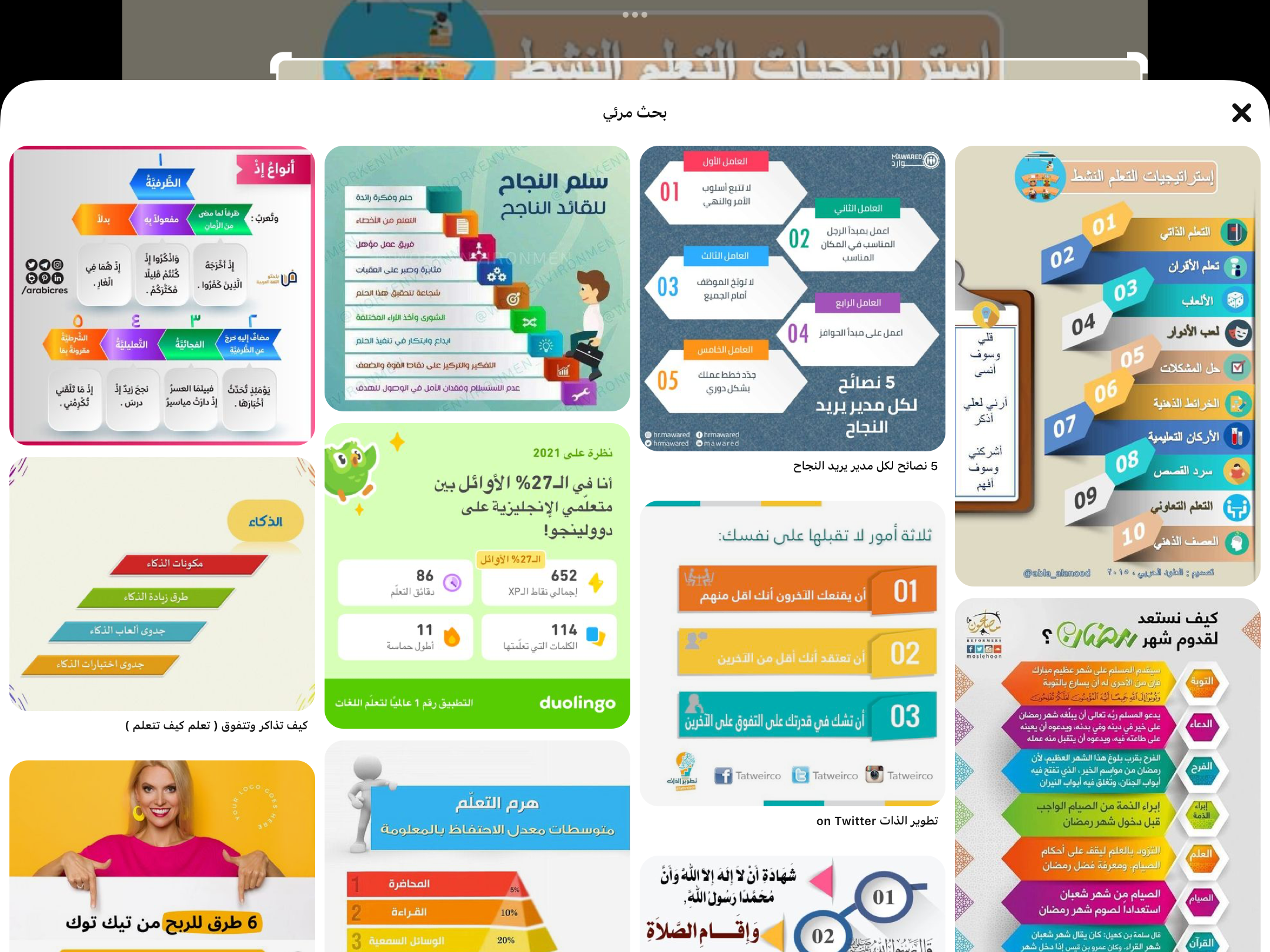 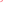 ٧
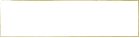 تأكد
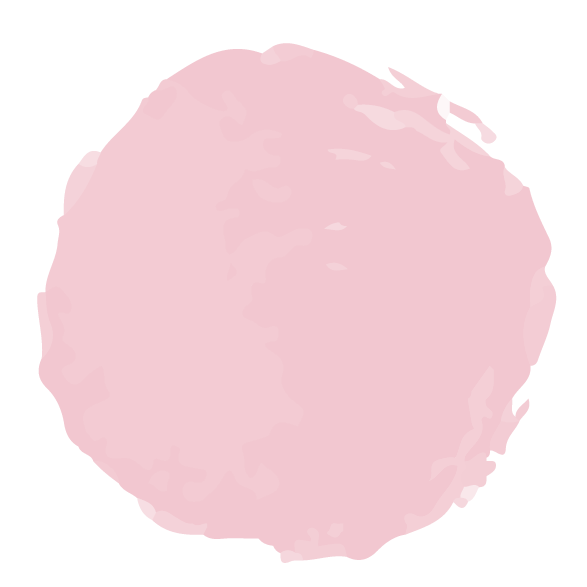 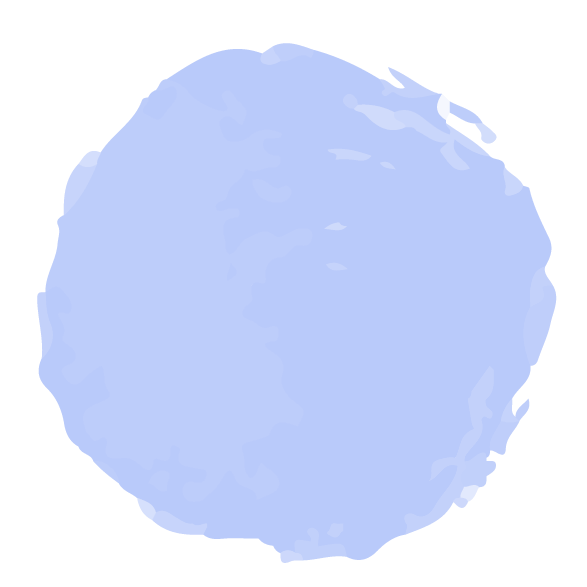 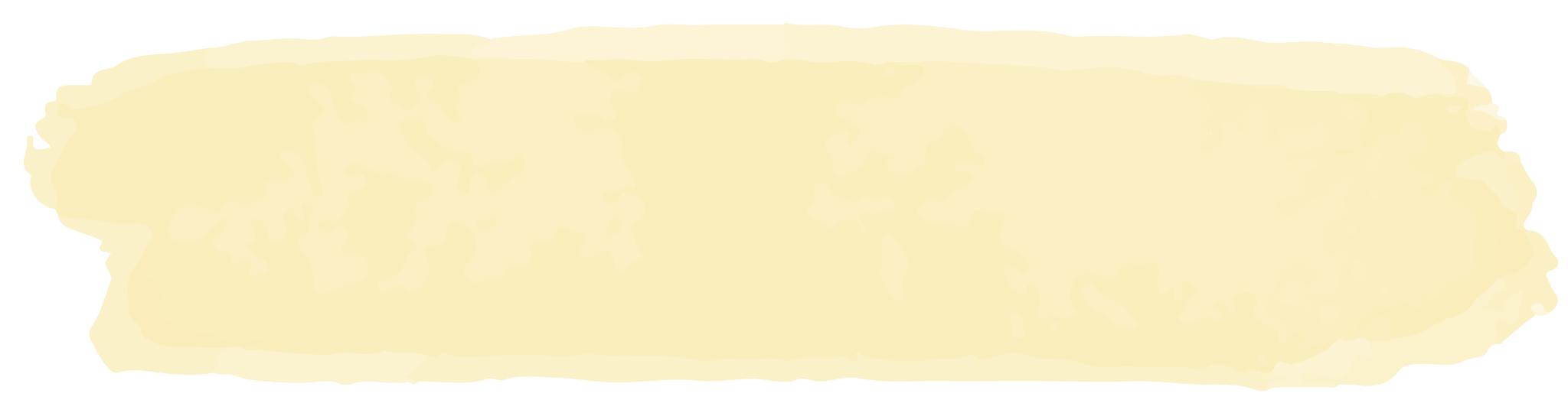 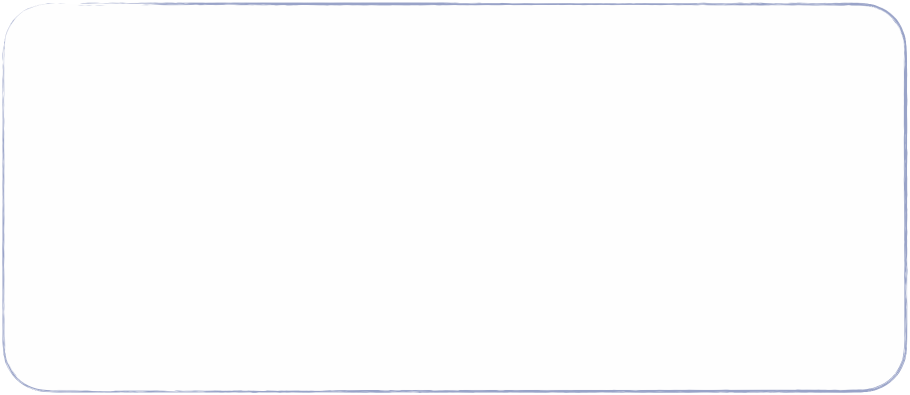 ١٢٧
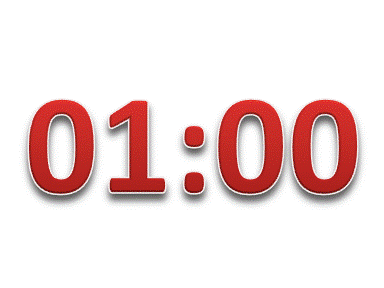 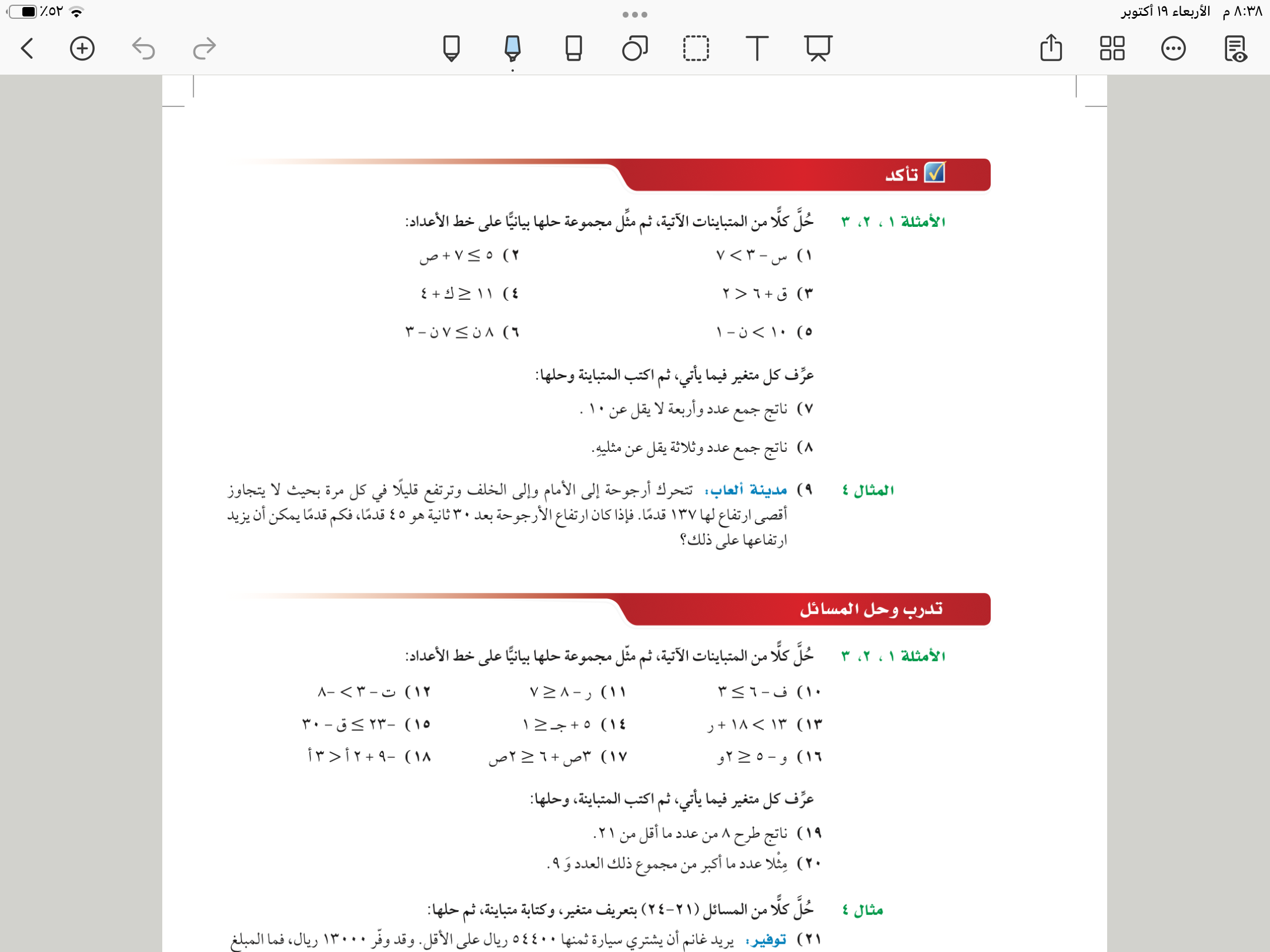 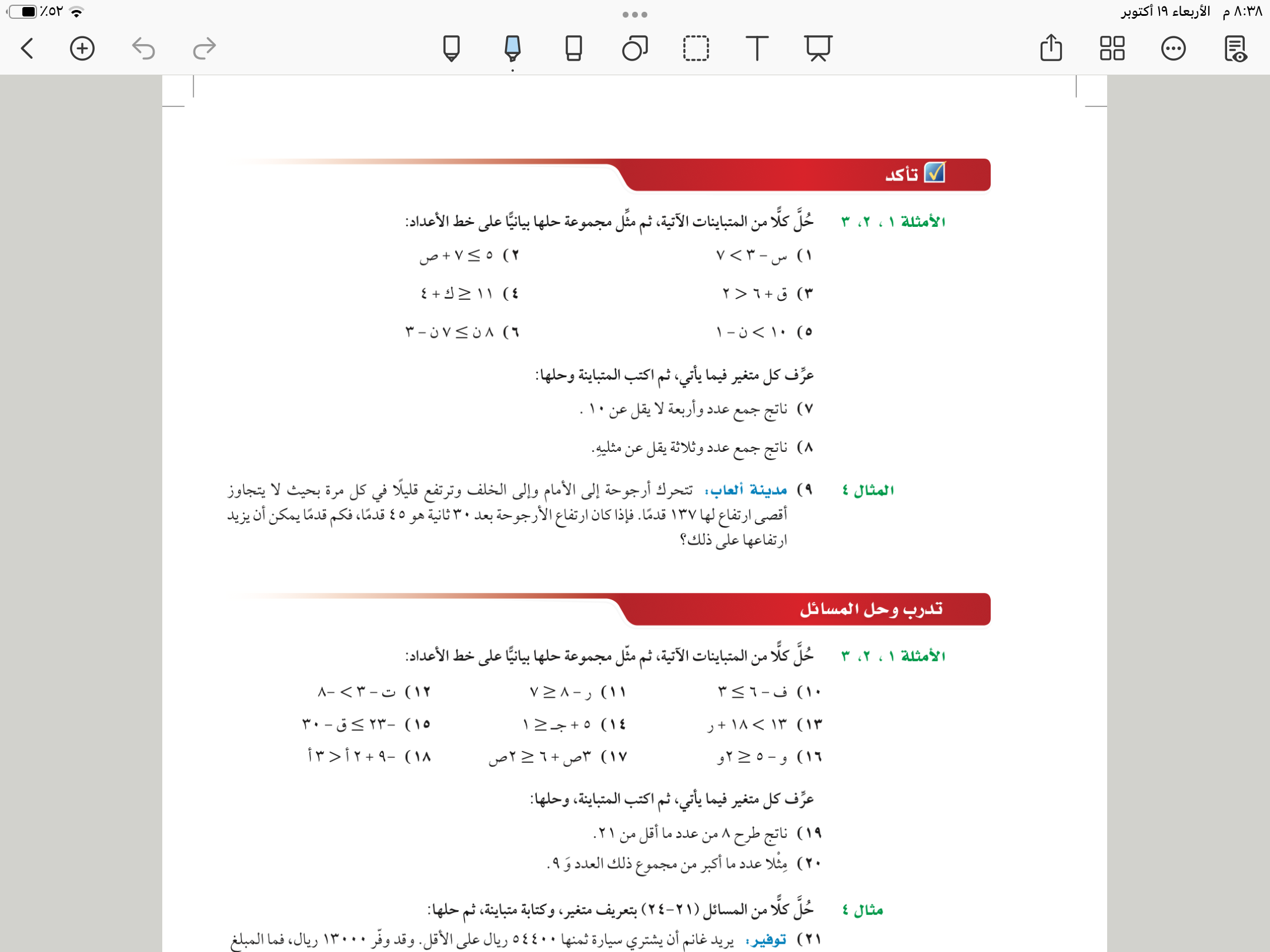 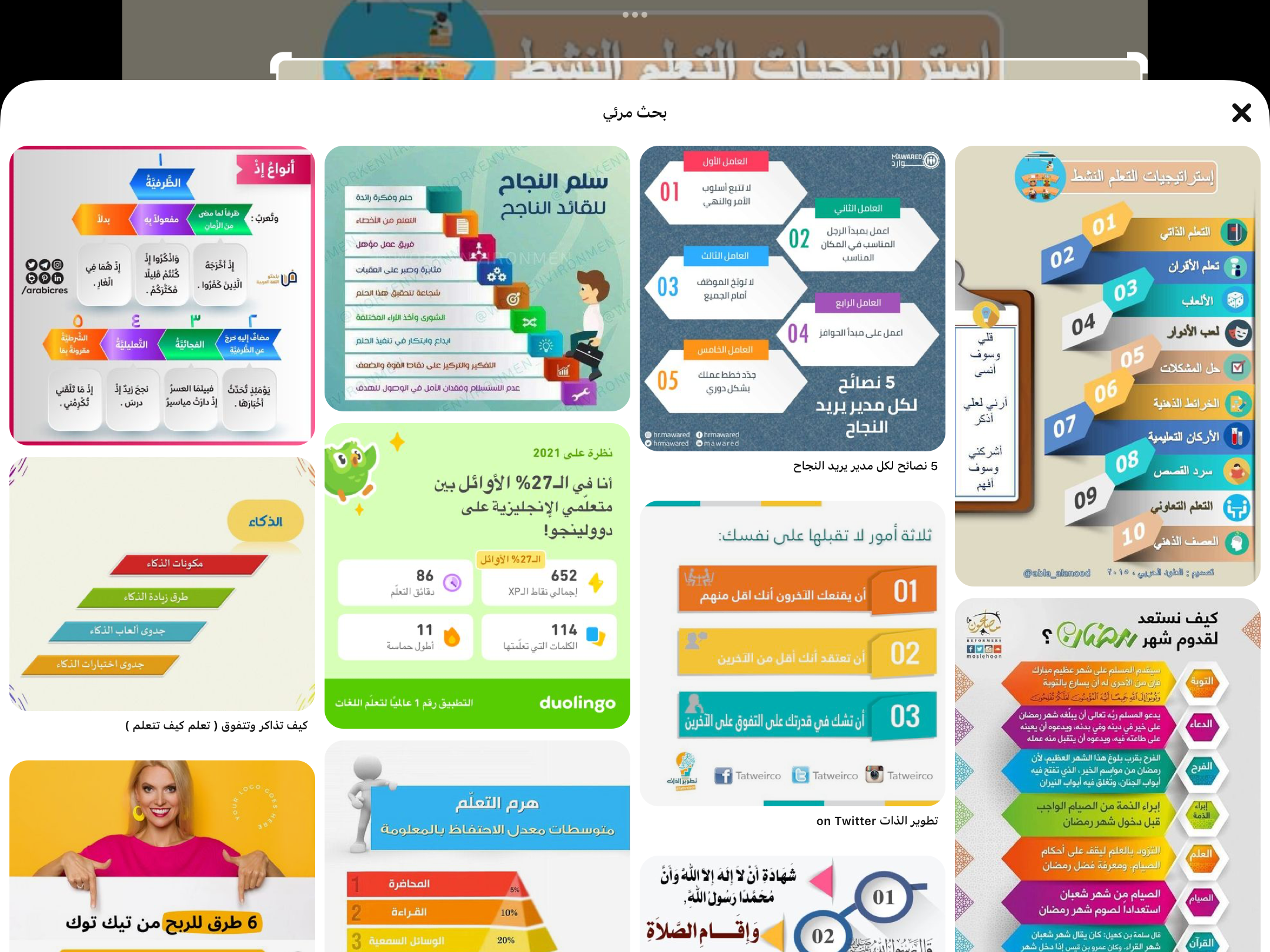 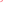 ׀          ׀           ׀           ׀           ׀
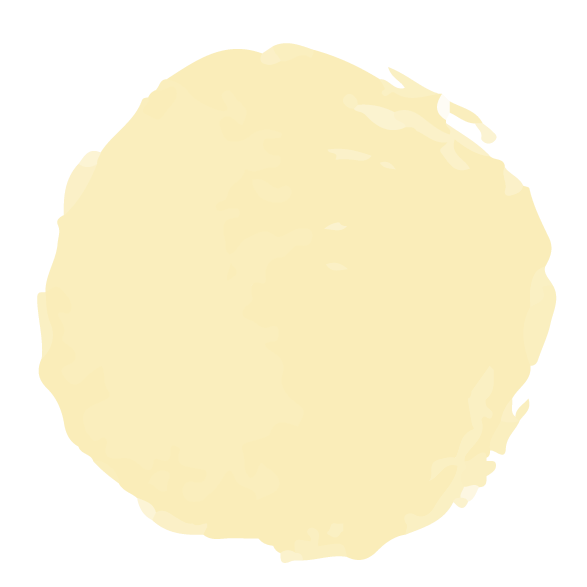 ١٦
١٢٧
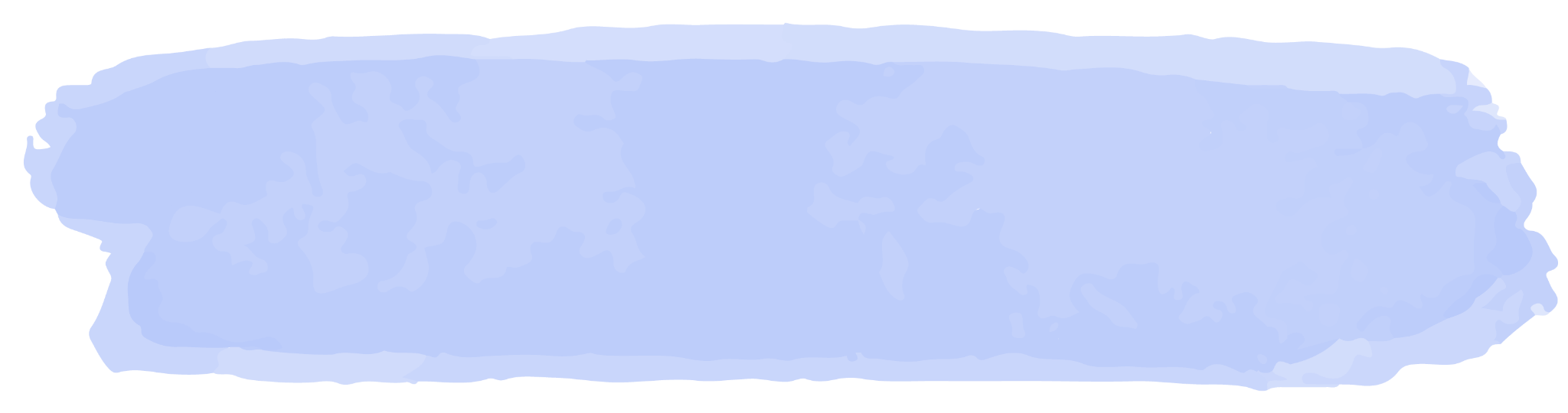 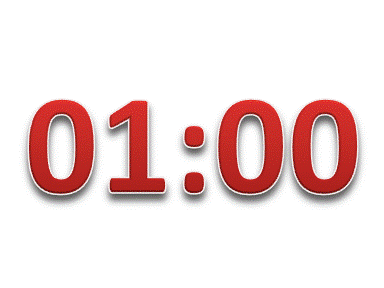 تدريب وحل المسائل
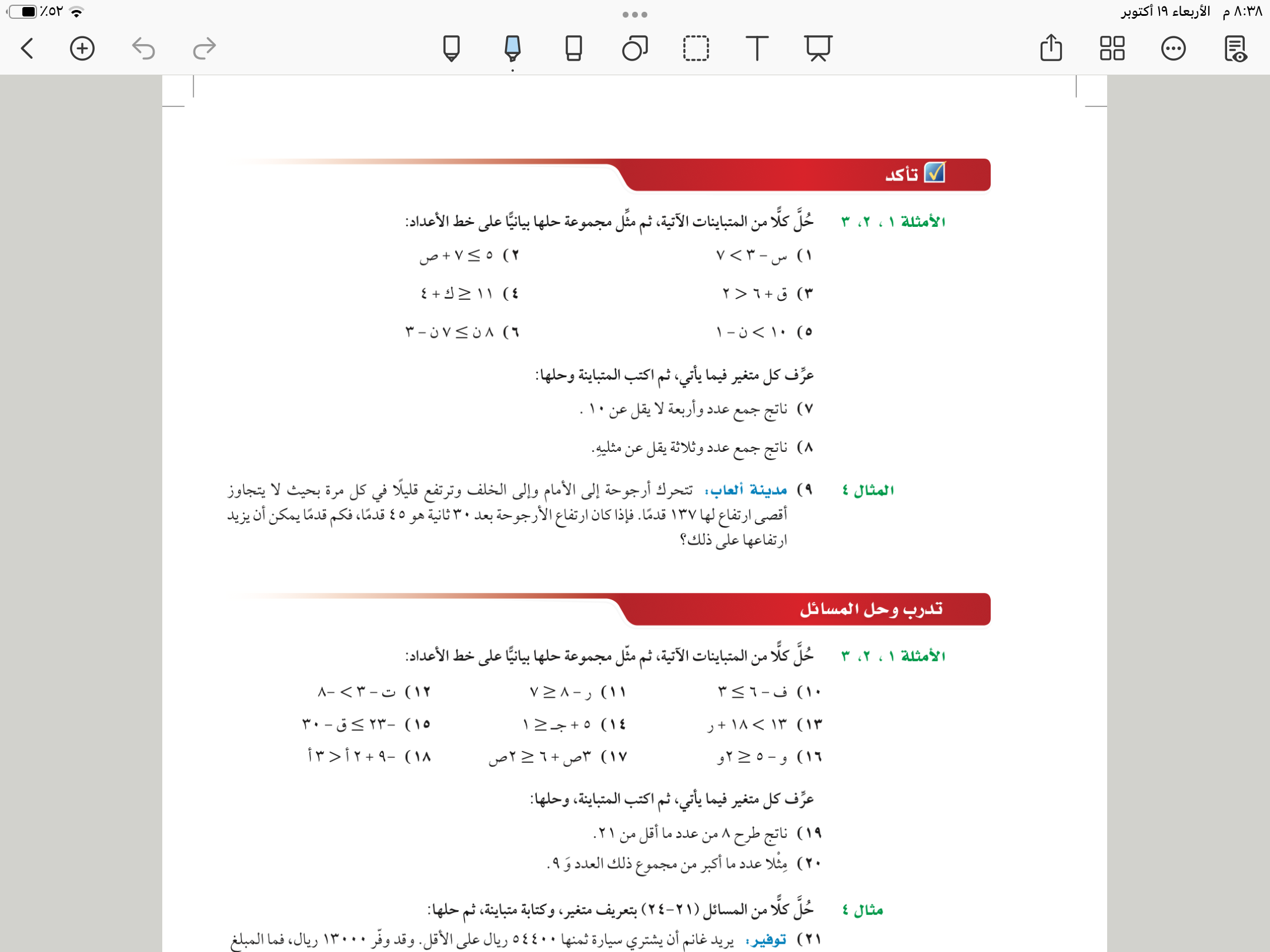 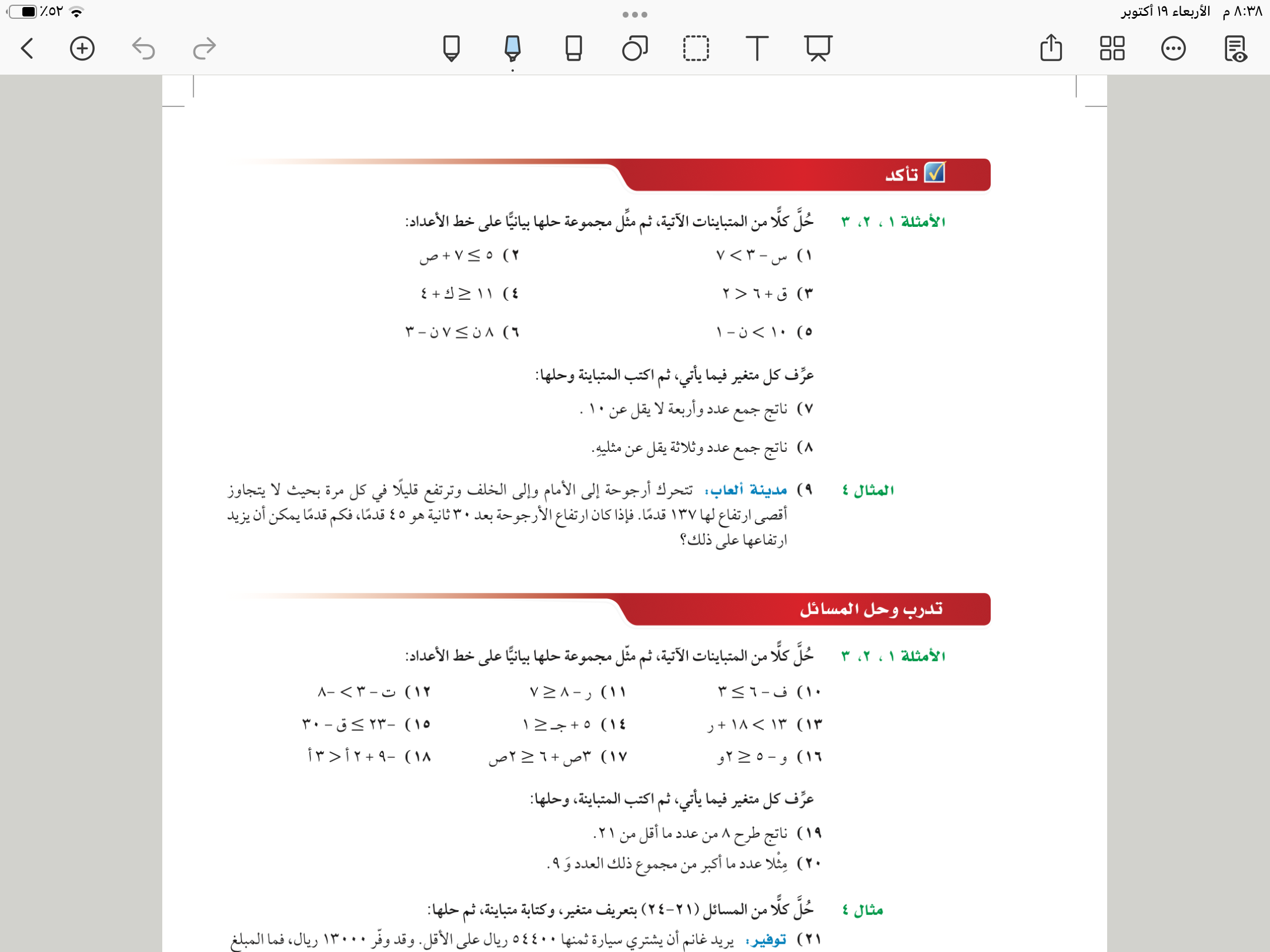 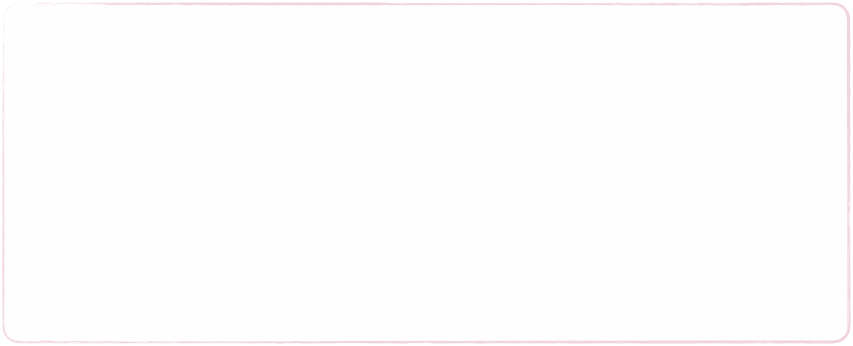 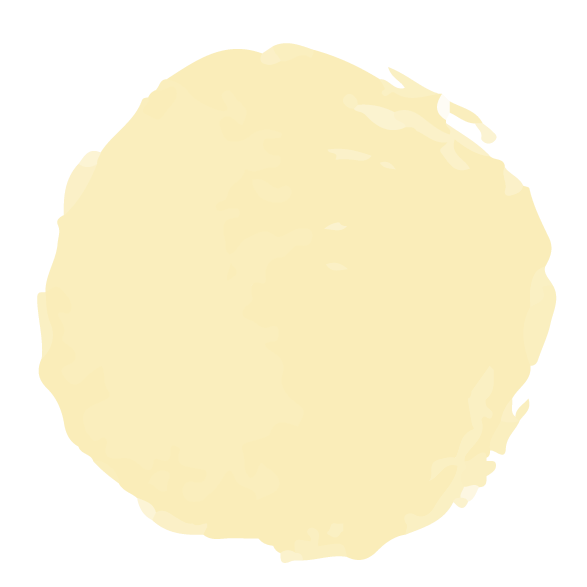 ١٩
١٢٧
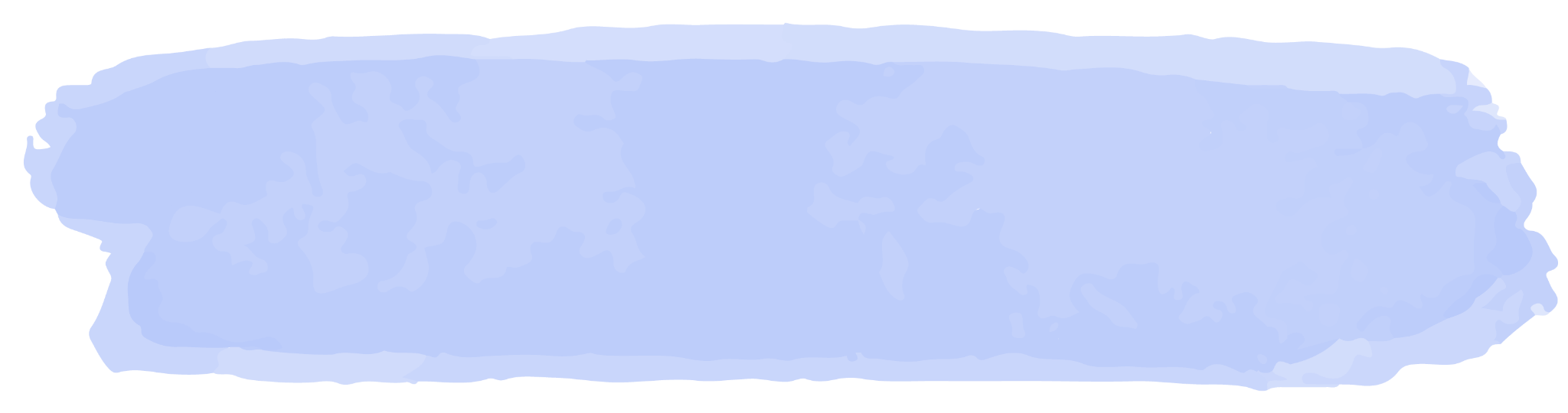 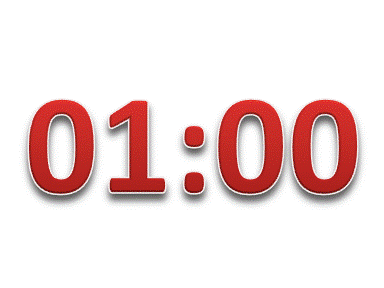 تدريب وحل المسائل
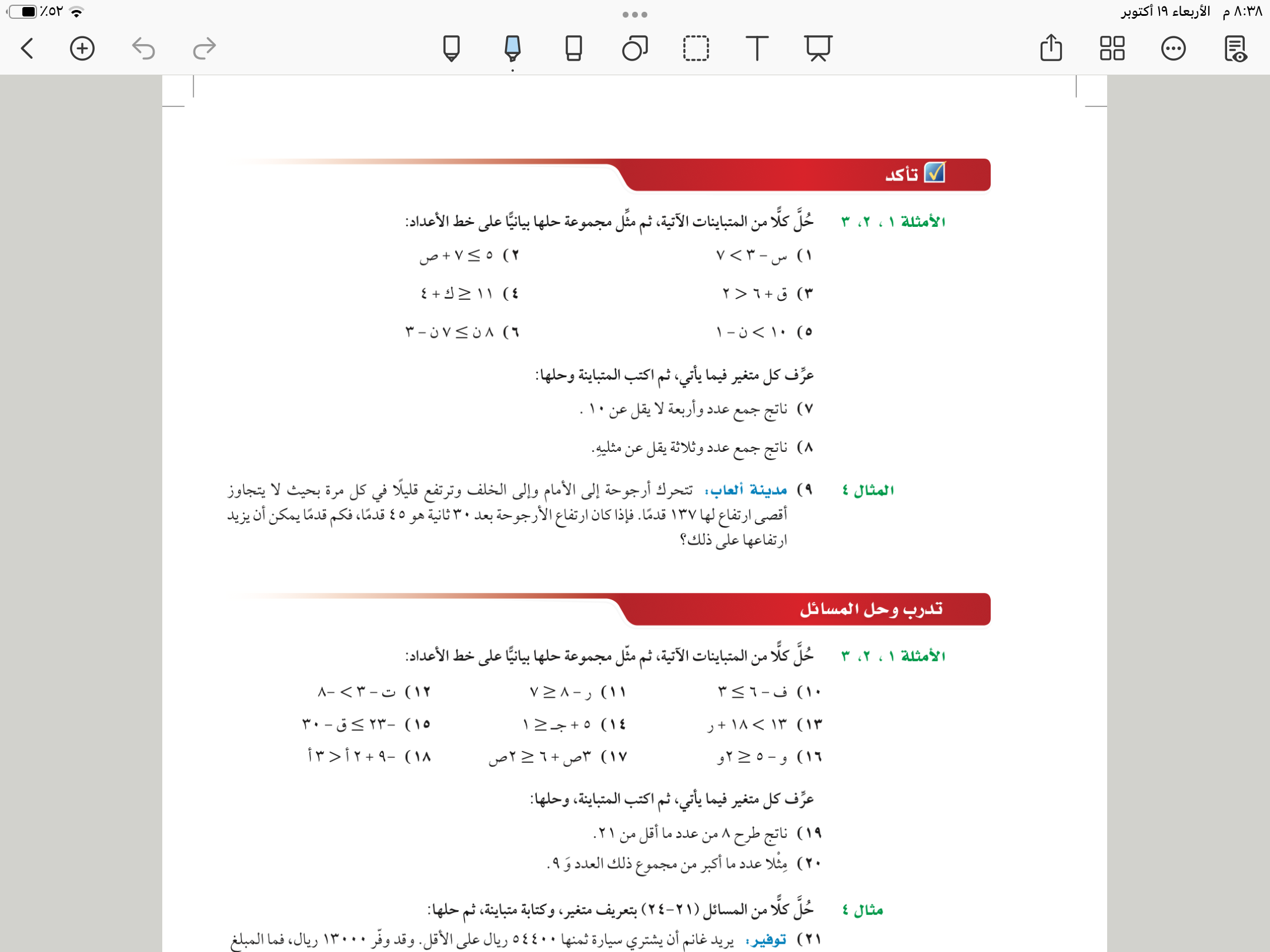 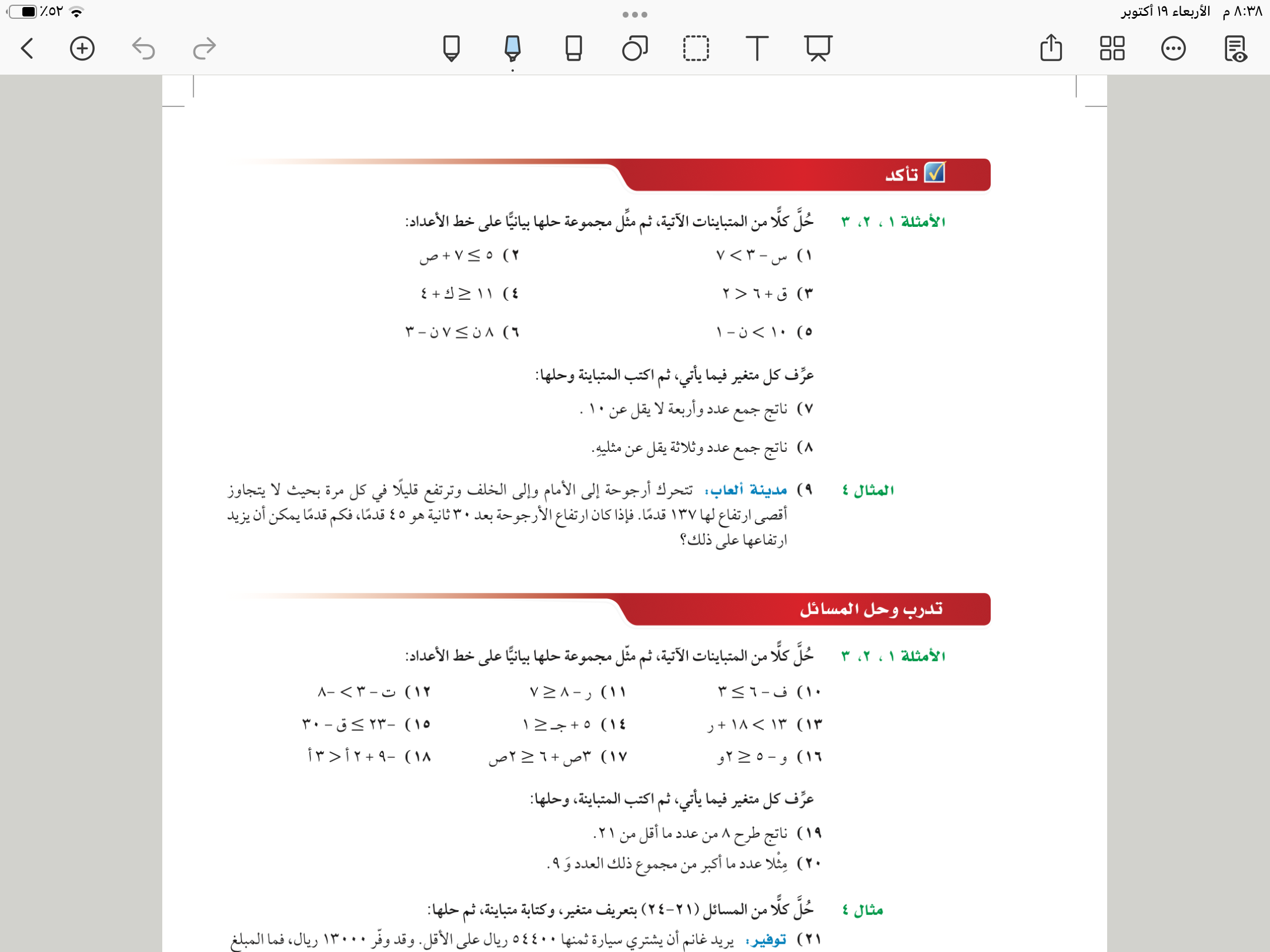 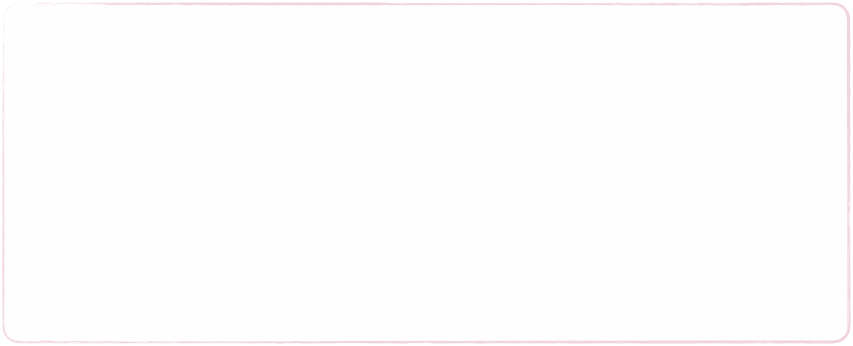 <
<
>
حل المتباينات بالجمع والطرح
>
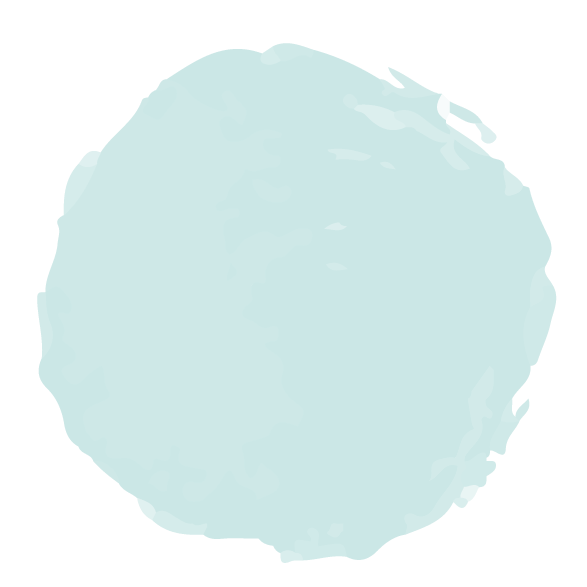 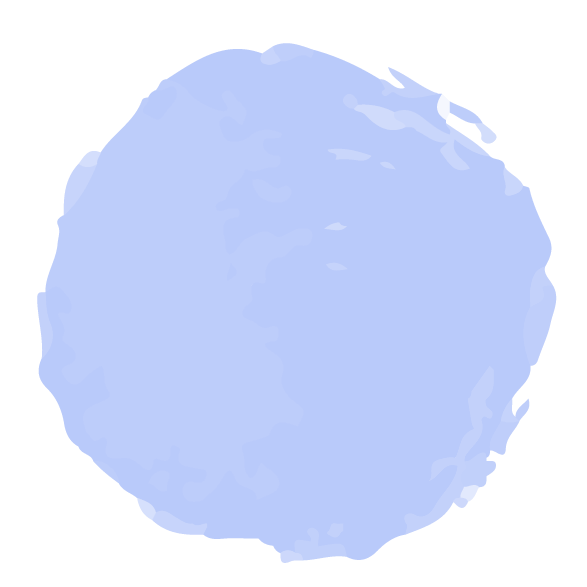 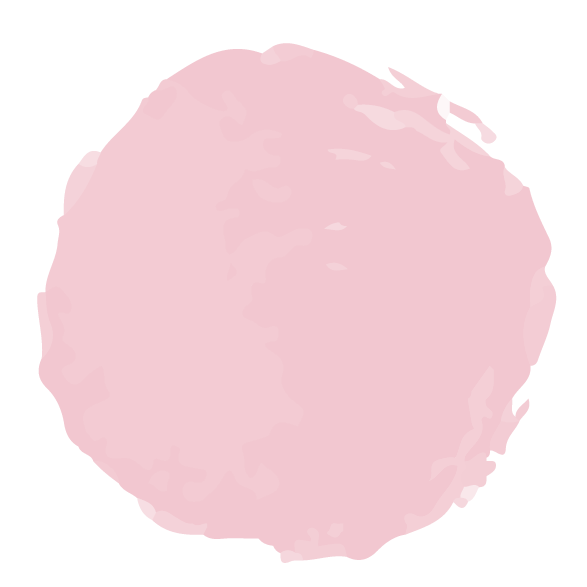 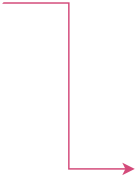 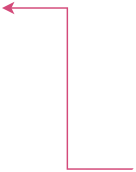 ١٢٧
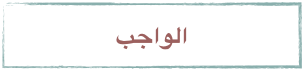 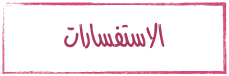 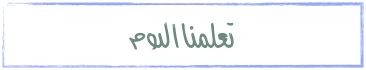 اذا اضيف العدد نفسة الى طرفي المتباينة فان المتباينة تبقى صحيحة
اذا طرح العدد نفسة من طرفي المتباينة فان المتباينة تبقى صحيحة
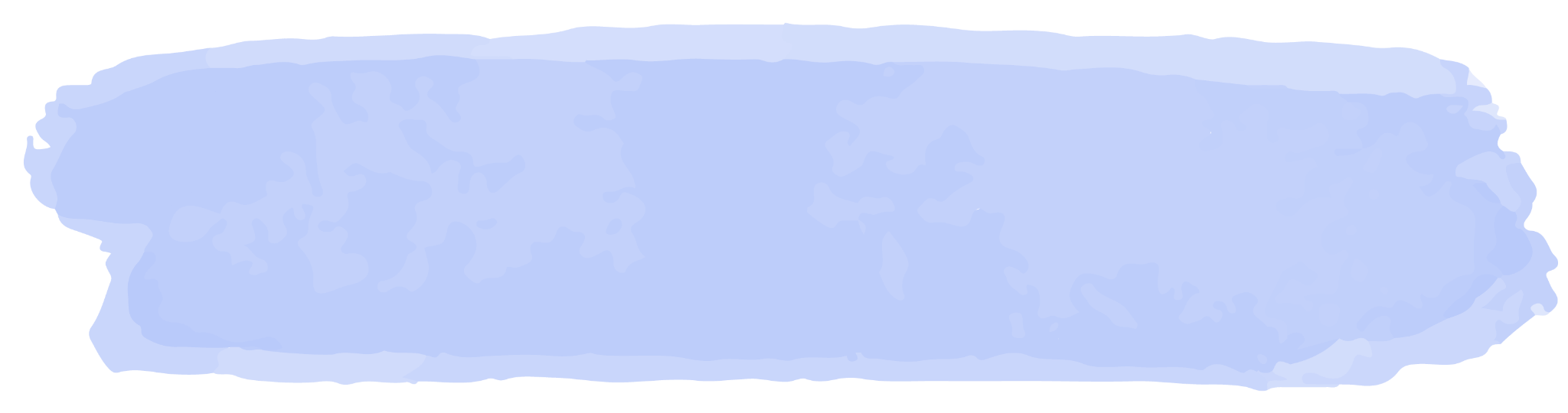 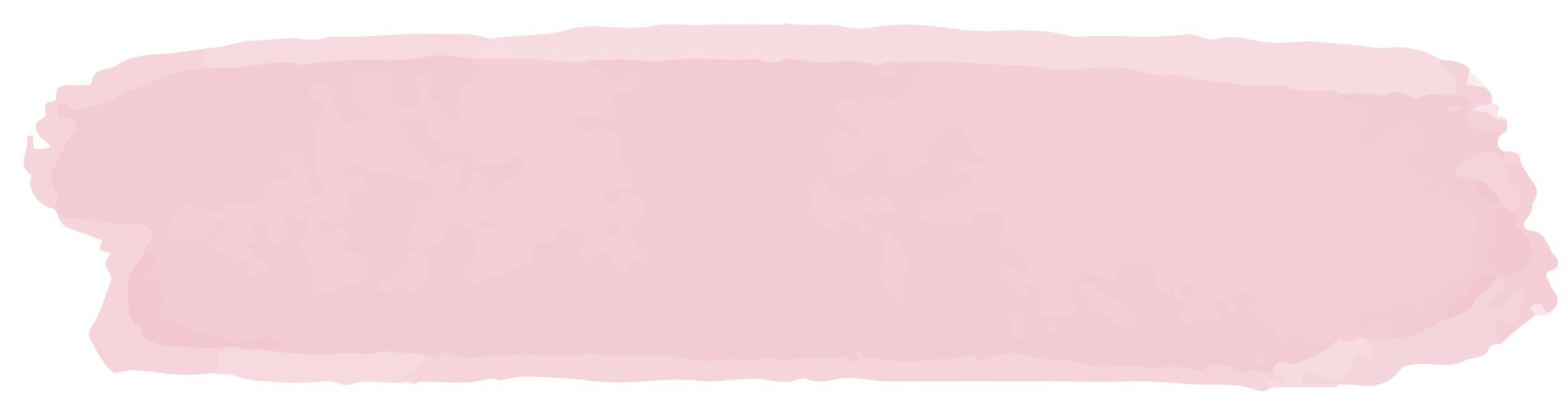 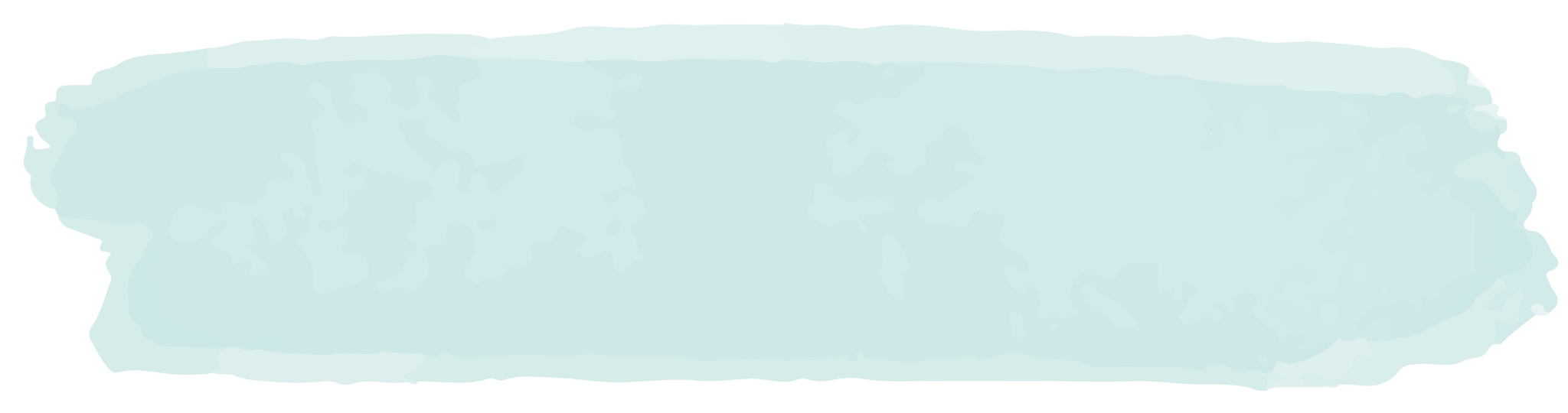 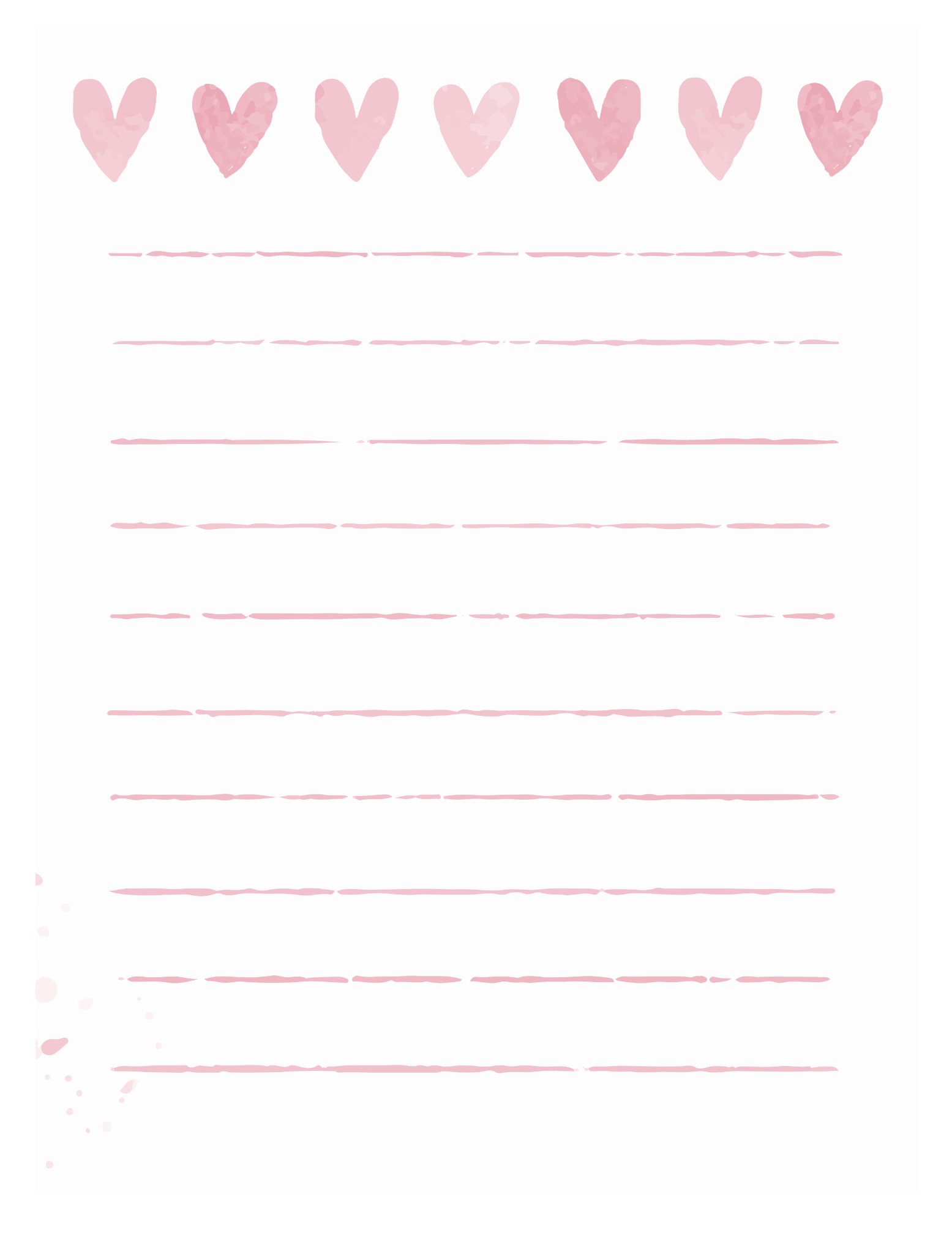 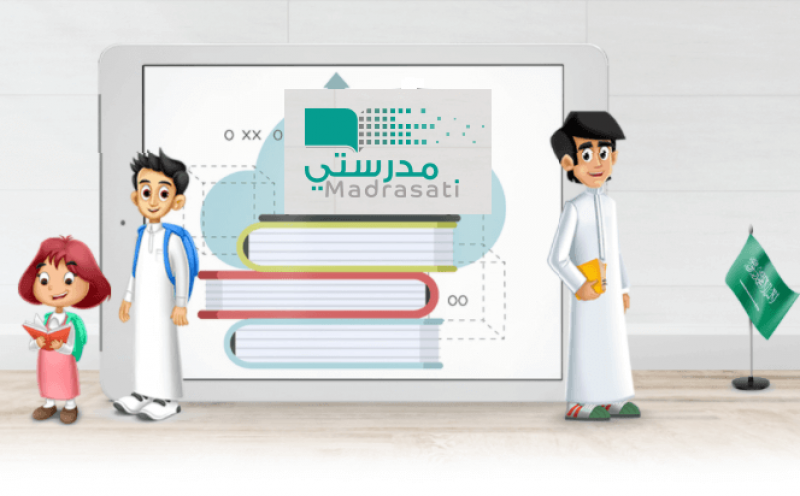 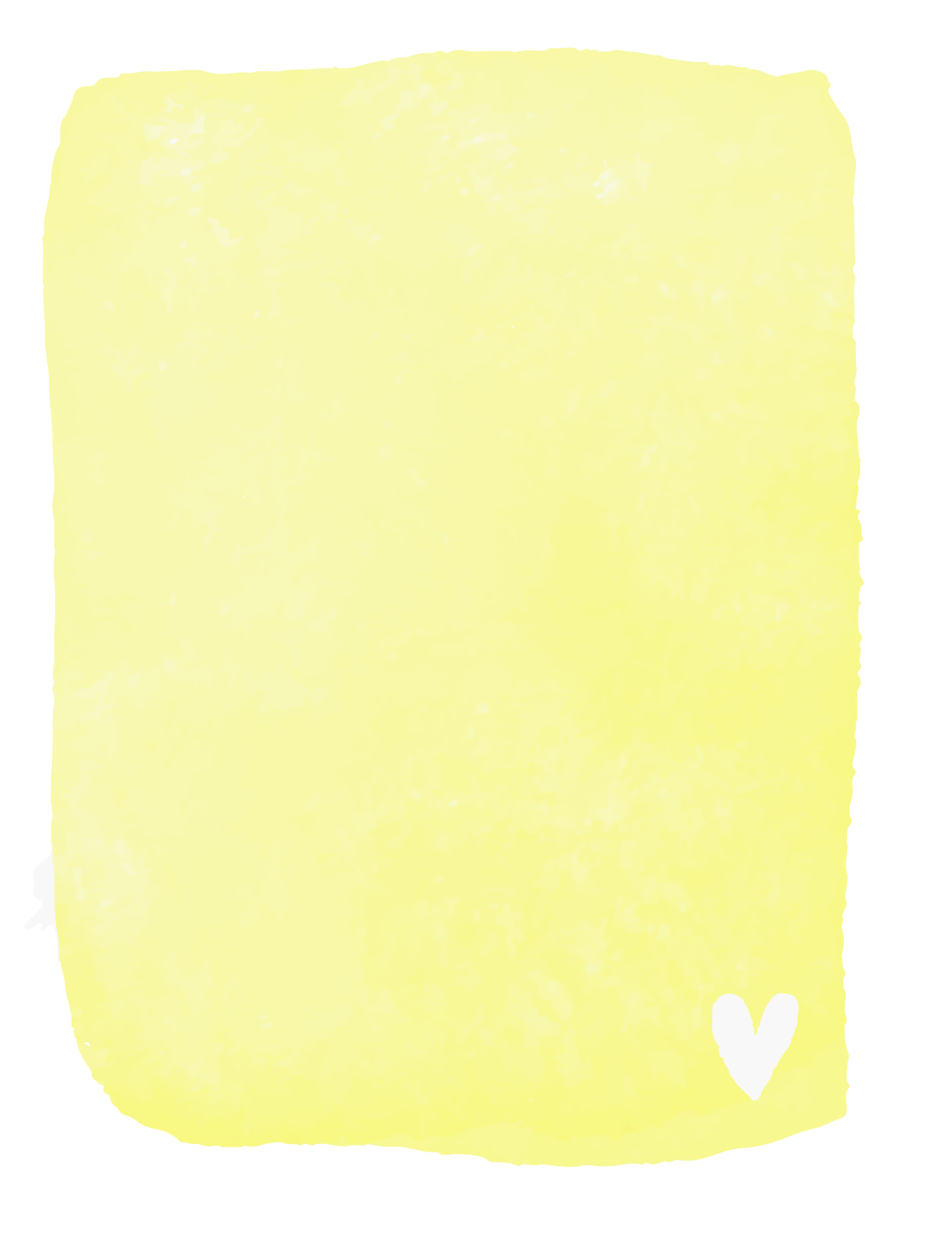 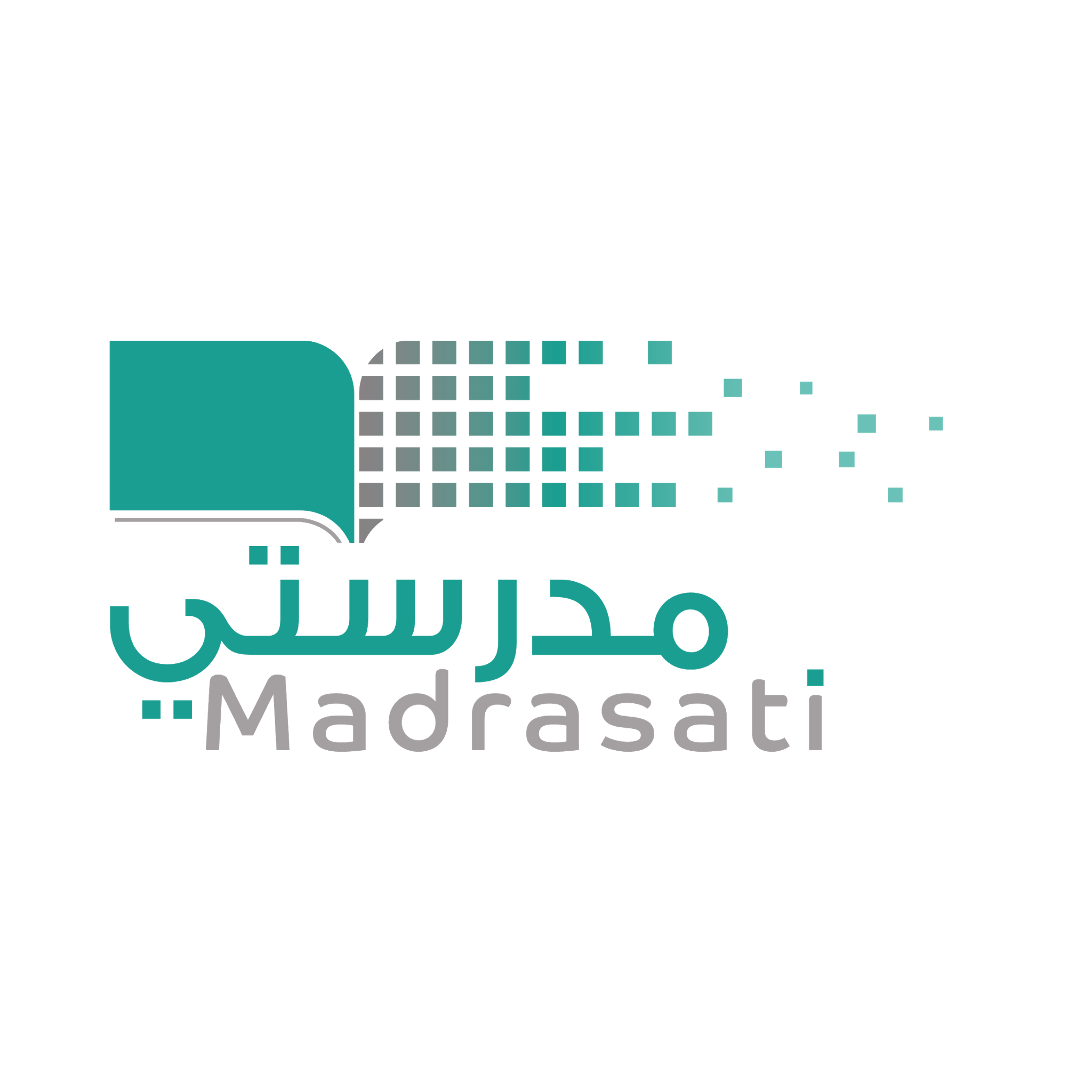 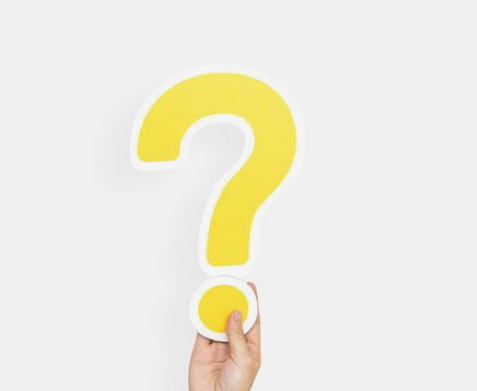 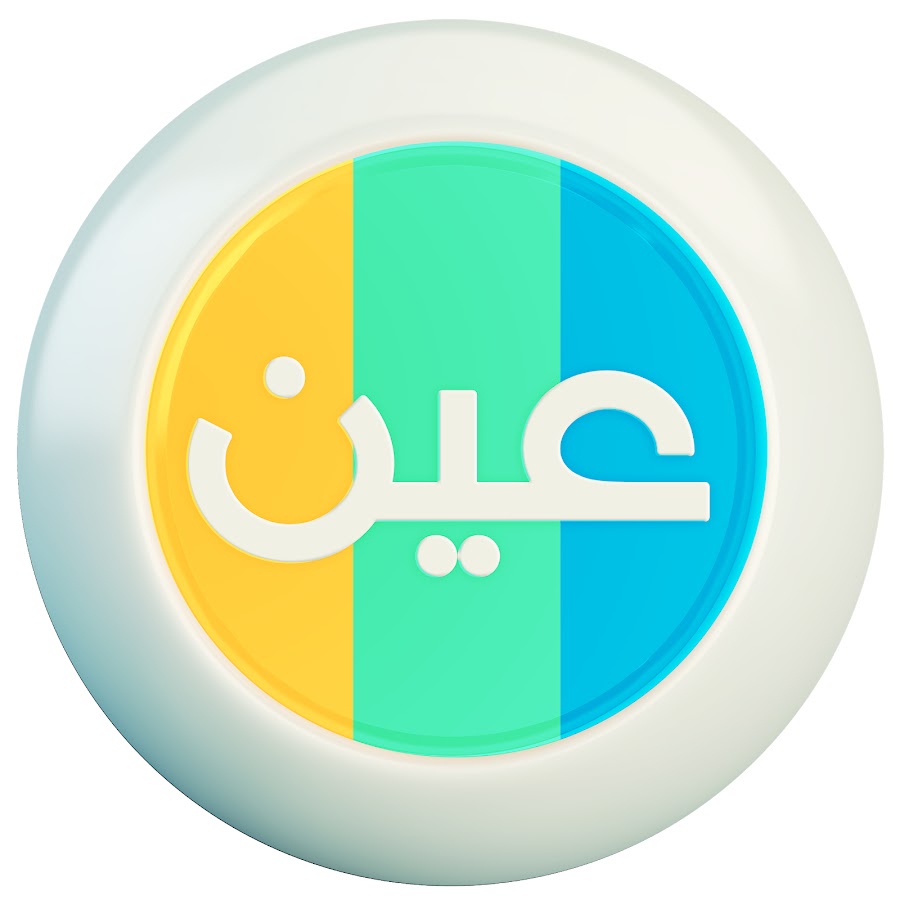 عزيزتي الطالبة  
يمكنك زيارة قناة عين التعليمية للاستفادة
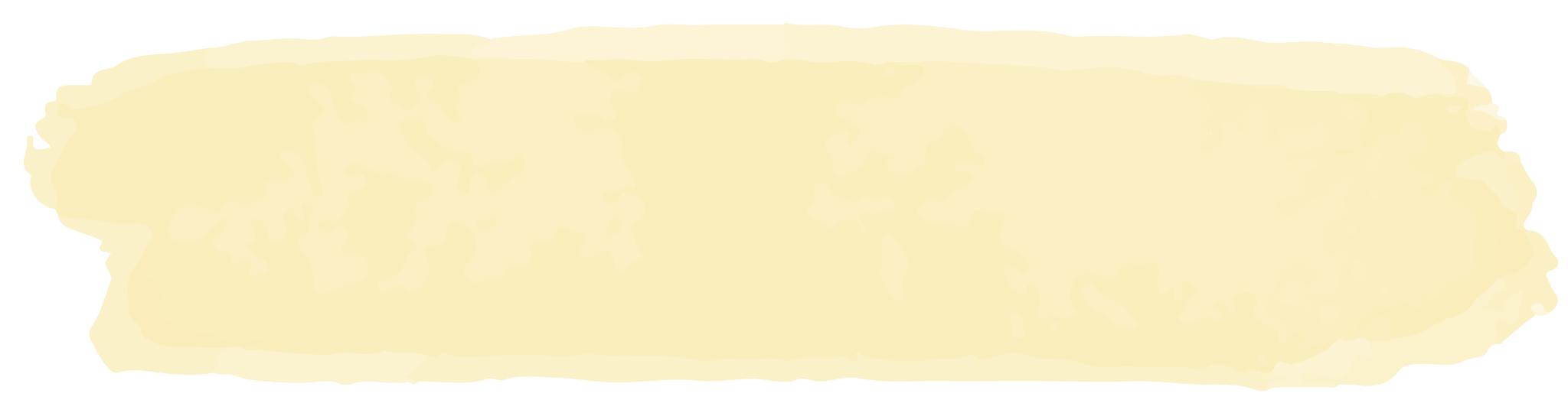 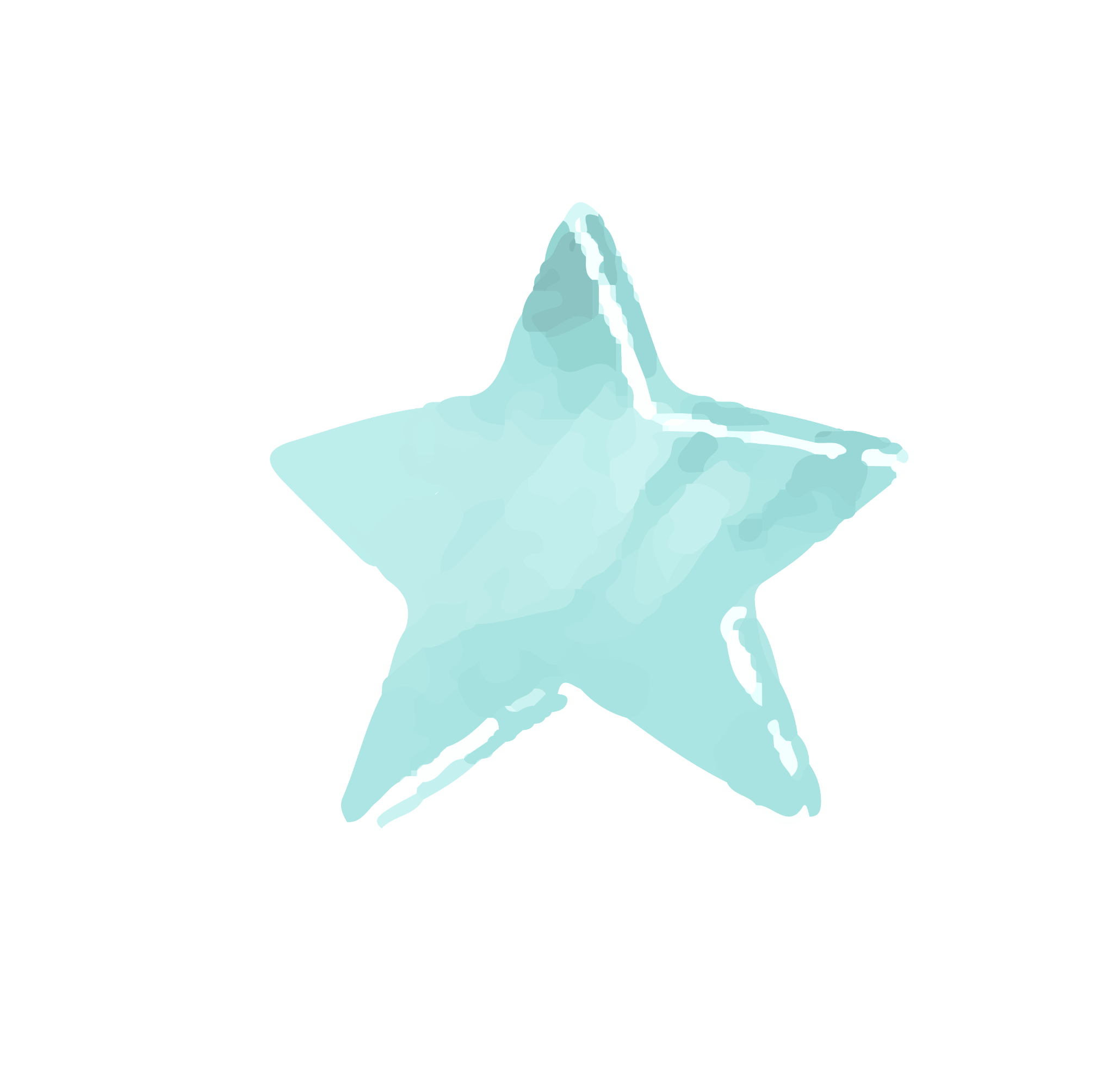 سُبْحَانَكَ اللَّهُمَّ وَبِحَمْدِكَ، أَشْهَدُ أَنْ لَا إِلَهَ إِلَّا أَنْتَ أَسْتَغْفِرُكَ وَأَتُوبُ إِلَيْكَ
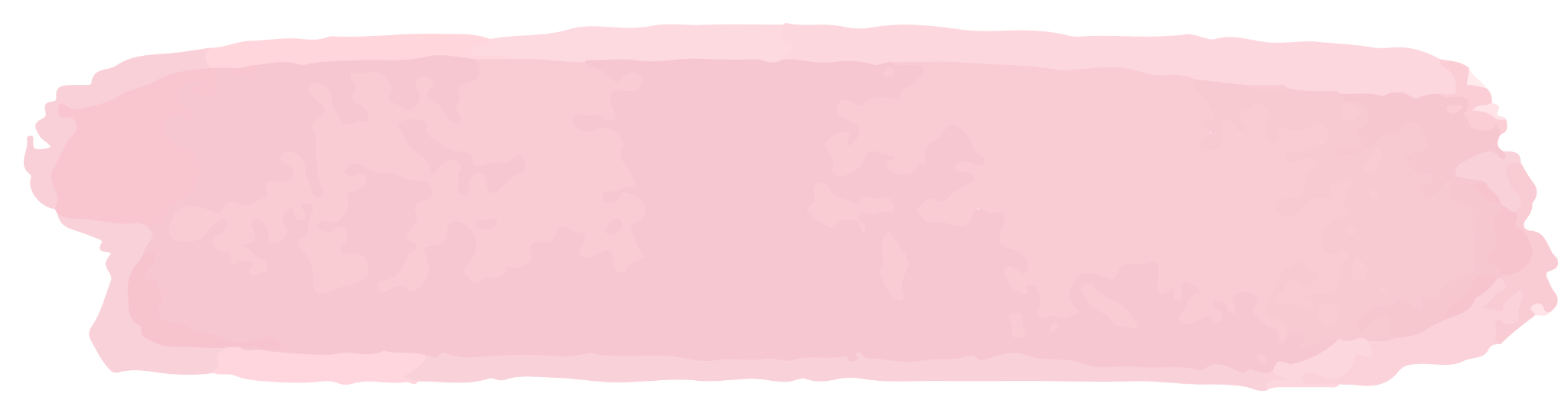 روابط مجموعة رِفعة التعليمية
🔻
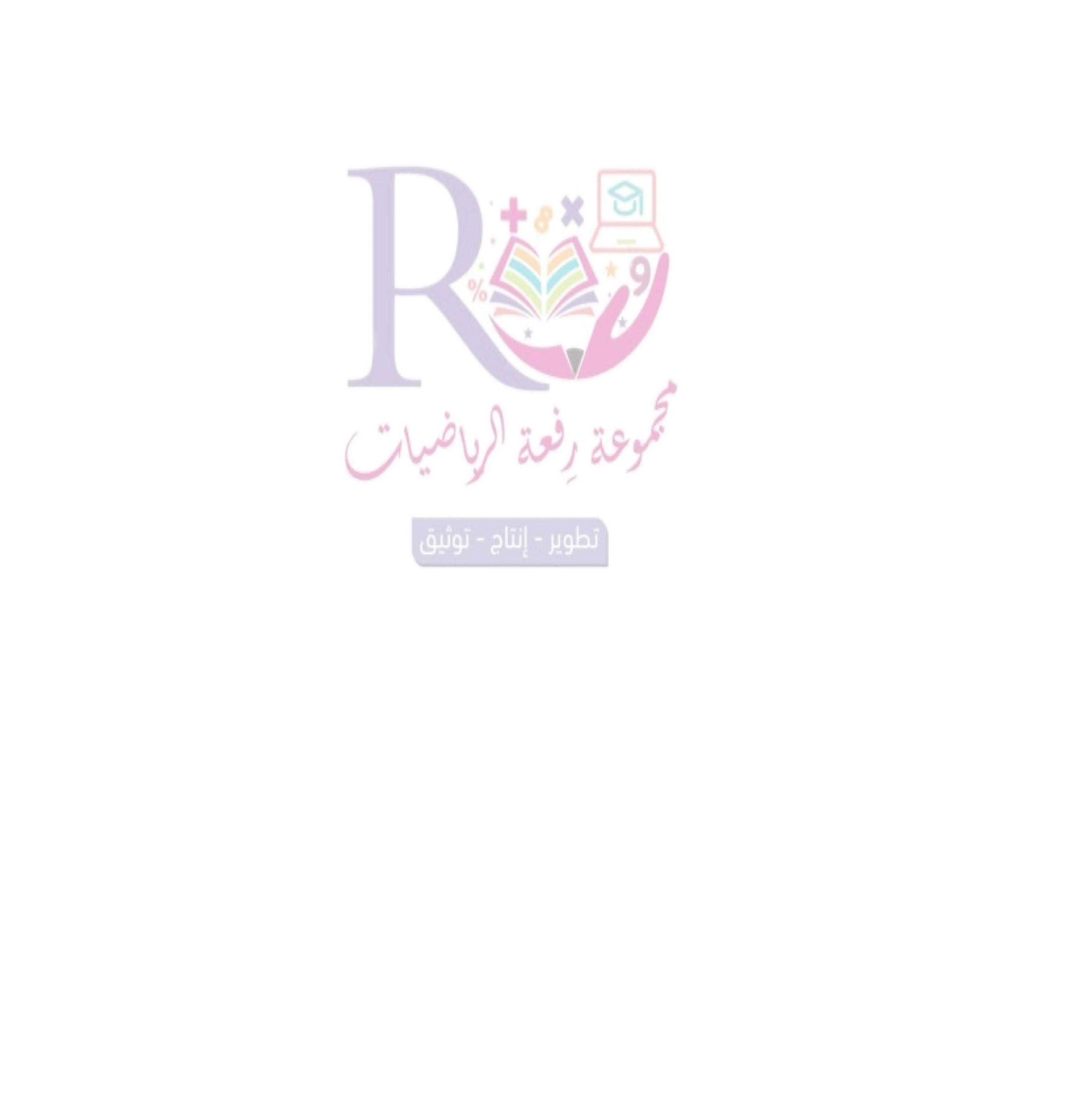 https://linktr.ee/Refa2
@Maths0120
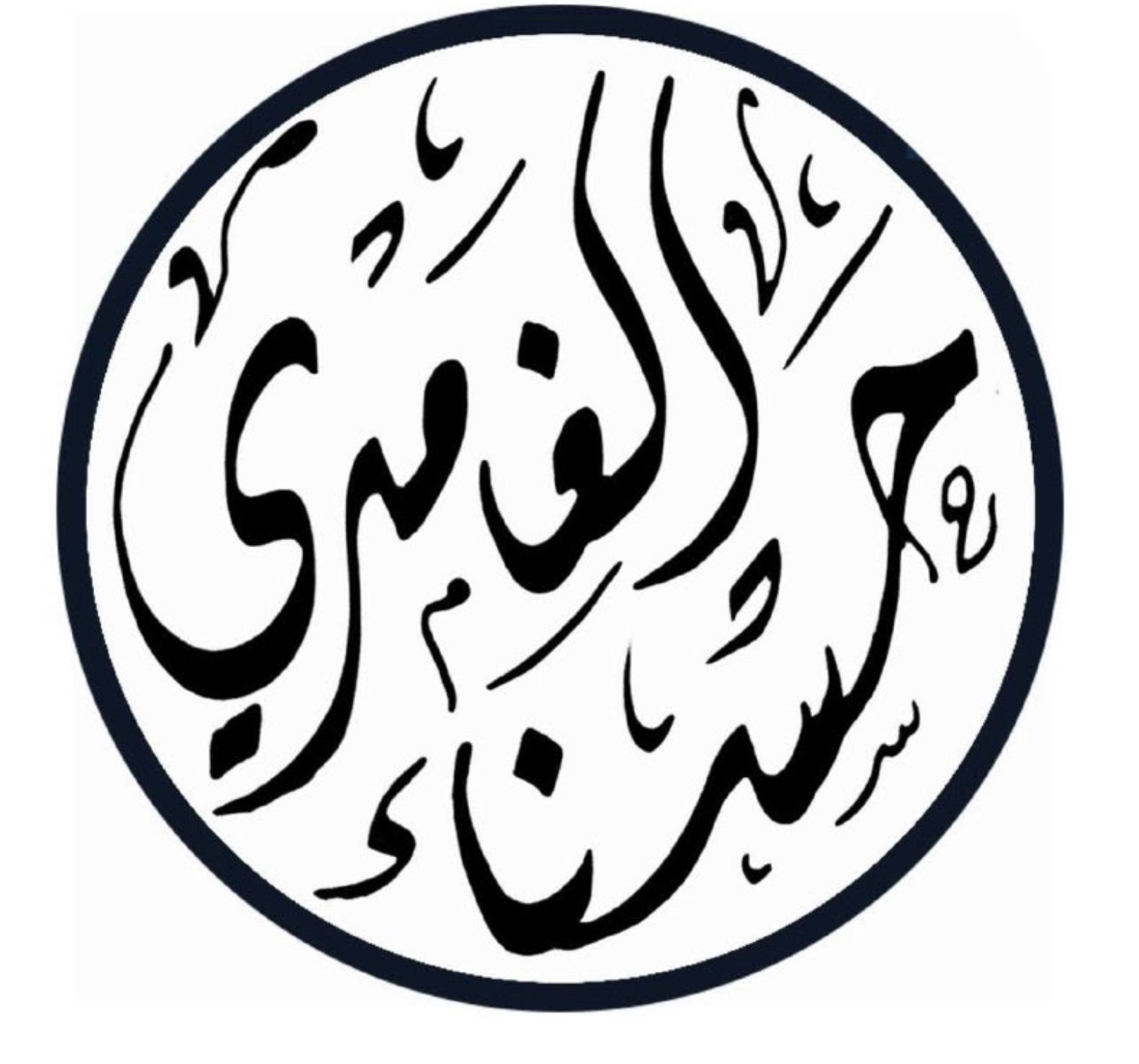 @hasnaa-2
https://t.me/hasna_math
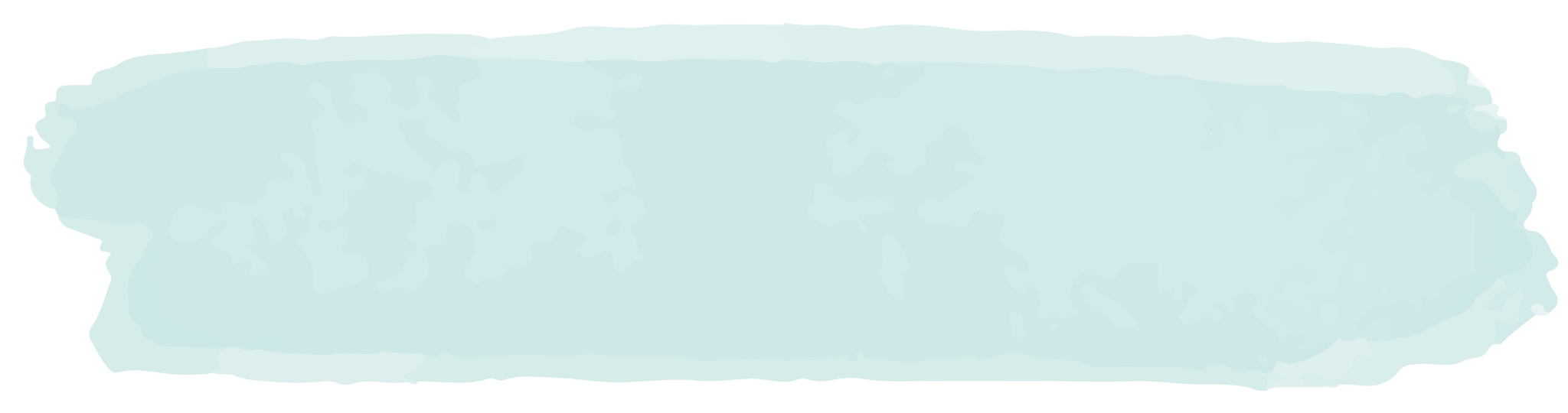 لاتنسوني من دعواتكم الصادقة